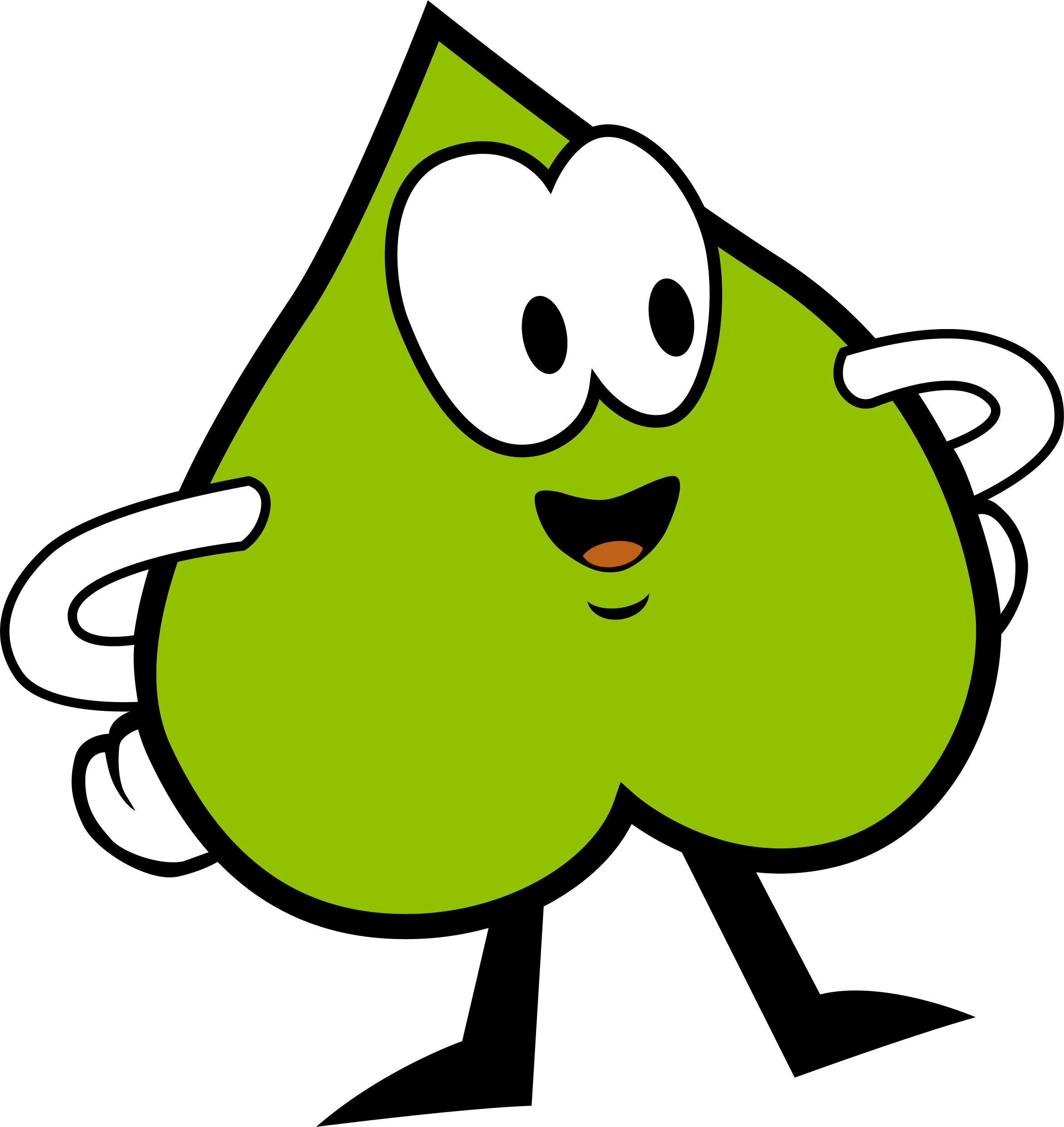 Zahlen hören
Los geht‘s!
Wie viele Plättchen siehst du ?
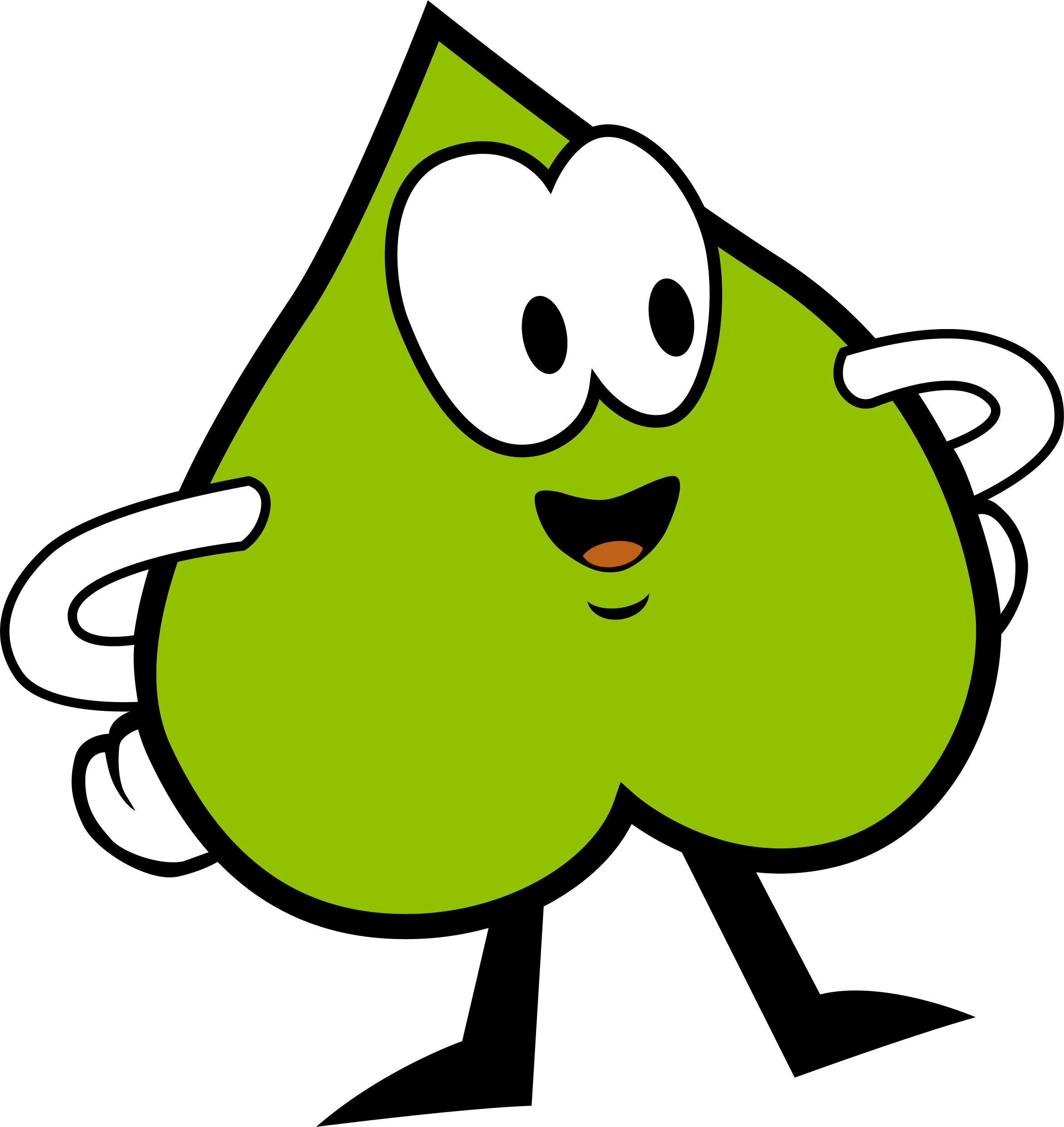 6
0
9
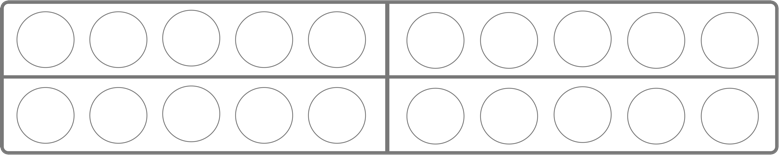 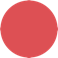 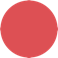 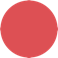 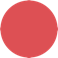 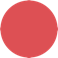 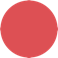 Wie viele Plättchen hast du gesehen ?
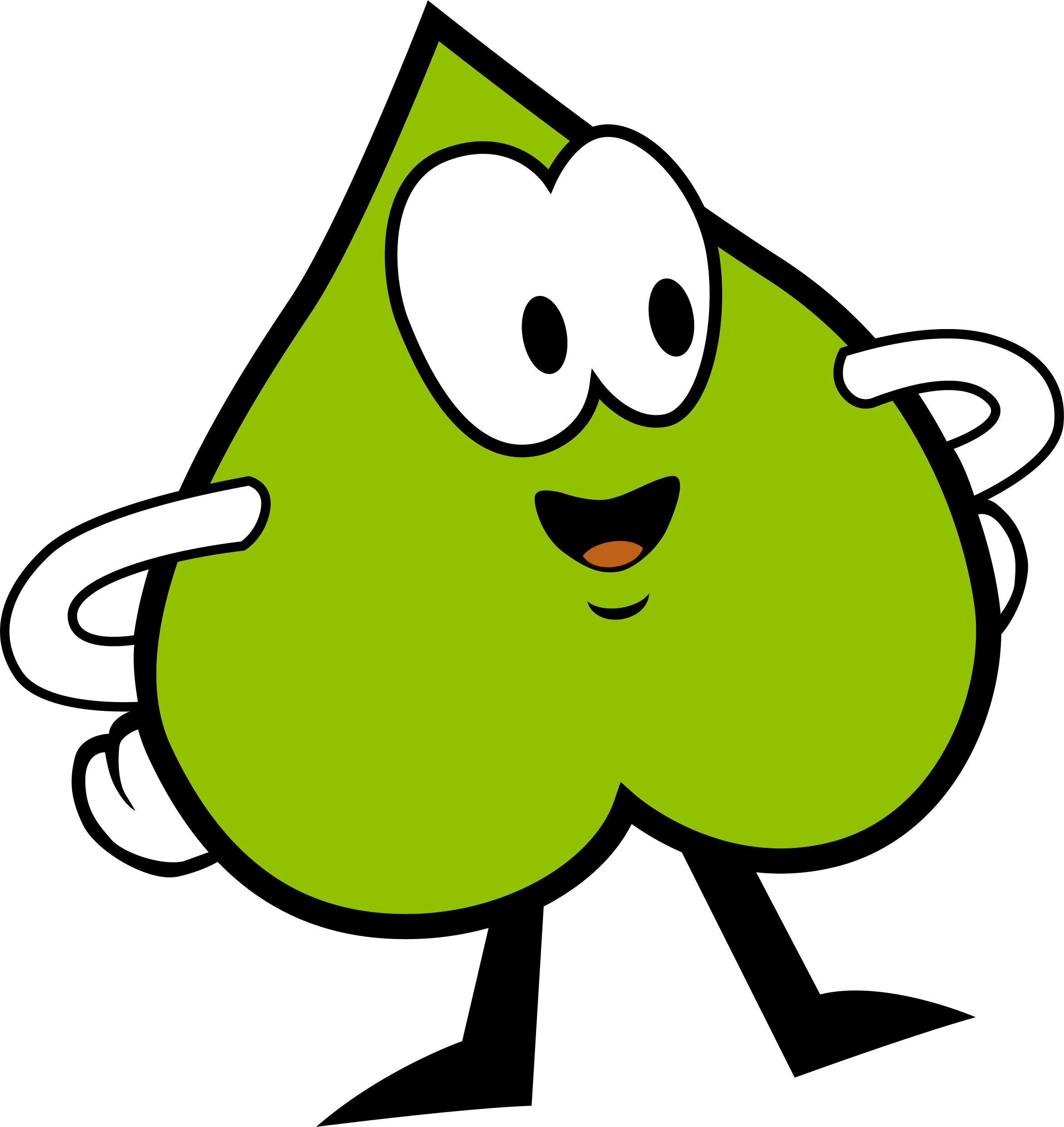 ?
6
0
9
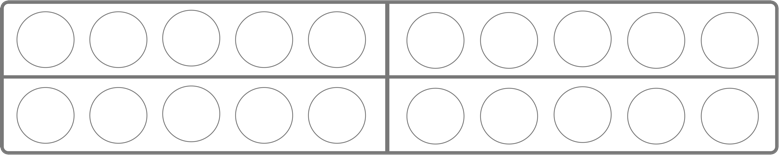 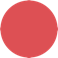 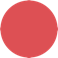 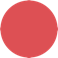 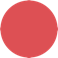 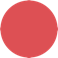 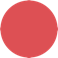 6
0
9
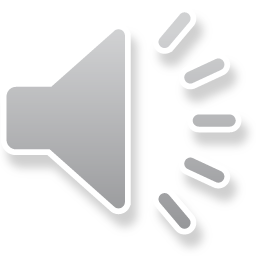 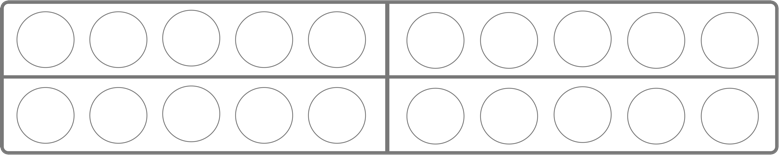 Wie viele Plättchen siehst du ?
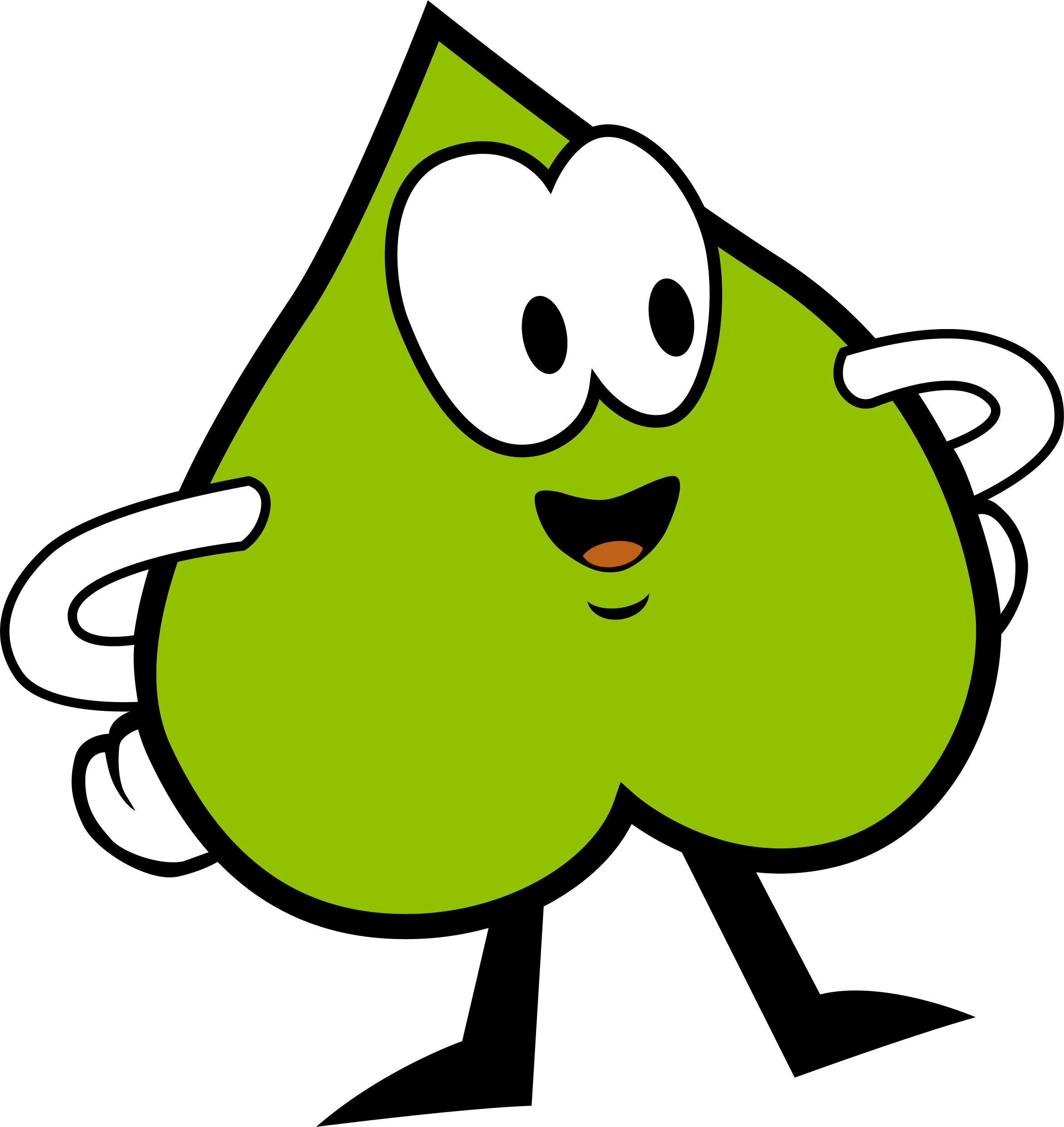 6
0
9
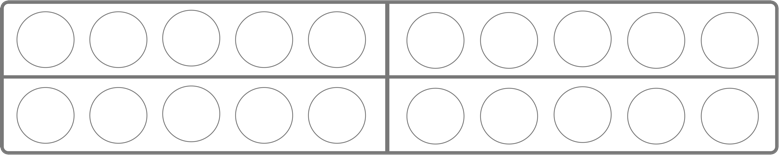 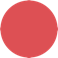 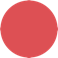 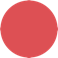 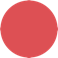 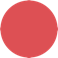 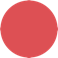 Wie viele Plättchen hast du gesehen ?
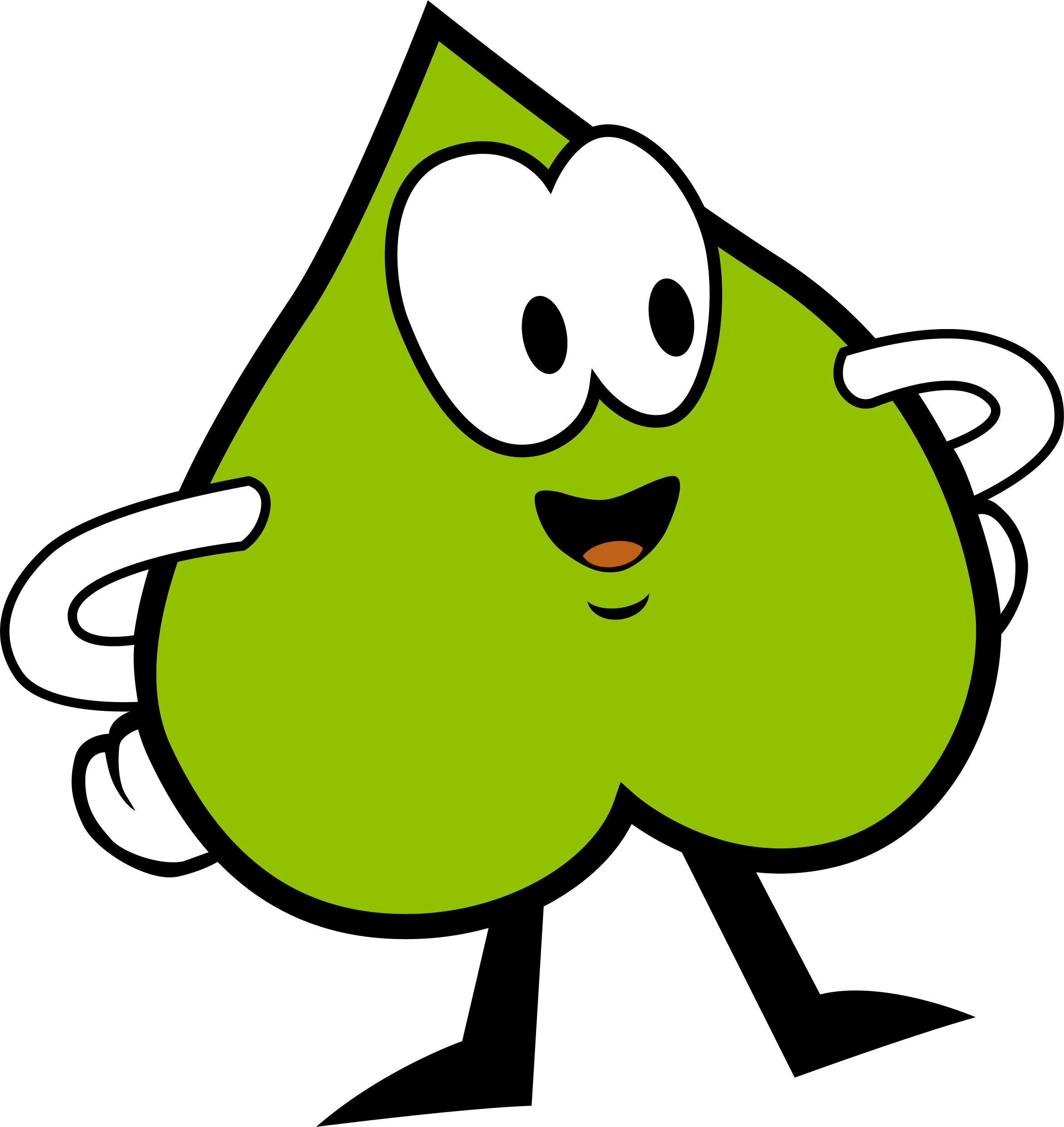 ?
6
0
9
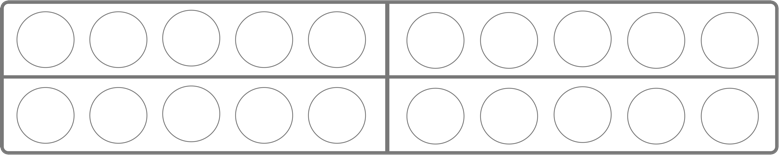 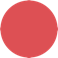 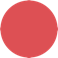 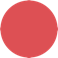 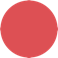 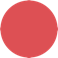 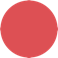 6
0
9
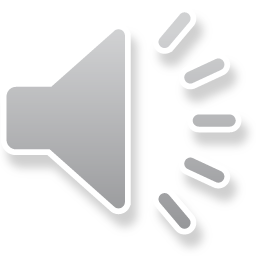 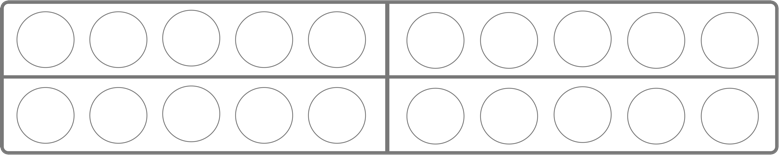 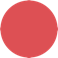 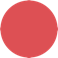 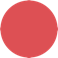 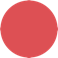 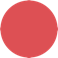 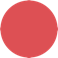 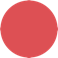 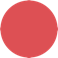 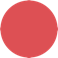 Wie viele Plättchen siehst du ?
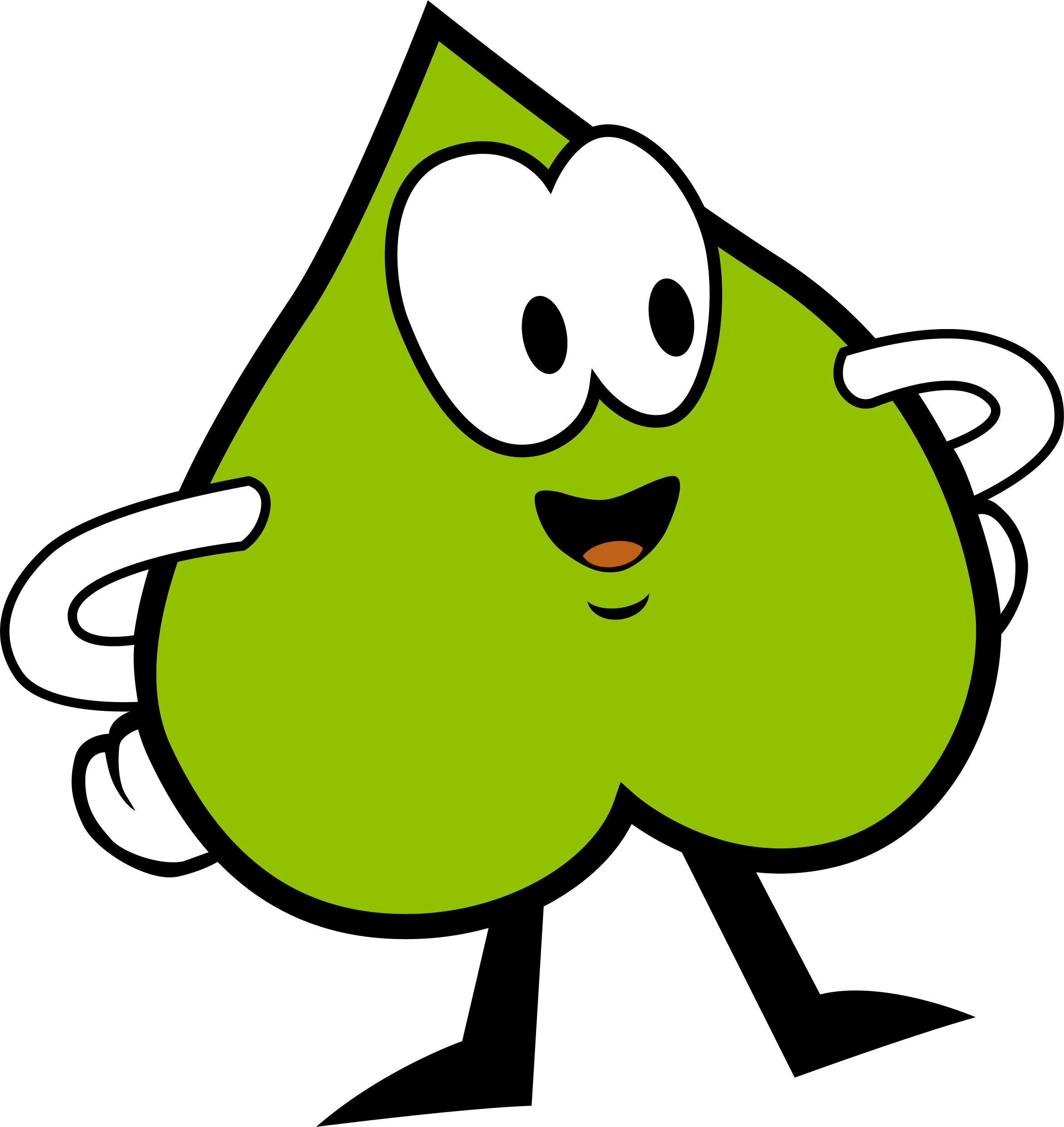 6
0
9
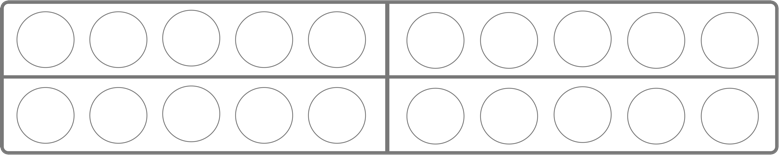 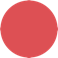 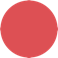 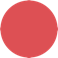 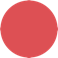 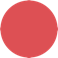 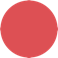 Wie viele Plättchen hast du gesehen ?
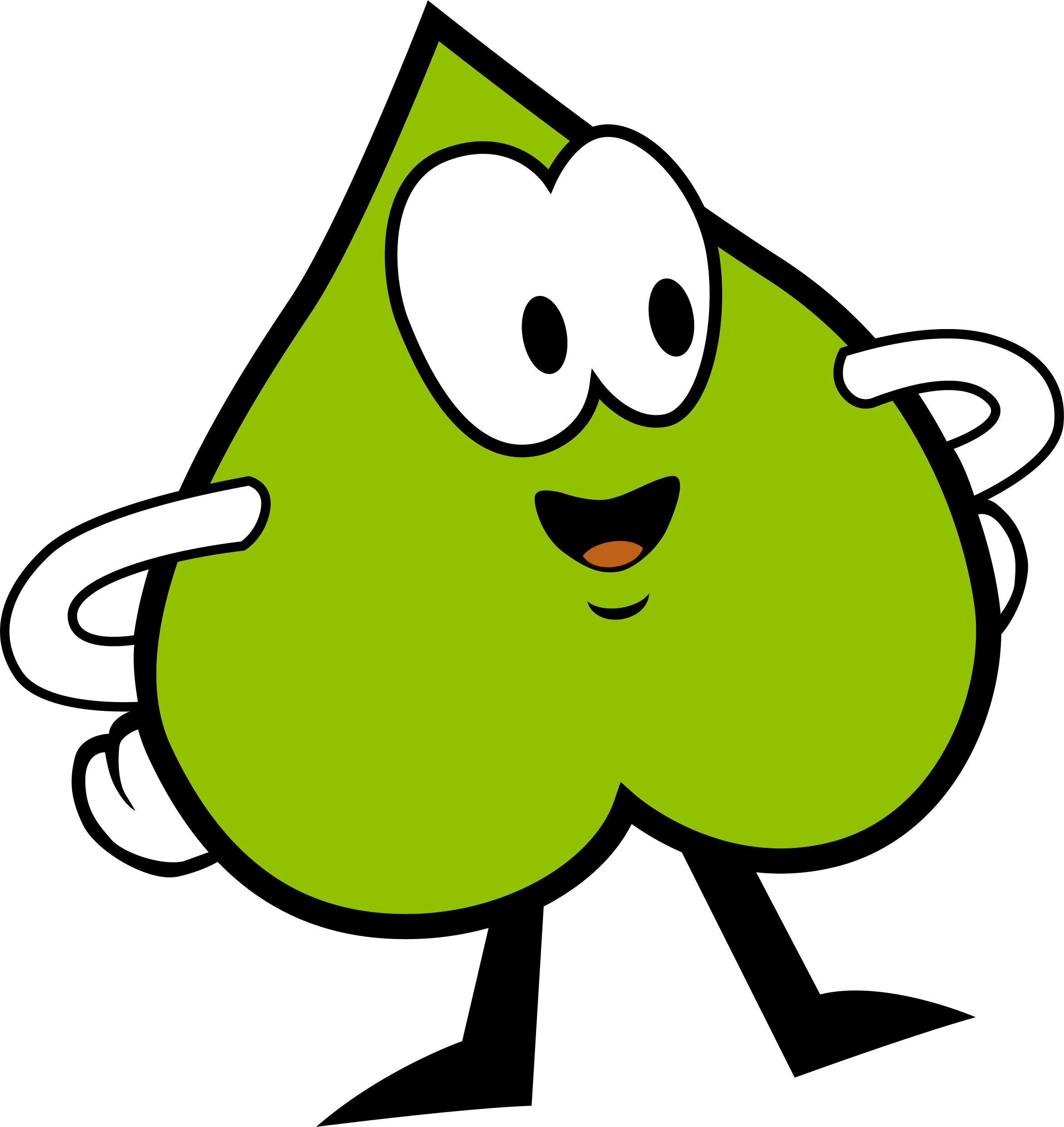 ?
6
0
9
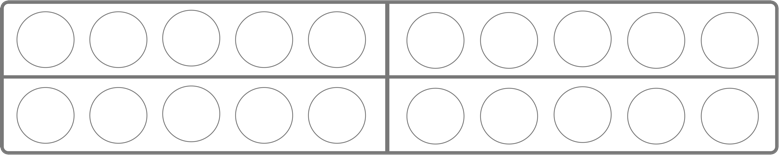 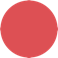 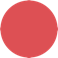 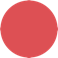 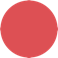 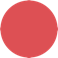 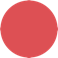 Super gemacht !
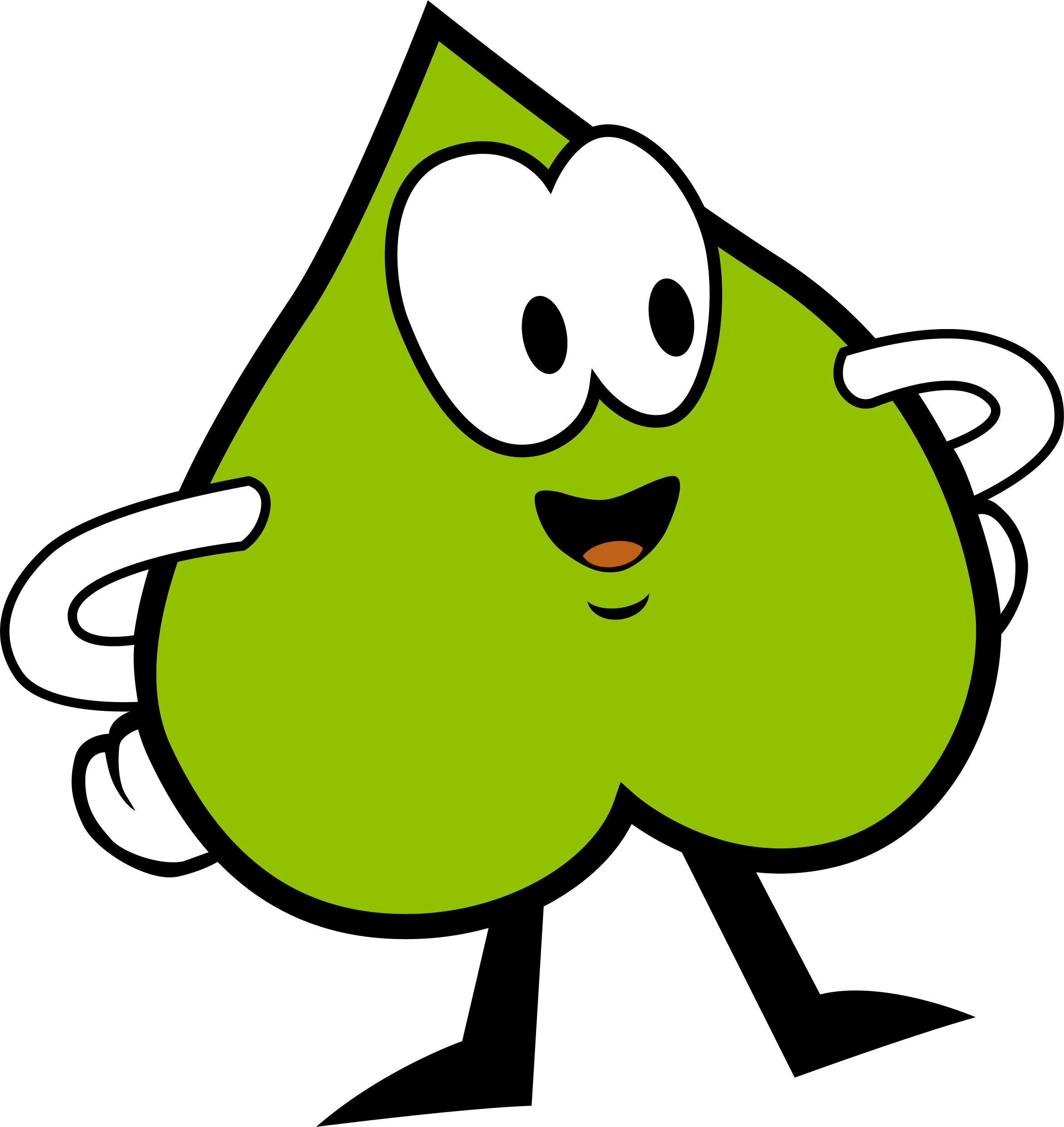 6
0
9
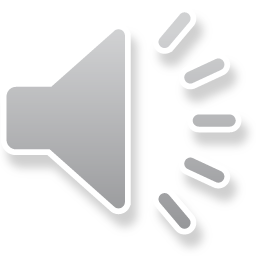 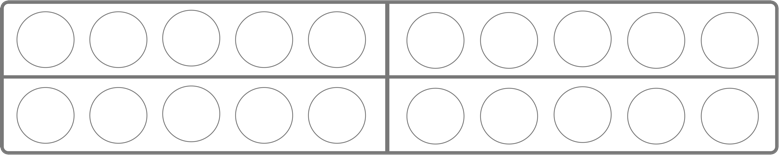 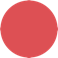 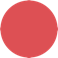 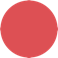 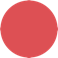 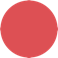 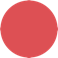 Wie viele Plättchen siehst du ?
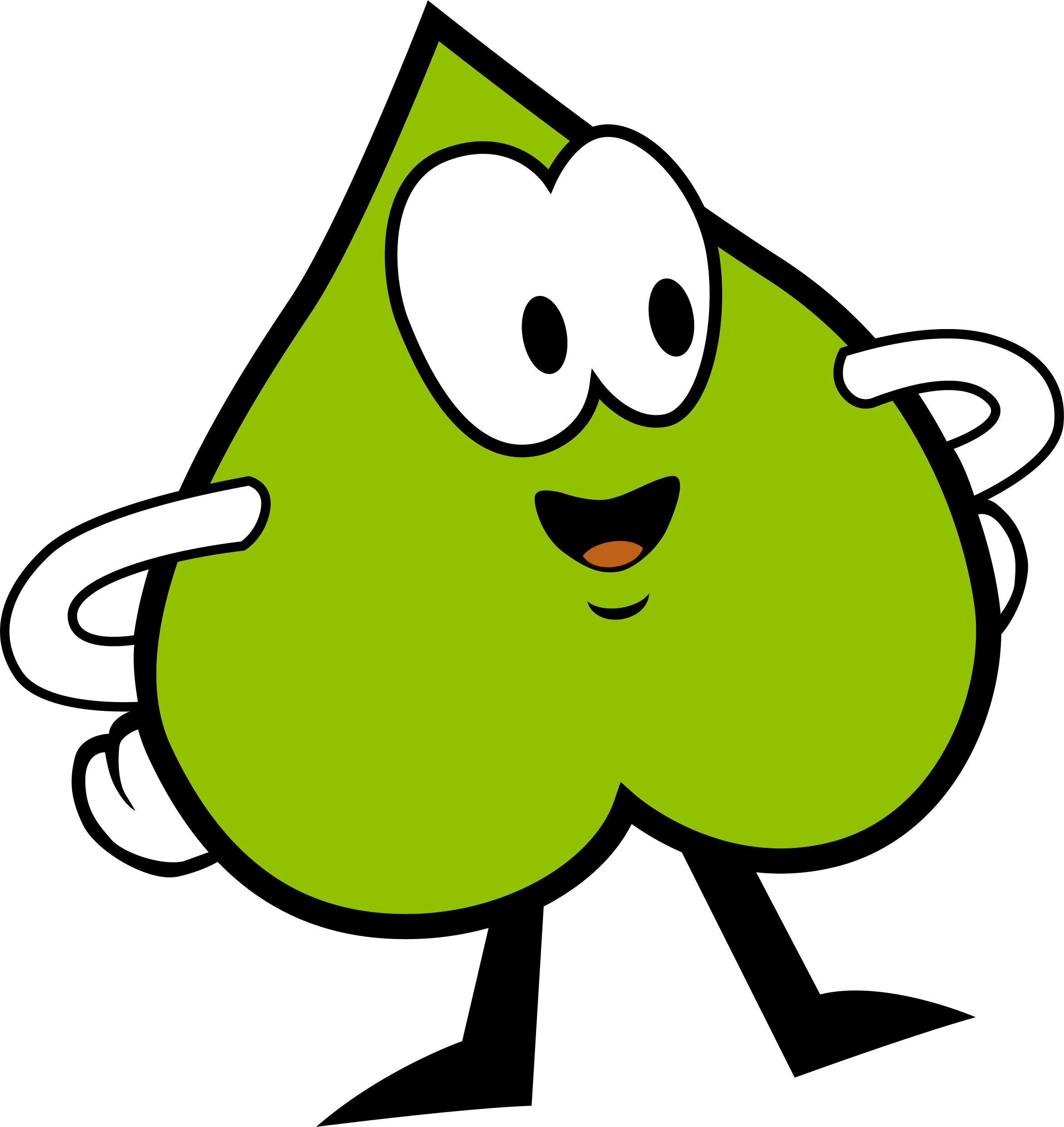 10
7
1
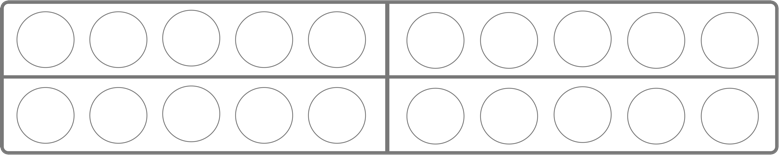 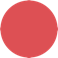 Wie viele Plättchen hast du gesehen ?
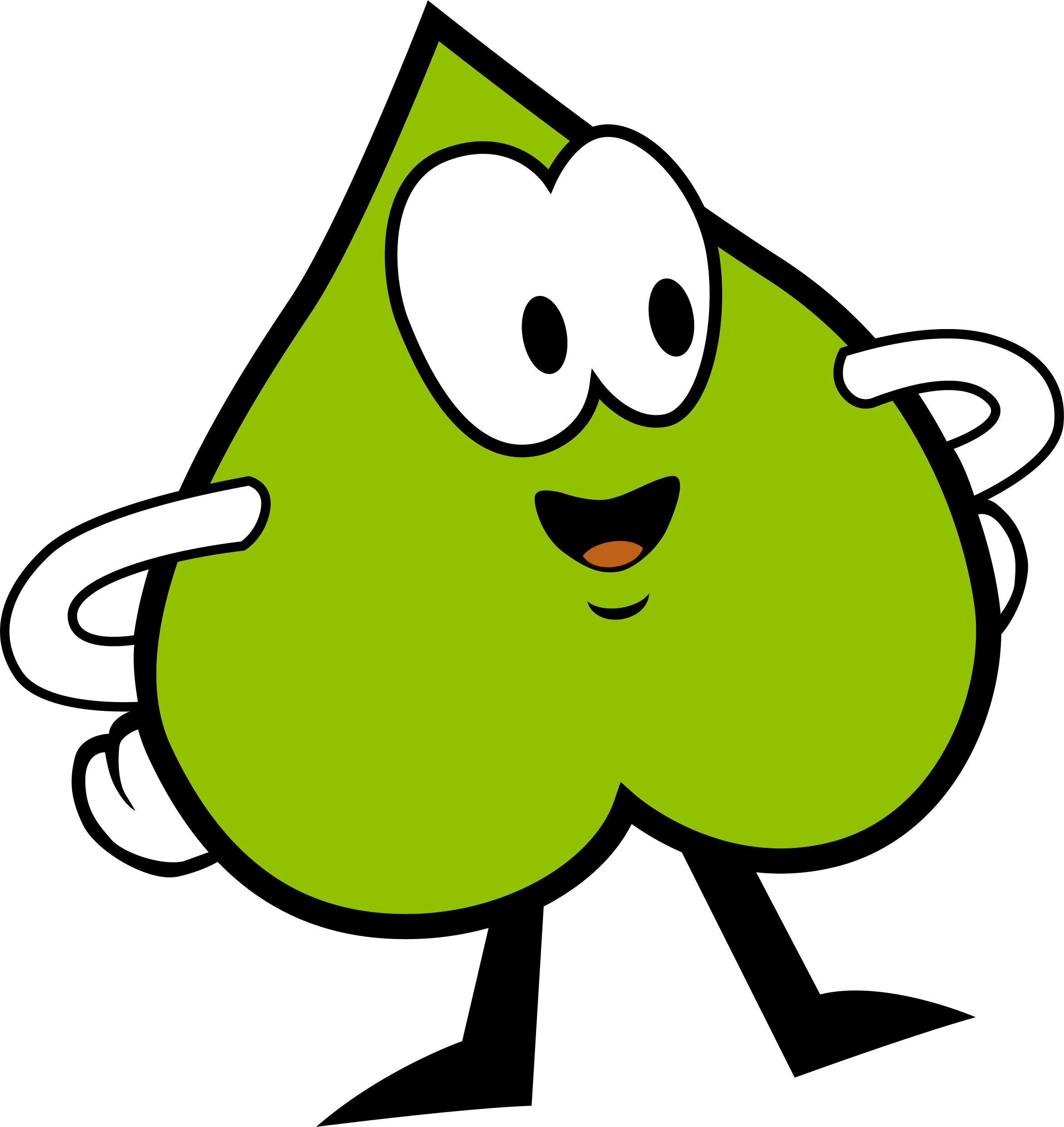 ?
10
7
1
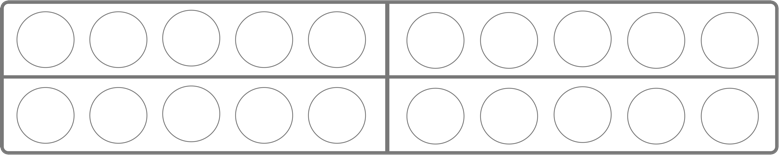 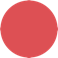 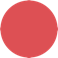 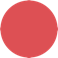 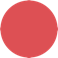 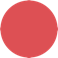 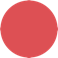 10
7
1
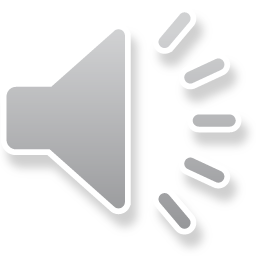 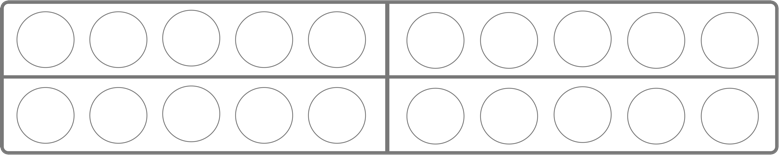 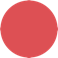 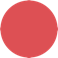 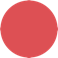 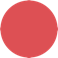 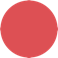 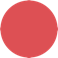 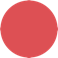 Wie viele Plättchen siehst du ?
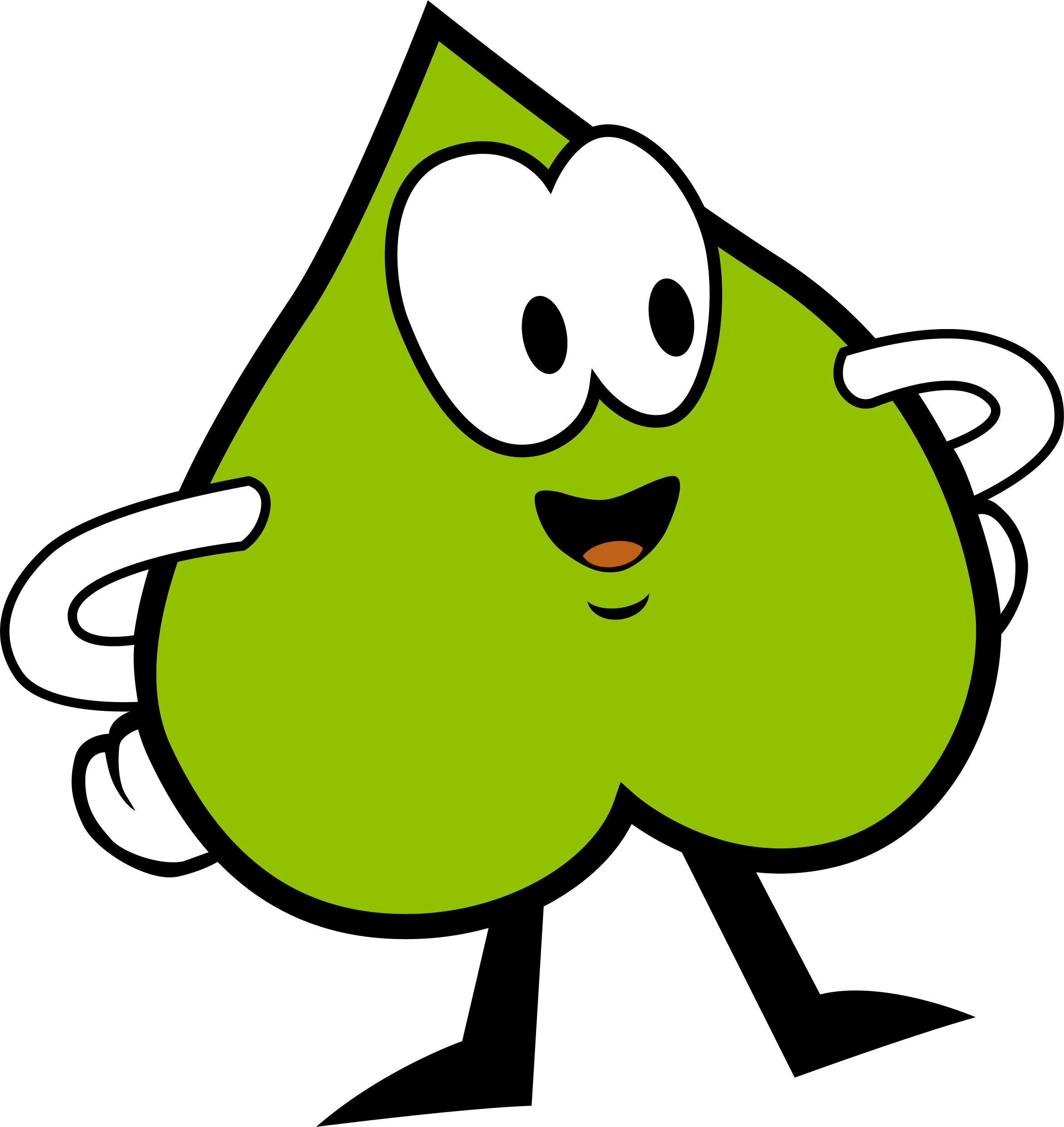 10
7
1
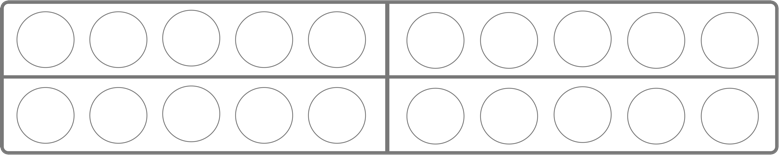 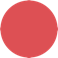 Wie viele Plättchen hast du gesehen ?
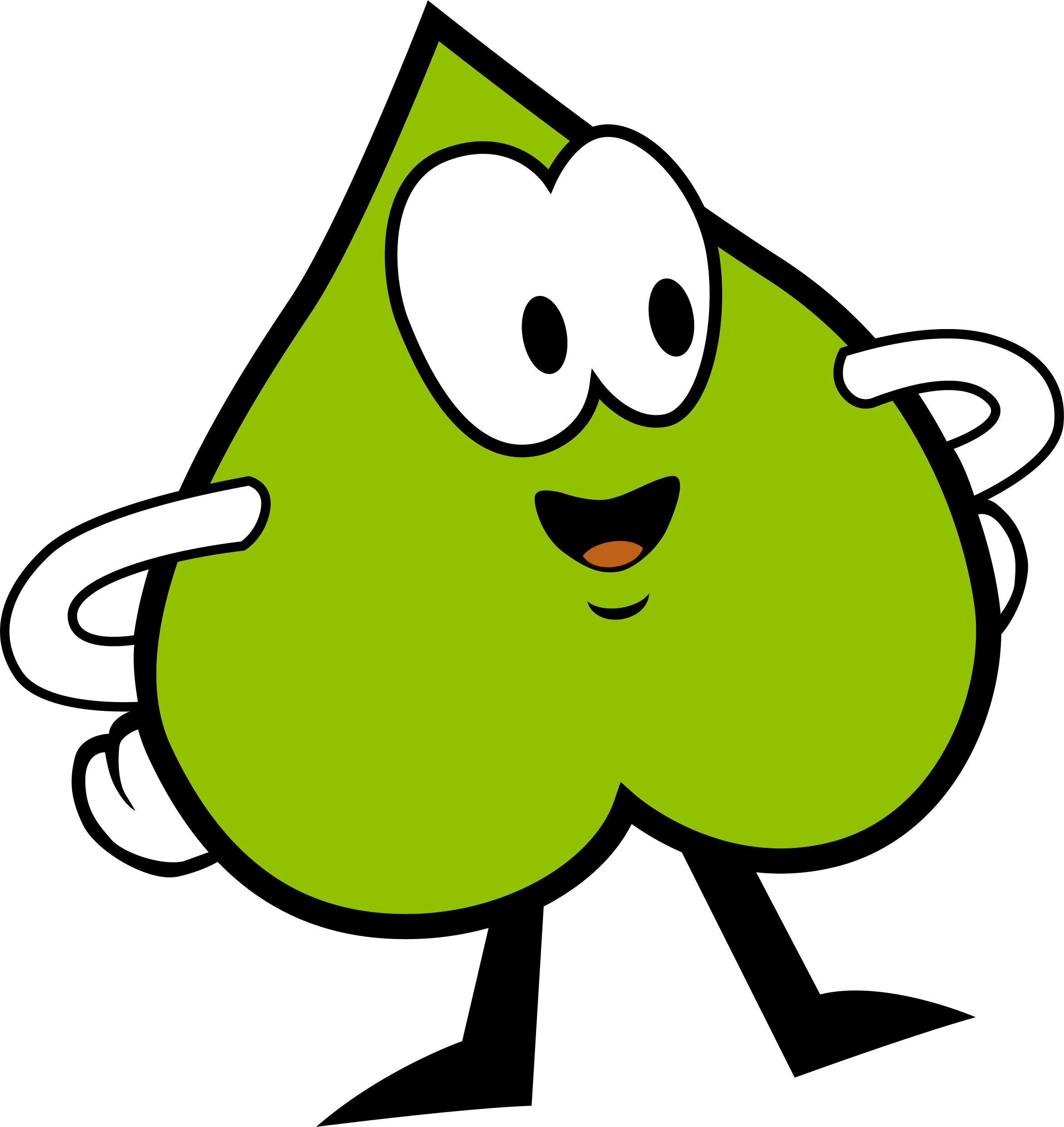 ?
10
7
1
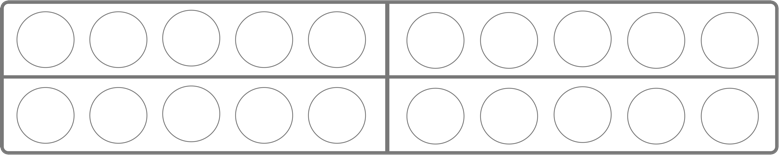 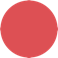 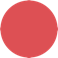 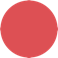 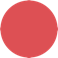 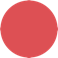 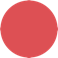 10
7
1
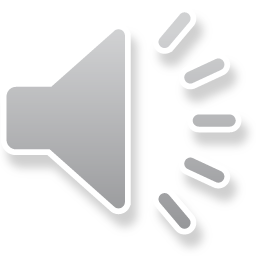 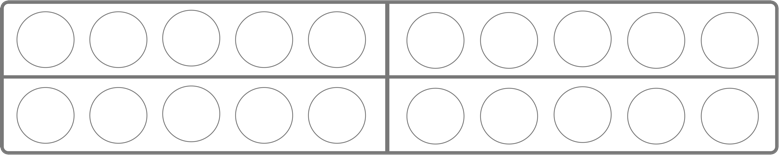 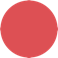 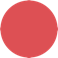 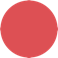 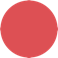 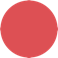 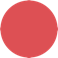 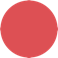 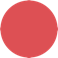 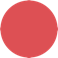 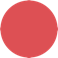 Wie viele Plättchen siehst du ?
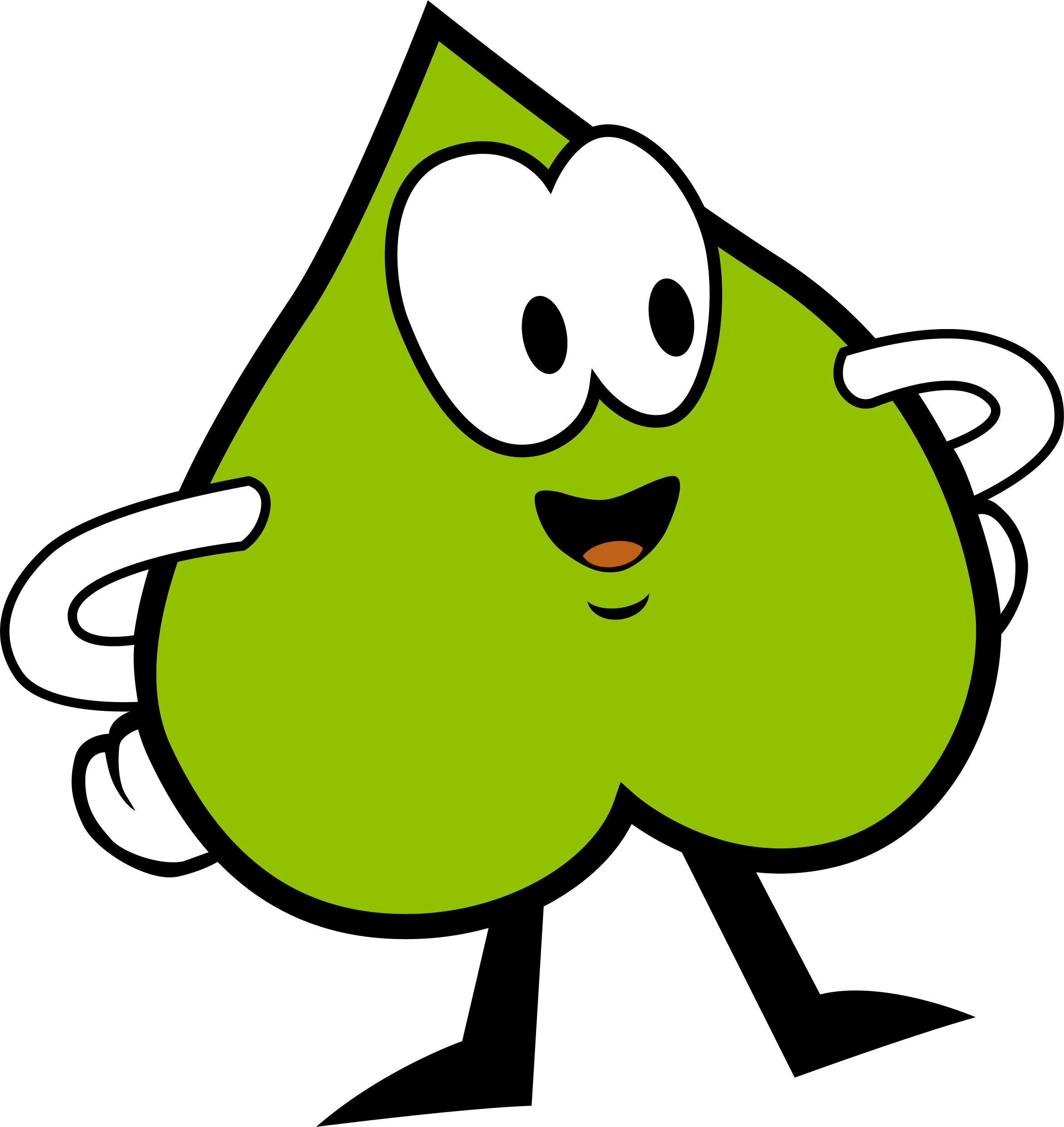 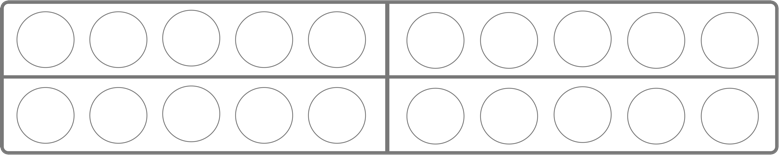 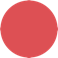 Wie viele Plättchen hast du gesehen ?
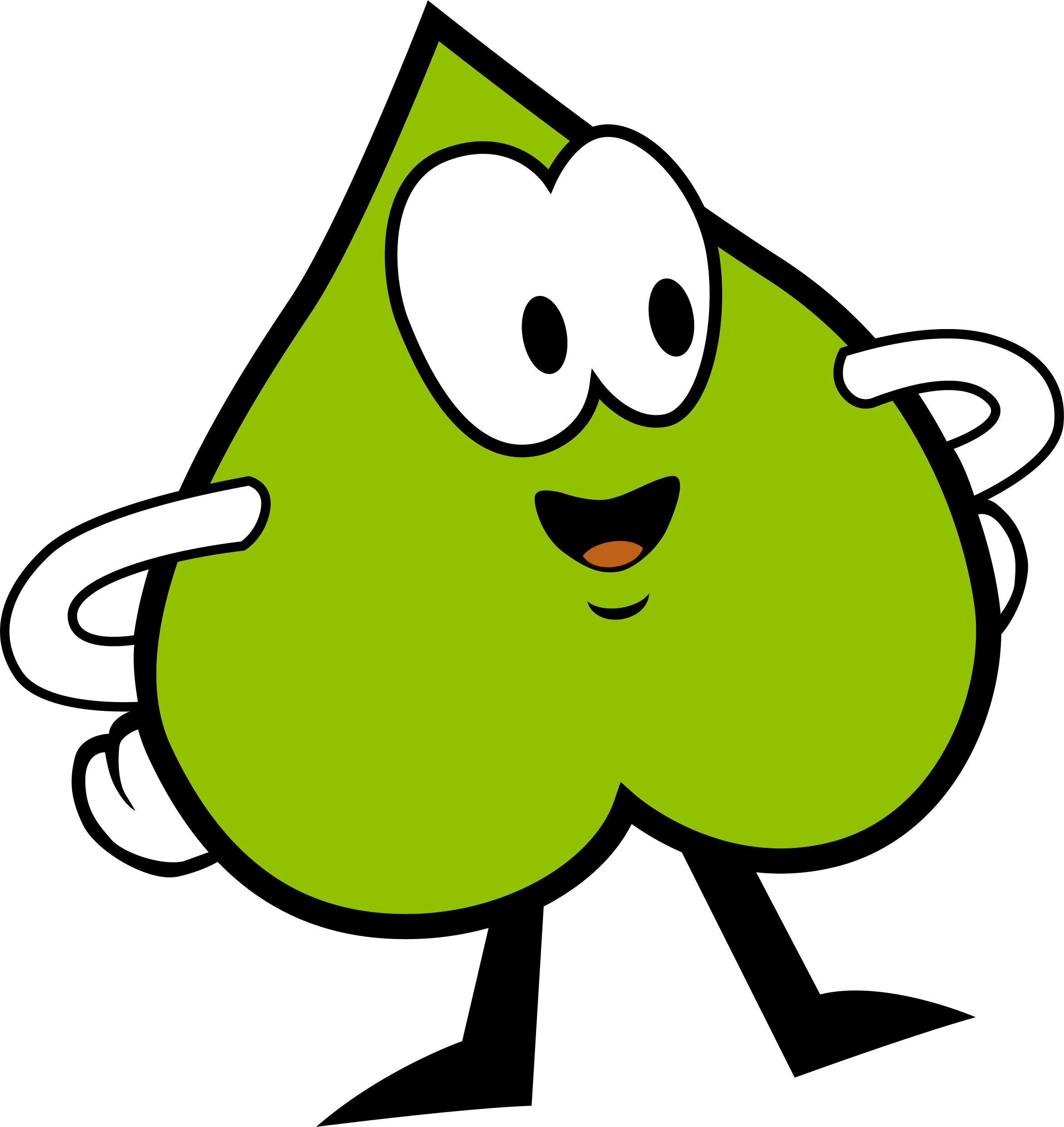 ?
10
7
1
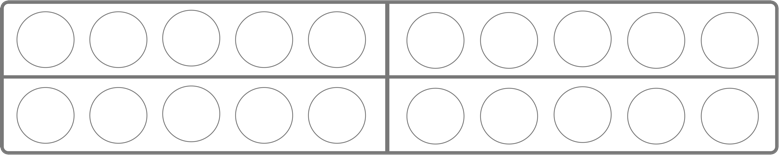 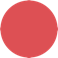 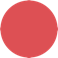 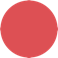 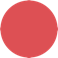 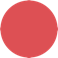 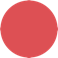 Super gemacht !
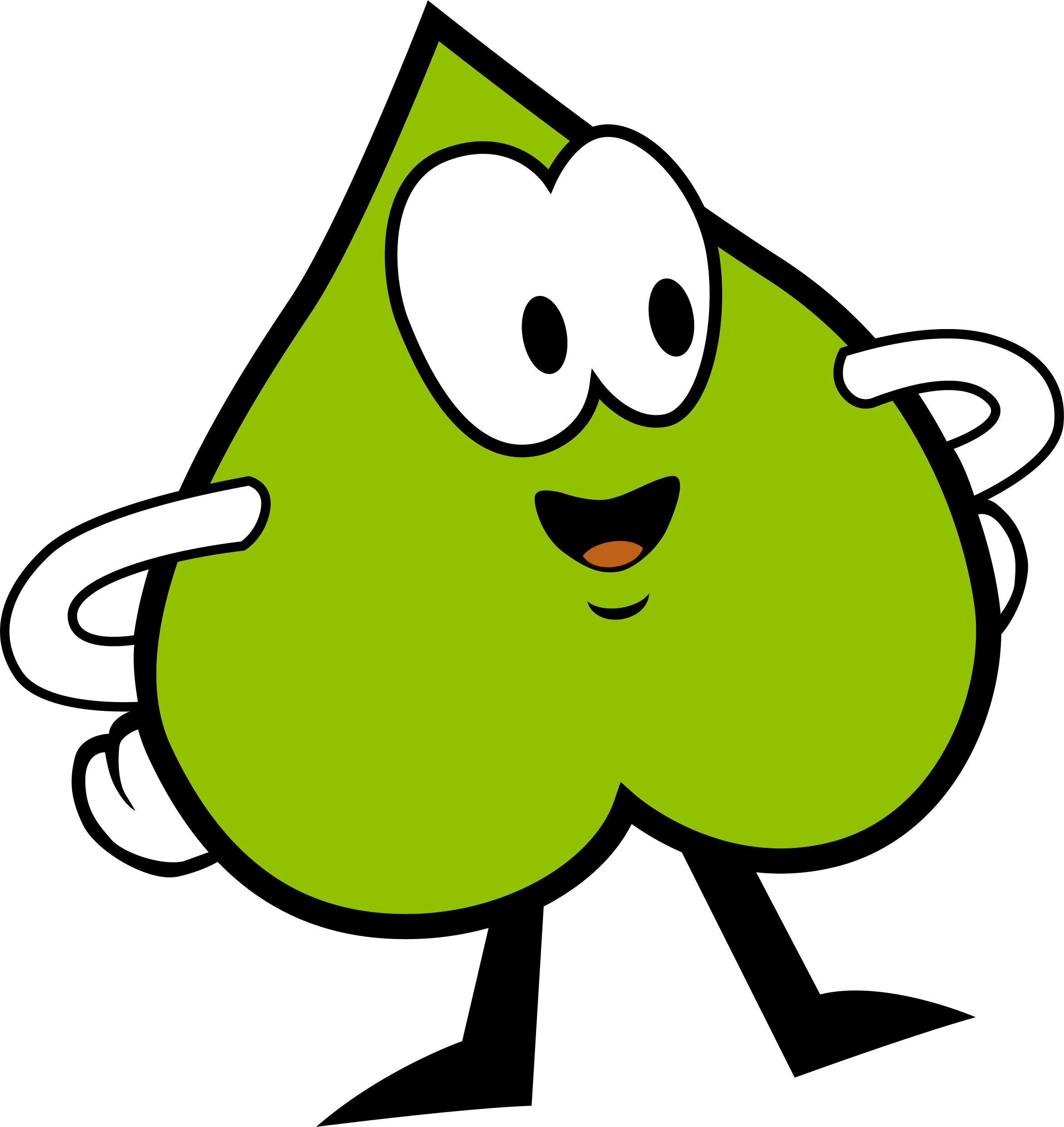 10
7
1
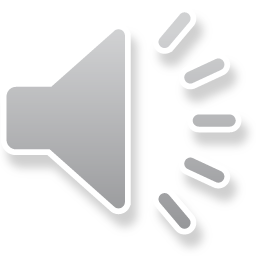 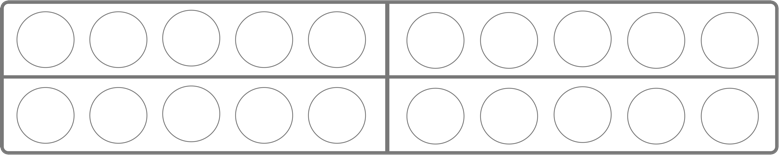 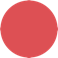 Wie viele Plättchen siehst du ?
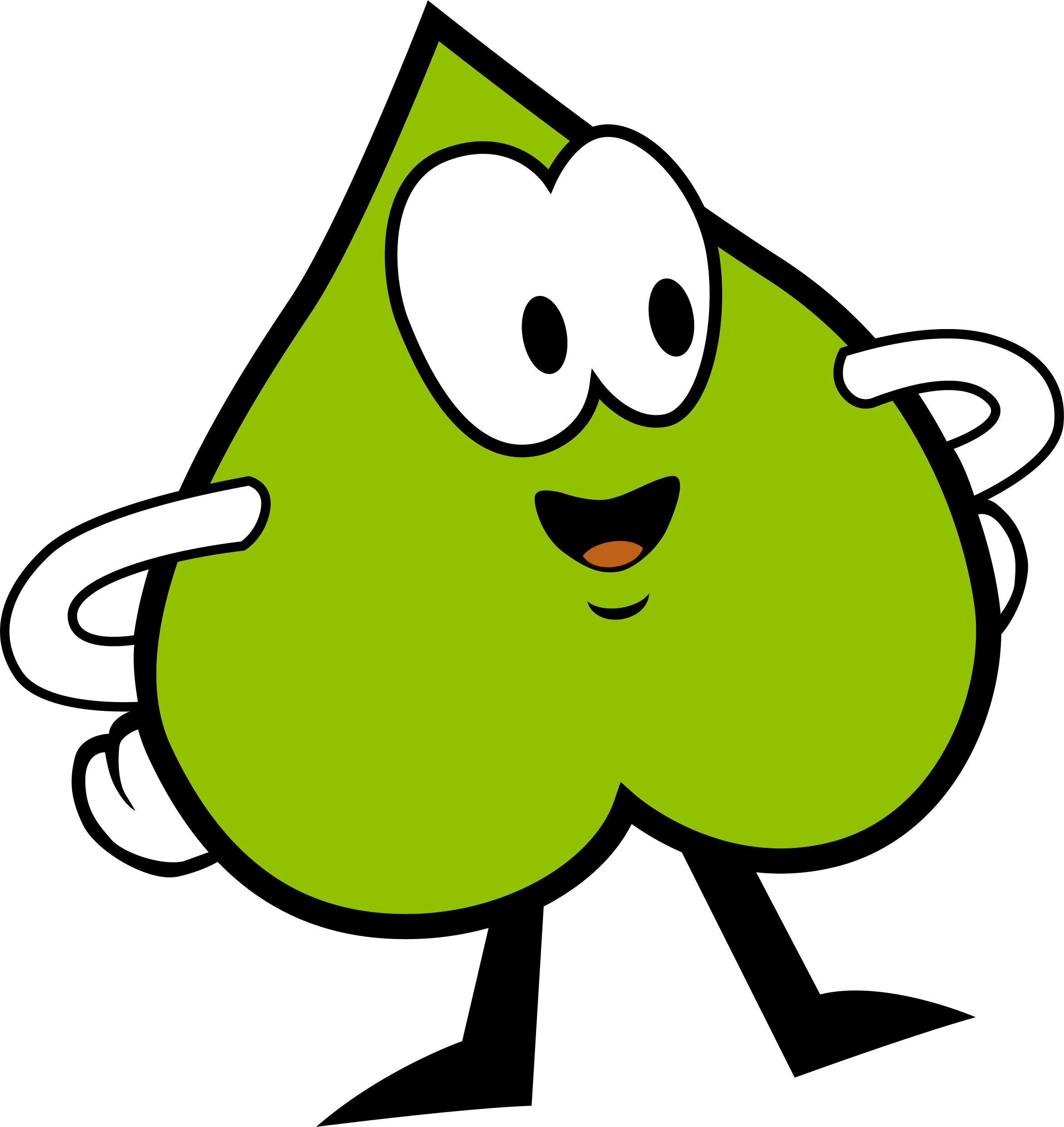 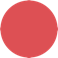 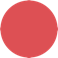 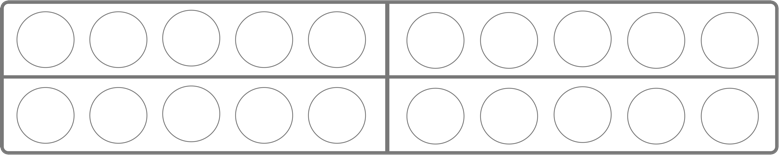 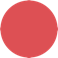 Wie viele Plättchen hast du gesehen ?
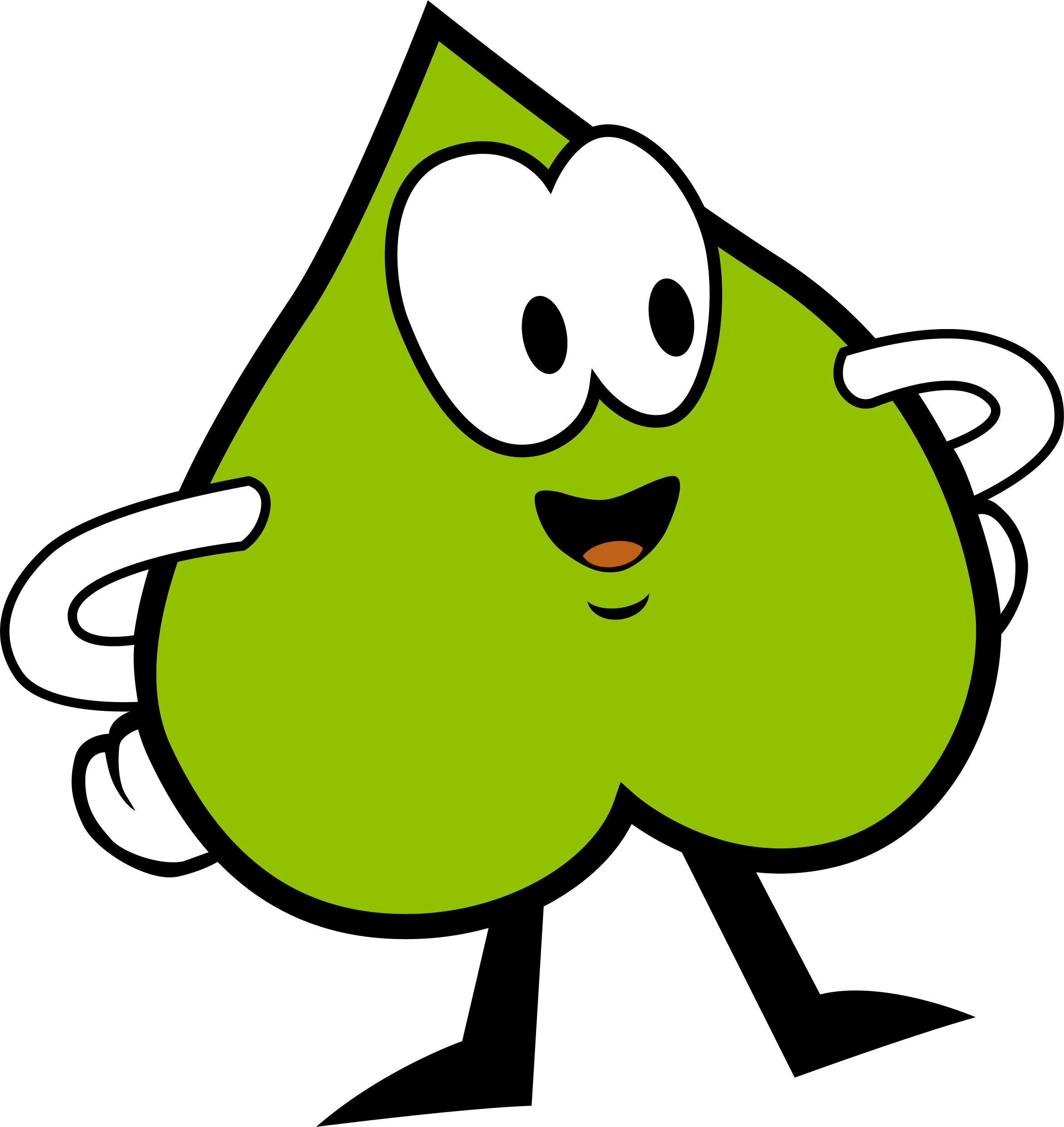 ?
3
8
2
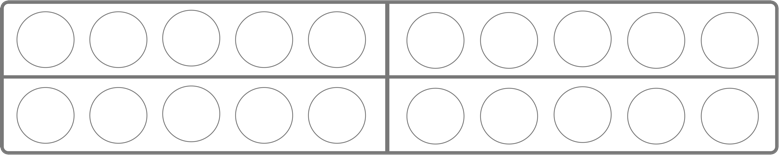 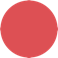 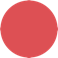 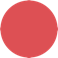 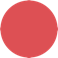 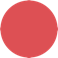 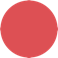 3
8
2
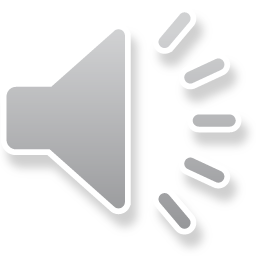 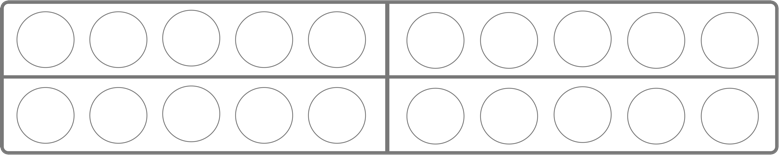 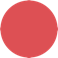 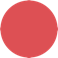 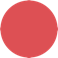 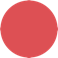 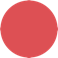 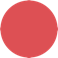 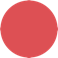 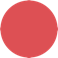 Wie viele Plättchen siehst du ?
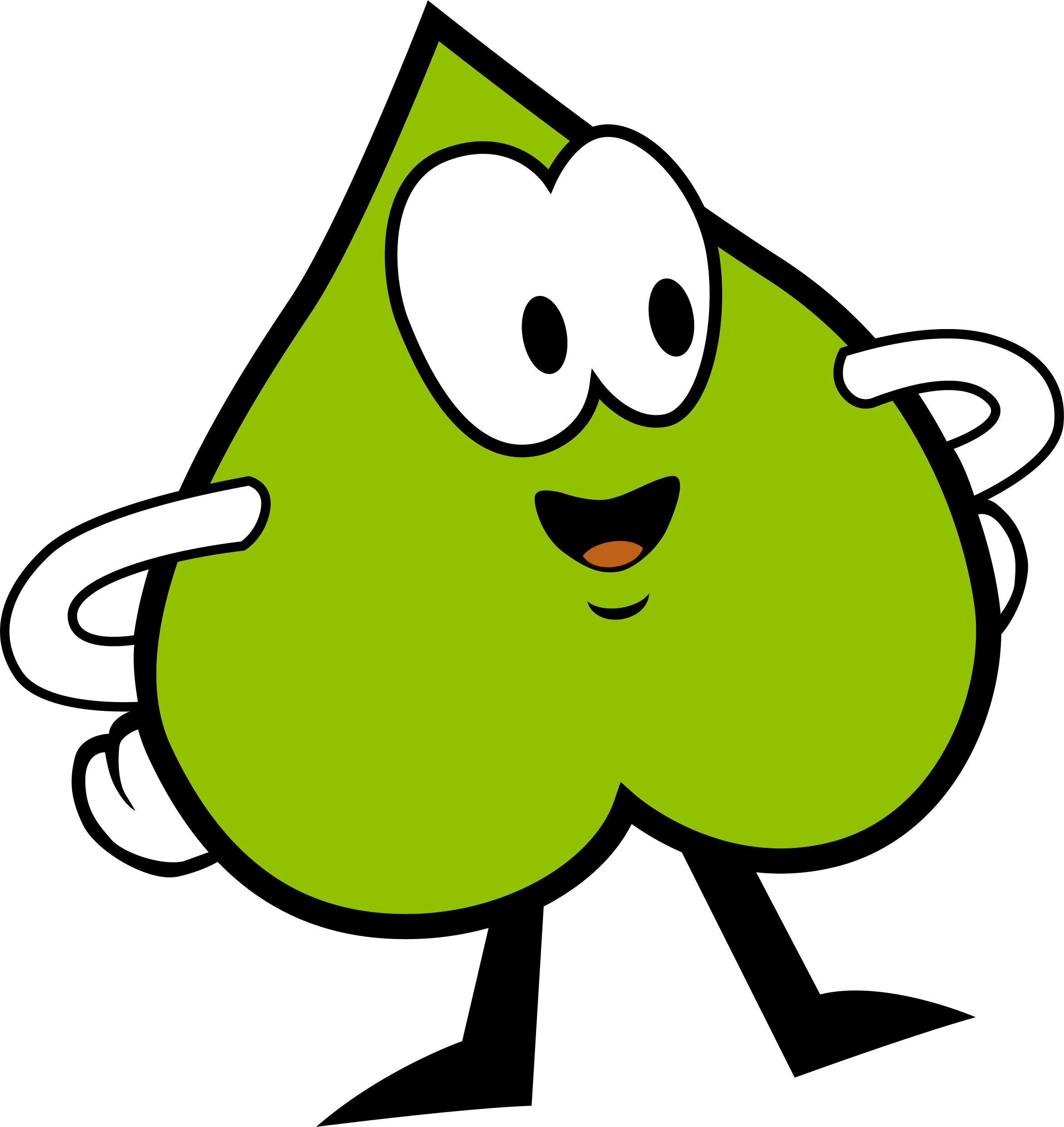 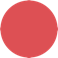 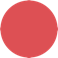 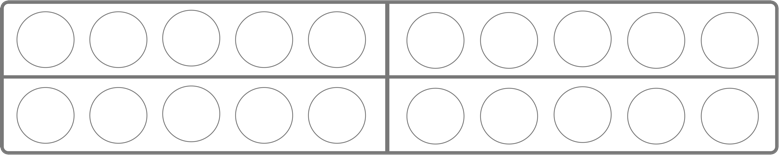 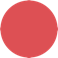 Wie viele Plättchen hast du gesehen ?
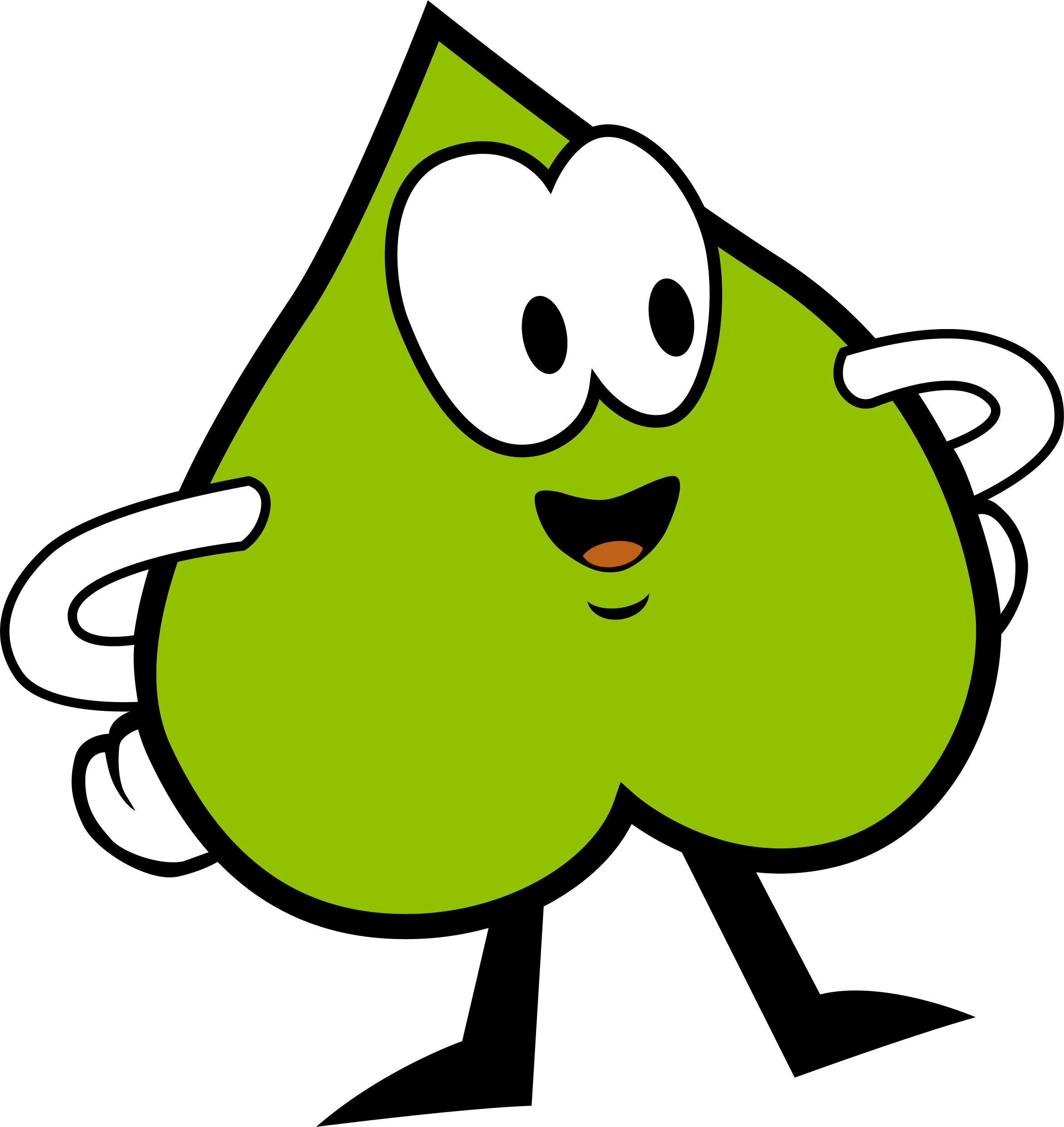 ?
3
8
2
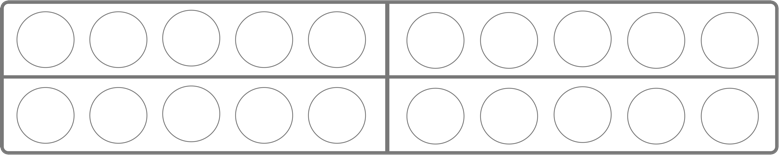 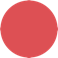 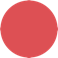 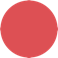 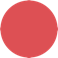 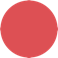 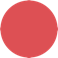 3
8
2
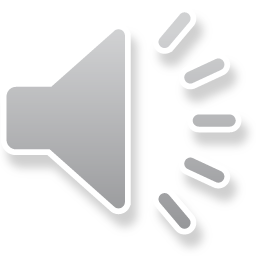 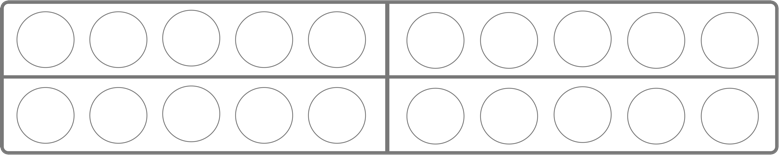 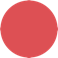 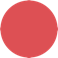 Wie viele Plättchen siehst du ?
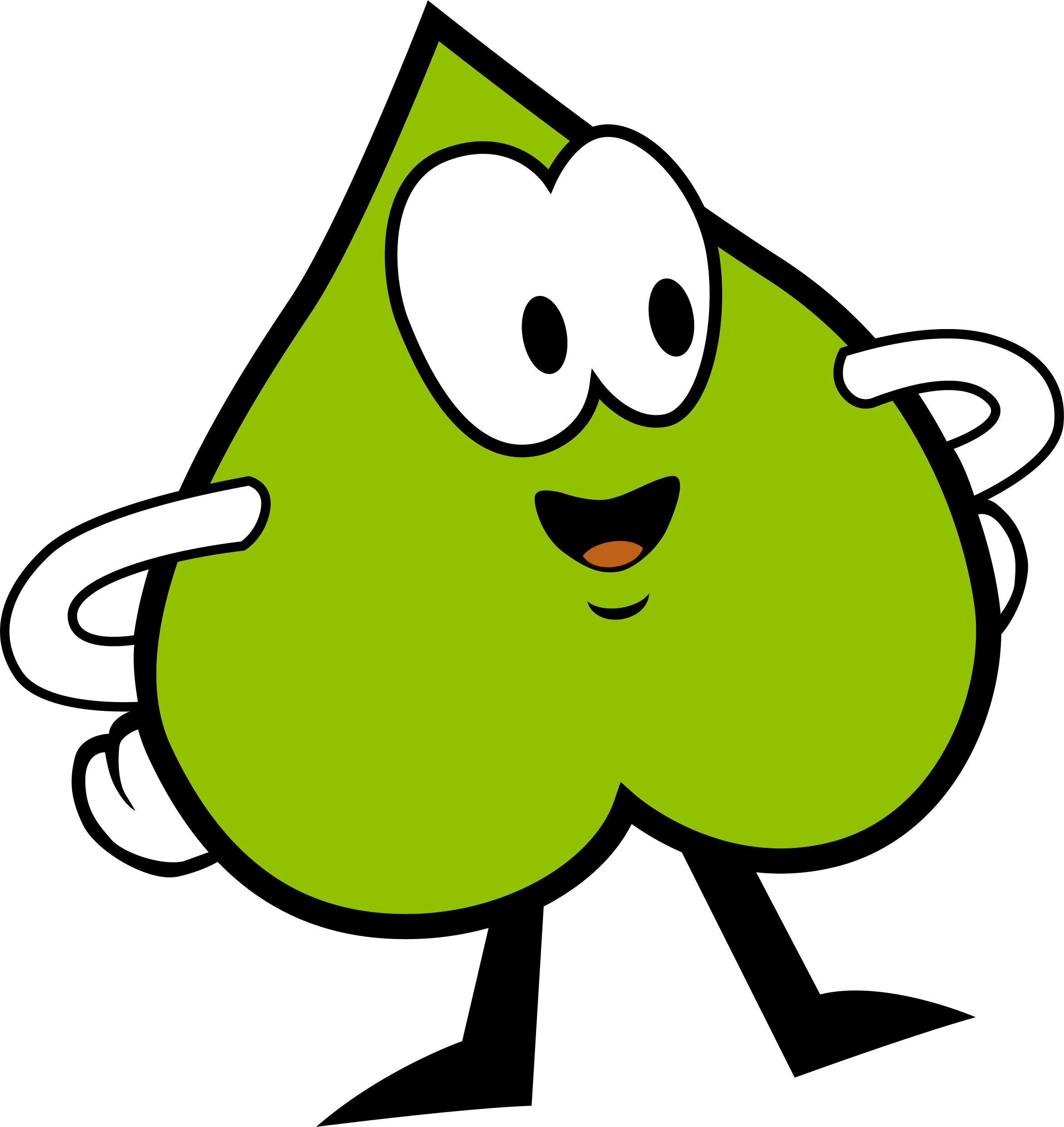 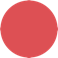 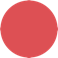 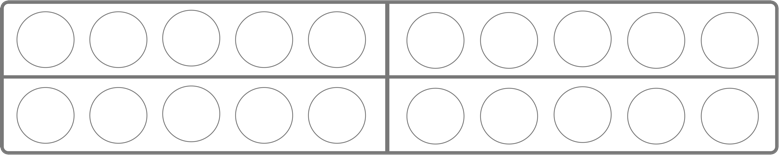 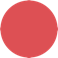 Wie viele Plättchen hast du gesehen ?
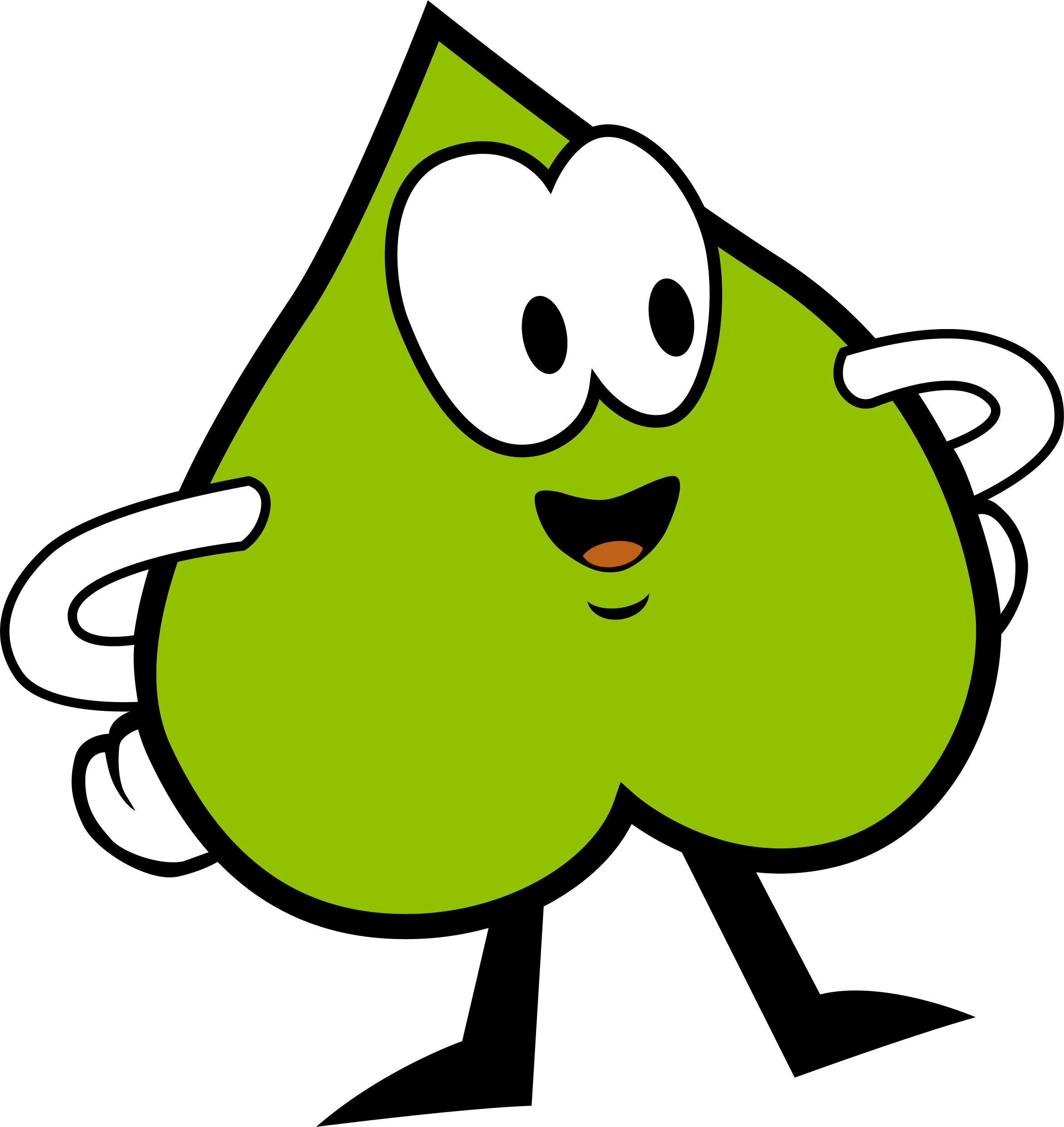 ?
3
8
2
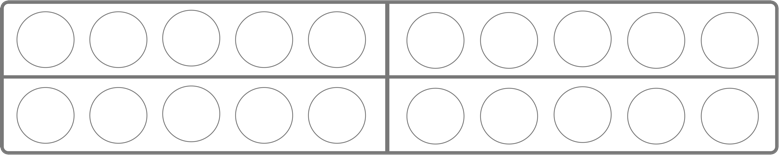 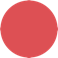 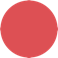 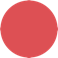 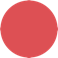 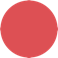 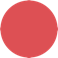 Super gemacht !
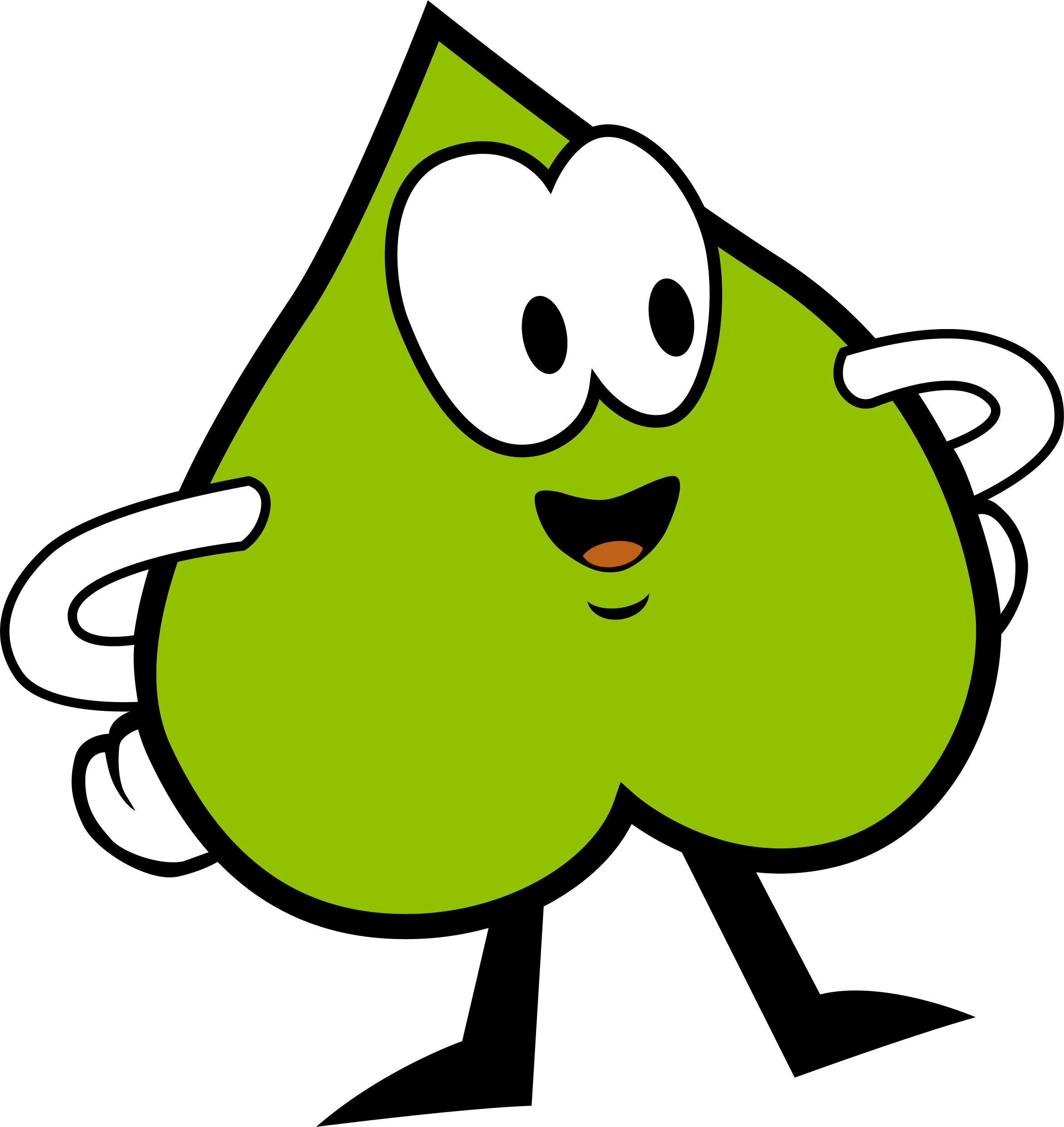 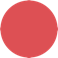 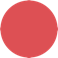 3
8
2
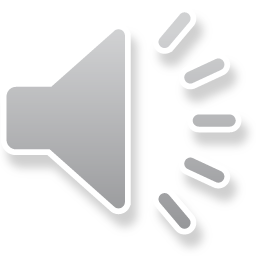 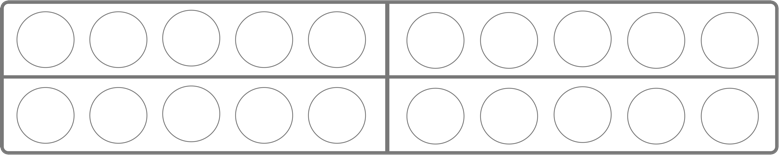 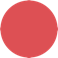 Wie viele Plättchen siehst du ?
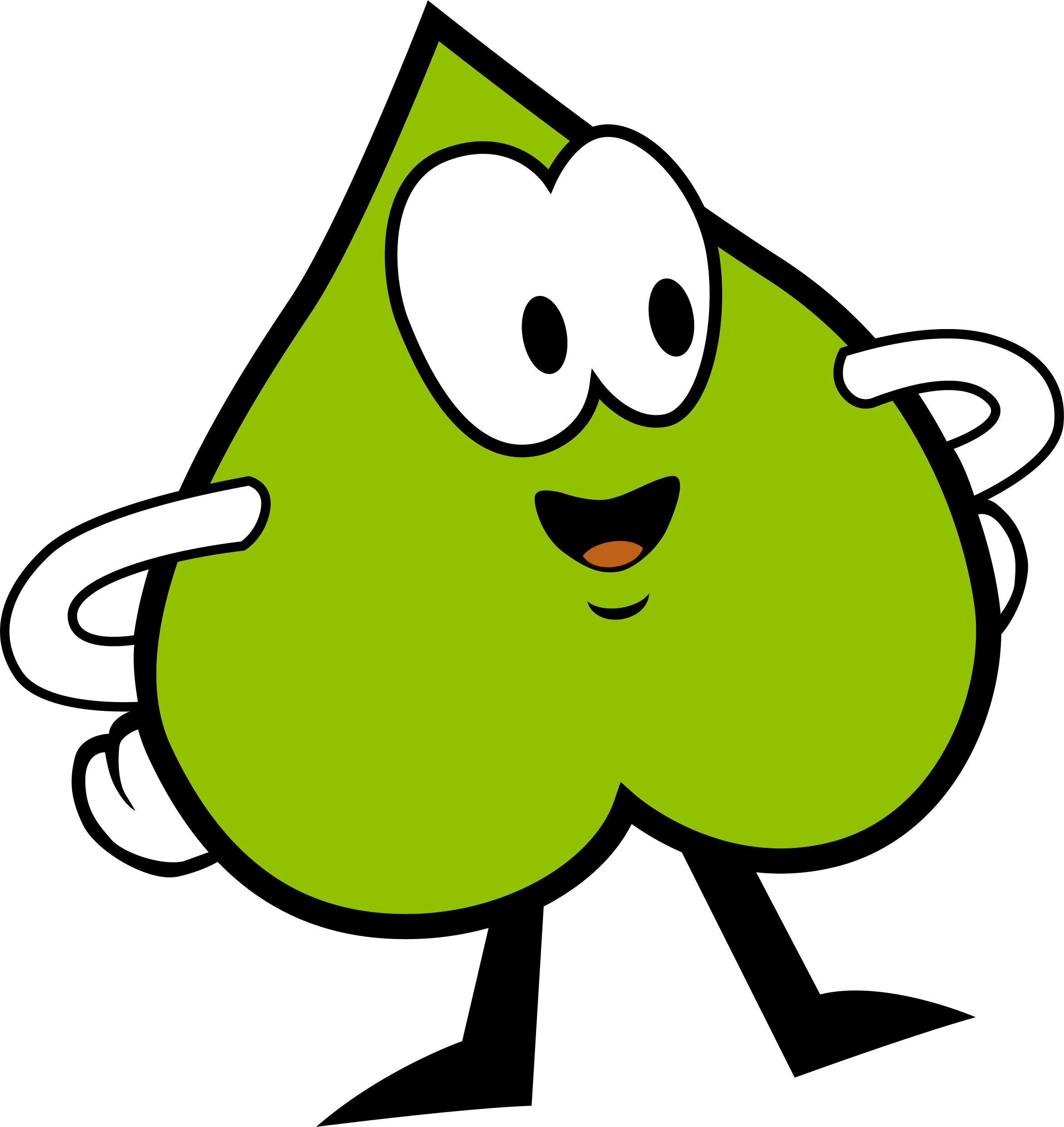 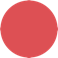 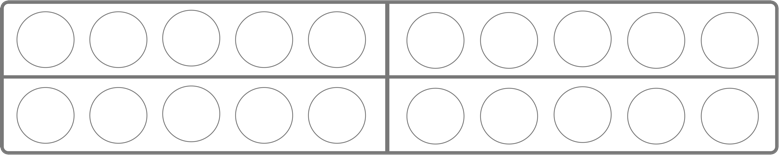 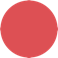 Wie viele Plättchen hast du gesehen ?
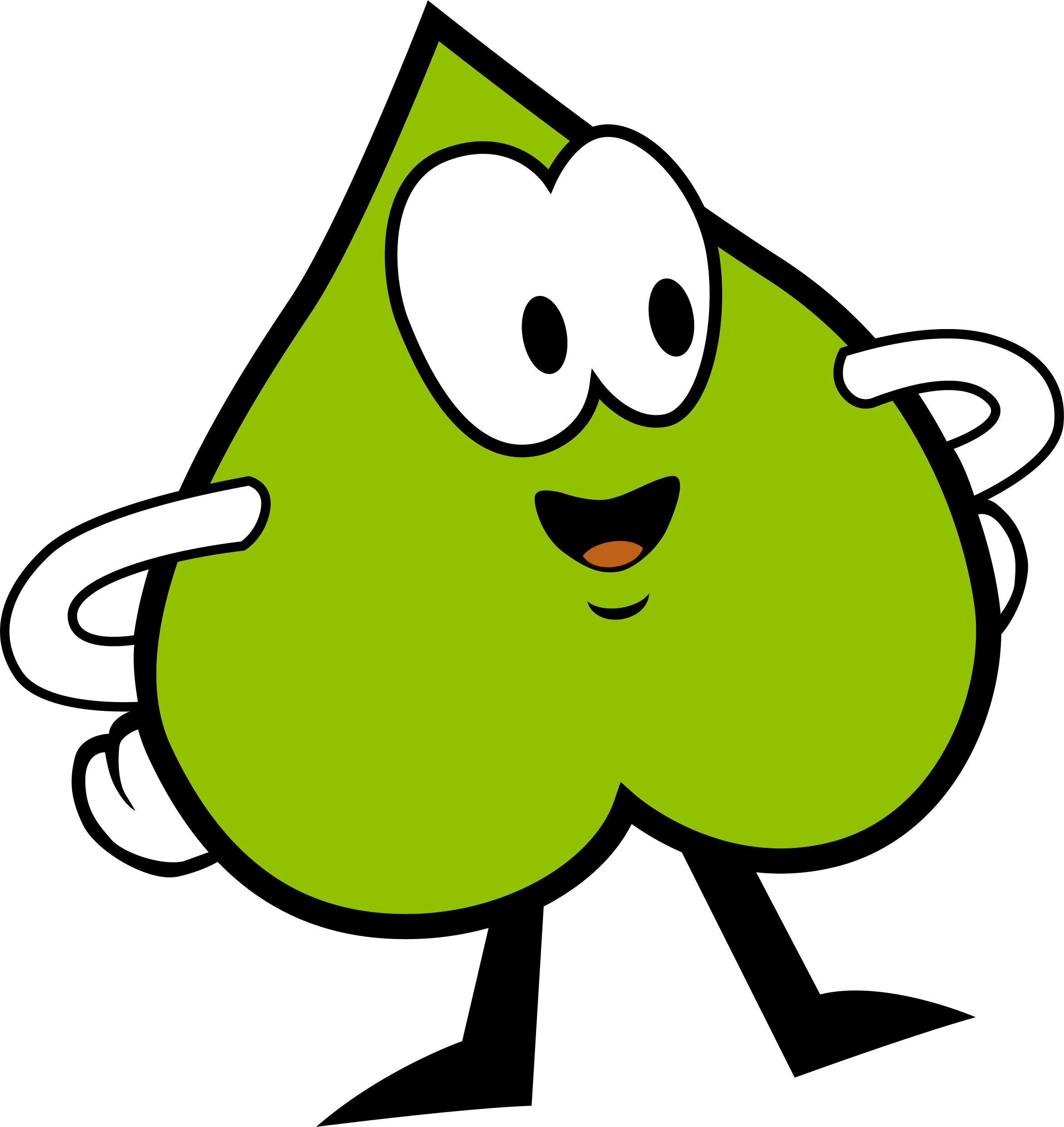 ?
5
2
3
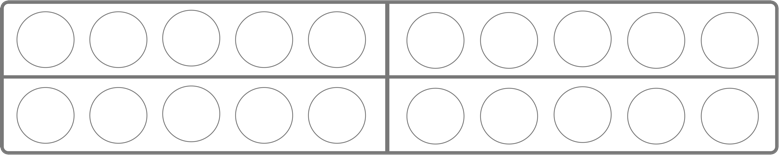 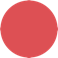 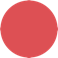 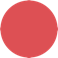 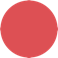 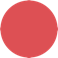 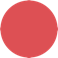 5
2
3
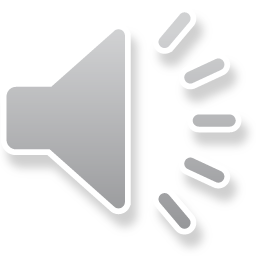 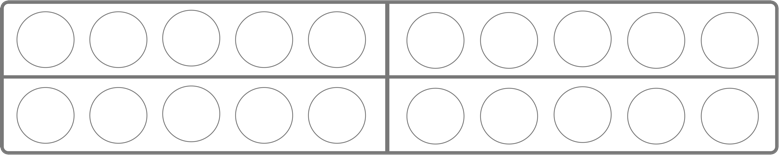 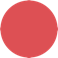 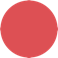 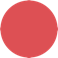 Wie viele Plättchen siehst du ?
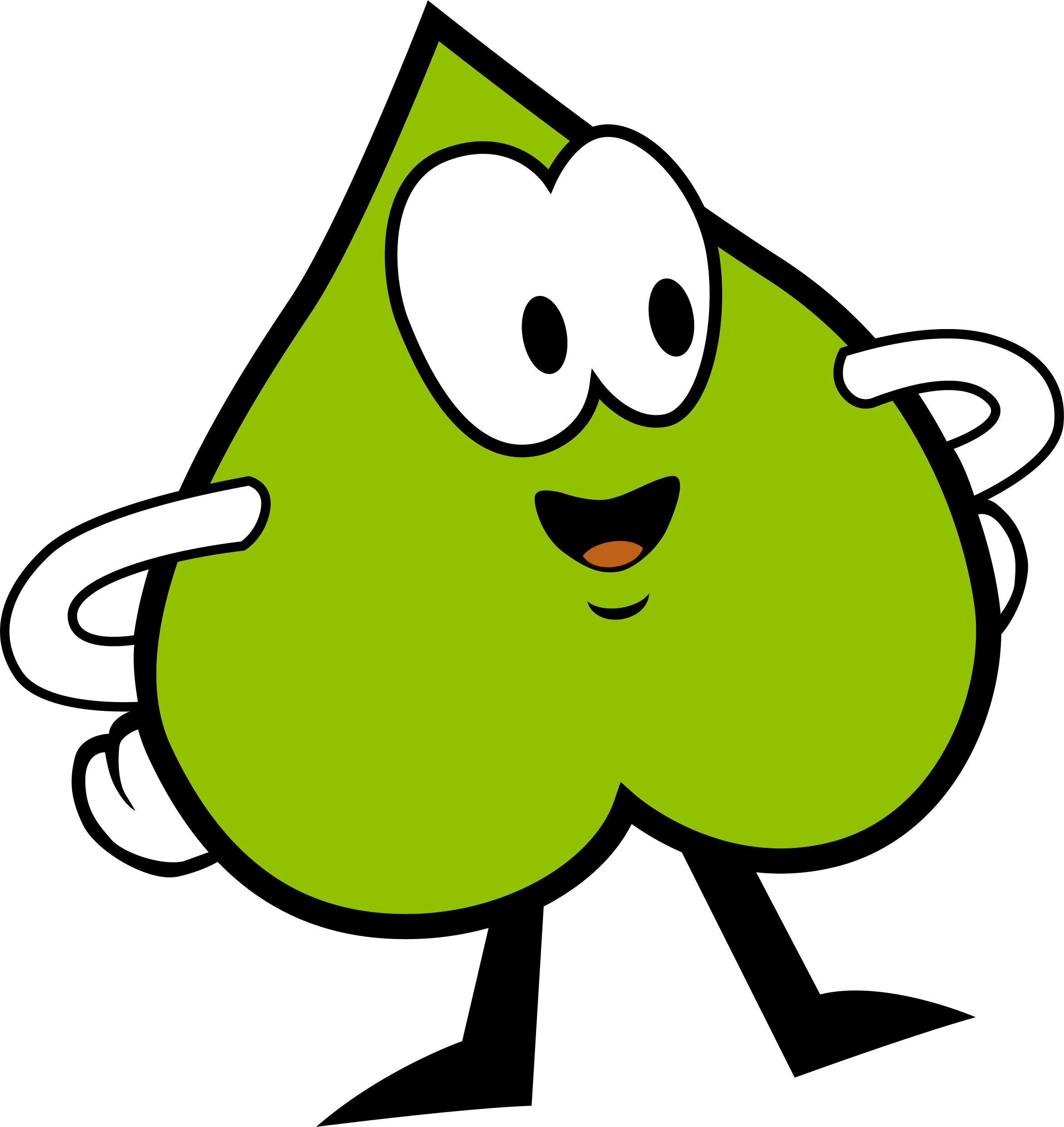 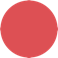 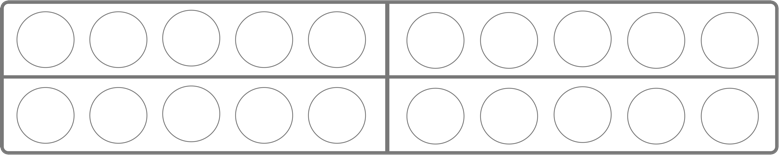 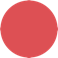 Wie viele Plättchen hast du gesehen ?
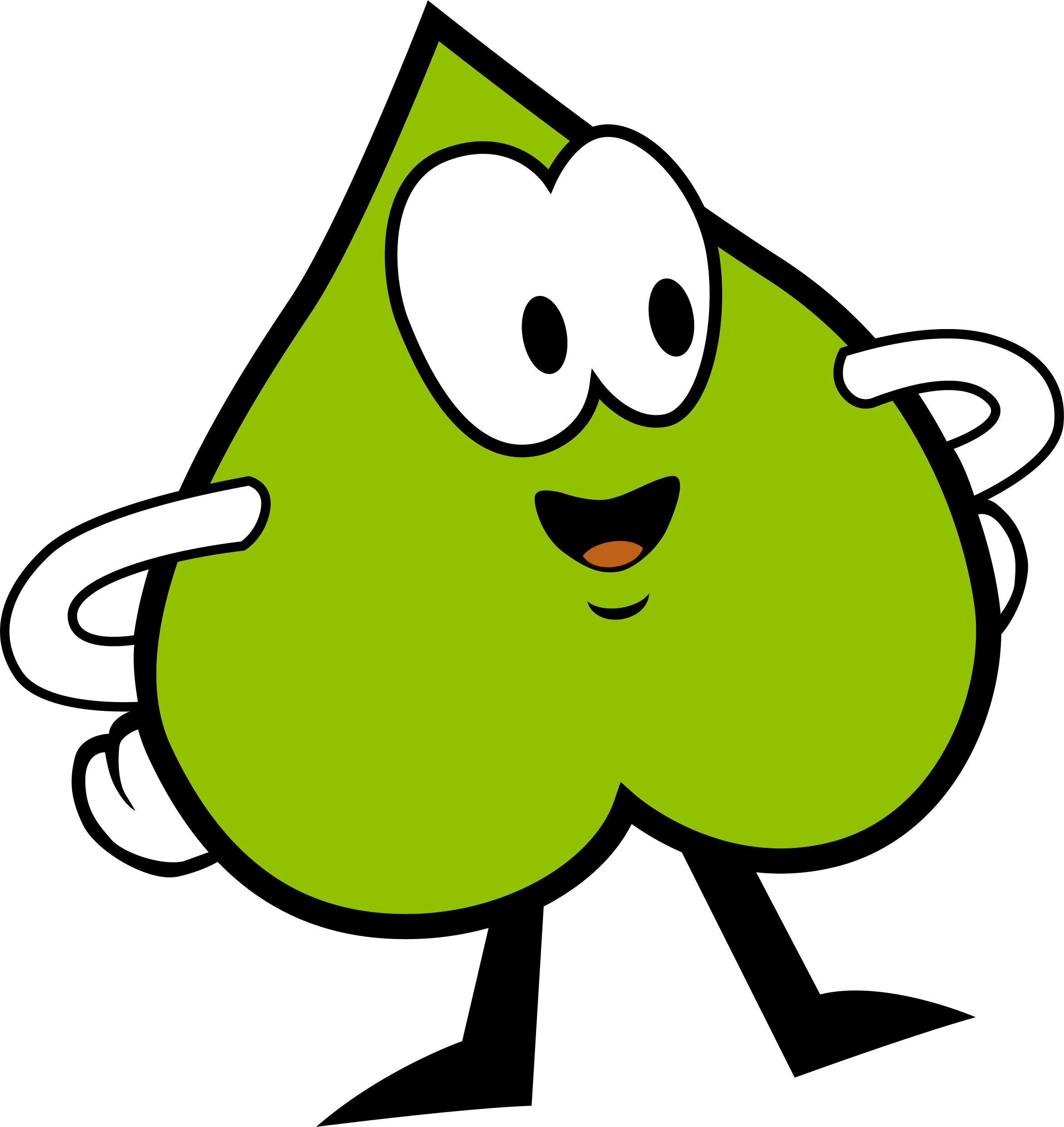 ?
5
2
3
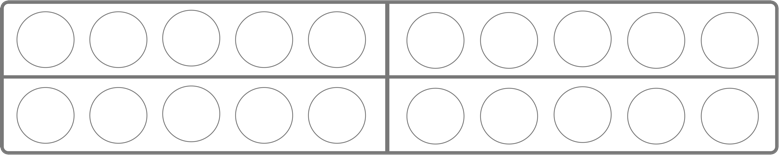 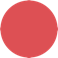 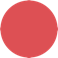 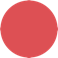 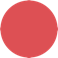 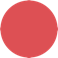 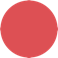 5
2
3
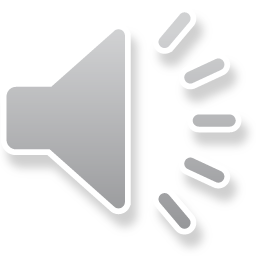 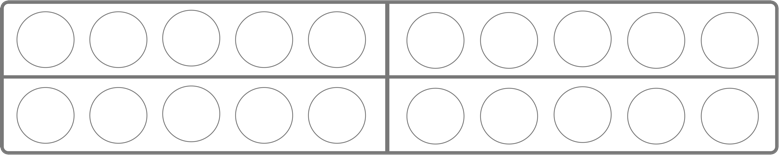 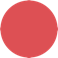 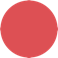 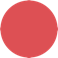 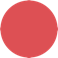 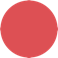 Wie viele Plättchen siehst du ?
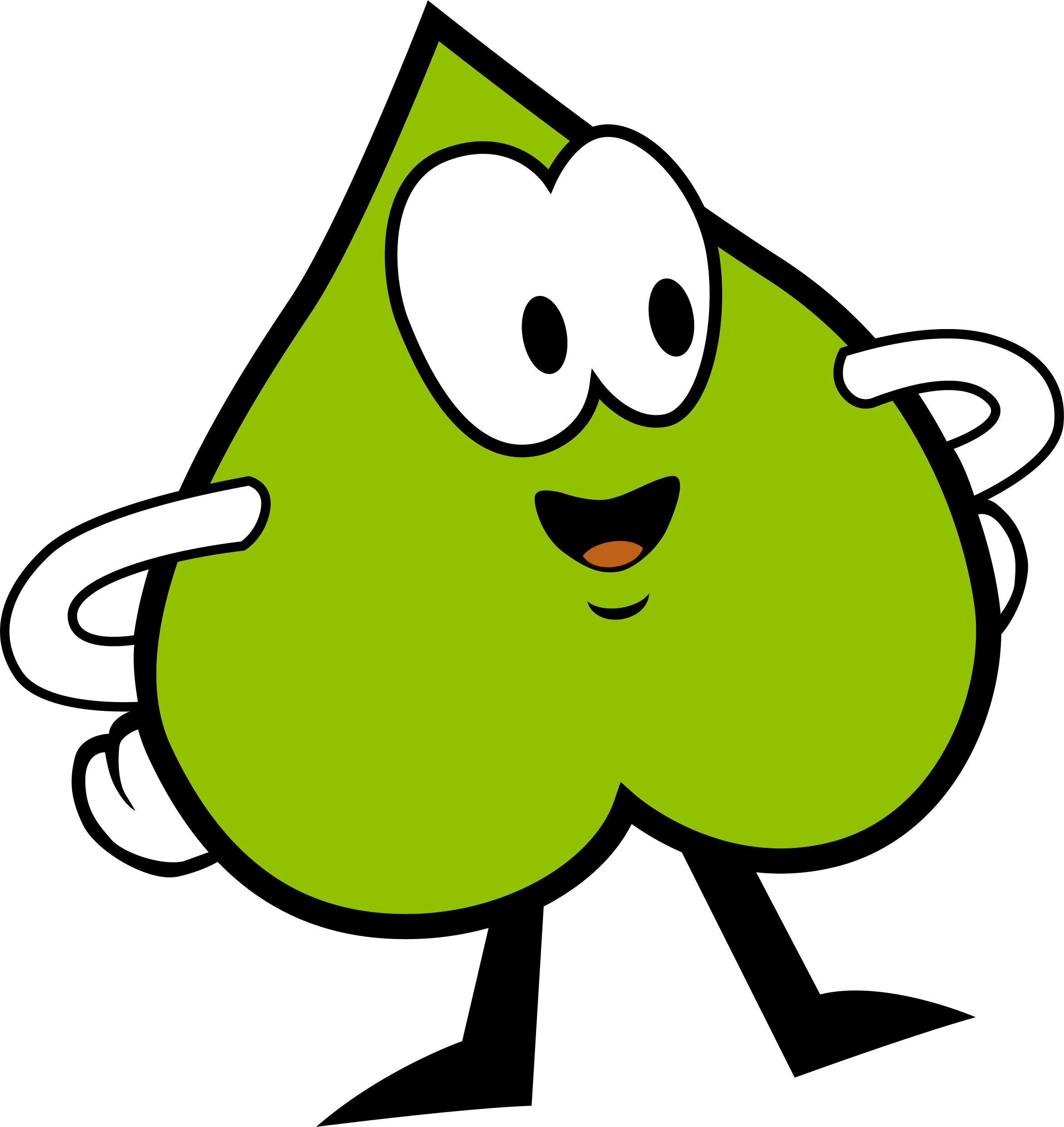 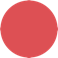 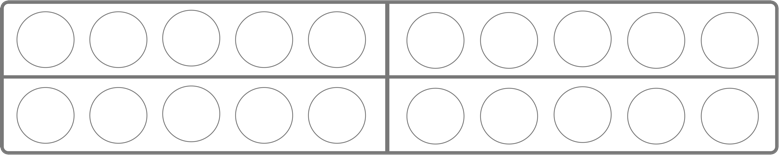 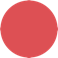 Wie viele Plättchen hast du gesehen ?
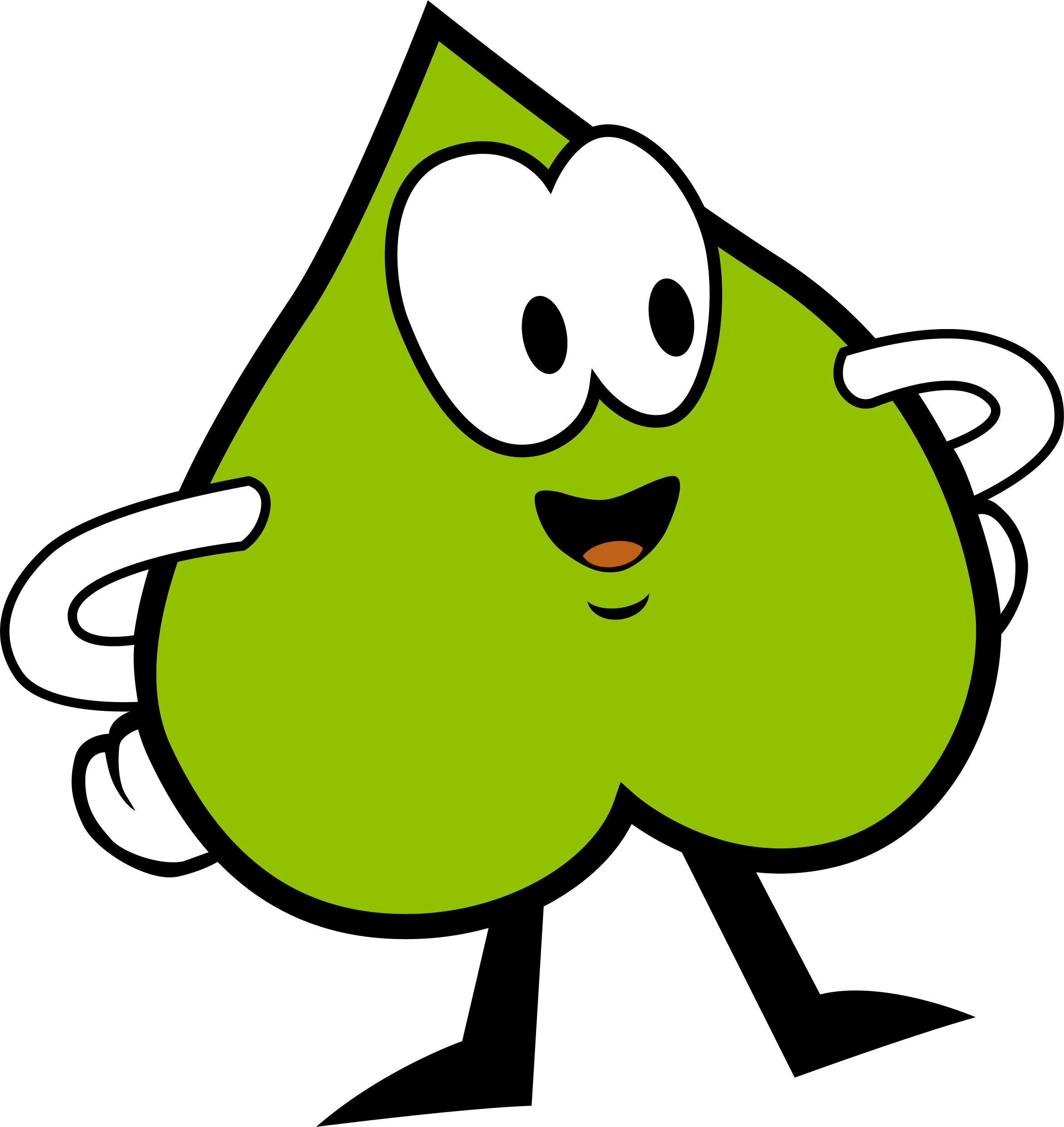 ?
5
2
3
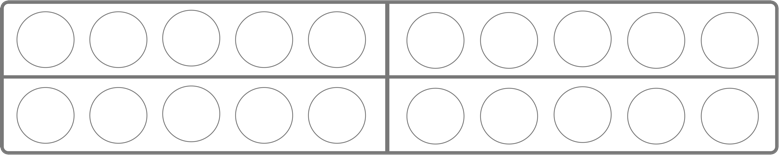 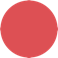 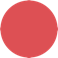 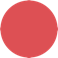 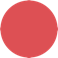 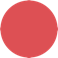 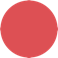 Super gemacht !
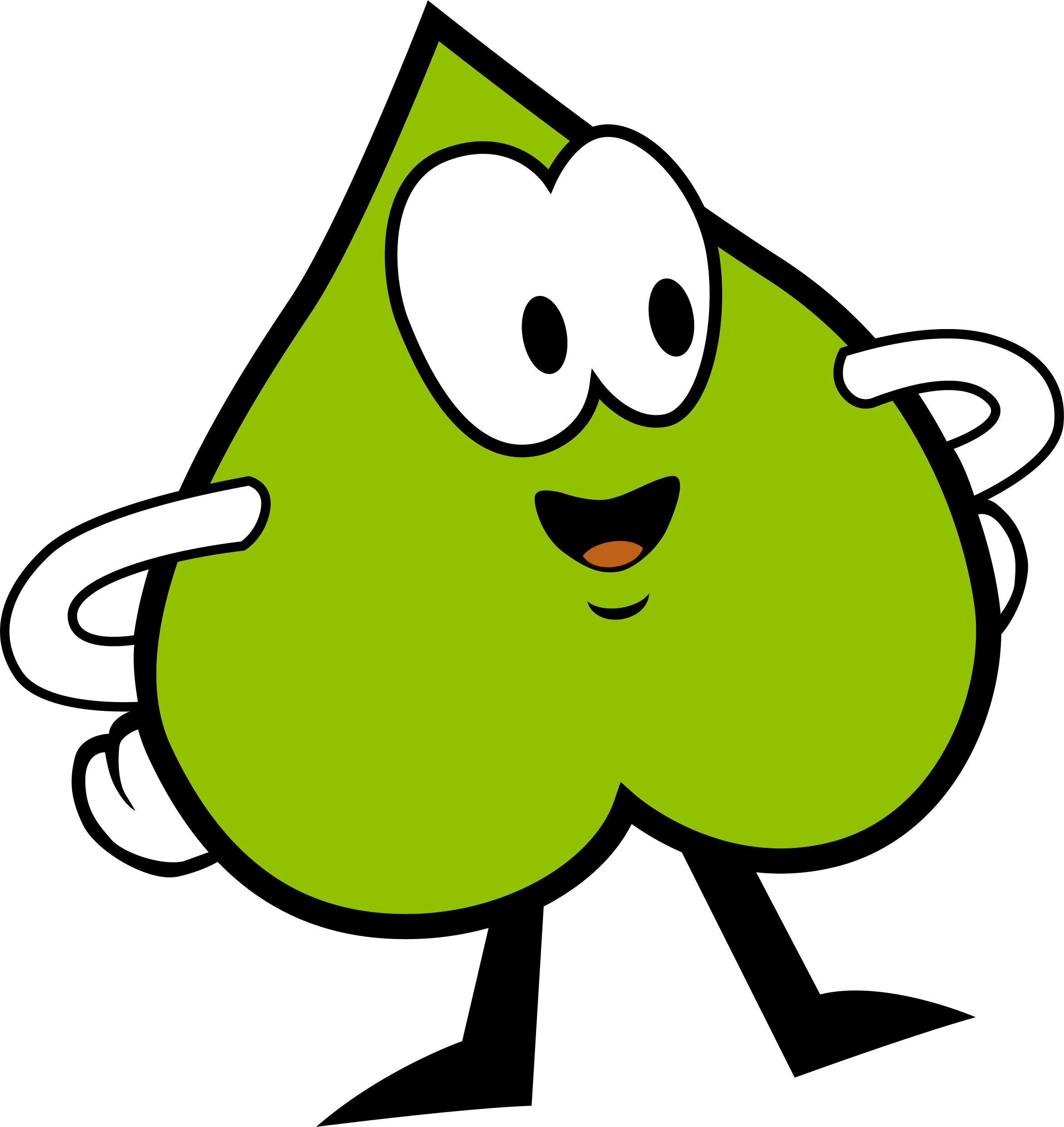 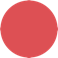 5
2
3
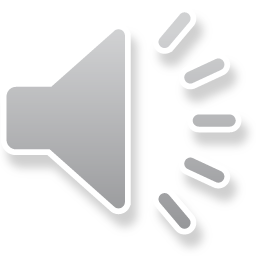 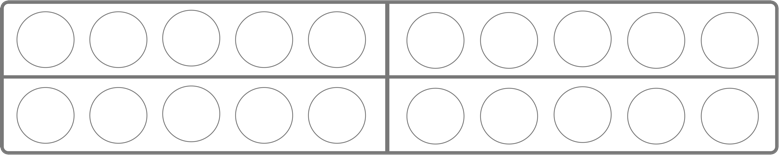 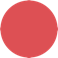 Wie viele Plättchen siehst du ?
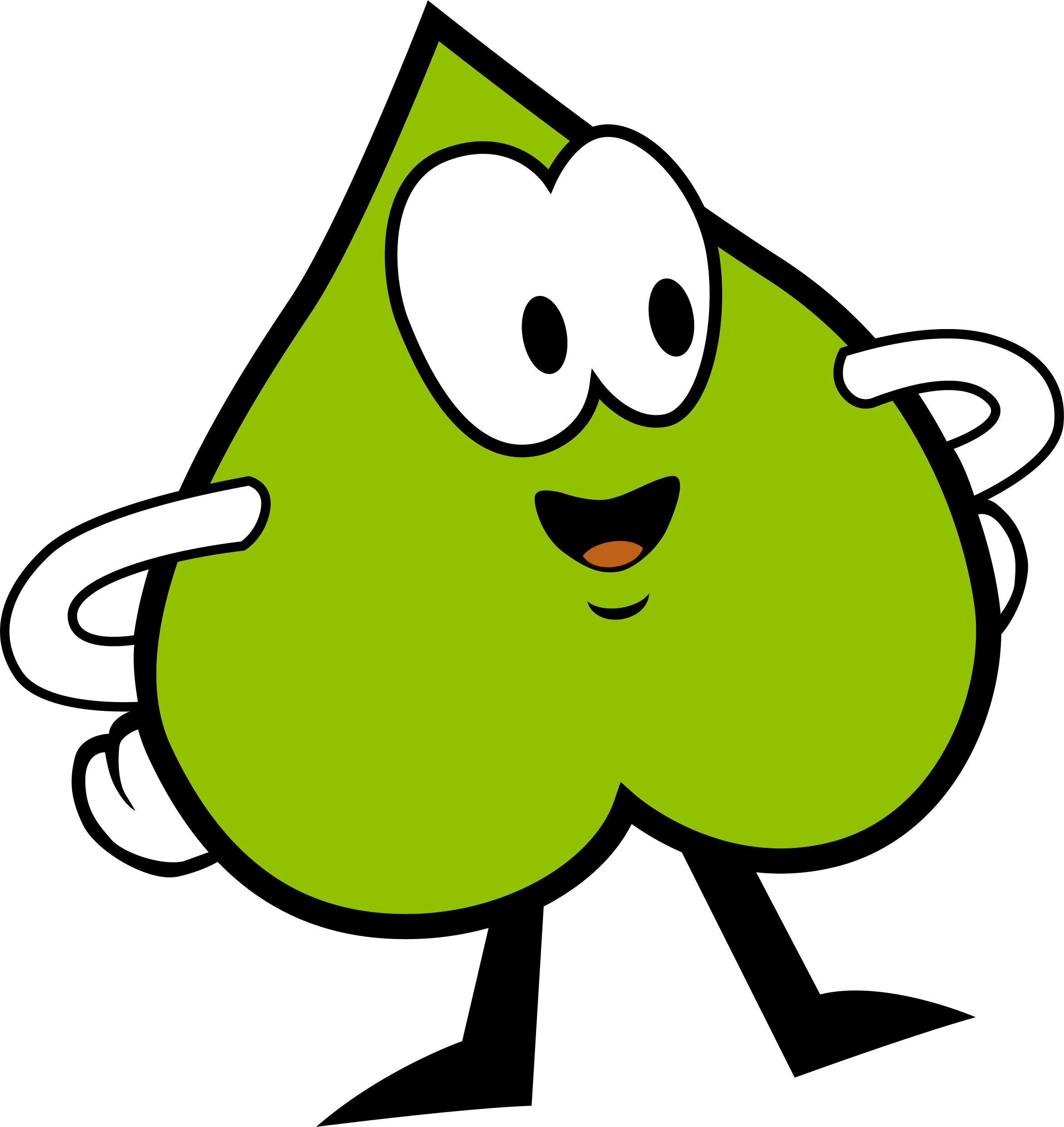 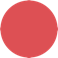 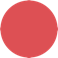 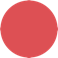 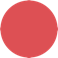 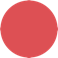 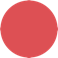 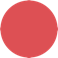 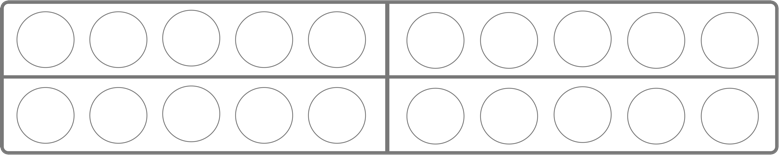 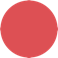 Wie viele Plättchen hast du gesehen ?
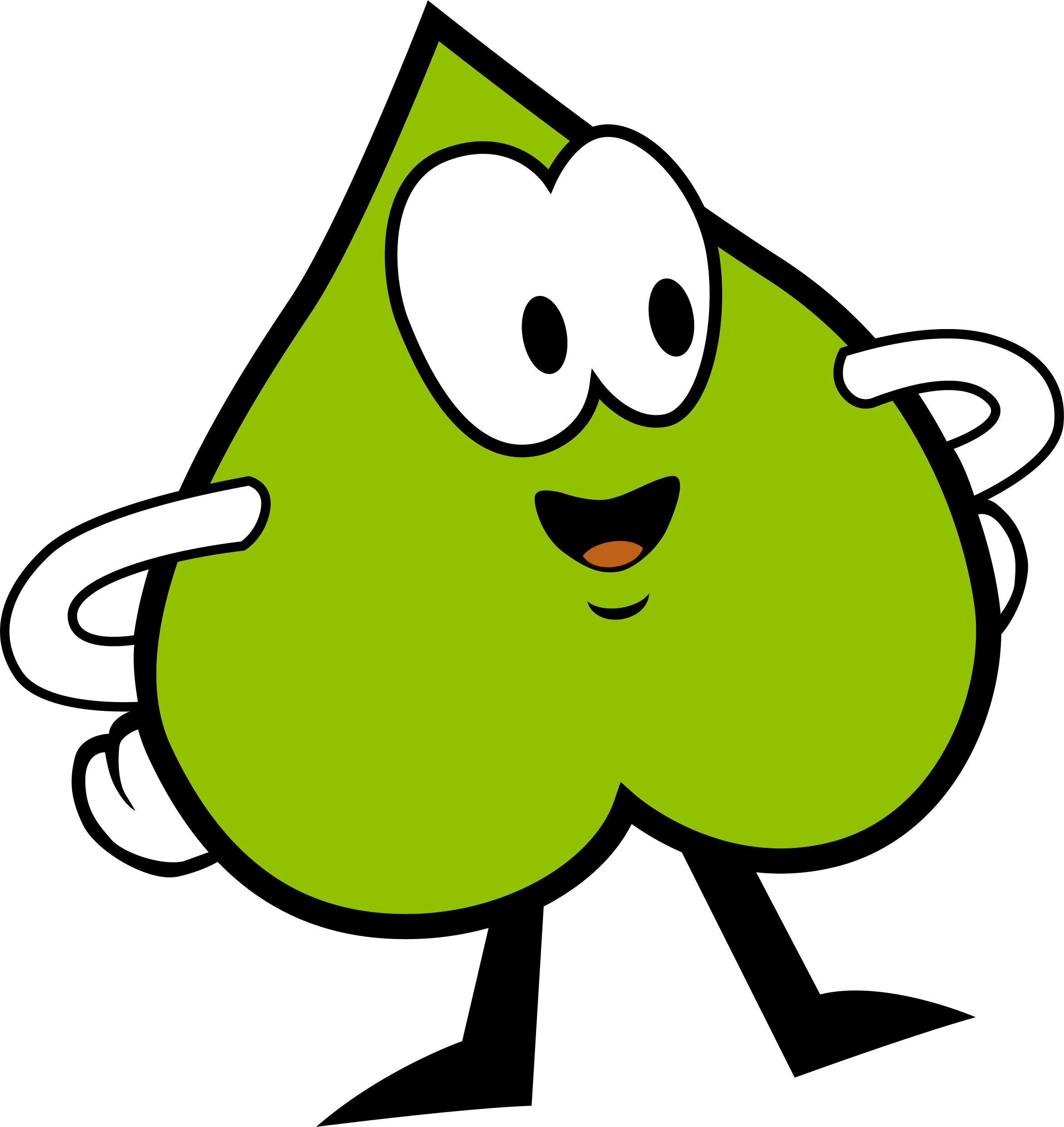 ?
1
7
17
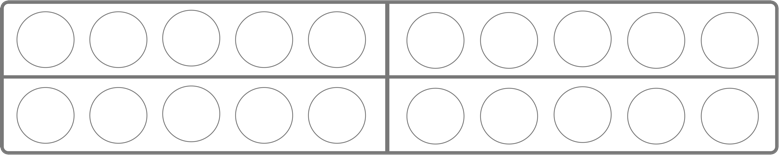 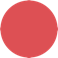 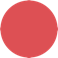 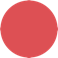 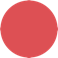 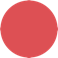 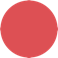 1
7
17
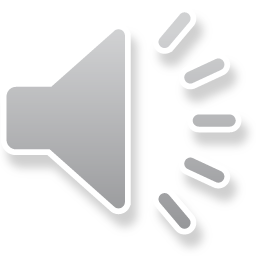 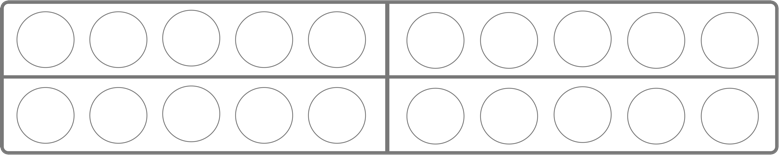 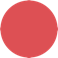 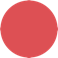 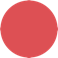 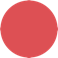 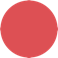 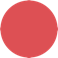 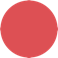 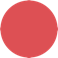 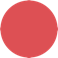 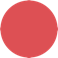 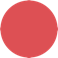 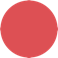 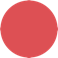 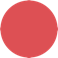 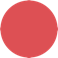 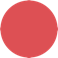 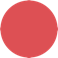 Wie viele Plättchen siehst du ?
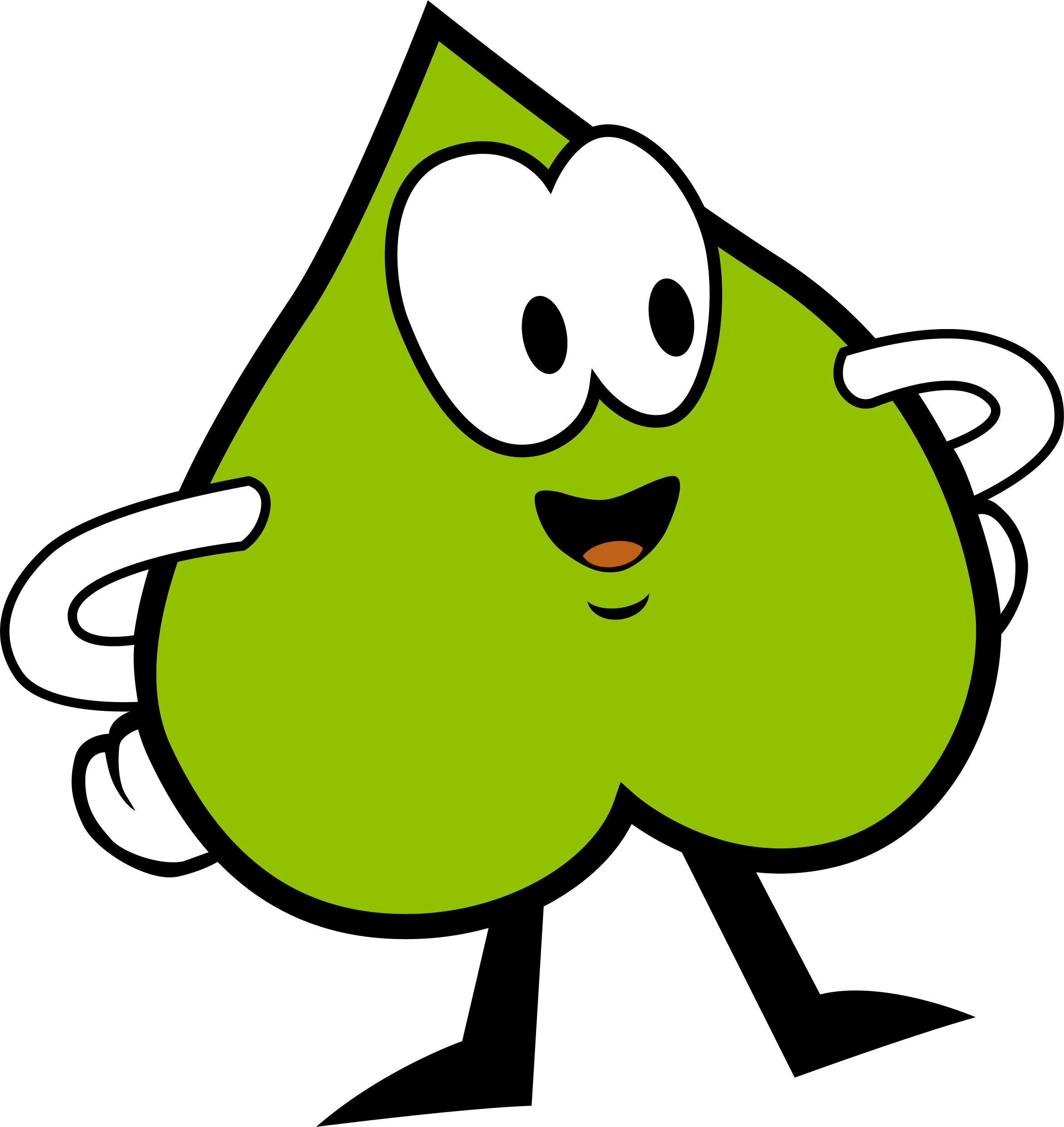 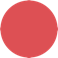 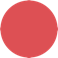 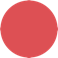 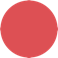 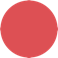 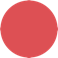 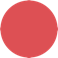 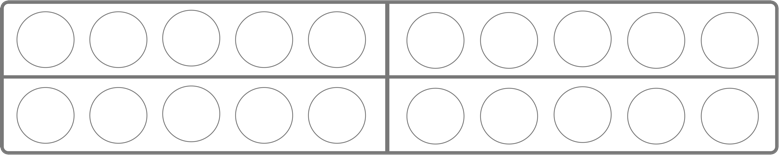 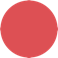 Wie viele Plättchen hast du gesehen ?
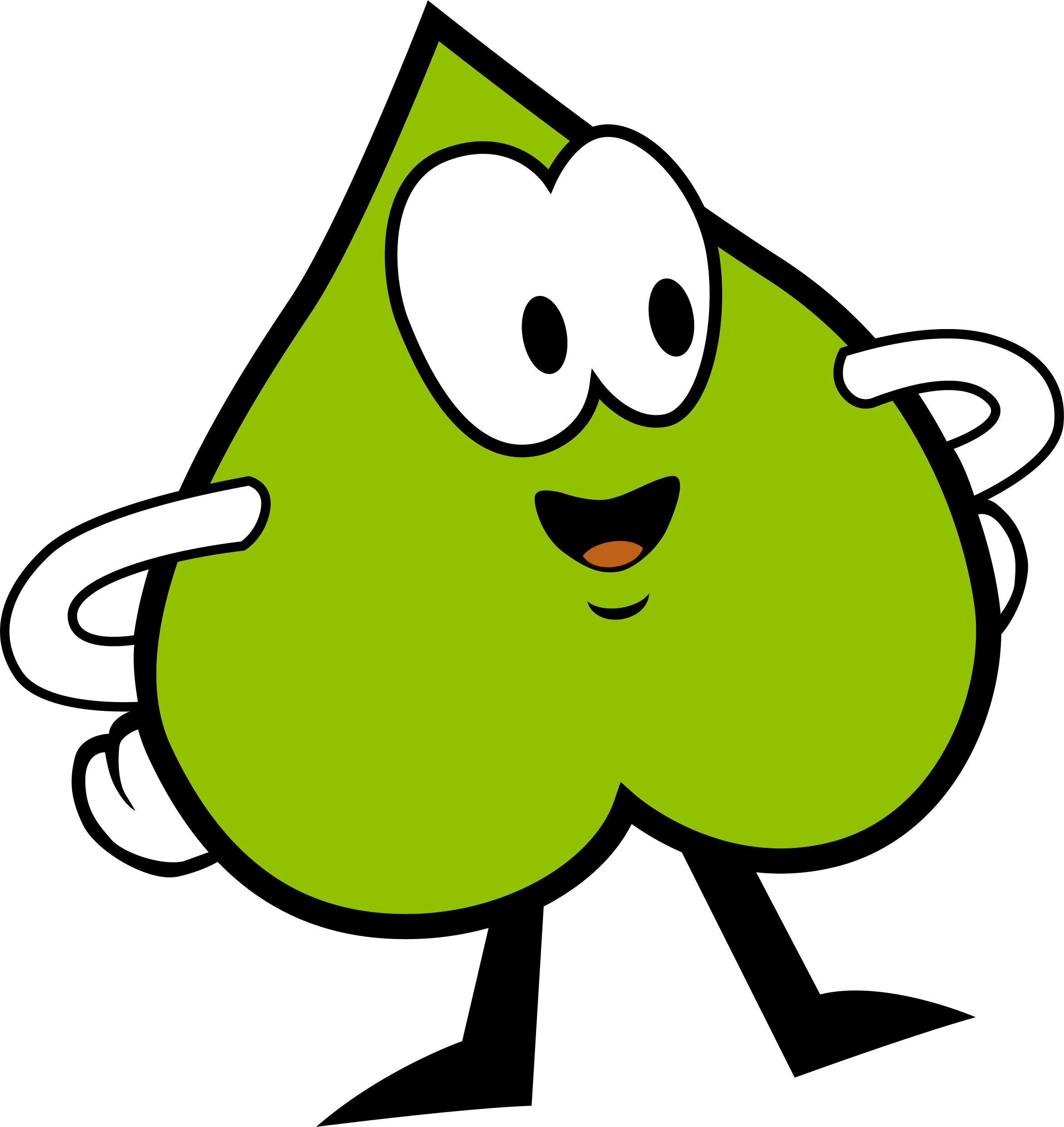 ?
1
7
17
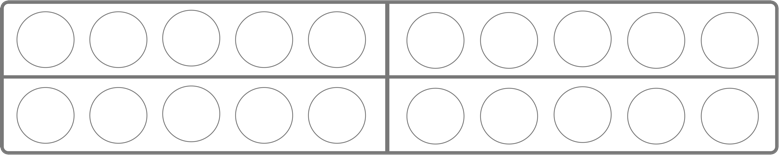 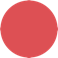 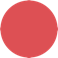 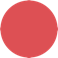 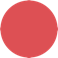 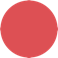 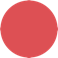 1
7
17
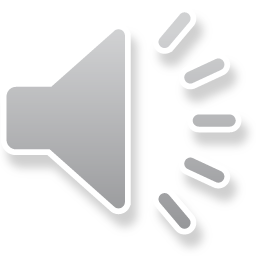 Wie viele Plättchen siehst du ?
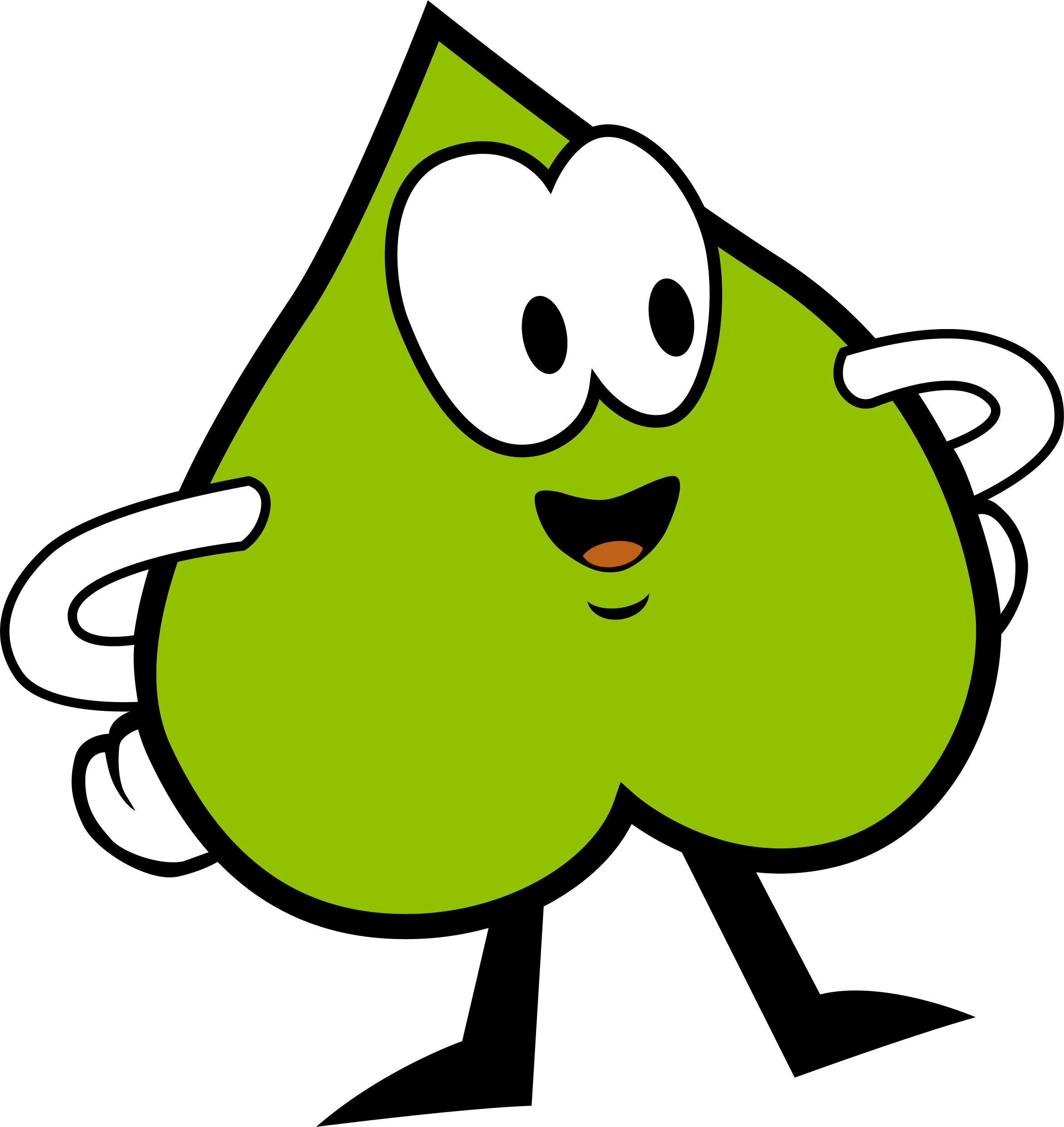 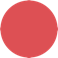 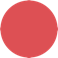 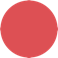 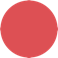 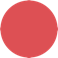 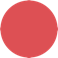 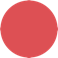 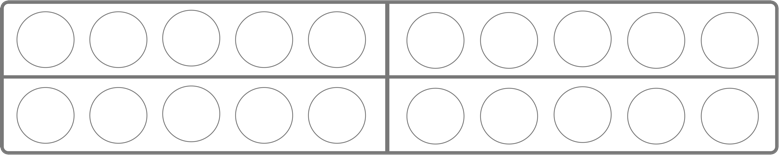 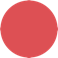 Wie viele Plättchen hast du gesehen ?
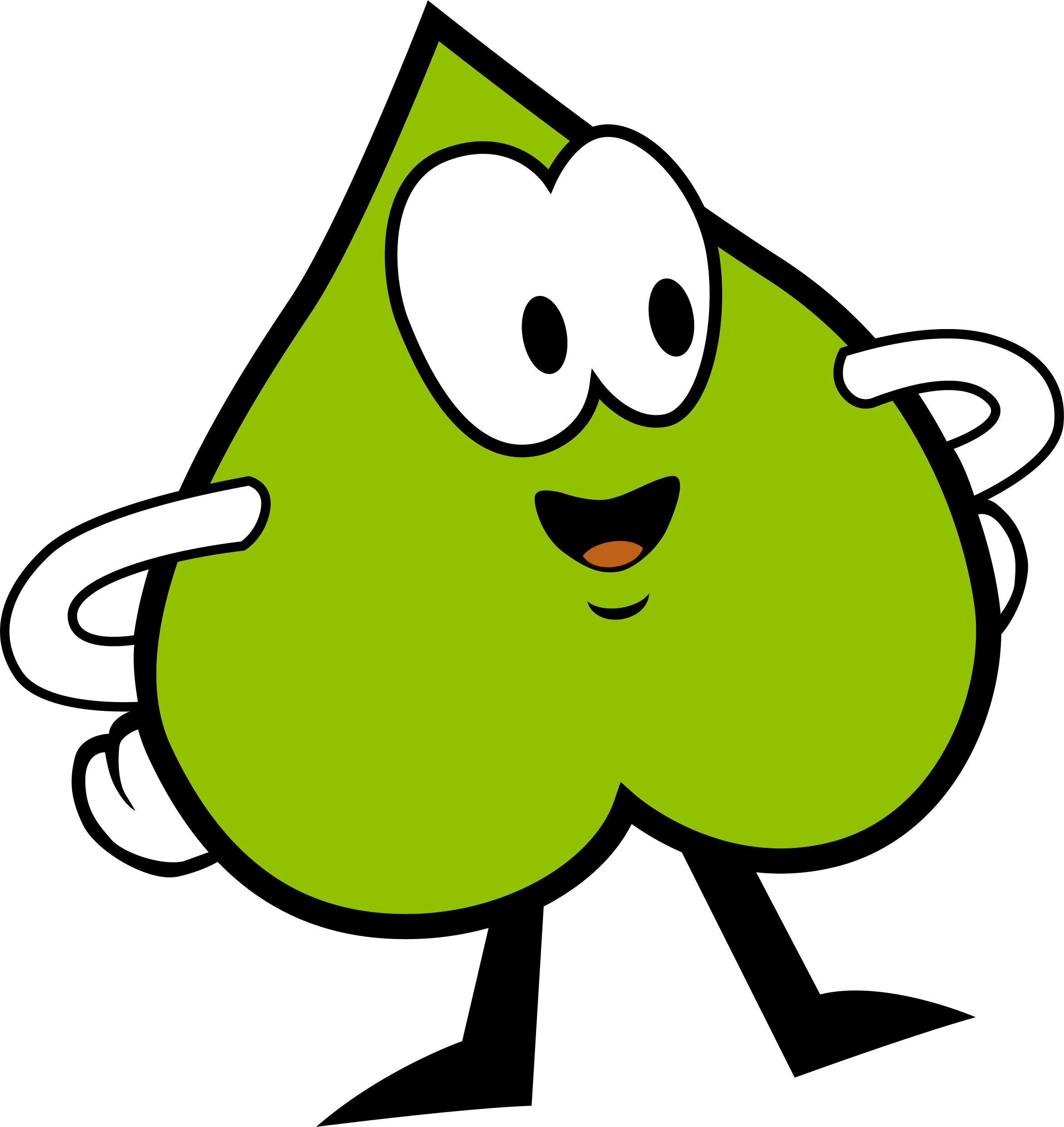 ?
1
7
17
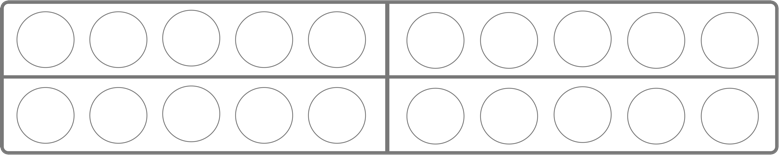 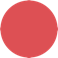 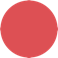 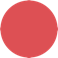 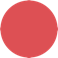 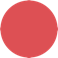 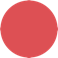 Super gemacht !
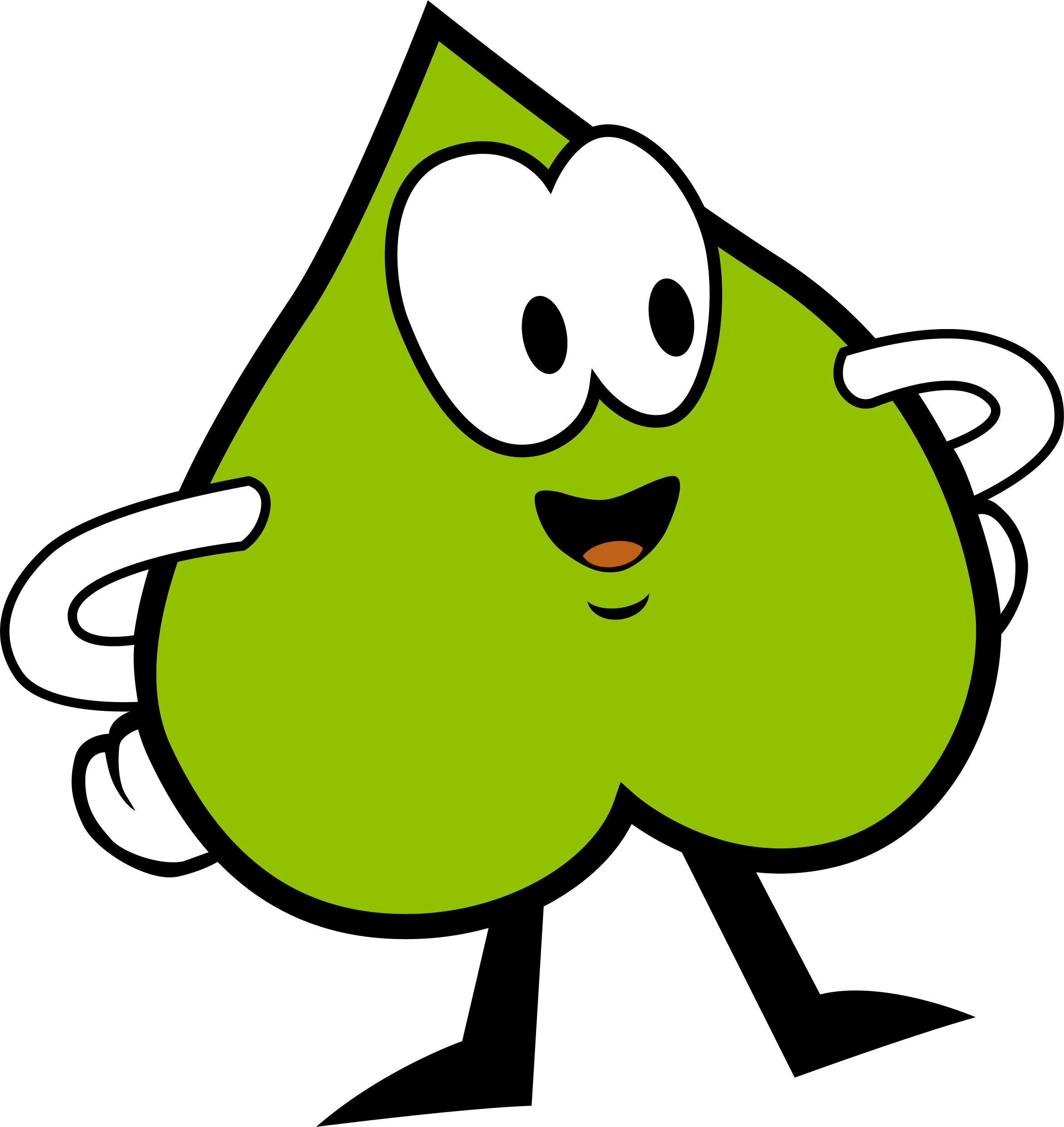 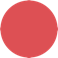 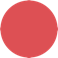 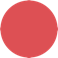 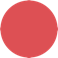 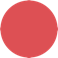 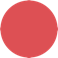 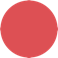 1
7
17
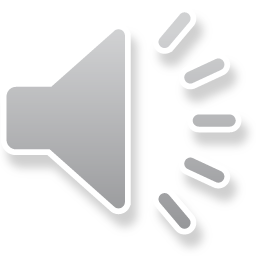 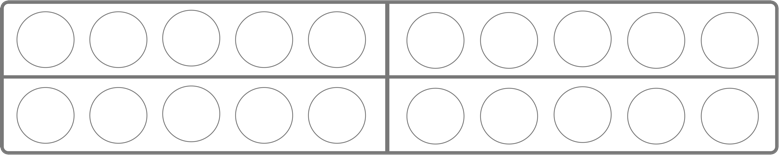 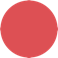 Wie viele Plättchen siehst du ?
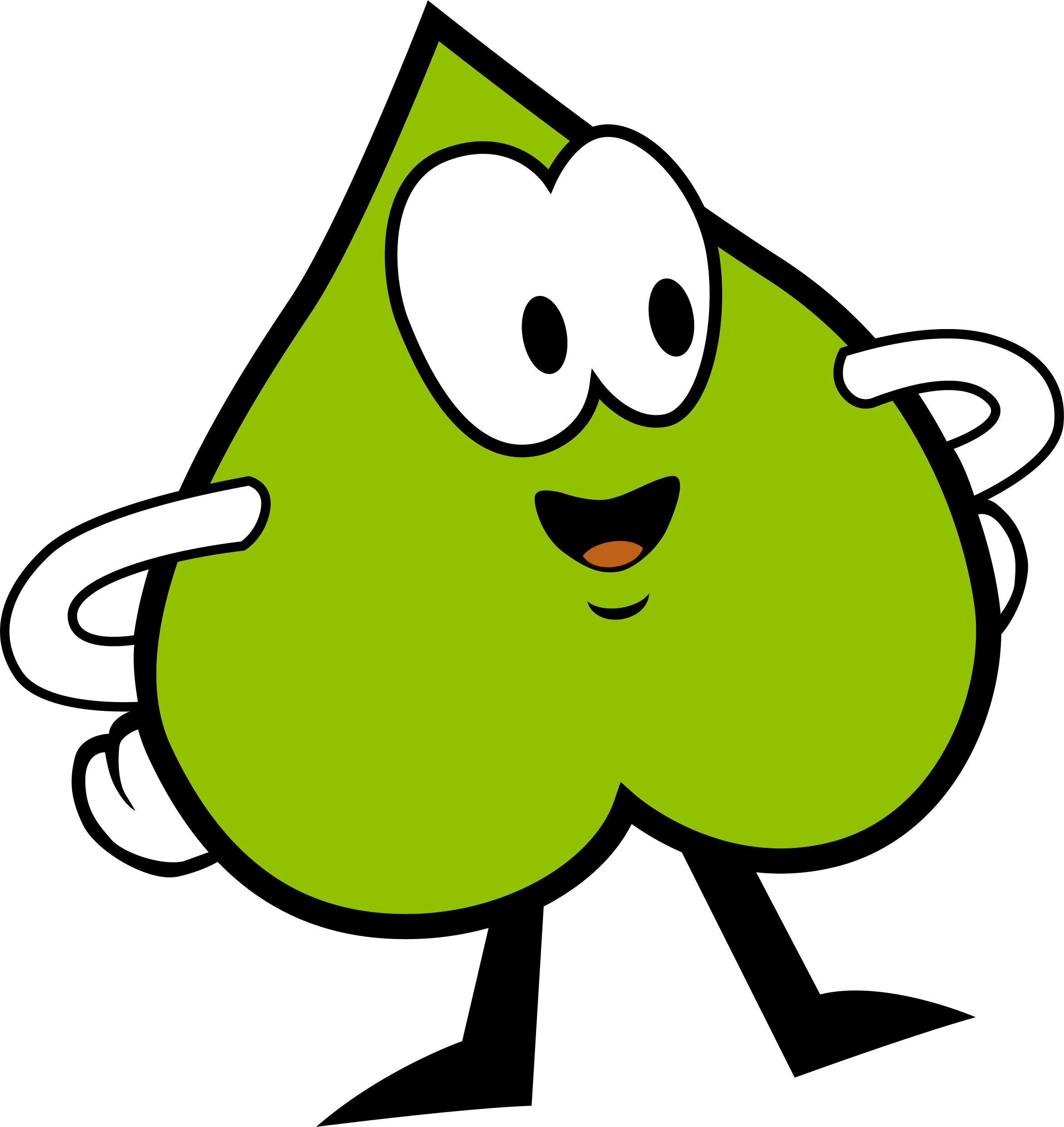 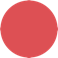 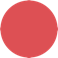 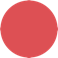 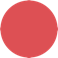 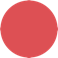 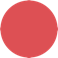 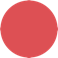 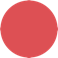 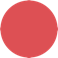 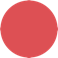 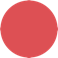 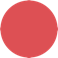 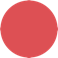 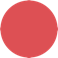 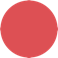 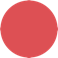 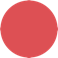 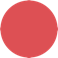 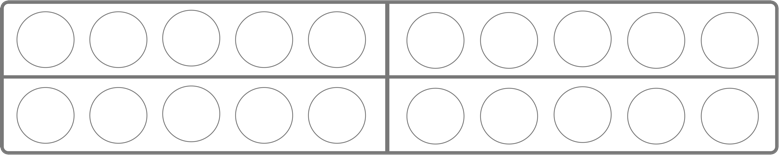 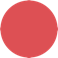 Wie viele Plättchen hast du gesehen ?
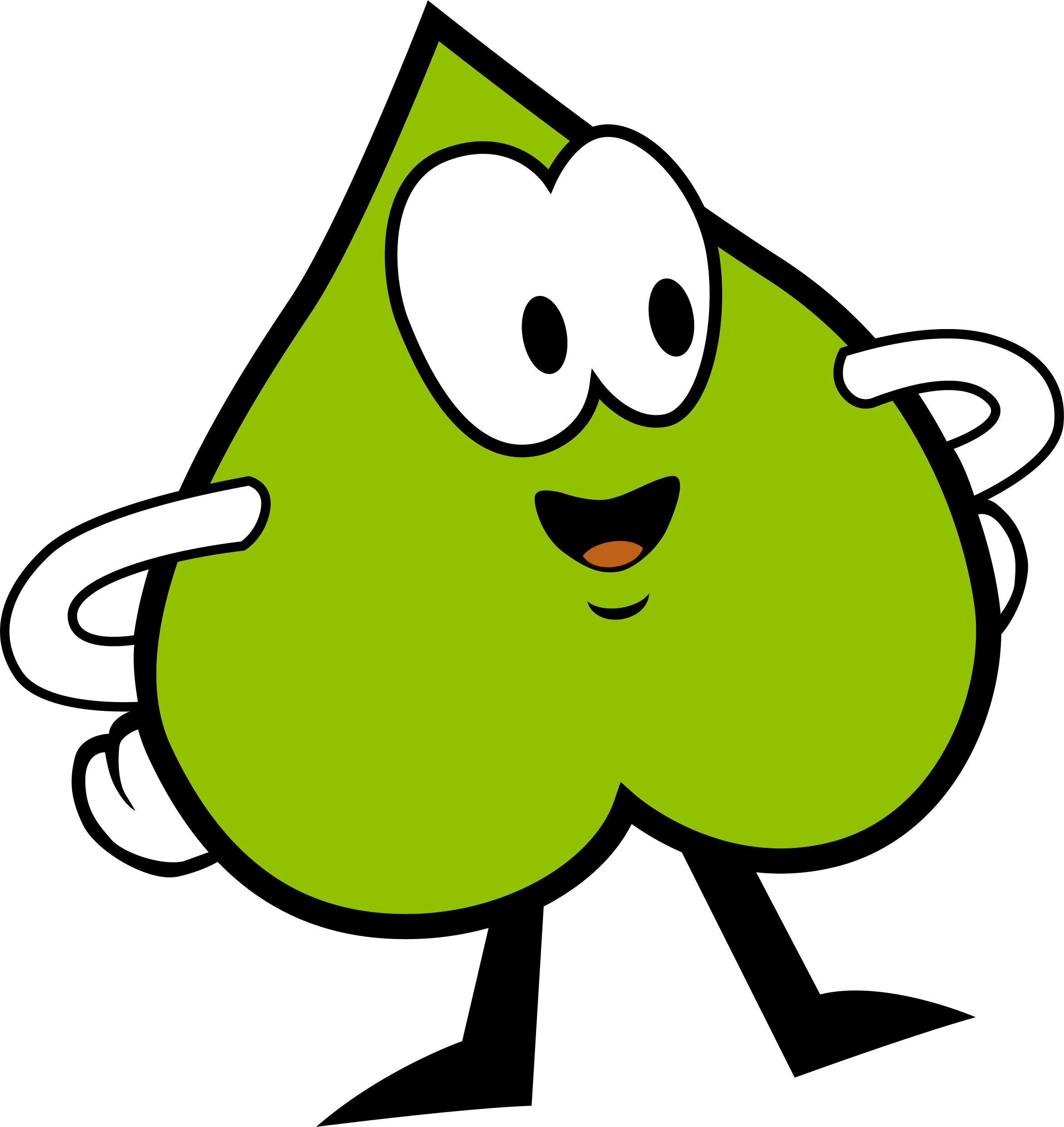 ?
18
13
19
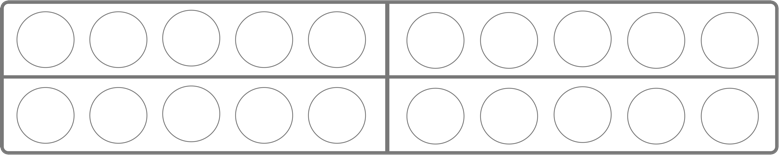 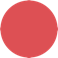 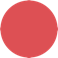 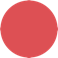 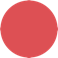 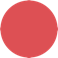 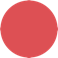 18
13
19
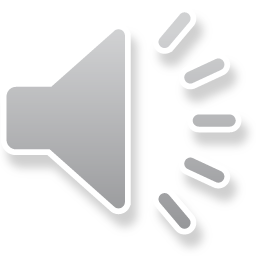 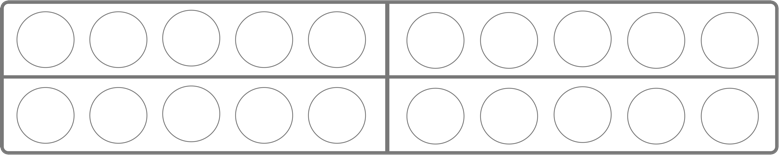 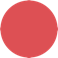 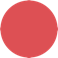 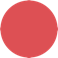 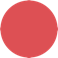 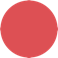 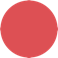 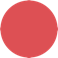 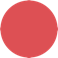 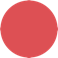 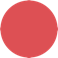 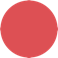 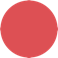 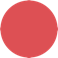 Wie viele Plättchen siehst du ?
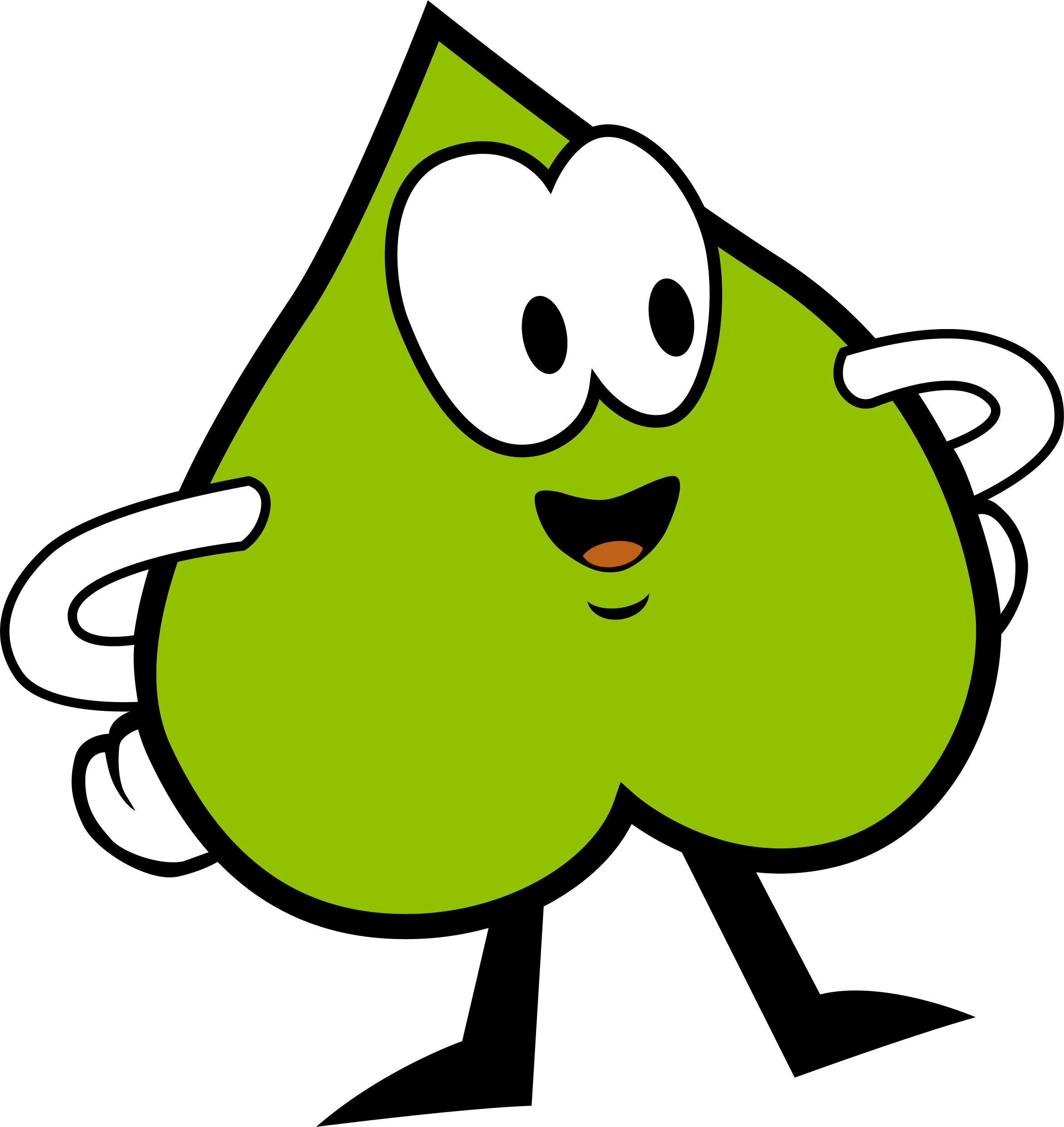 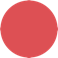 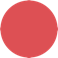 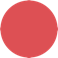 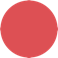 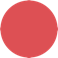 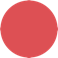 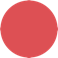 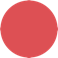 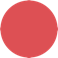 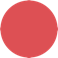 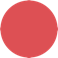 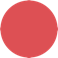 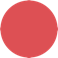 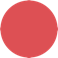 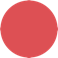 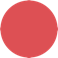 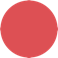 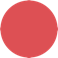 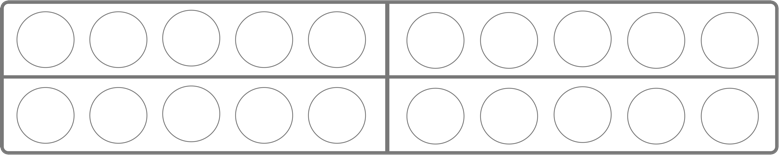 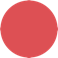 Wie viele Plättchen hast du gesehen ?
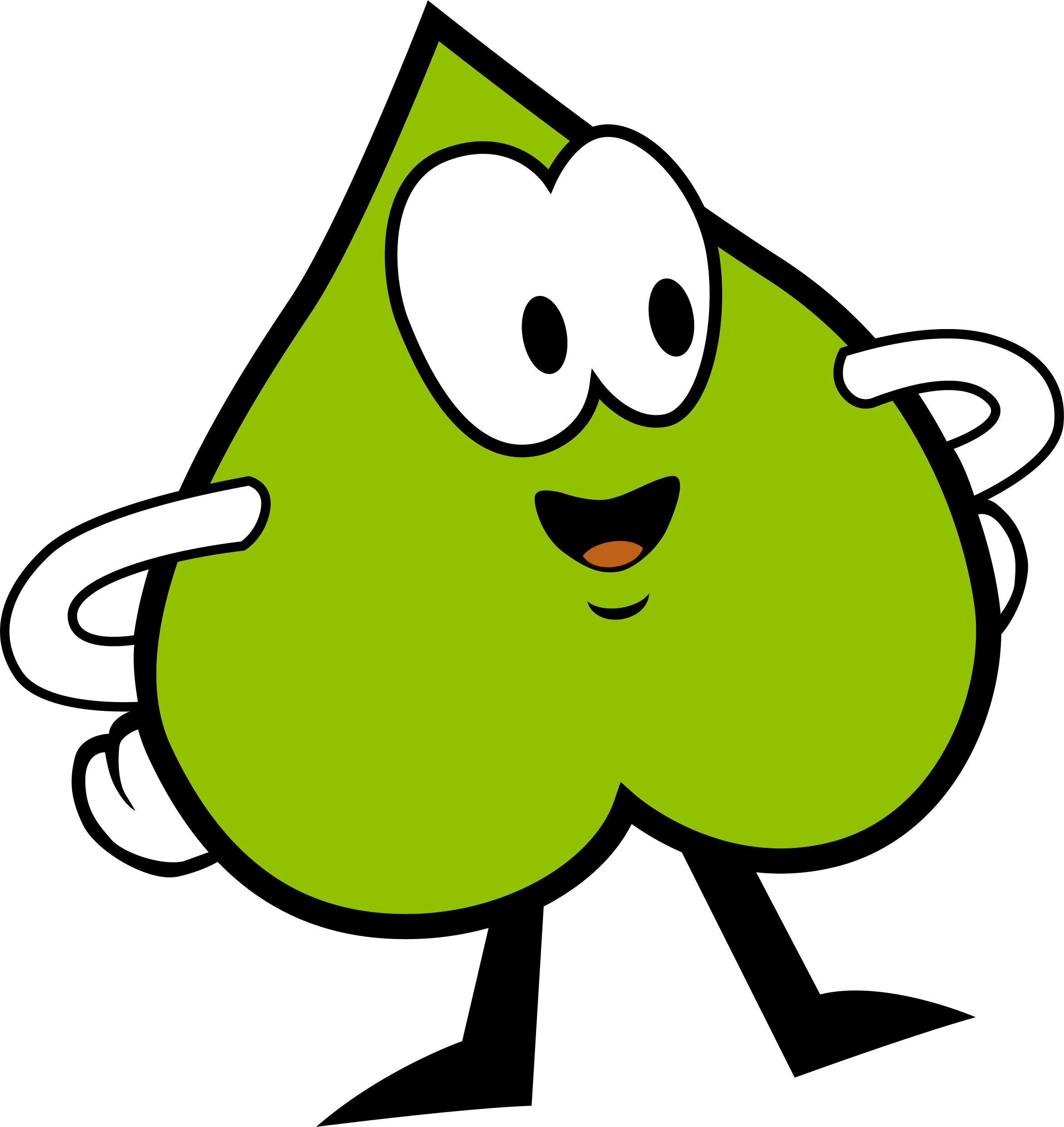 ?
18
13
19
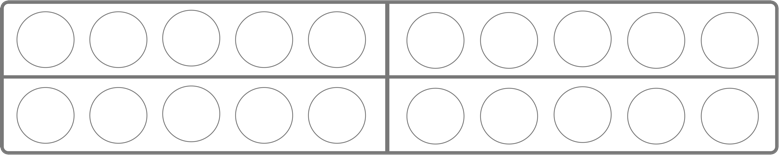 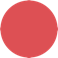 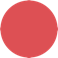 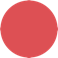 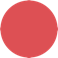 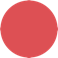 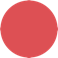 18
13
19
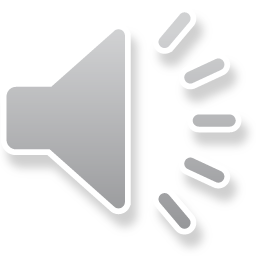 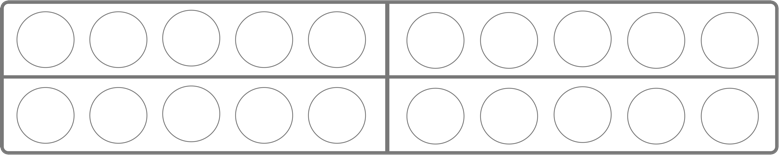 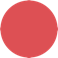 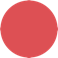 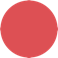 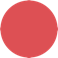 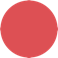 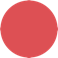 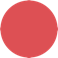 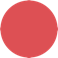 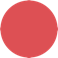 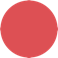 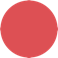 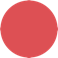 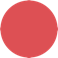 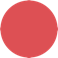 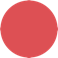 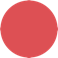 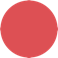 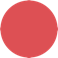 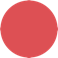 Wie viele Plättchen siehst du ?
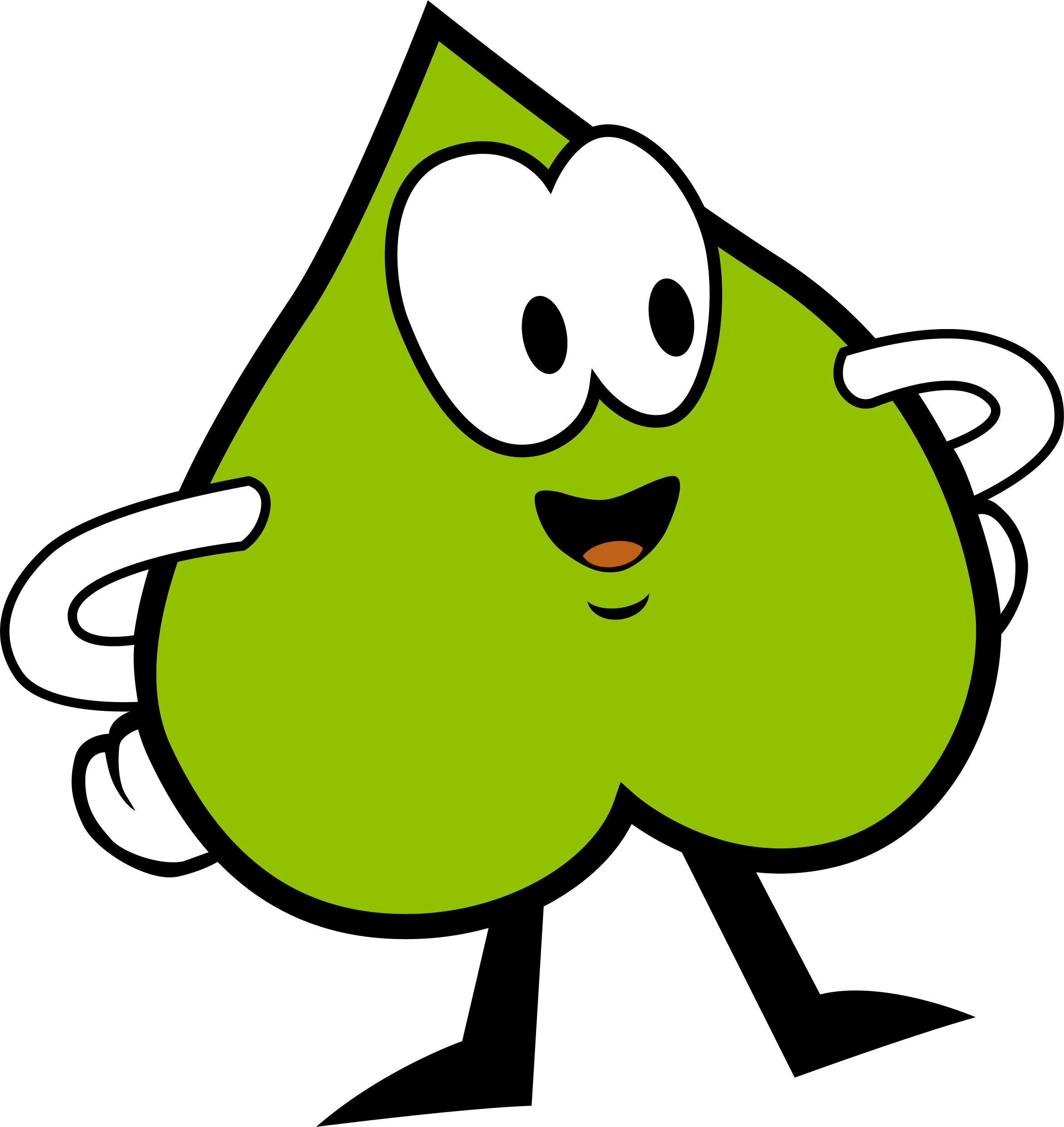 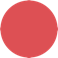 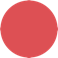 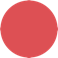 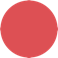 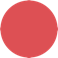 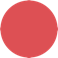 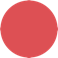 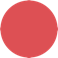 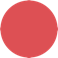 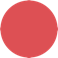 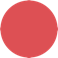 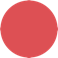 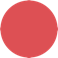 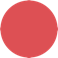 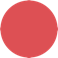 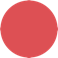 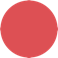 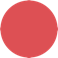 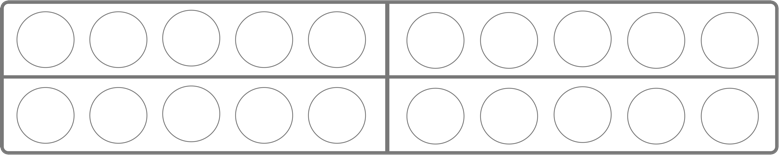 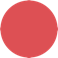 Wie viele Plättchen hast du gesehen ?
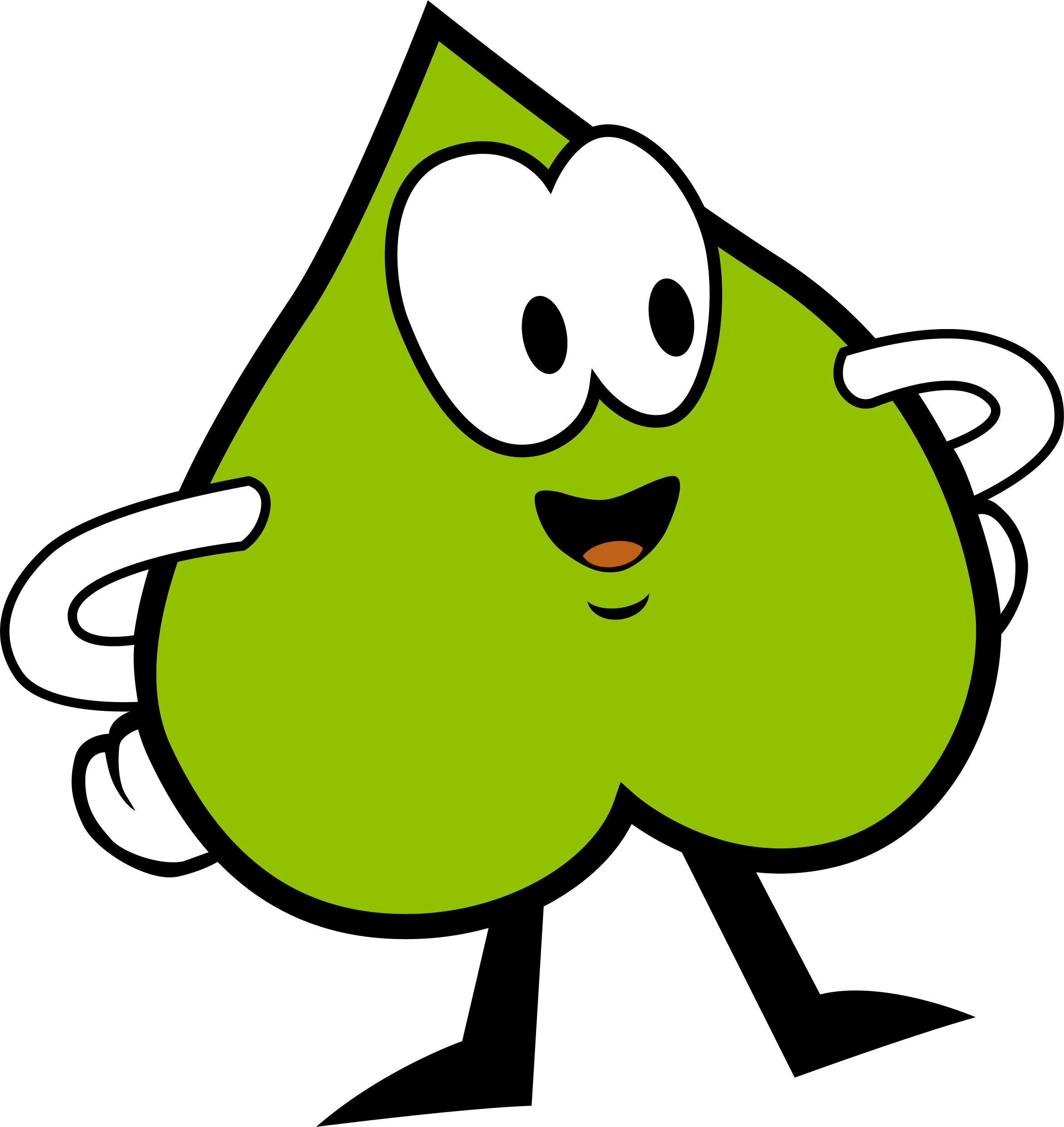 ?
18
13
19
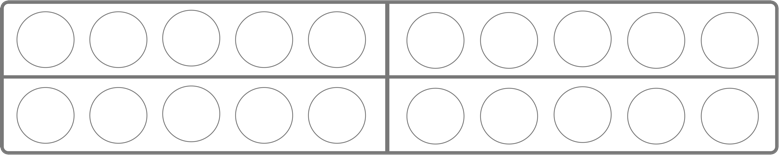 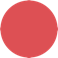 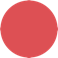 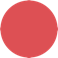 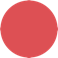 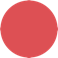 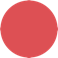 Super gemacht !
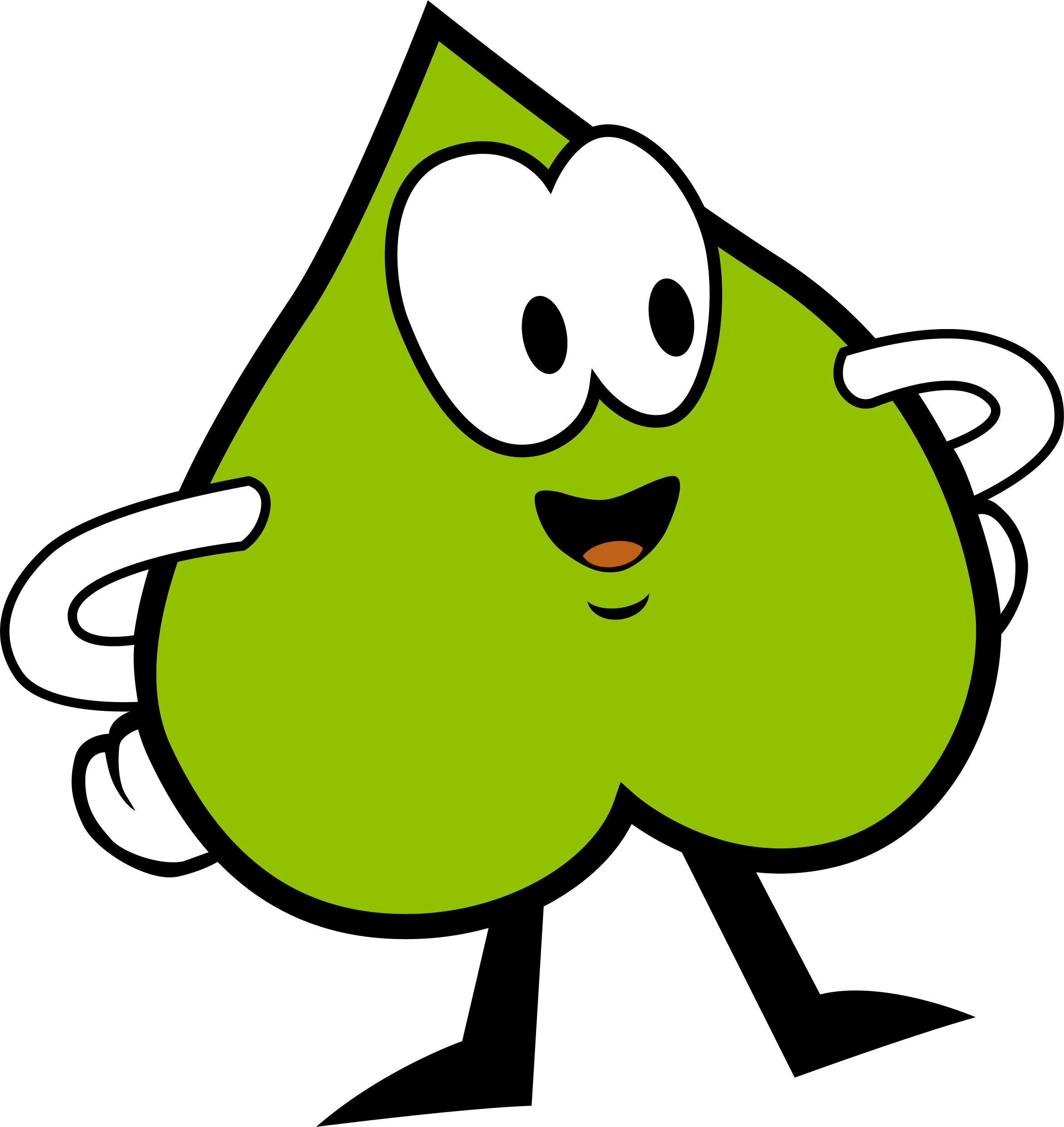 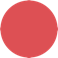 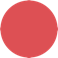 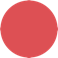 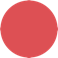 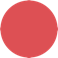 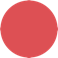 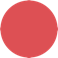 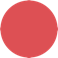 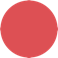 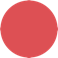 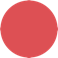 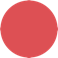 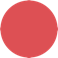 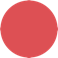 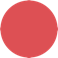 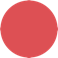 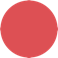 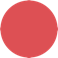 18
13
19
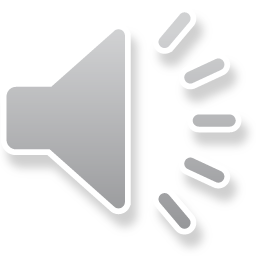 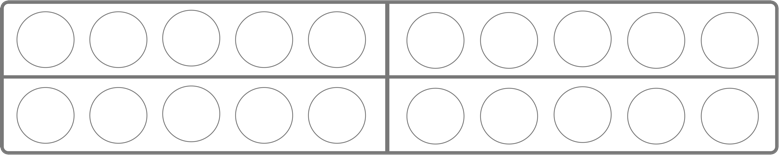 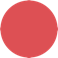 Wie viele Plättchen siehst du ?
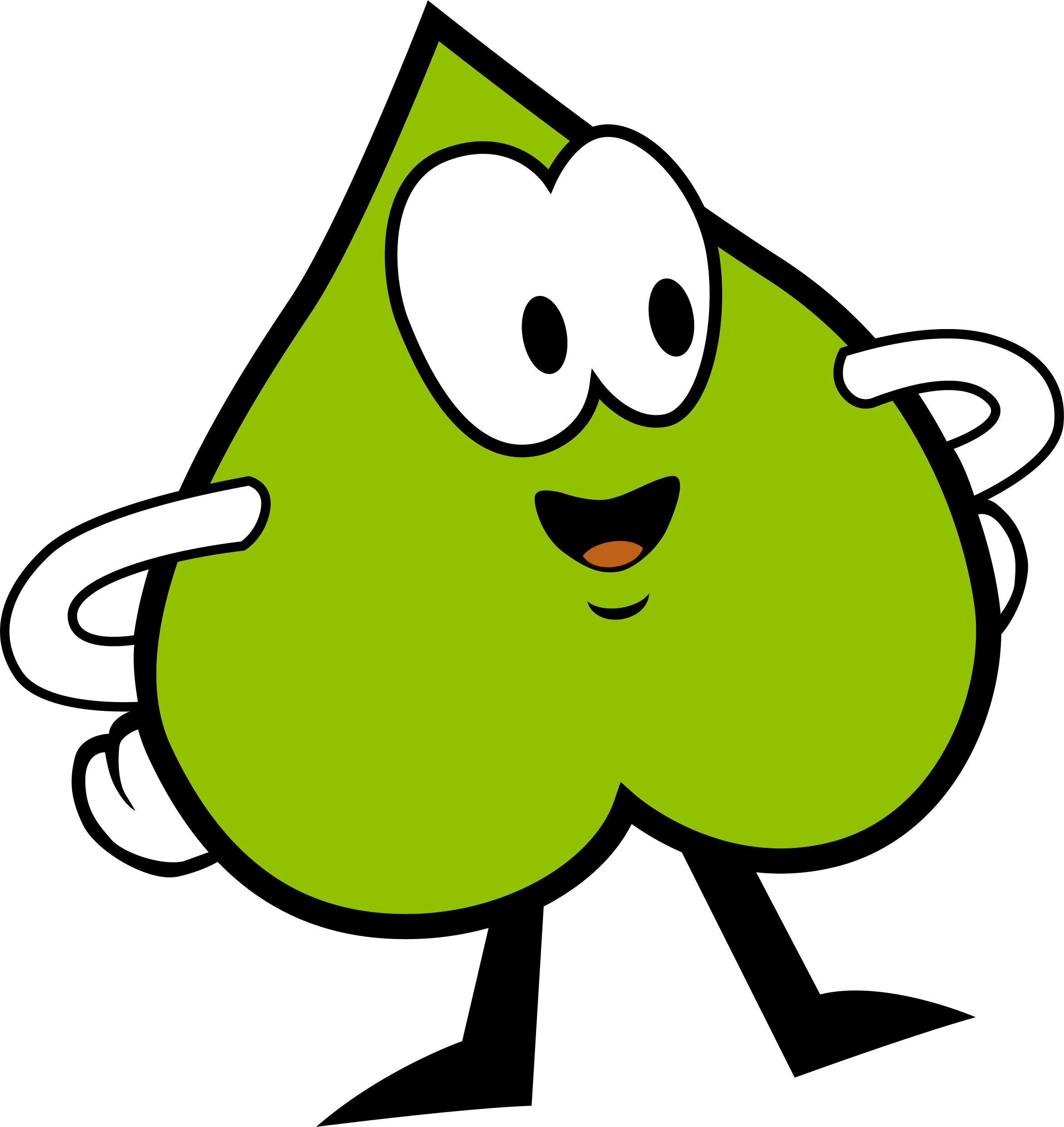 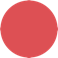 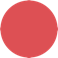 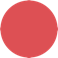 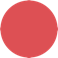 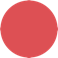 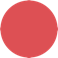 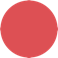 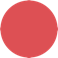 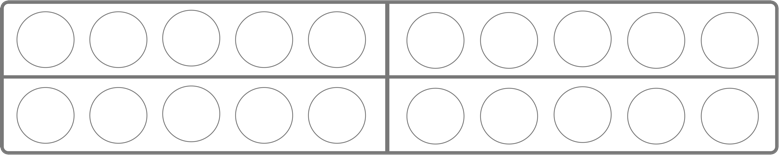 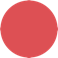 Wie viele Plättchen hast du gesehen ?
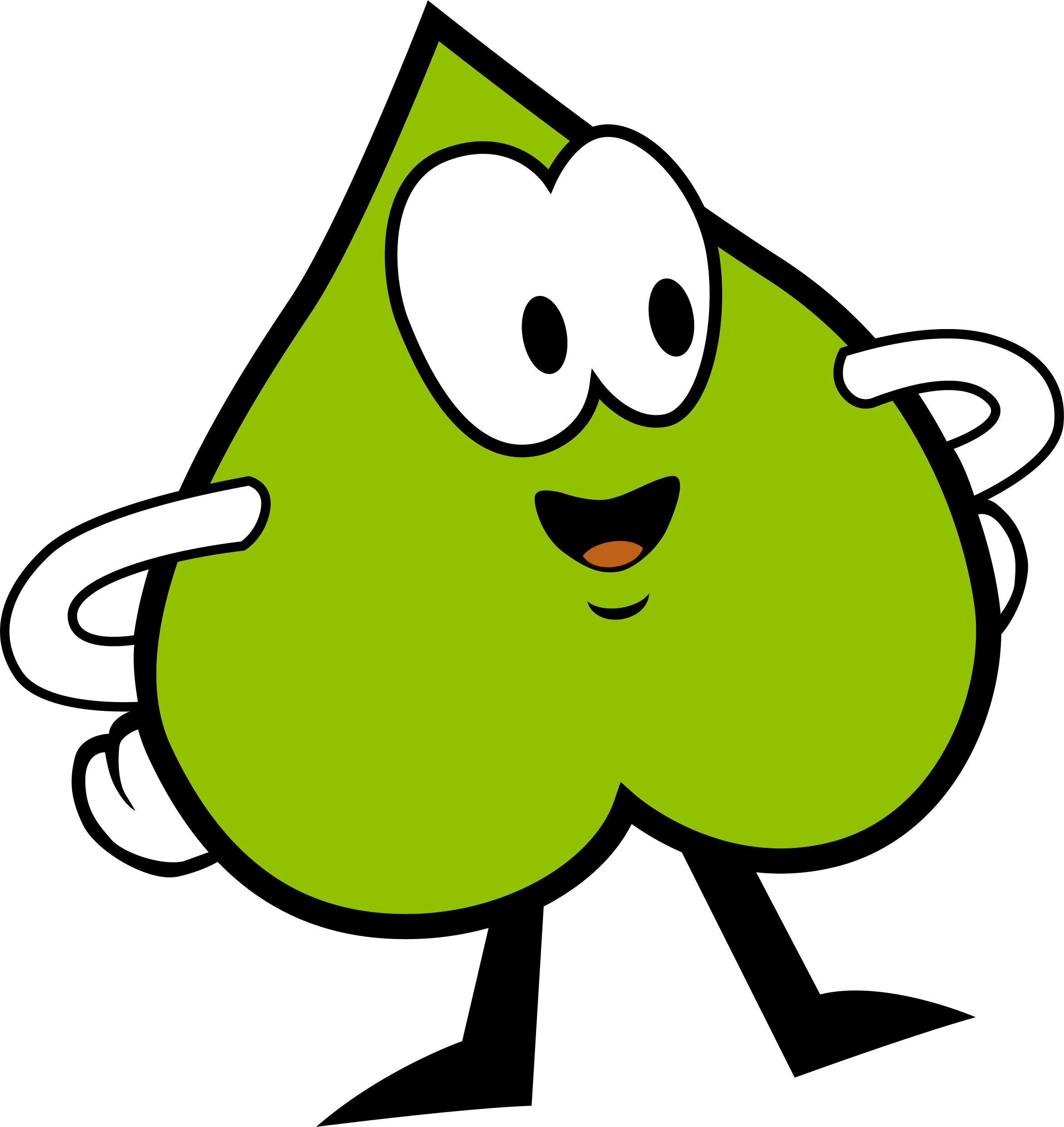 ?
8
0
9
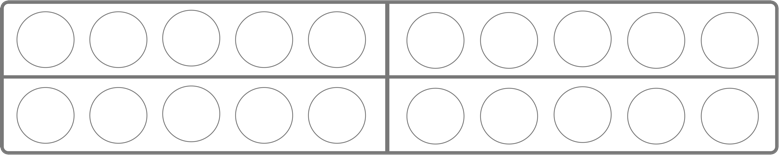 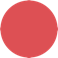 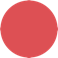 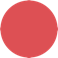 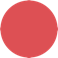 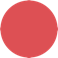 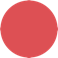 8
0
9
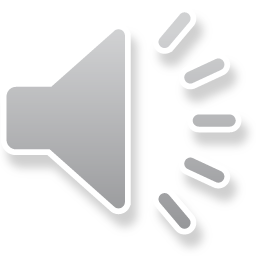 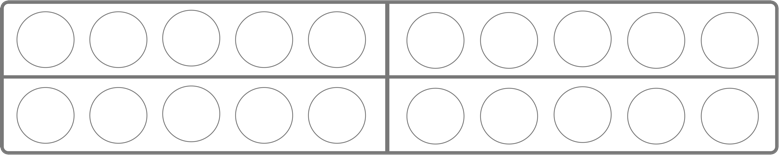 Wie viele Plättchen siehst du ?
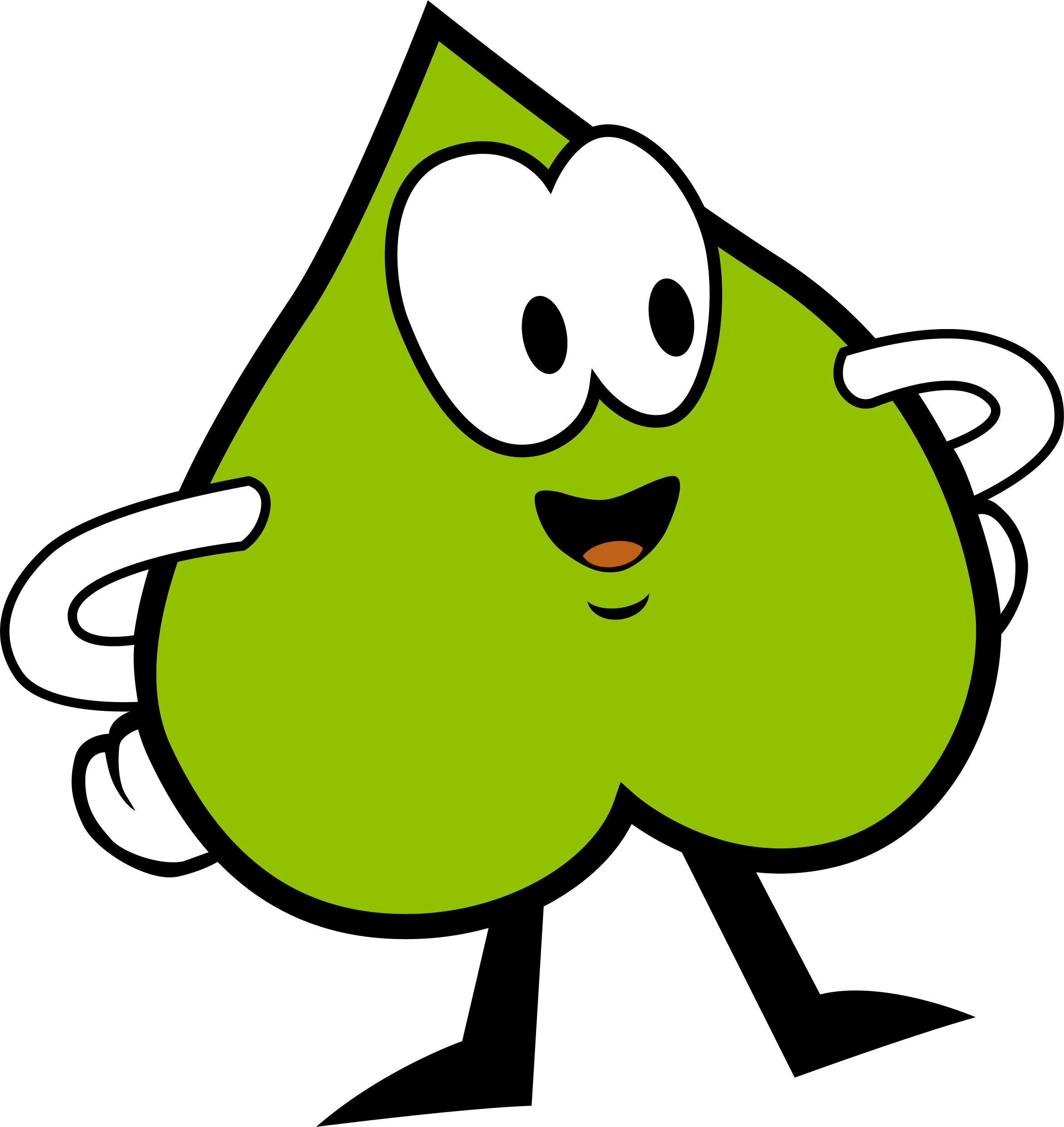 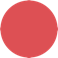 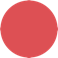 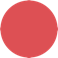 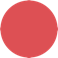 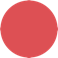 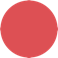 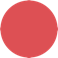 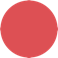 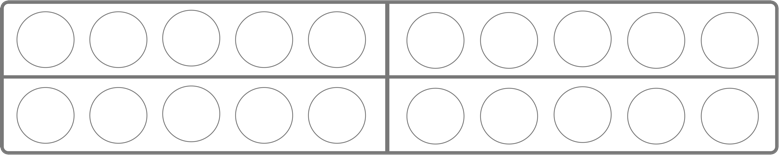 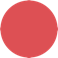 Wie viele Plättchen hast du gesehen ?
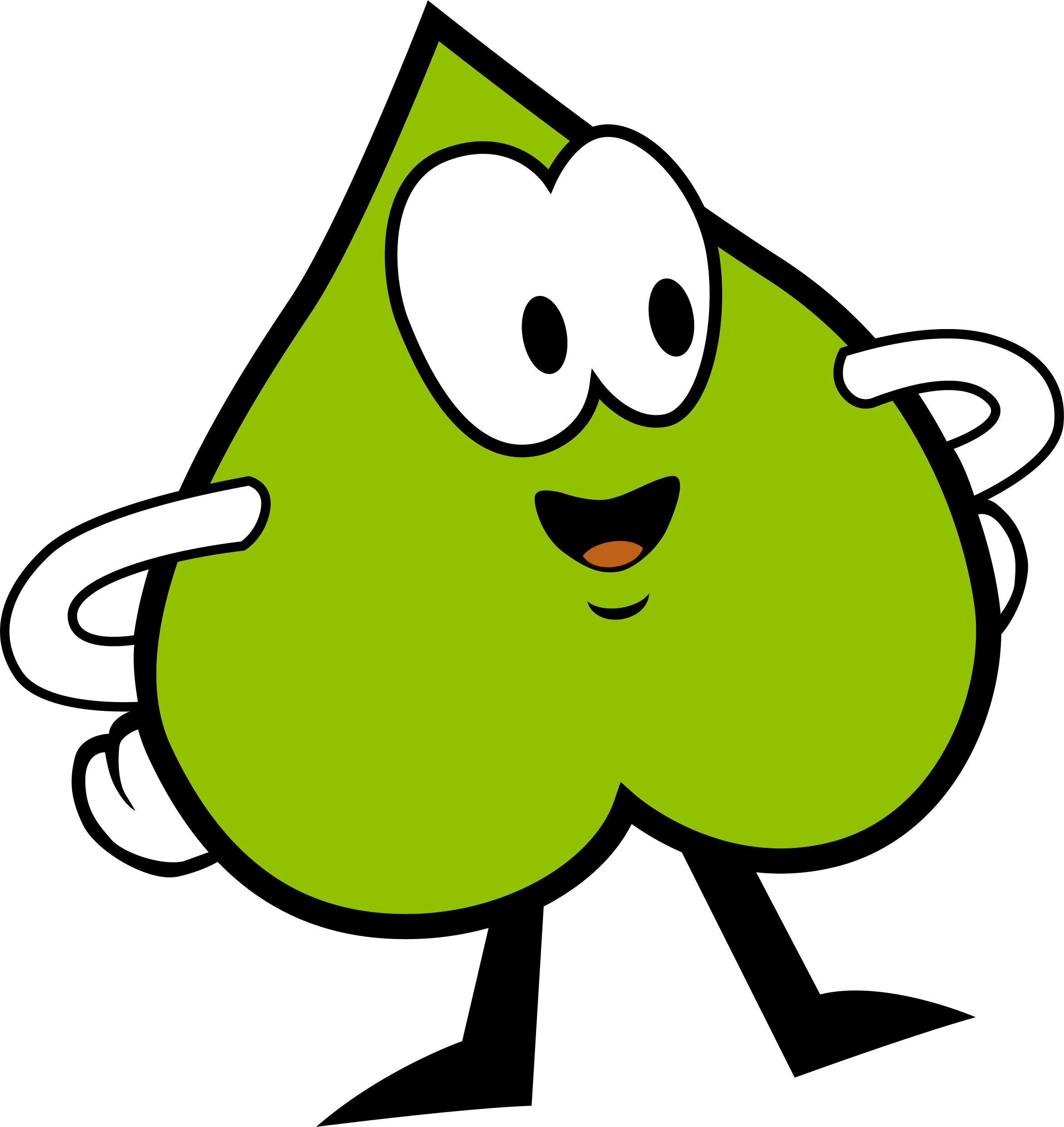 ?
8
0
9
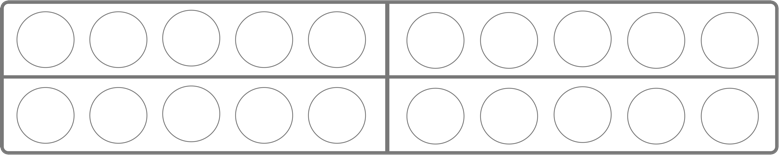 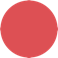 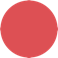 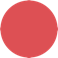 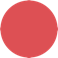 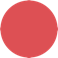 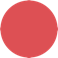 8
0
9
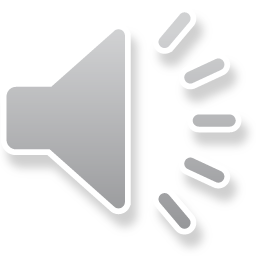 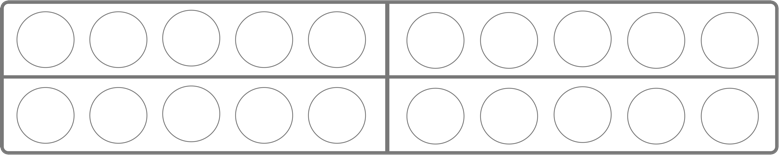 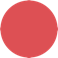 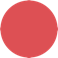 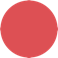 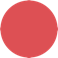 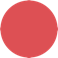 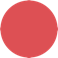 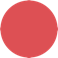 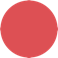 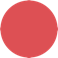 Wie viele Plättchen siehst du ?
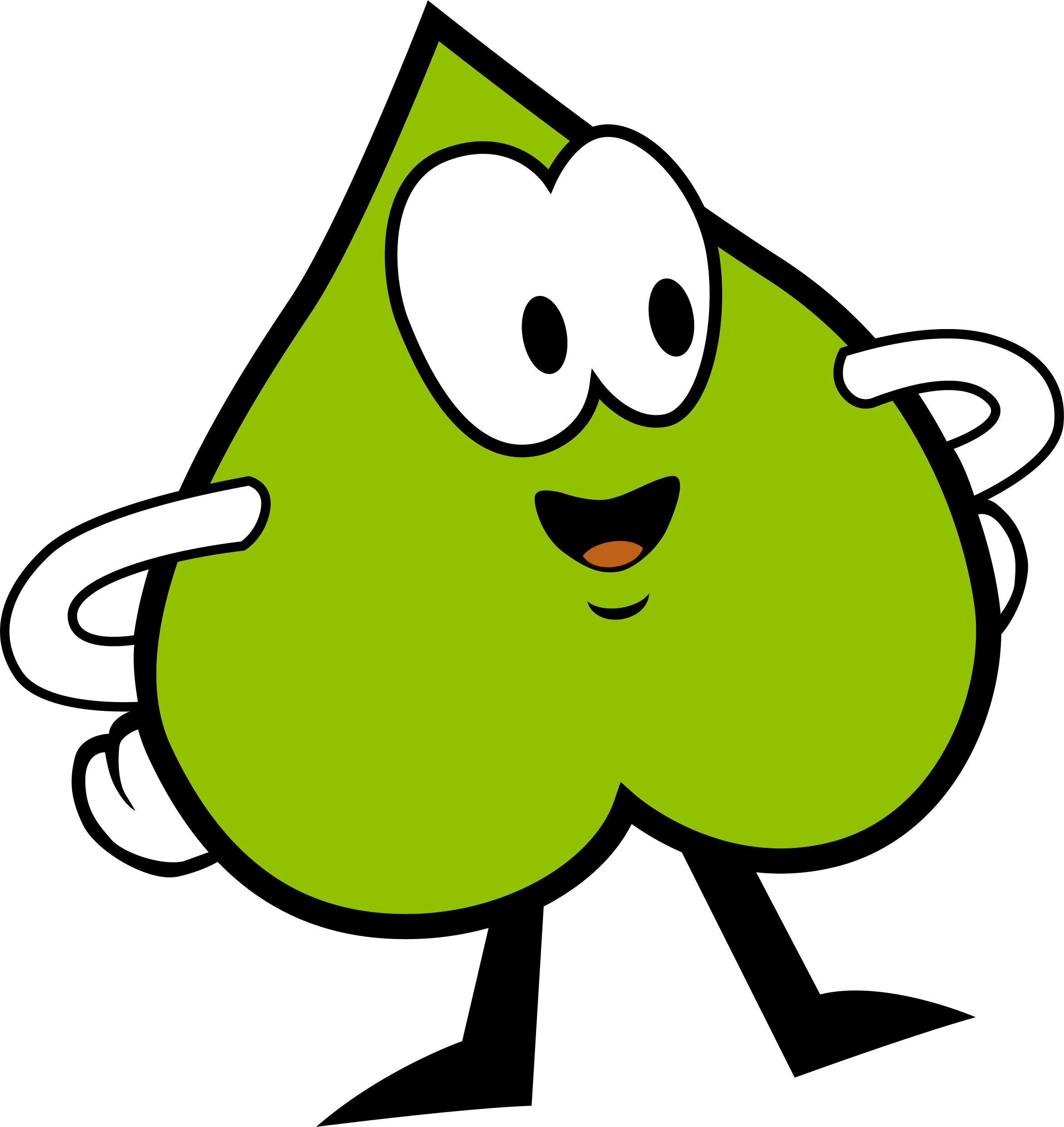 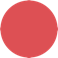 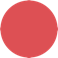 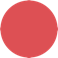 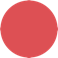 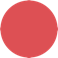 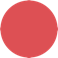 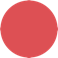 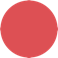 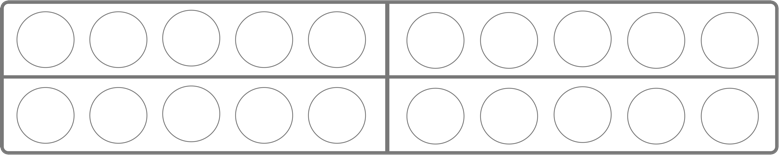 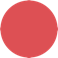 Wie viele Plättchen hast du gesehen ?
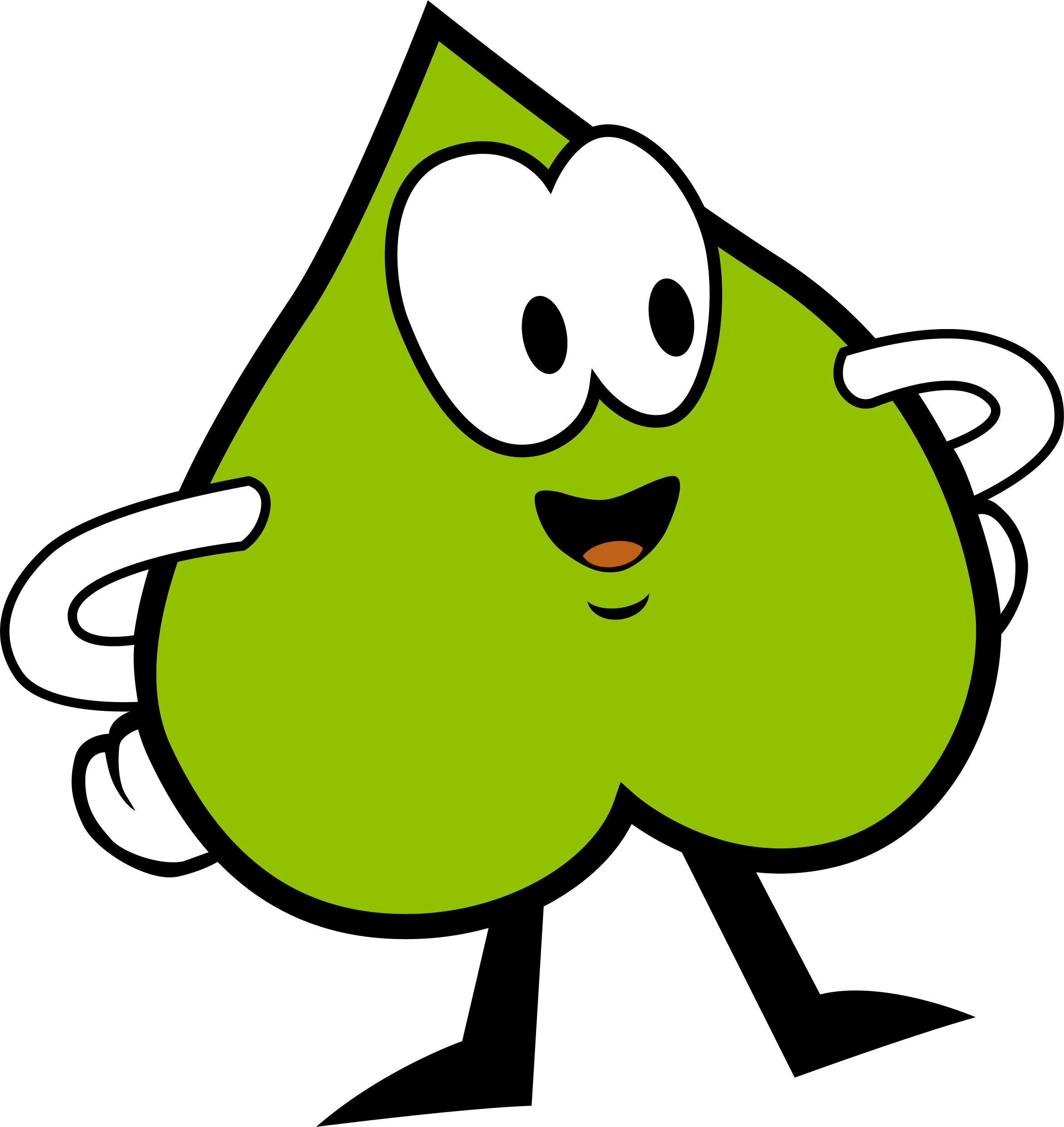 ?
8
0
9
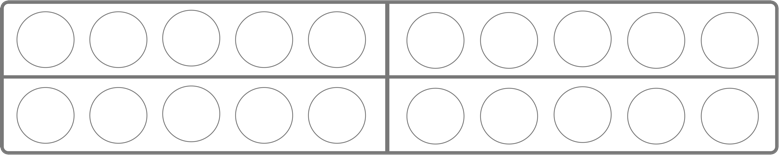 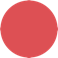 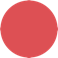 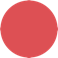 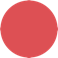 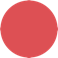 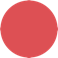 Super gemacht !
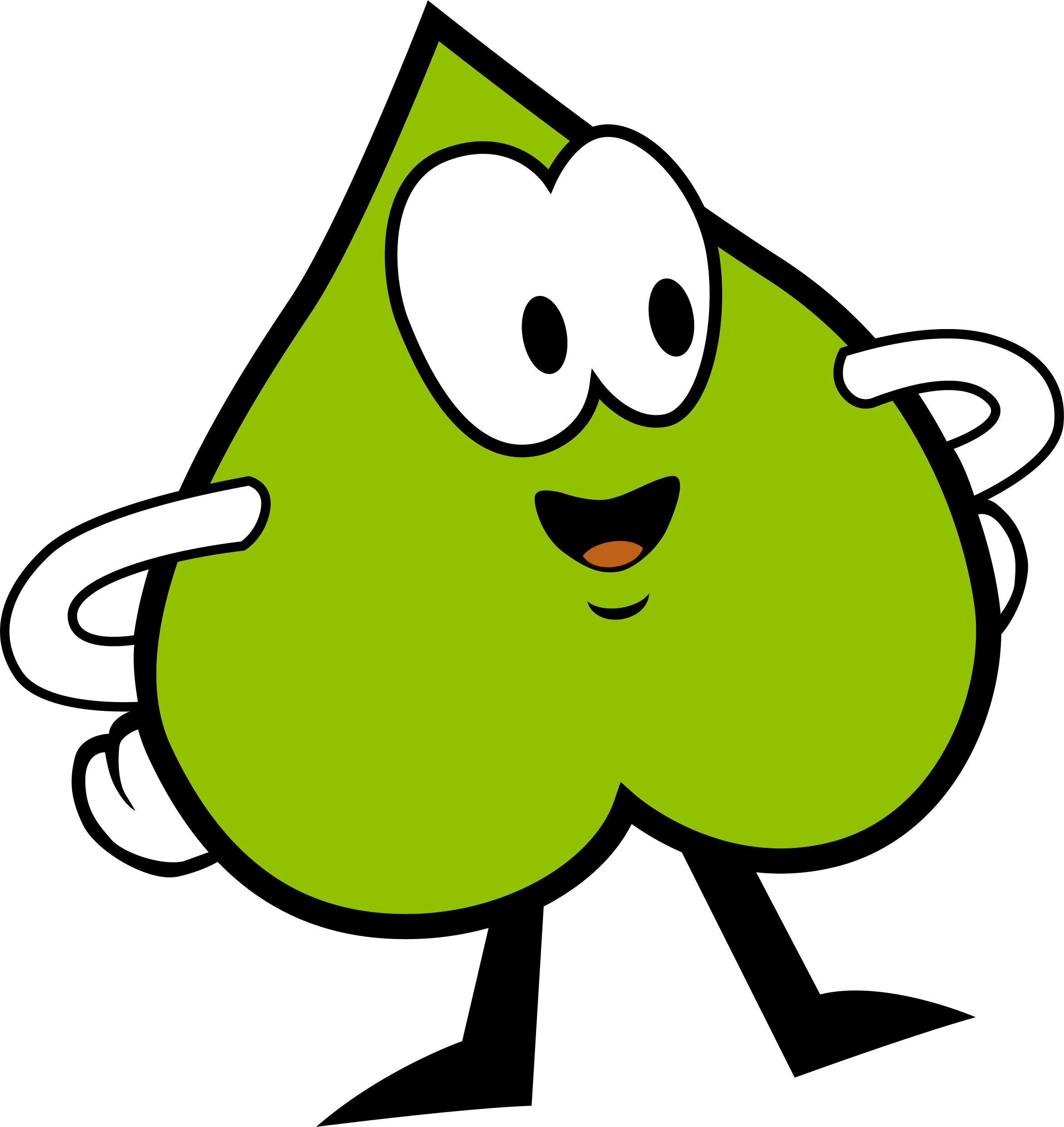 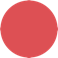 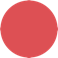 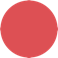 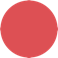 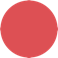 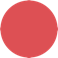 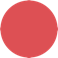 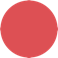 8
0
9
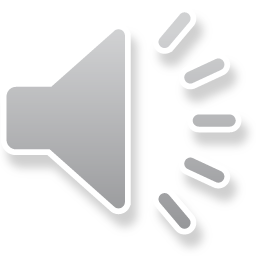 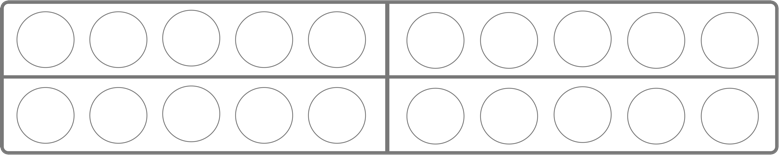 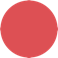 Wie viele Plättchen siehst du ?
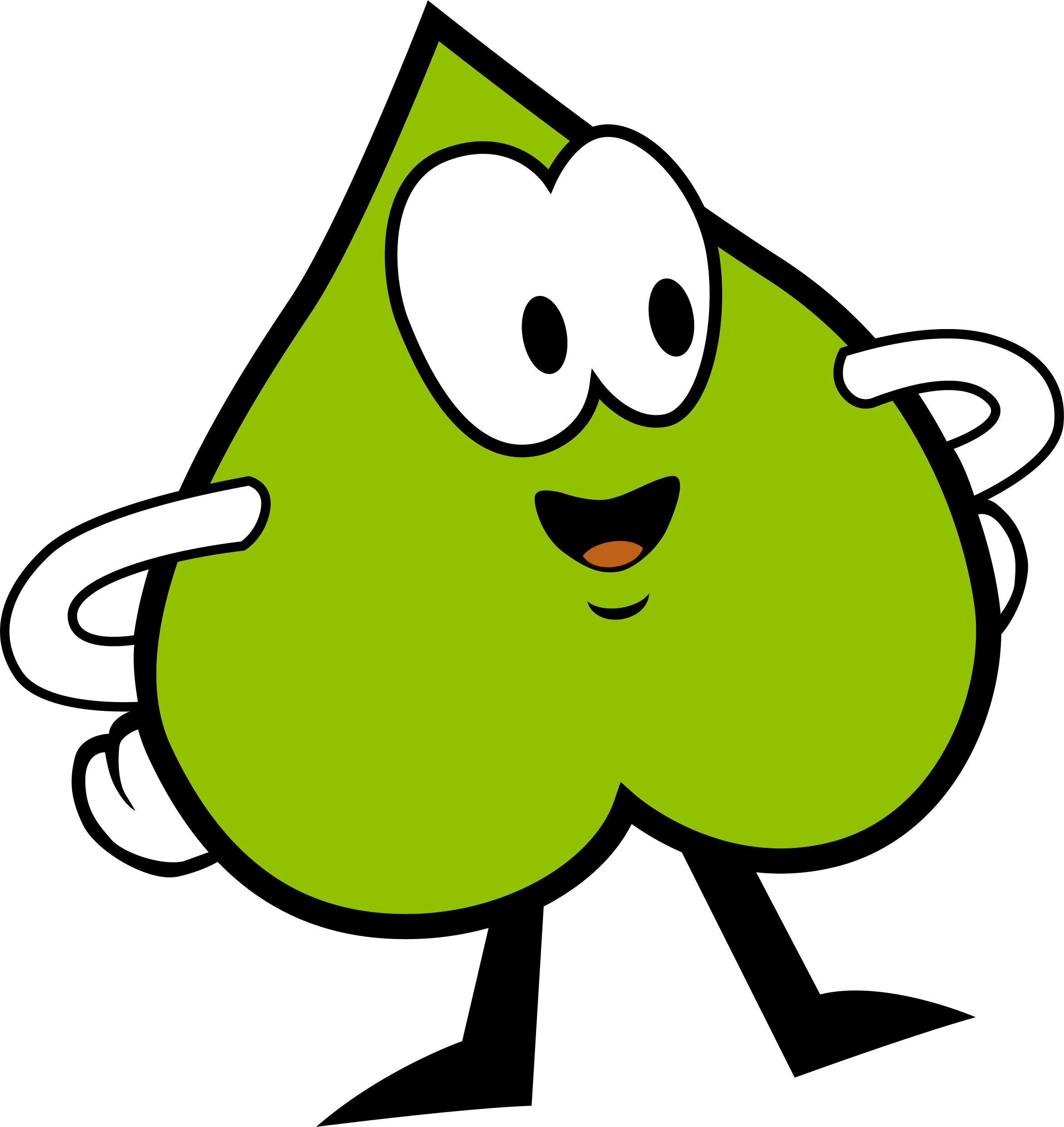 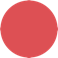 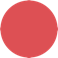 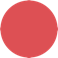 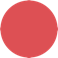 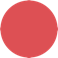 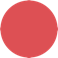 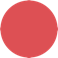 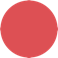 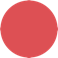 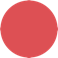 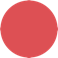 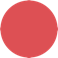 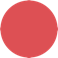 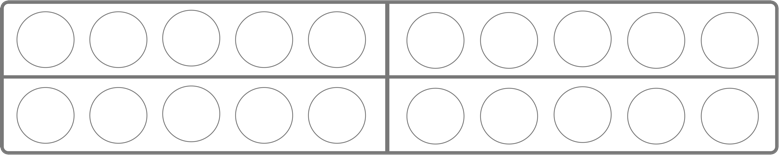 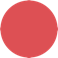 Wie viele Plättchen hast du gesehen ?
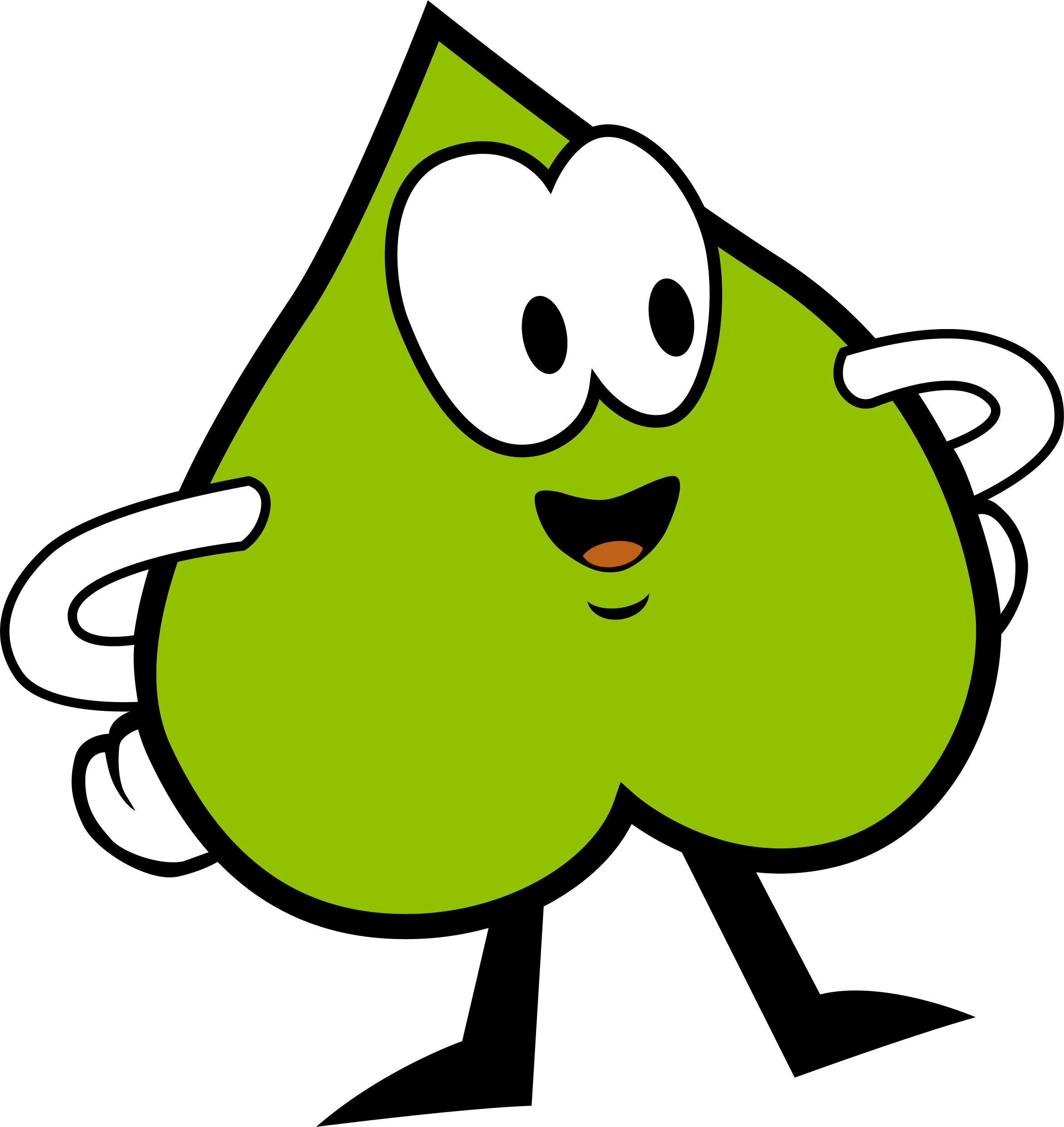 ?
14
17
15
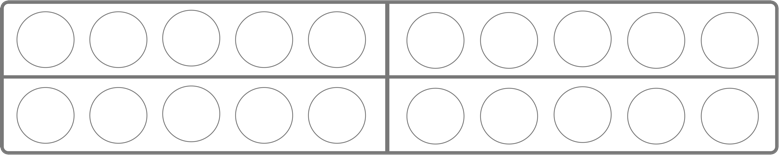 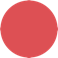 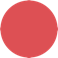 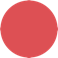 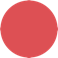 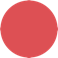 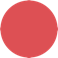 14
15
17
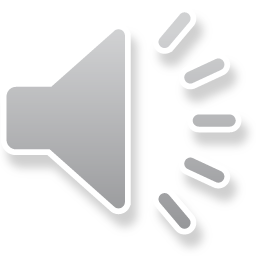 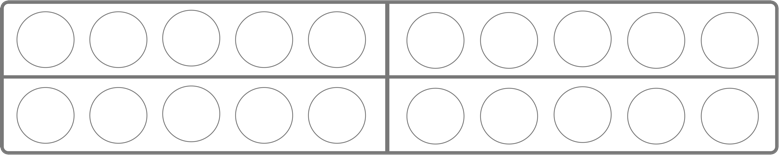 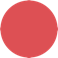 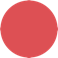 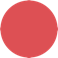 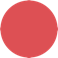 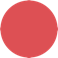 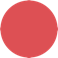 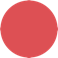 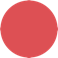 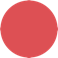 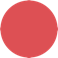 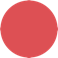 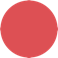 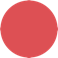 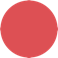 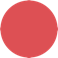 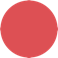 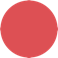 Wie viele Plättchen siehst du ?
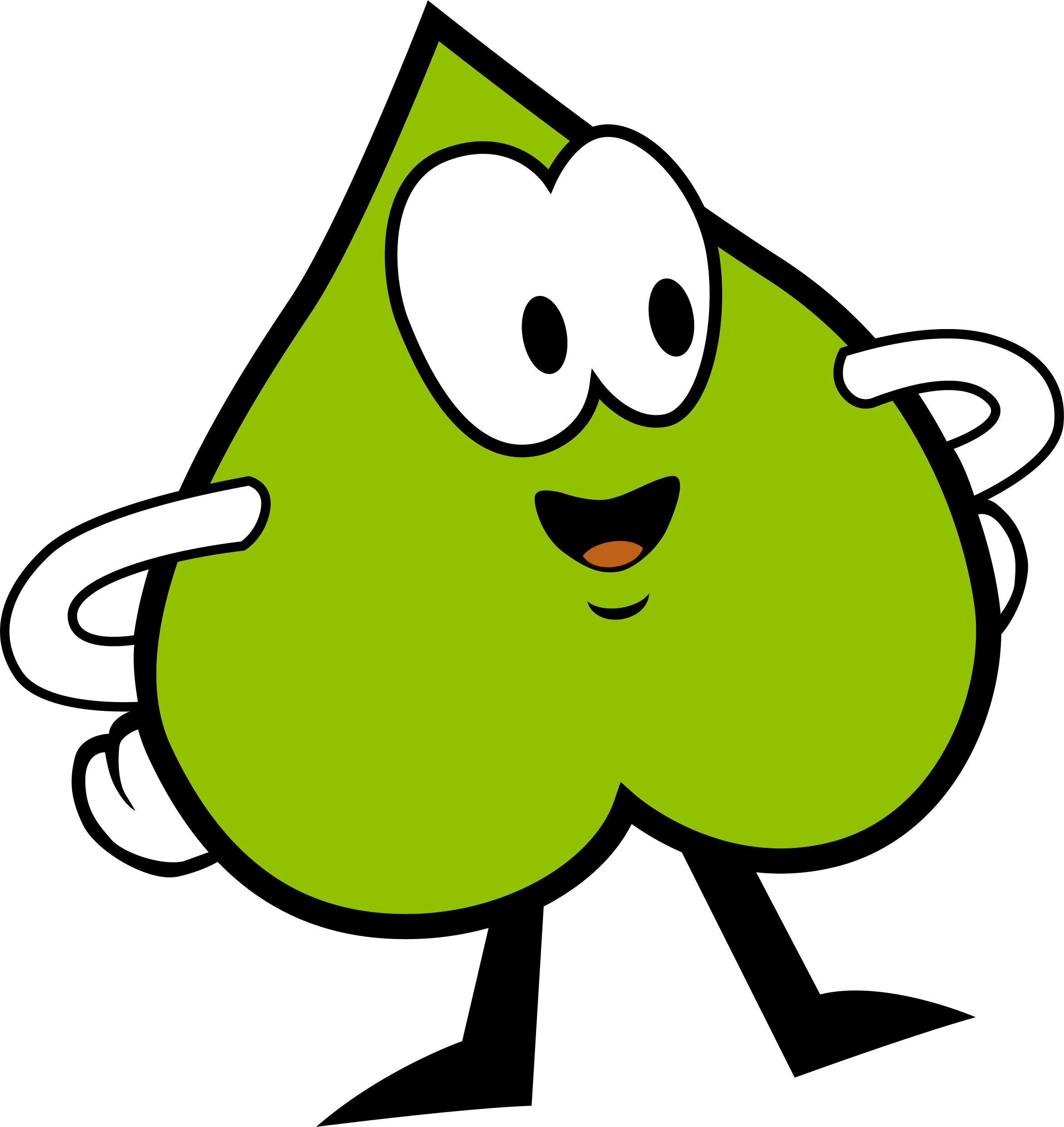 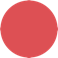 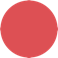 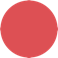 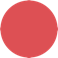 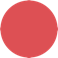 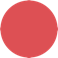 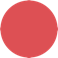 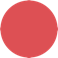 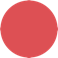 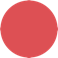 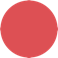 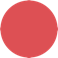 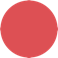 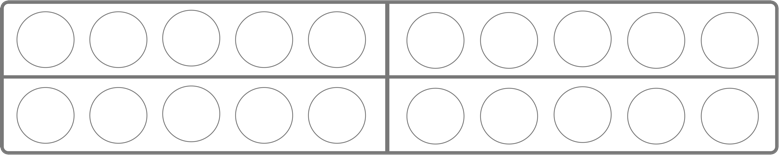 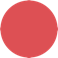 Wie viele Plättchen hast du gesehen ?
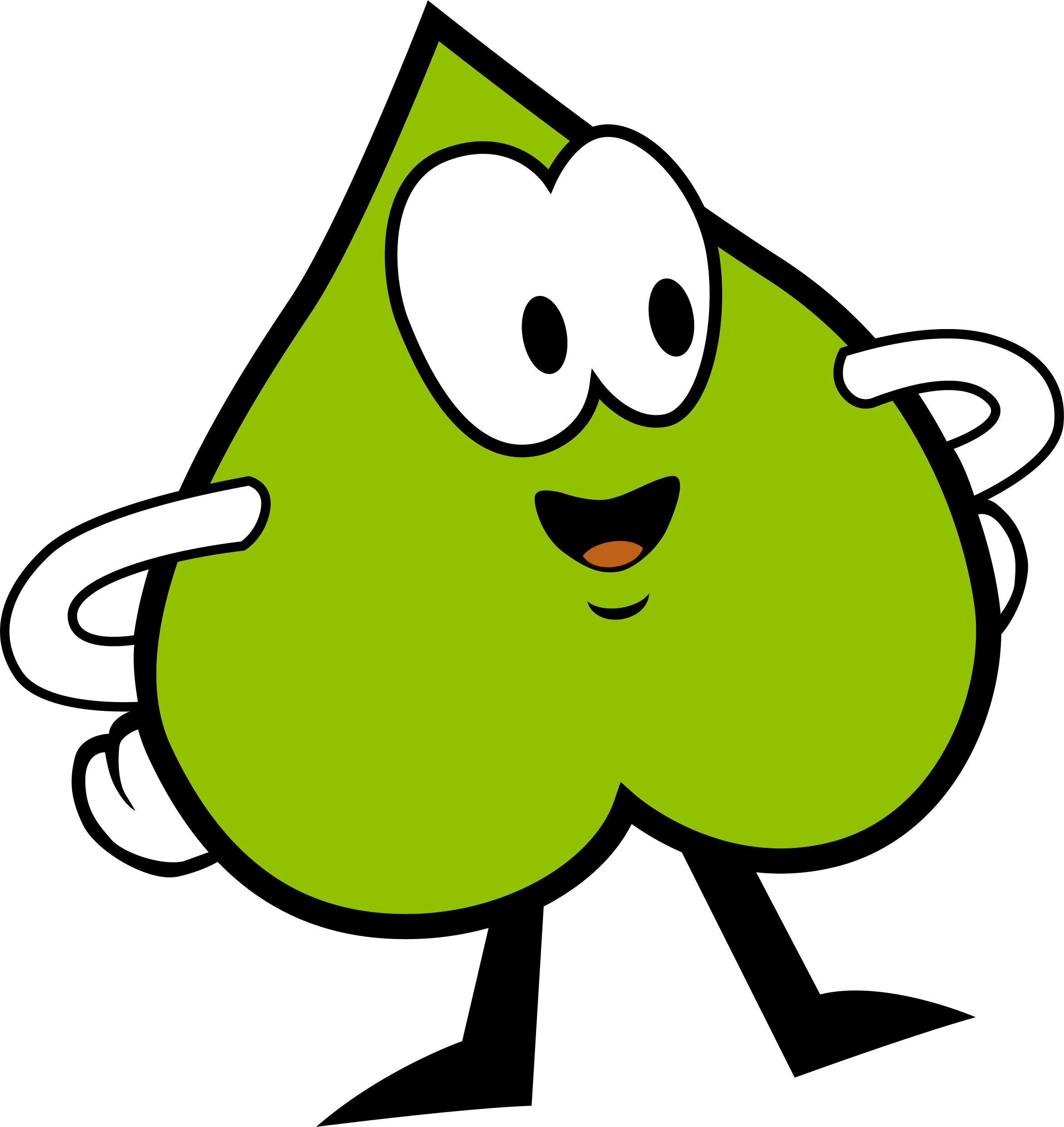 ?
14
17
15
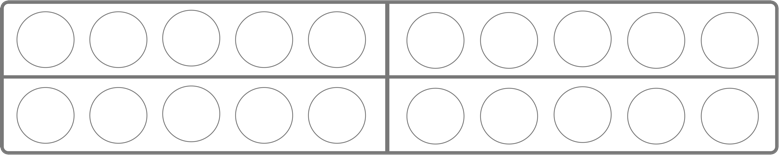 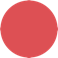 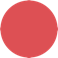 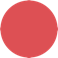 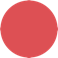 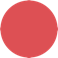 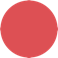 14
15
17
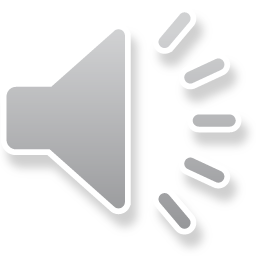 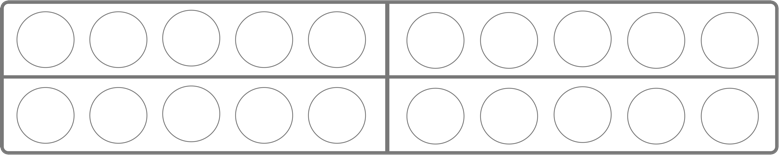 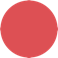 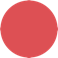 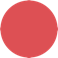 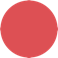 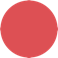 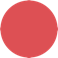 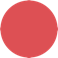 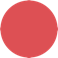 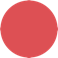 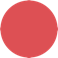 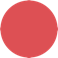 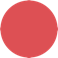 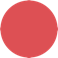 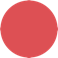 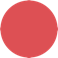 Wie viele Plättchen siehst du ?
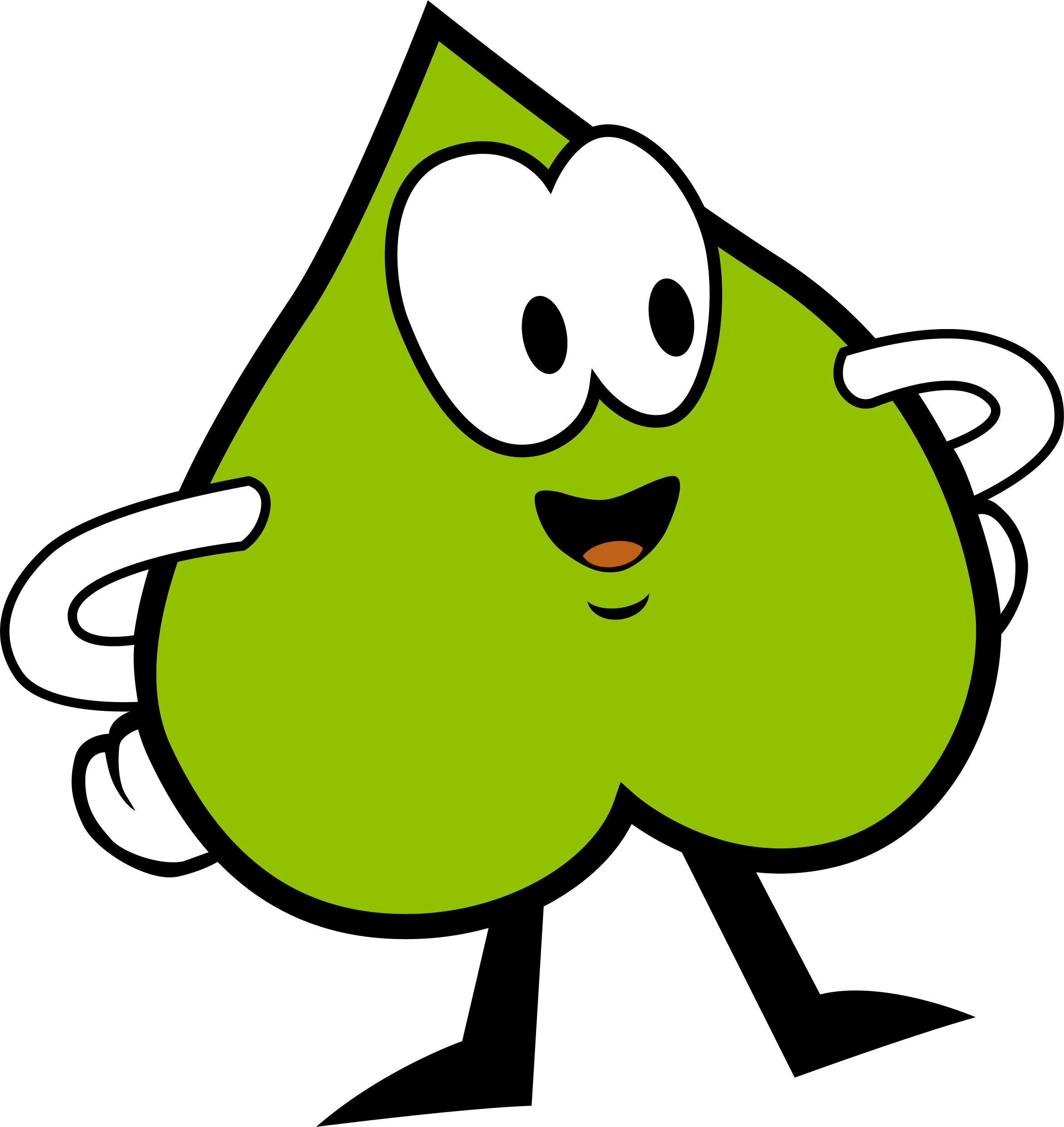 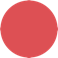 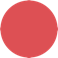 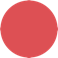 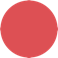 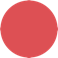 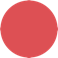 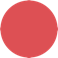 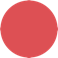 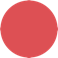 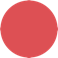 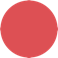 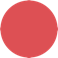 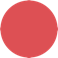 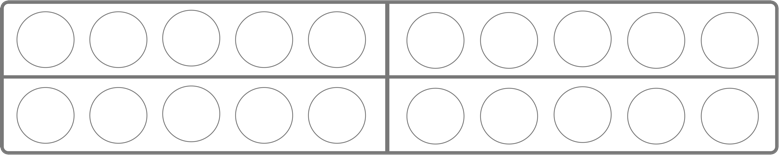 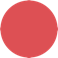 Wie viele Plättchen hast du gesehen ?
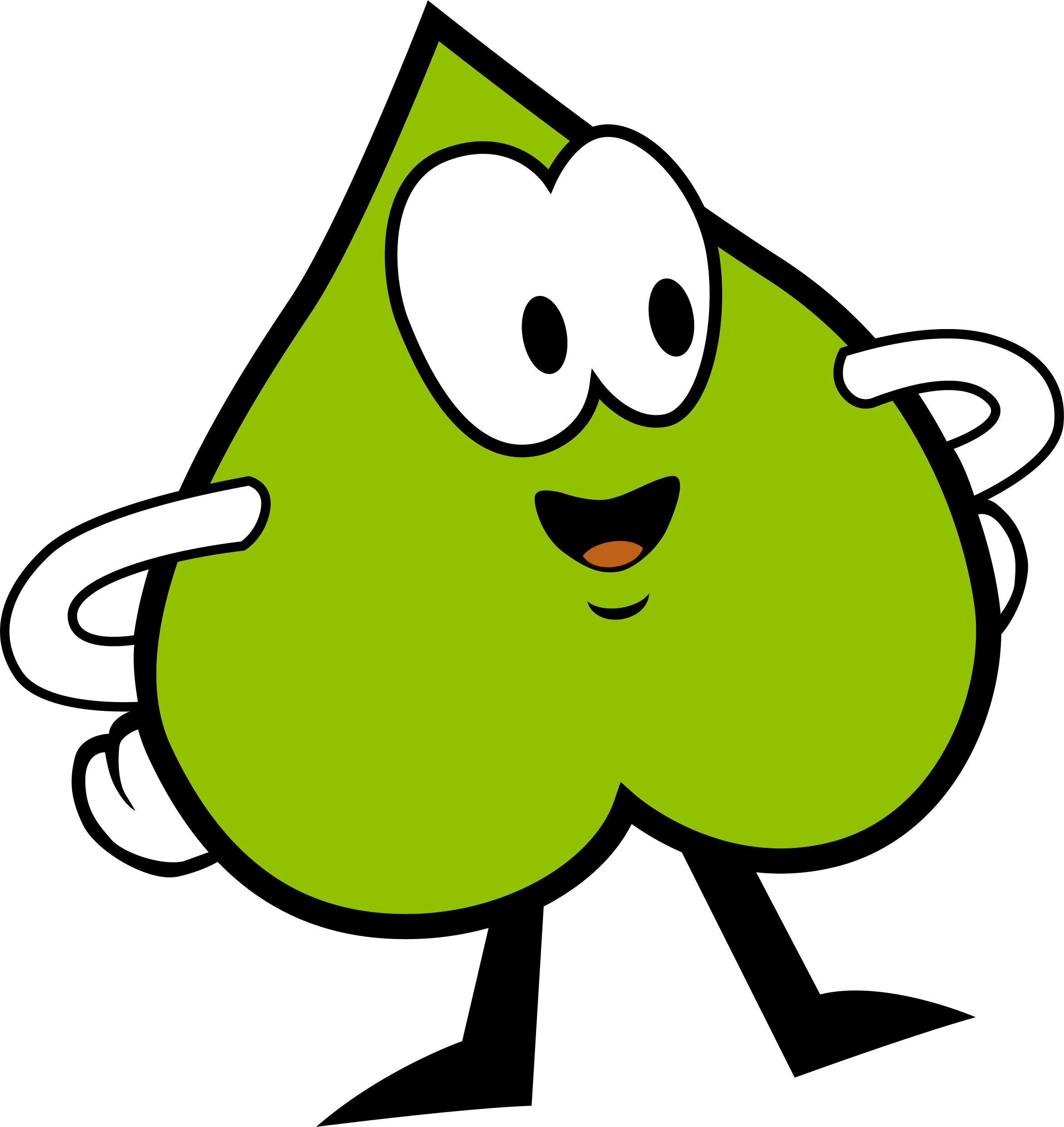 ?
14
17
15
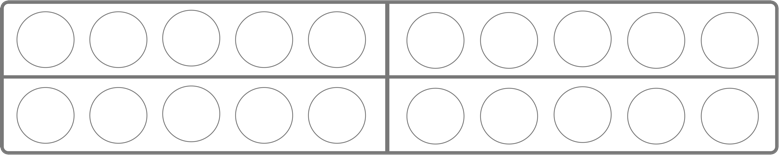 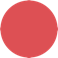 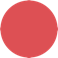 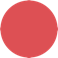 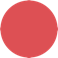 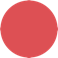 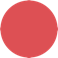 Super gemacht !
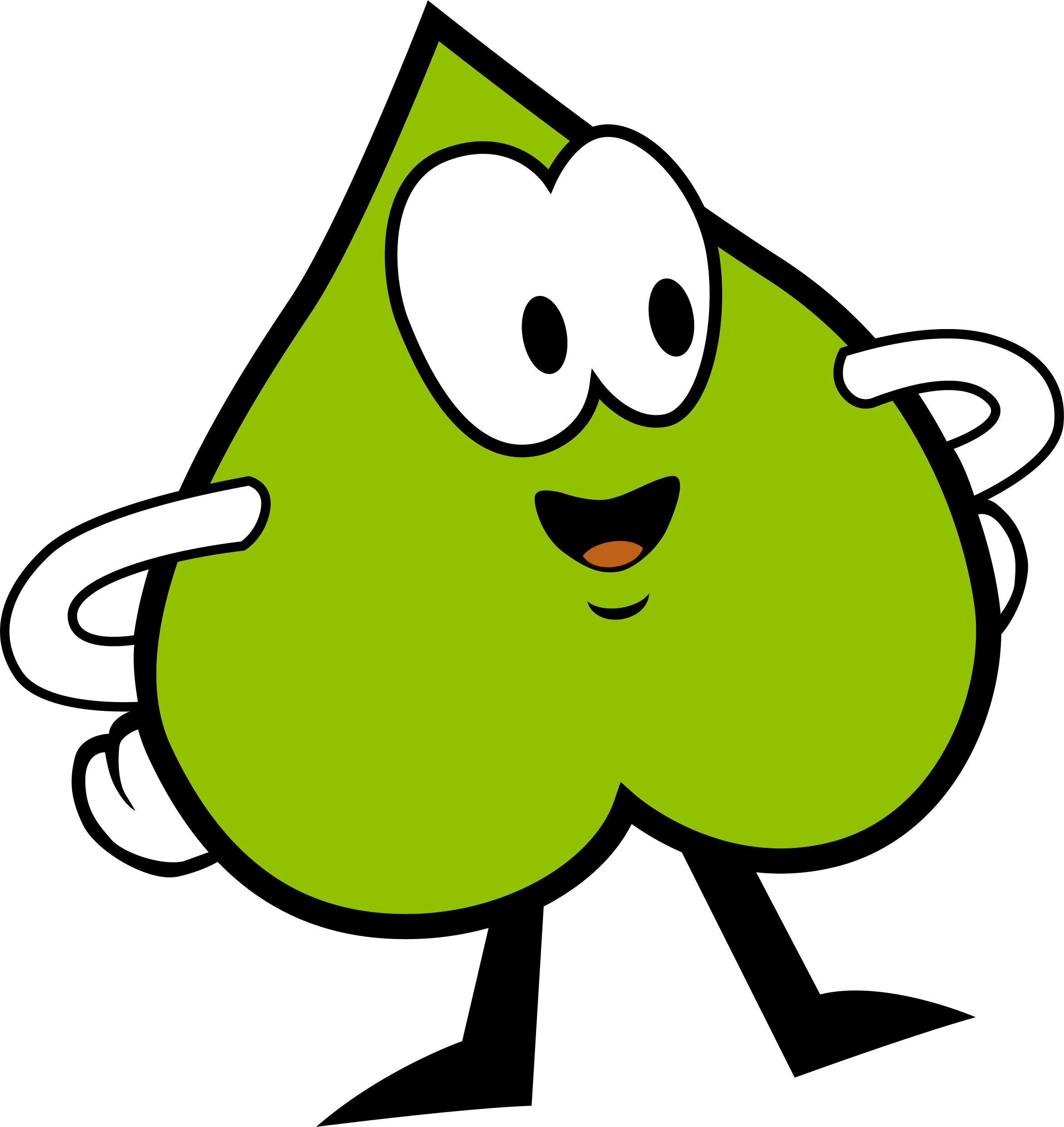 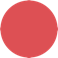 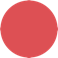 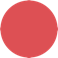 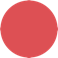 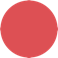 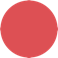 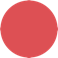 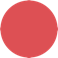 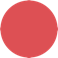 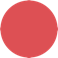 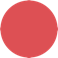 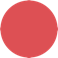 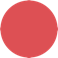 14
15
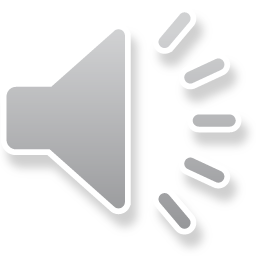 17
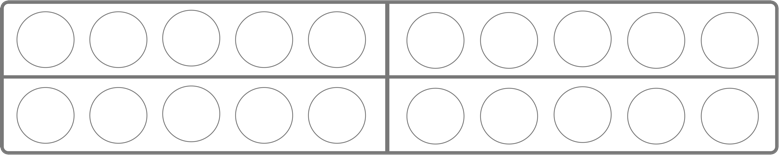 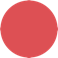 Wie viele Plättchen siehst du ?
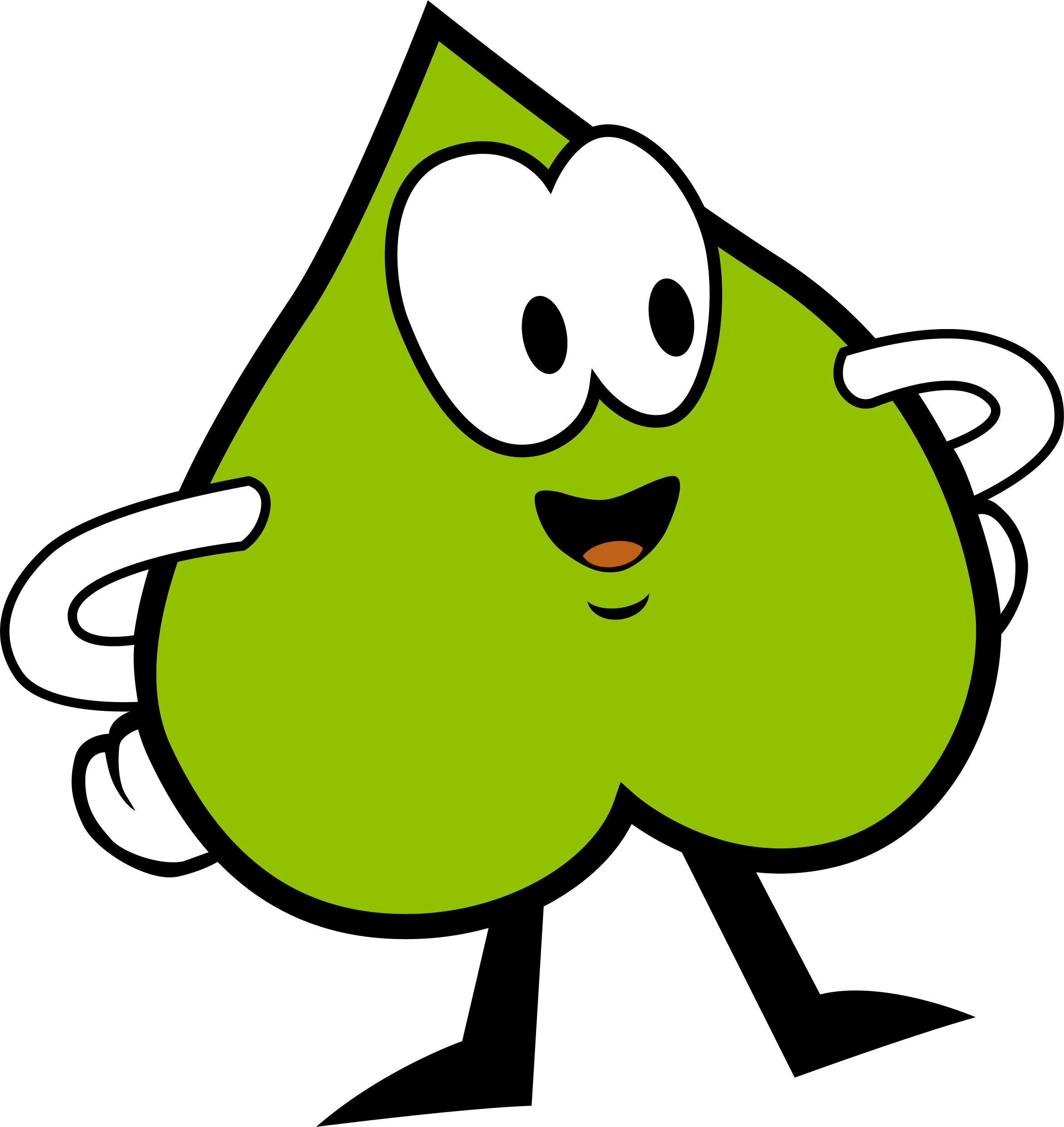 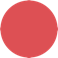 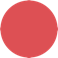 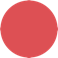 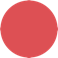 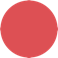 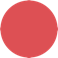 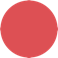 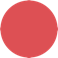 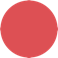 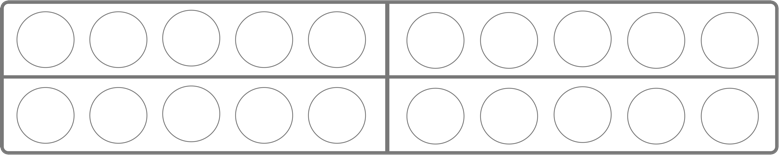 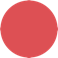 Wie viele Plättchen hast du gesehen ?
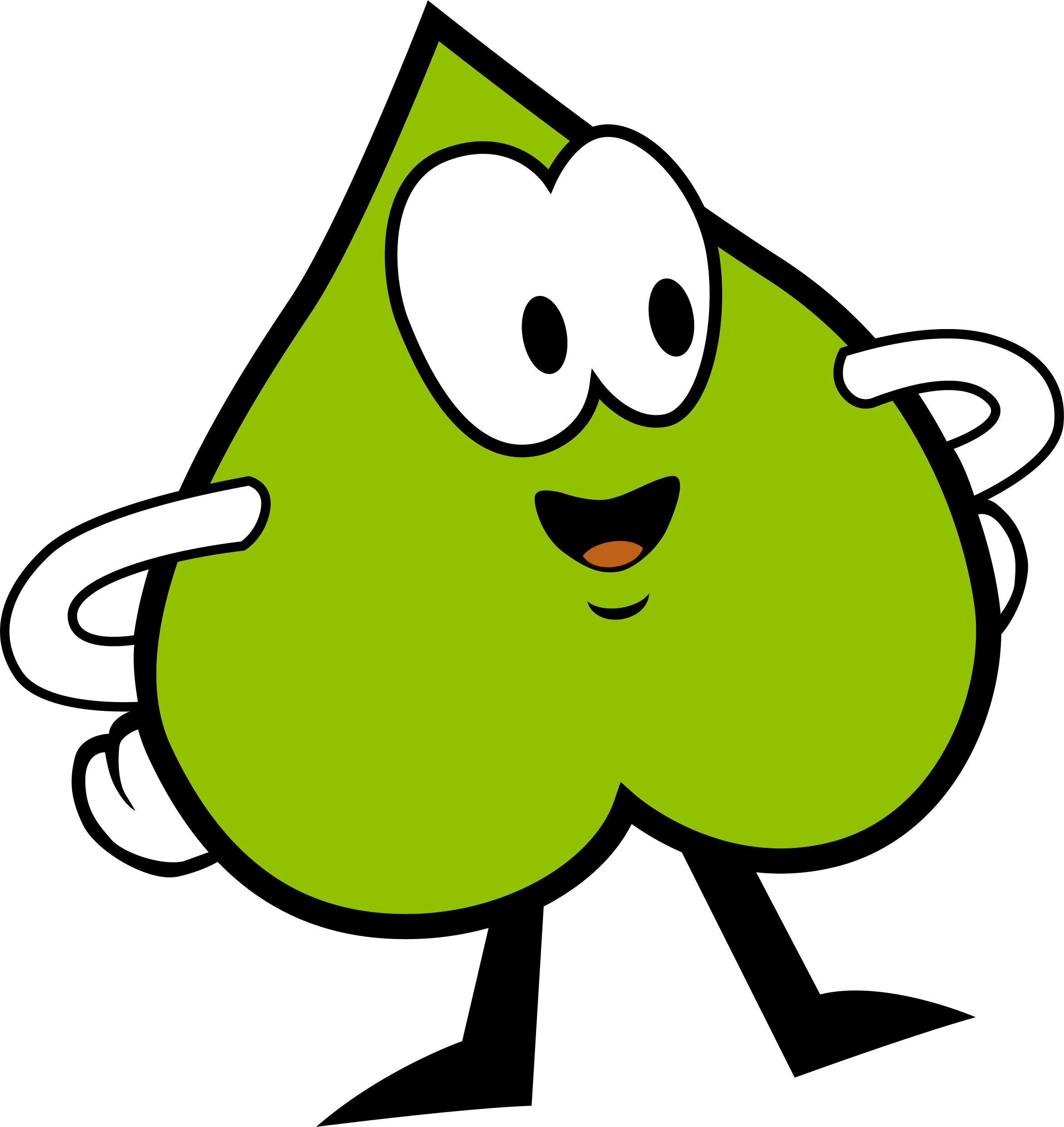 ?
10
12
20
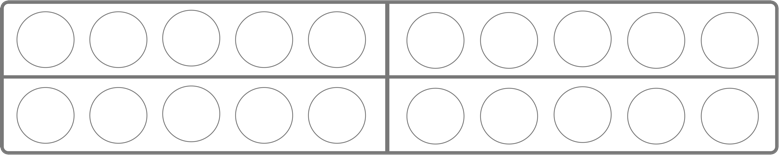 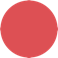 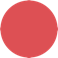 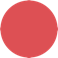 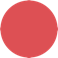 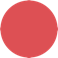 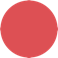 10
12
20
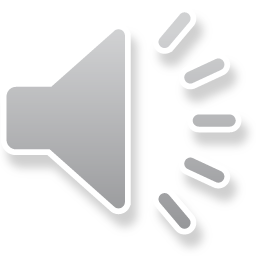 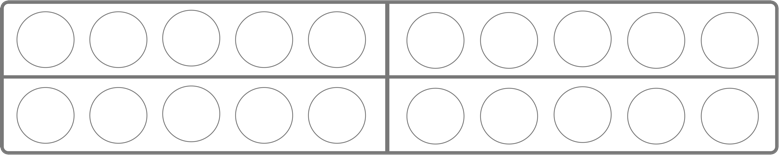 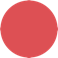 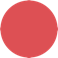 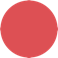 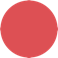 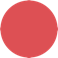 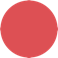 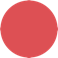 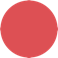 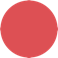 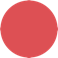 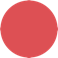 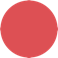 Wie viele Plättchen siehst du ?
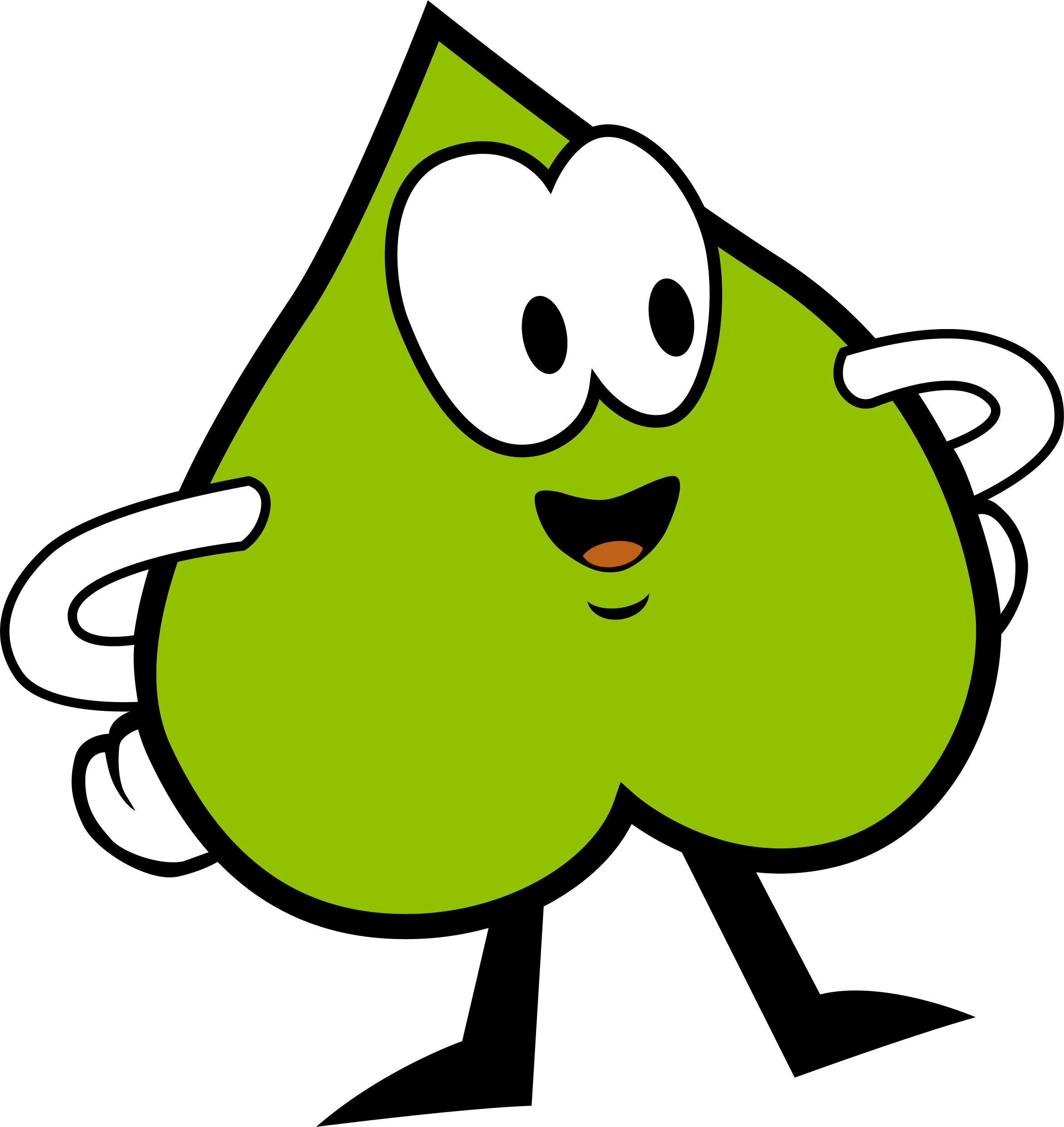 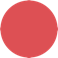 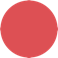 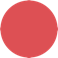 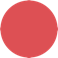 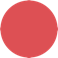 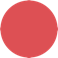 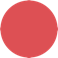 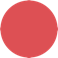 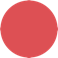 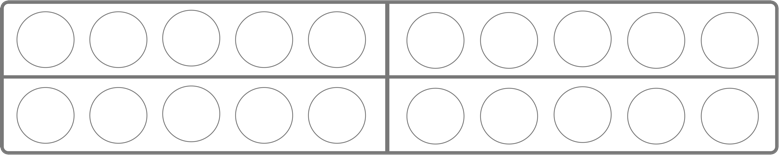 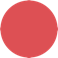 Wie viele Plättchen hast du gesehen ?
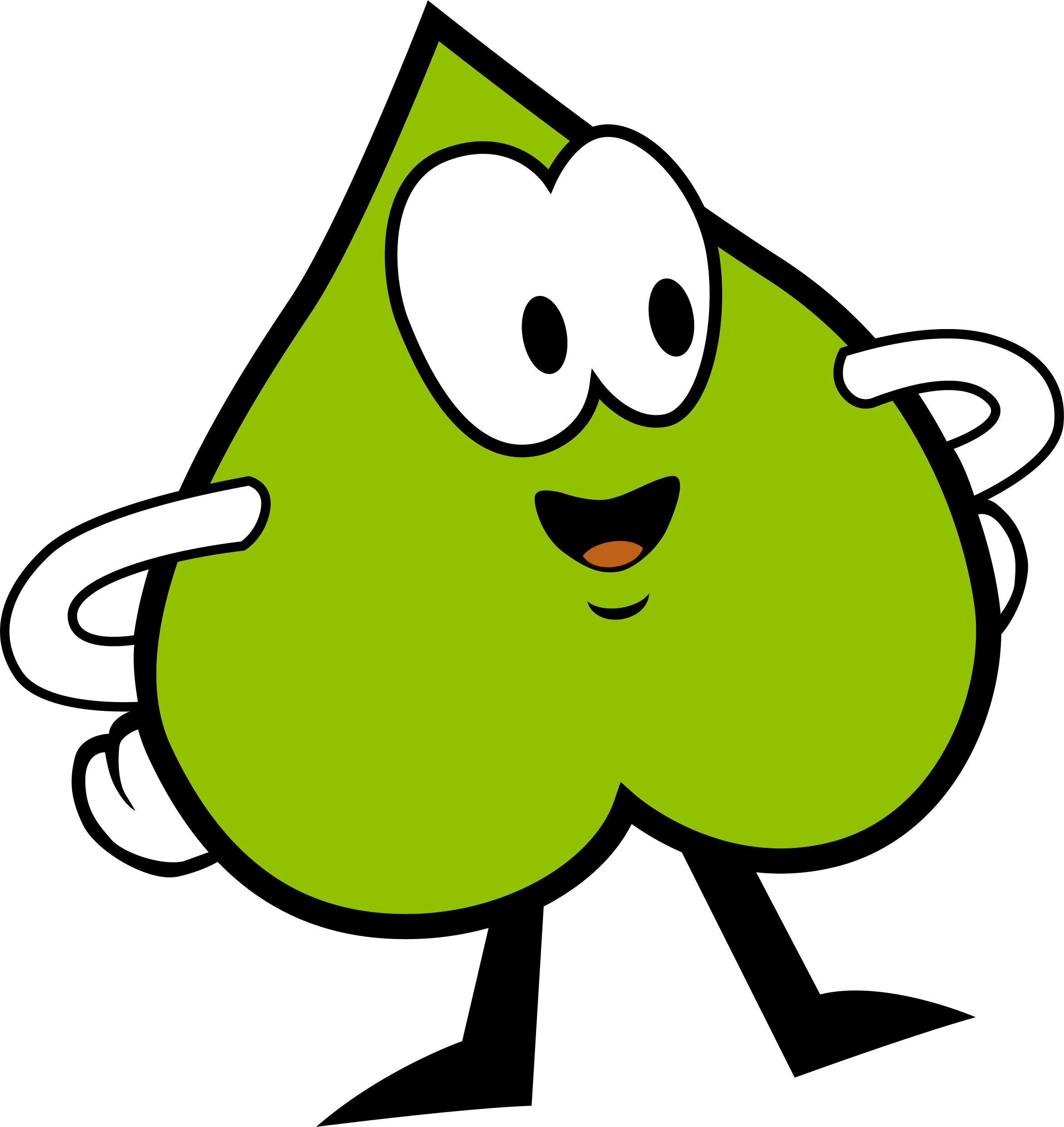 ?
10
12
20
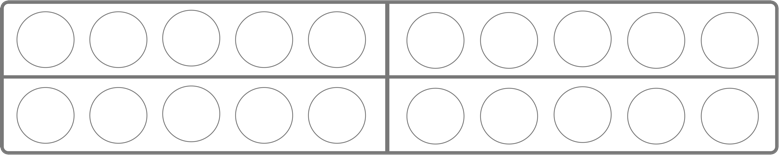 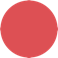 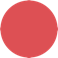 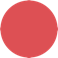 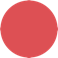 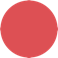 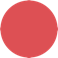 10
12
20
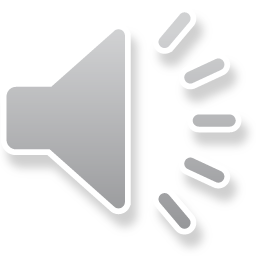 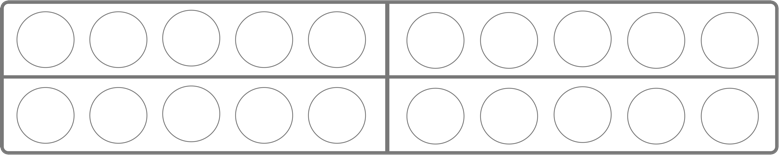 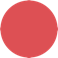 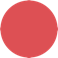 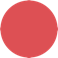 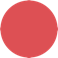 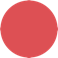 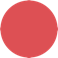 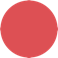 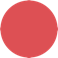 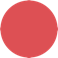 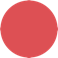 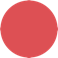 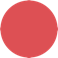 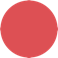 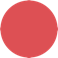 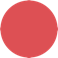 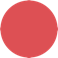 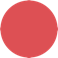 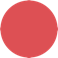 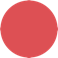 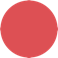 Wie viele Plättchen siehst du ?
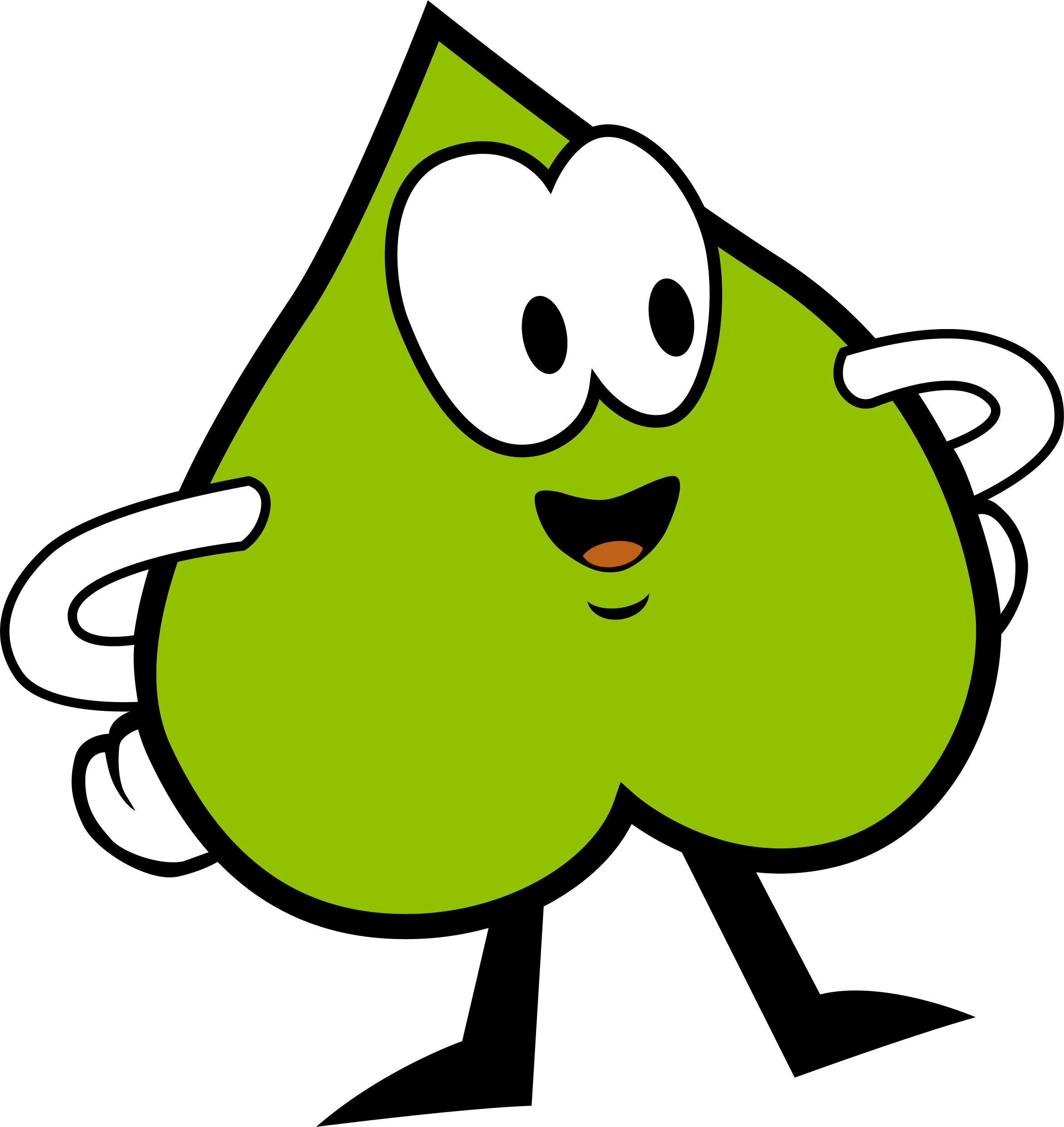 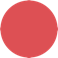 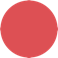 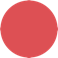 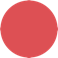 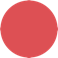 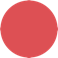 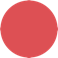 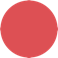 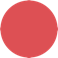 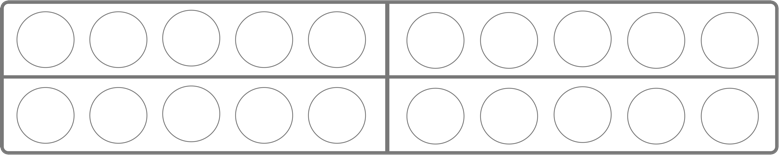 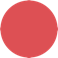 Wie viele Plättchen hast du gesehen ?
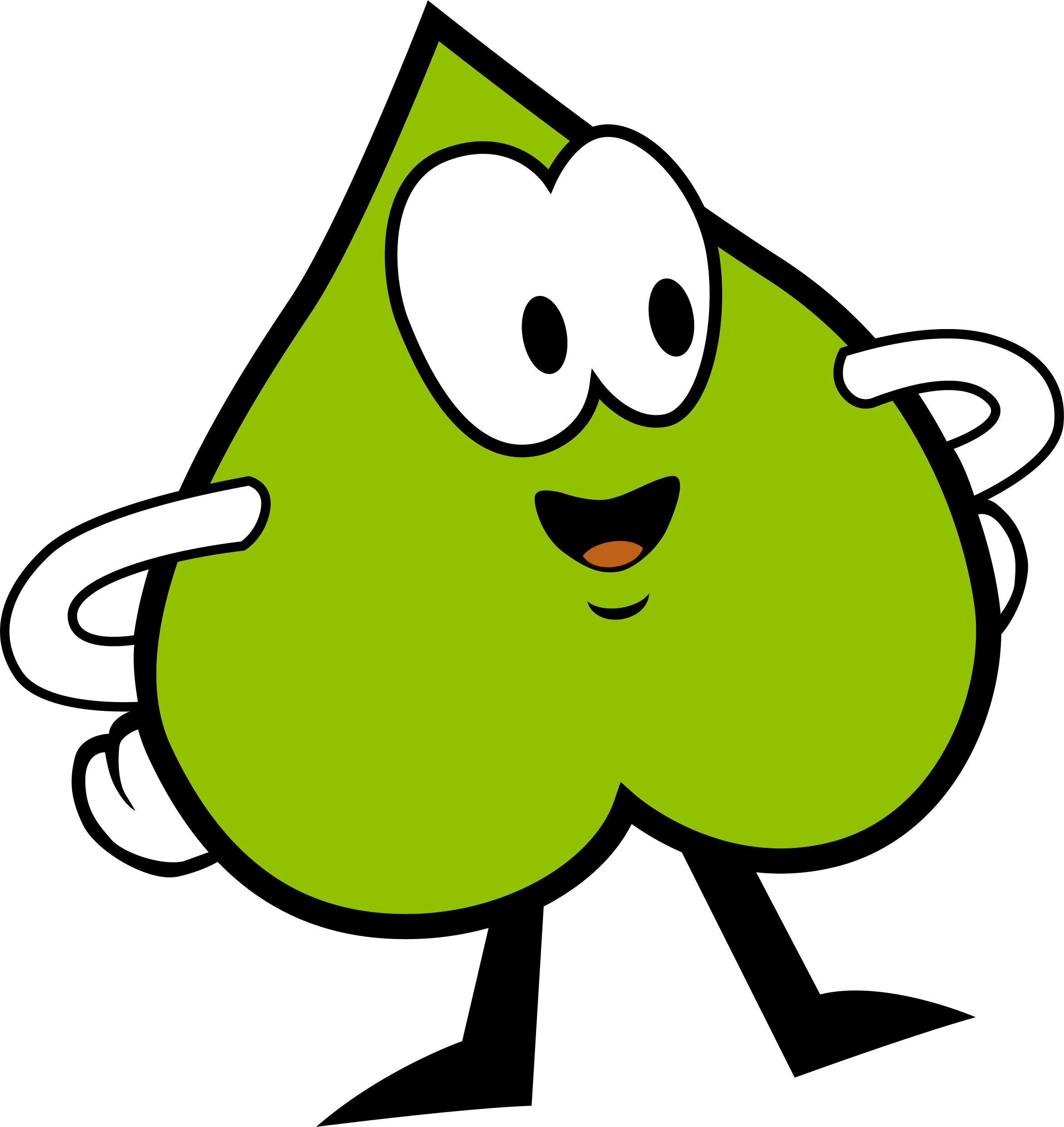 ?
10
12
20
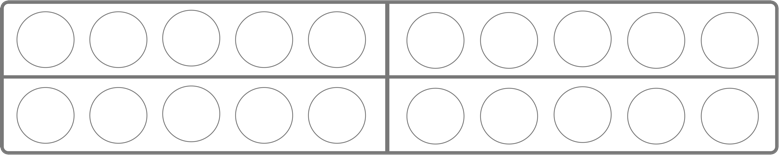 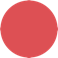 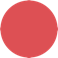 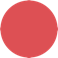 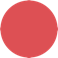 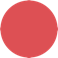 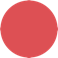 Super gemacht !
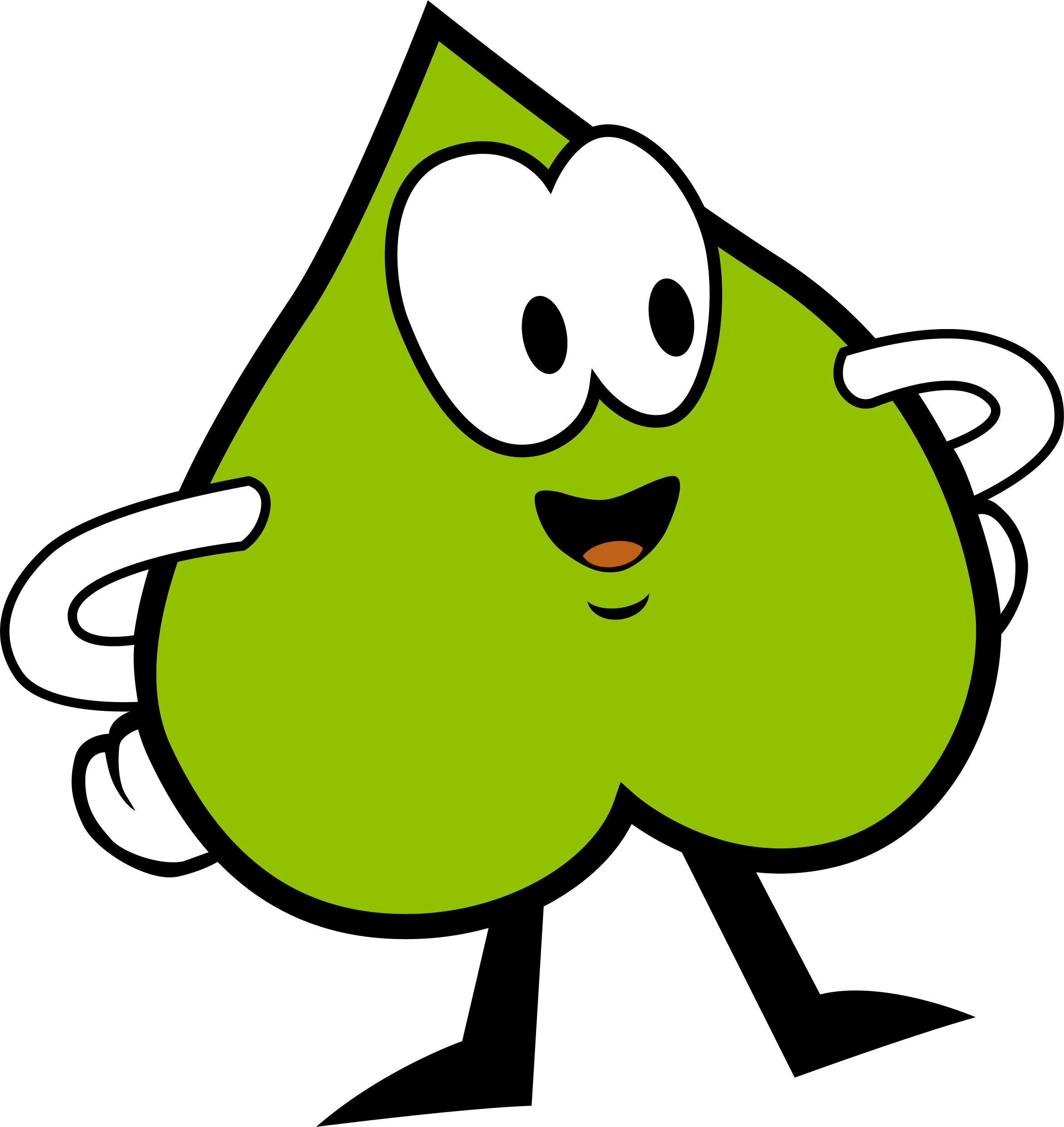 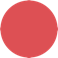 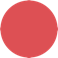 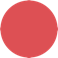 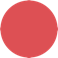 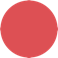 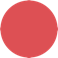 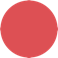 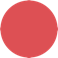 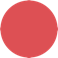 10
12
20
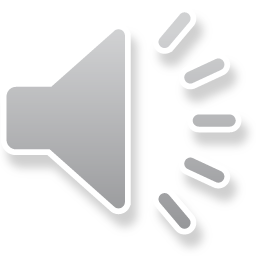 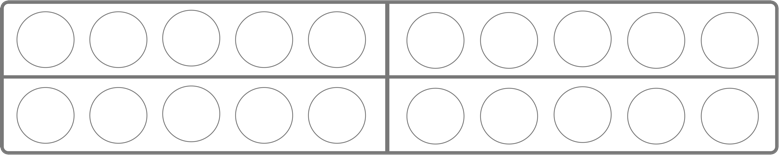 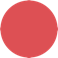 Wie viele Plättchen siehst du ?
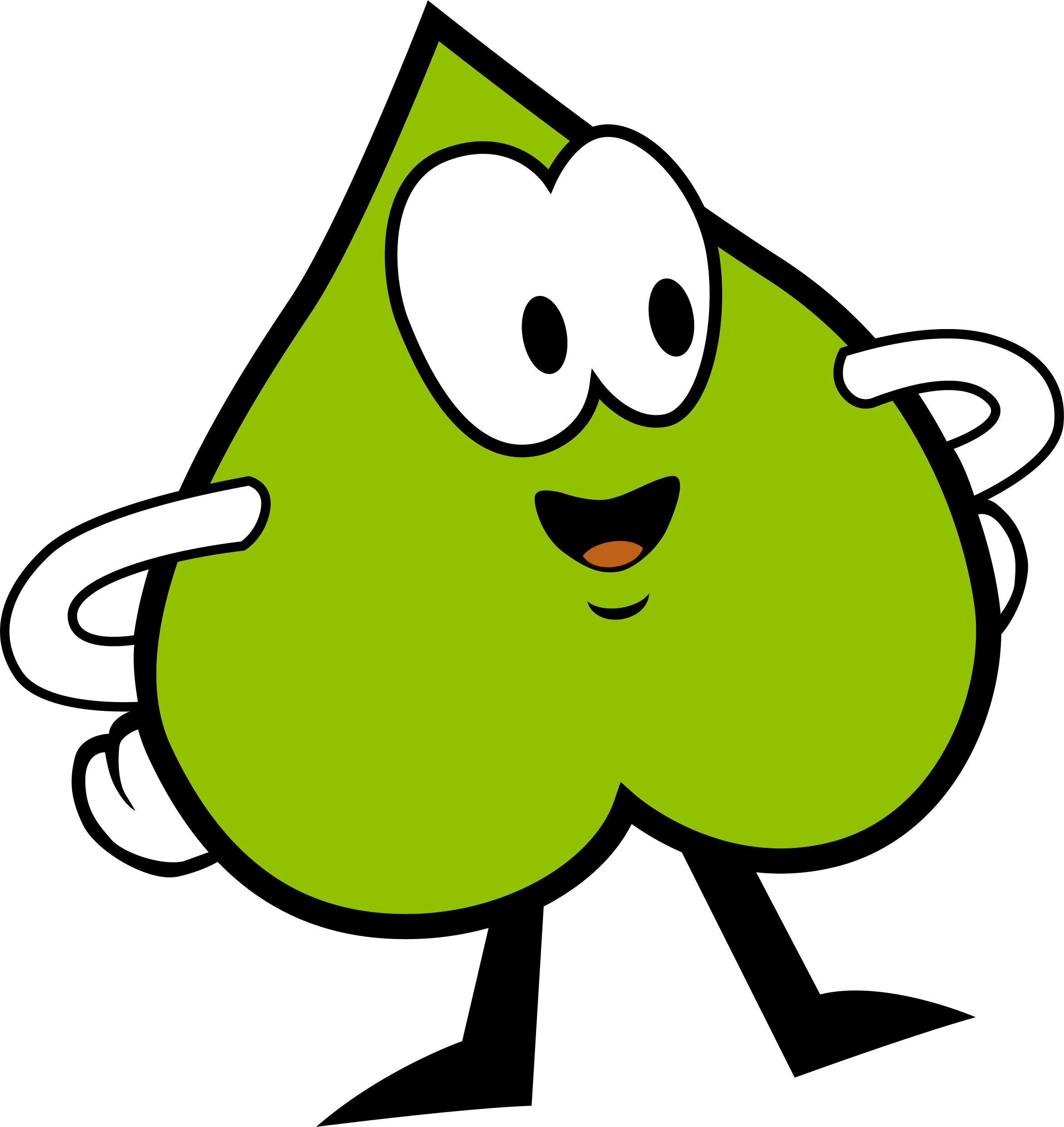 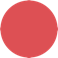 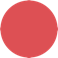 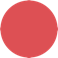 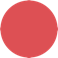 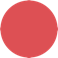 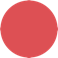 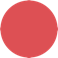 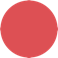 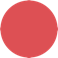 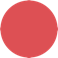 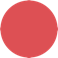 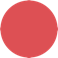 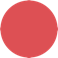 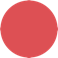 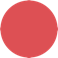 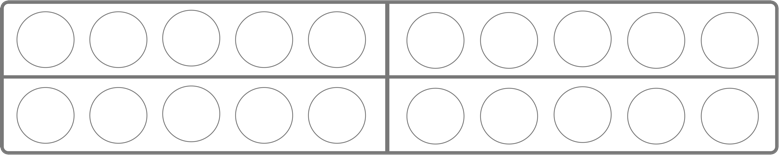 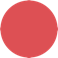 Wie viele Plättchen hast du gesehen ?
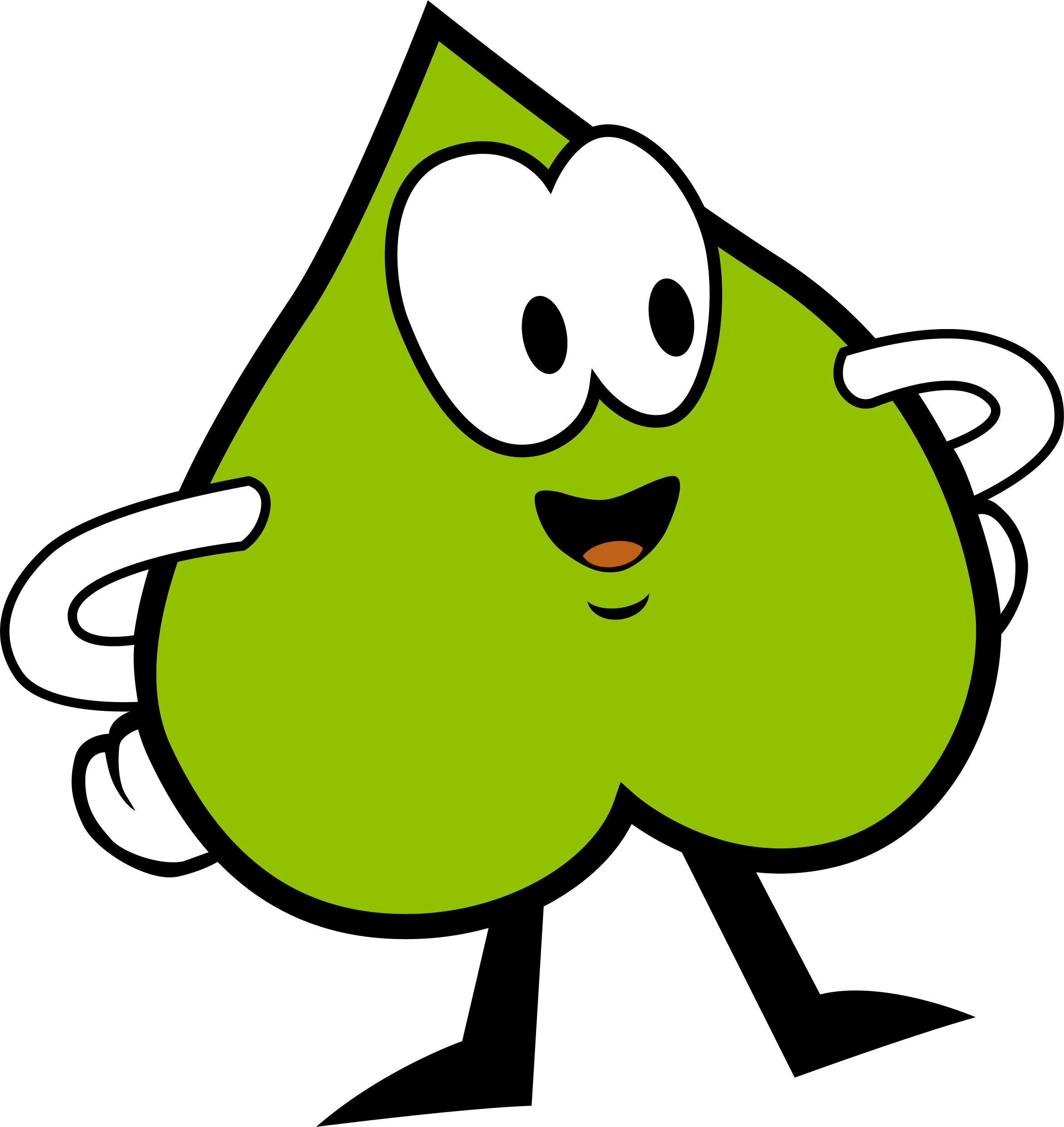 ?
16
19
12
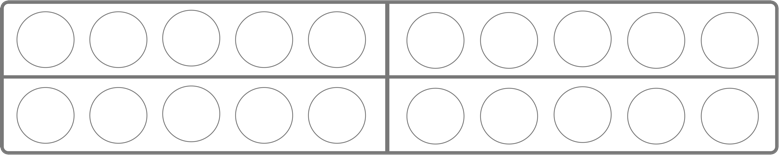 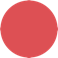 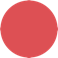 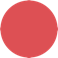 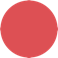 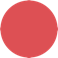 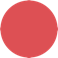 16
19
12
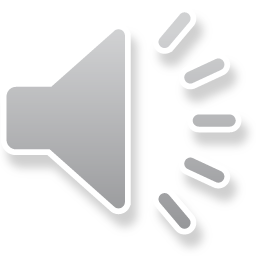 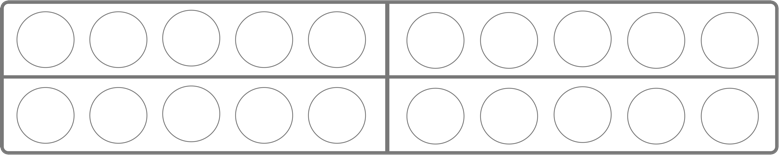 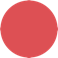 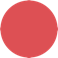 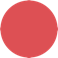 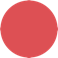 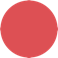 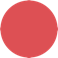 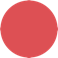 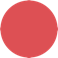 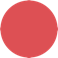 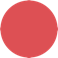 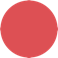 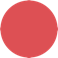 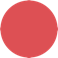 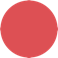 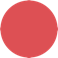 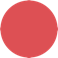 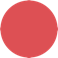 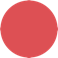 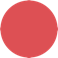 Wie viele Plättchen siehst du ?
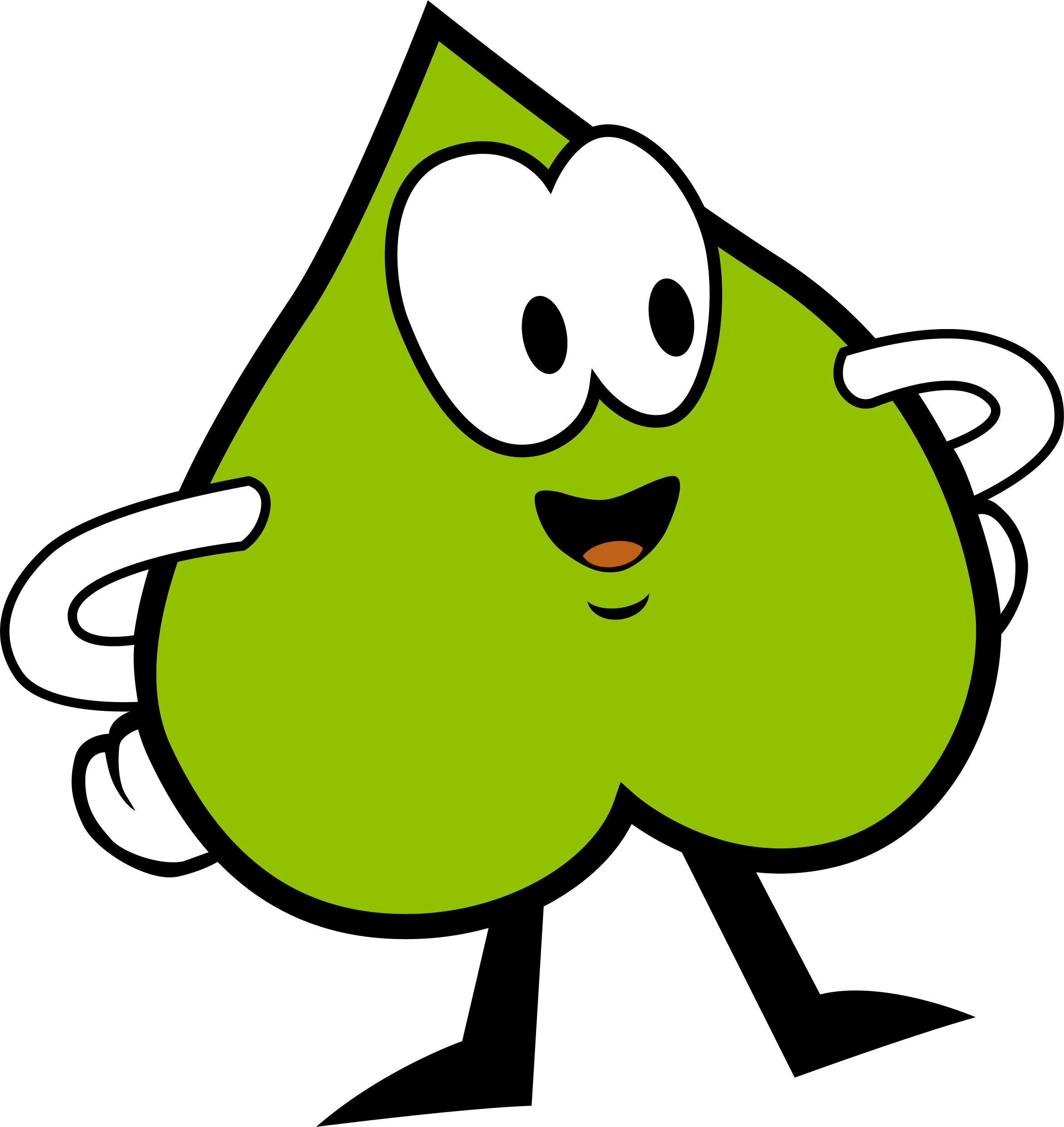 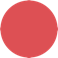 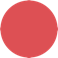 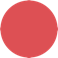 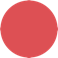 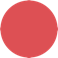 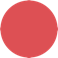 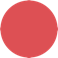 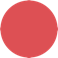 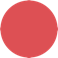 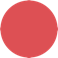 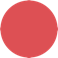 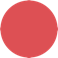 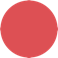 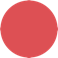 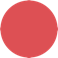 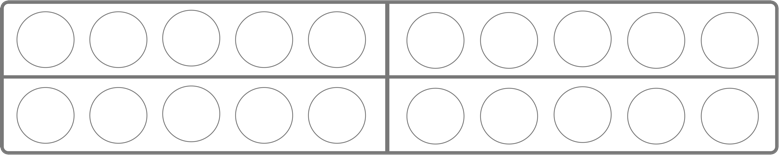 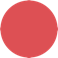 Wie viele Plättchen hast du gesehen ?
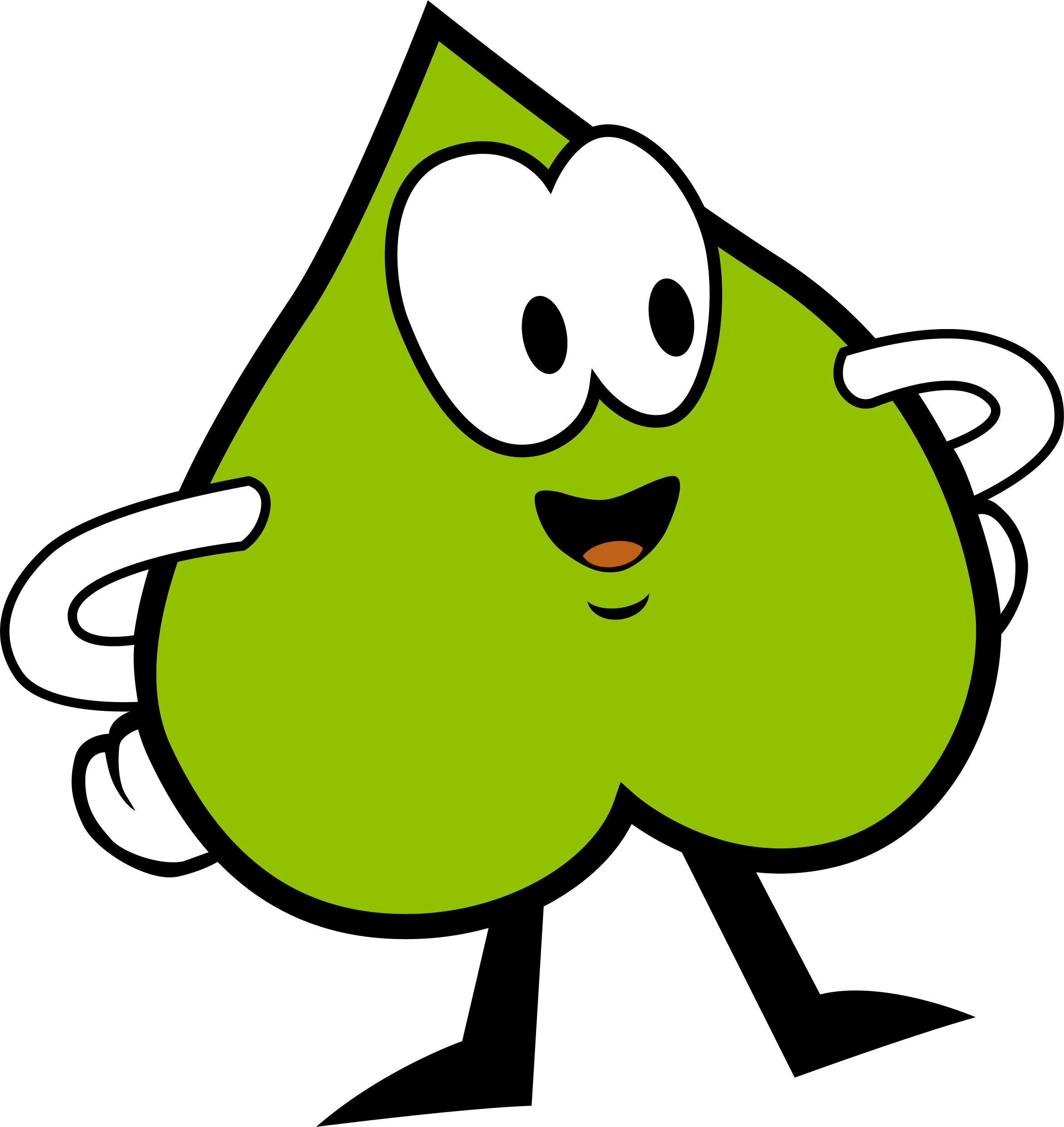 ?
16
19
12
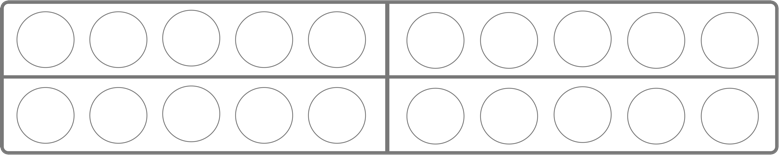 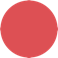 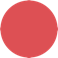 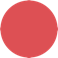 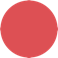 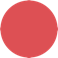 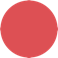 16
19
12
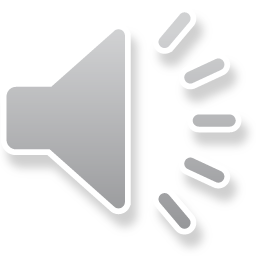 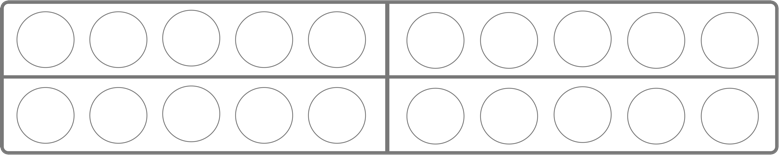 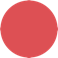 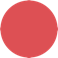 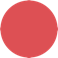 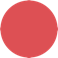 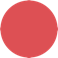 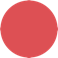 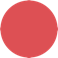 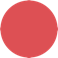 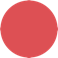 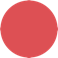 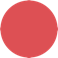 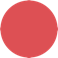 Wie viele Plättchen siehst du ?
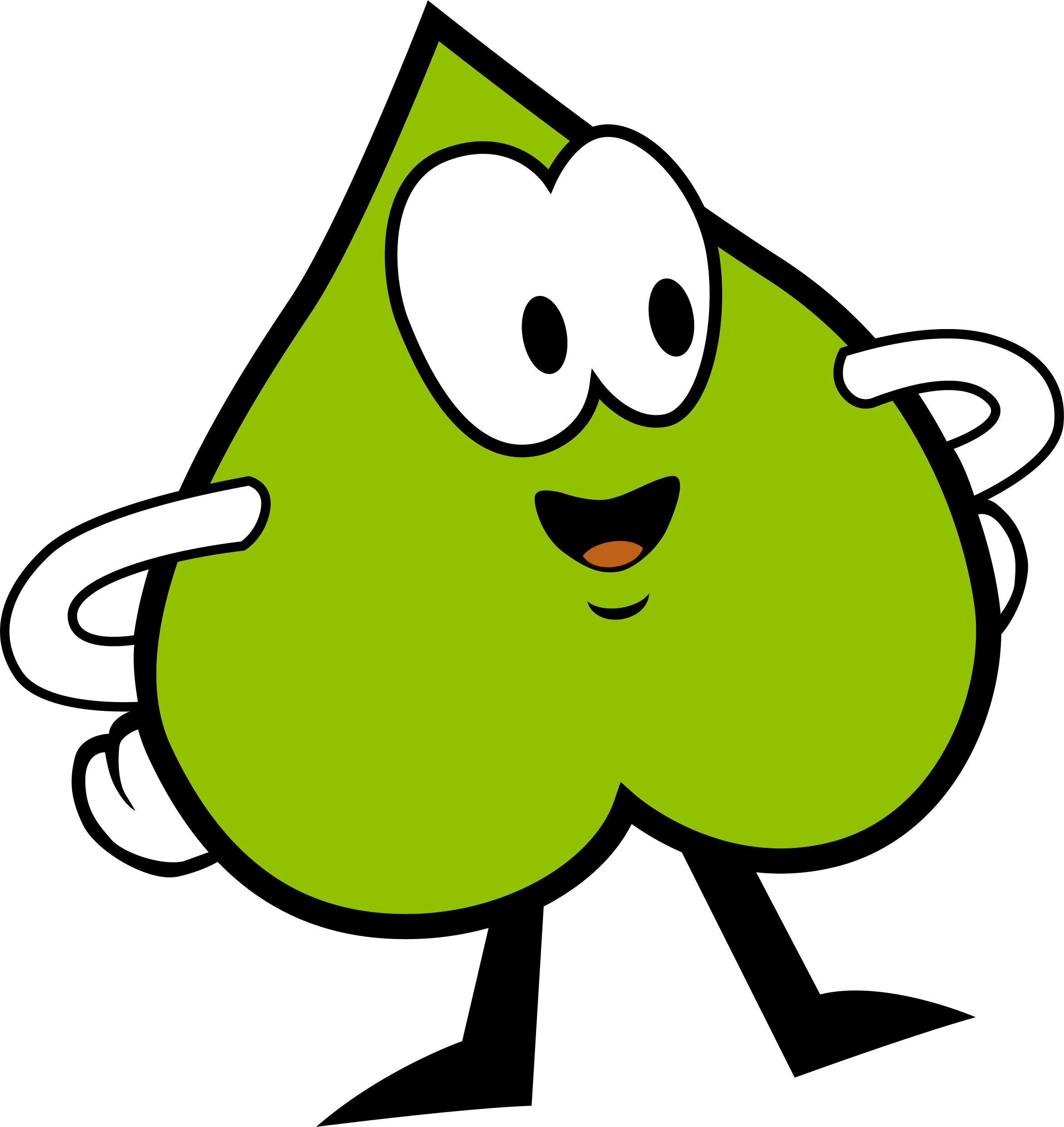 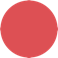 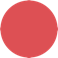 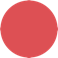 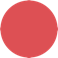 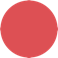 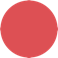 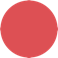 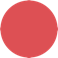 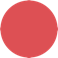 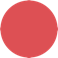 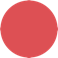 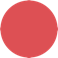 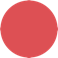 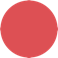 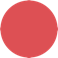 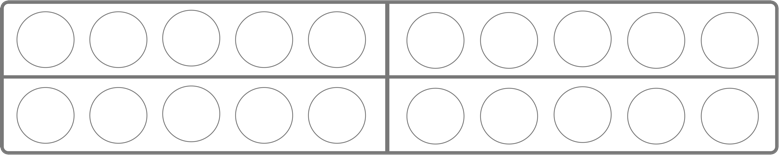 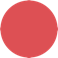 Wie viele Plättchen hast du gesehen ?
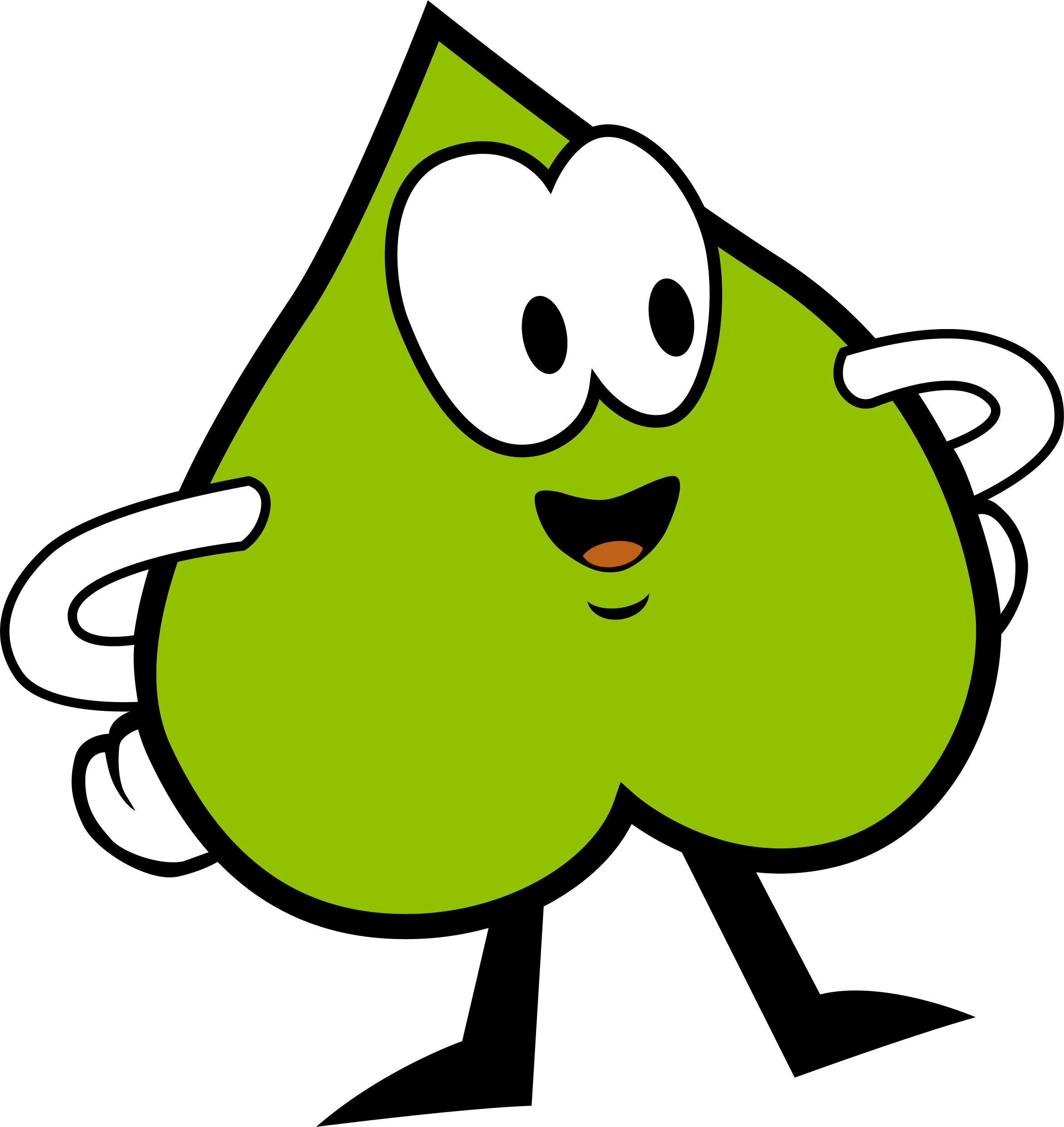 ?
16
19
12
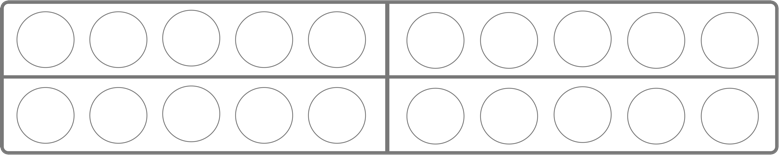 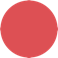 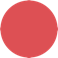 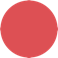 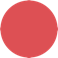 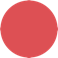 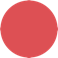 Super gemacht !
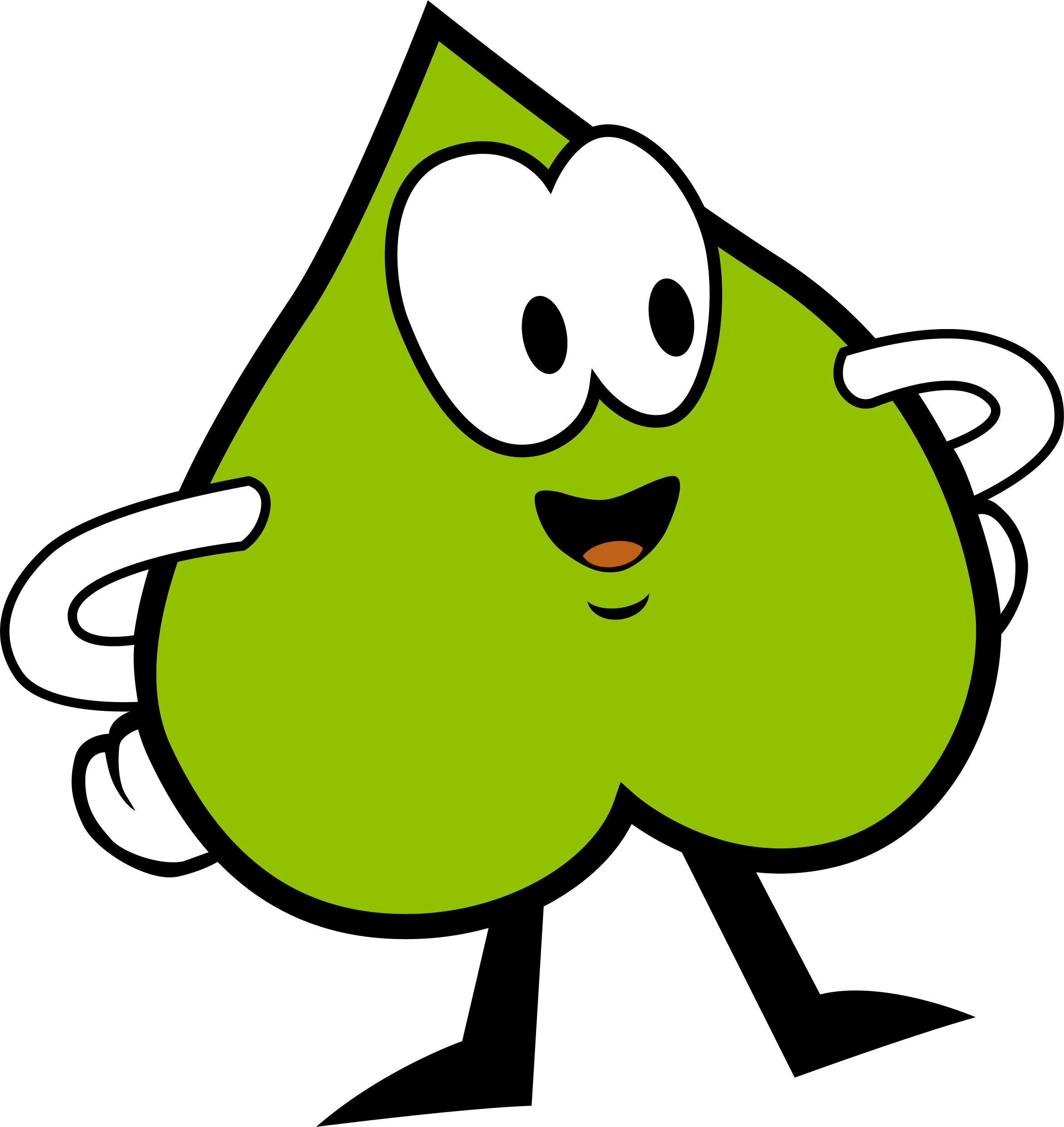 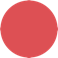 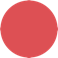 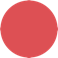 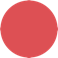 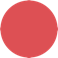 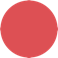 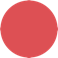 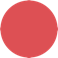 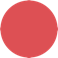 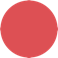 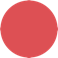 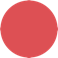 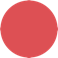 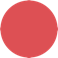 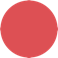 16
19
12
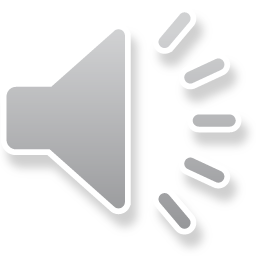 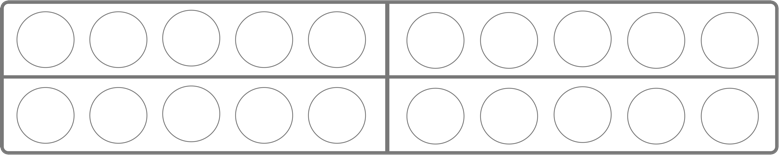 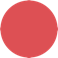 Wie viele Plättchen siehst du ?
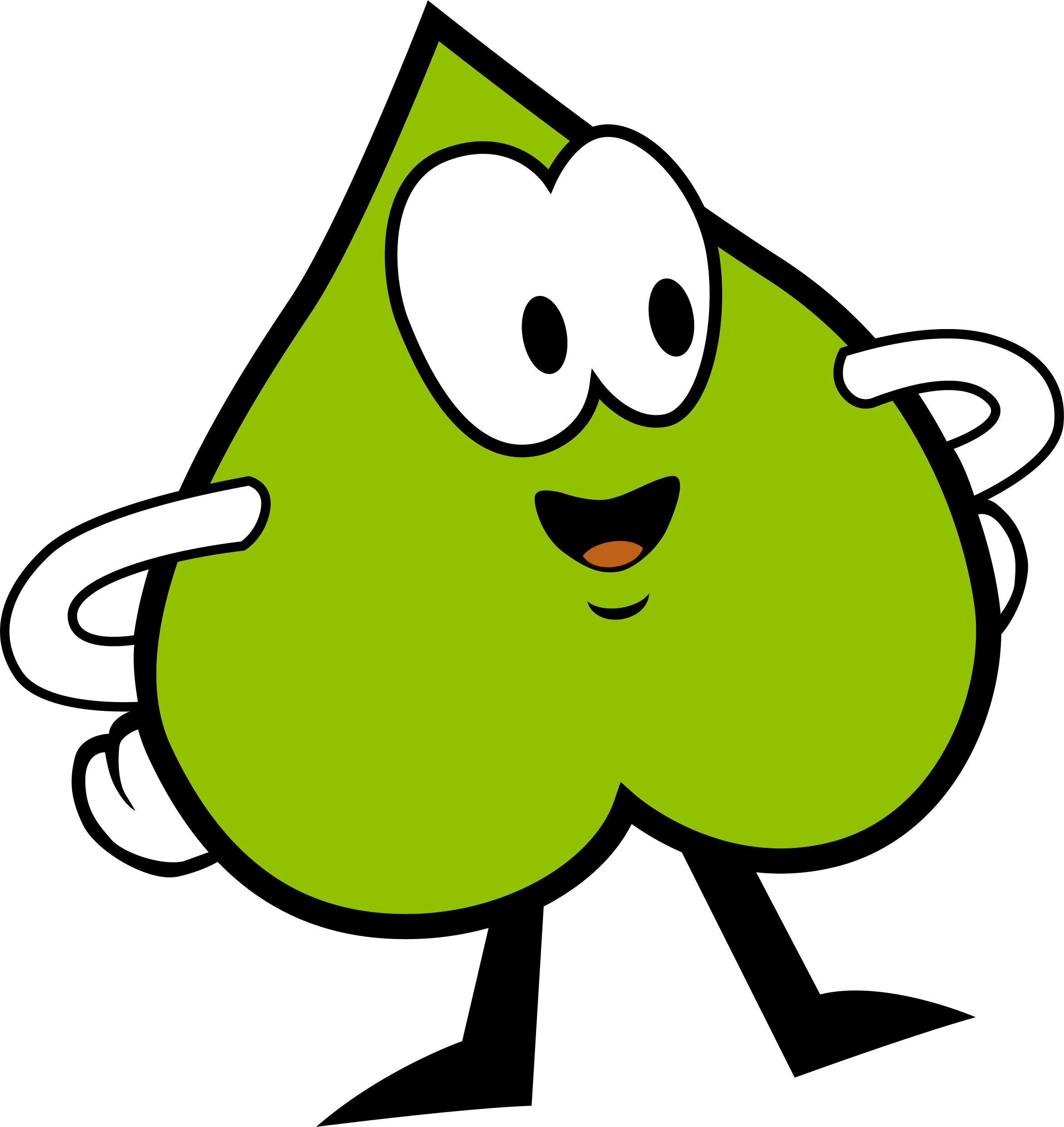 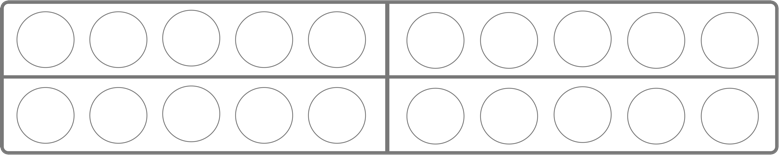 Wie viele Plättchen hast du gesehen ?
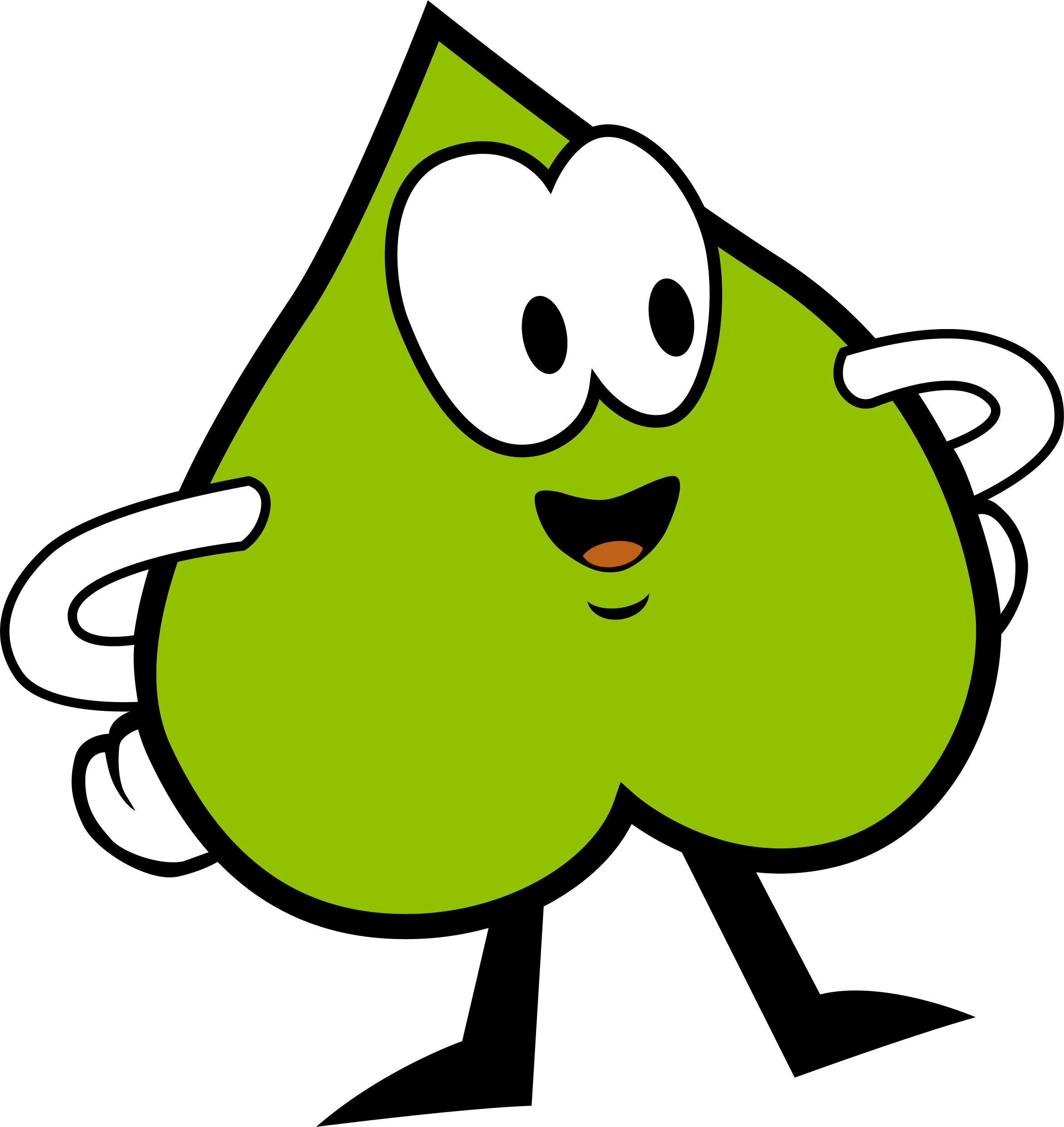 ?
0
9
6
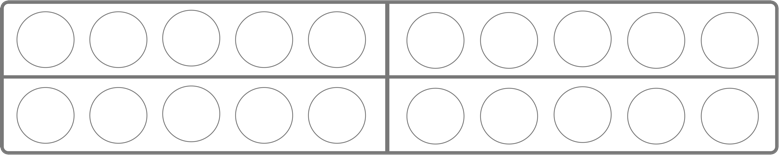 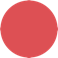 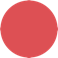 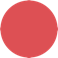 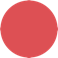 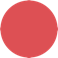 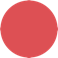 0
9
6
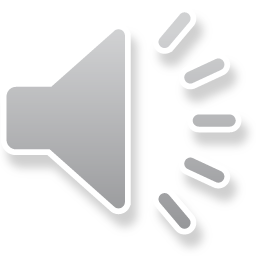 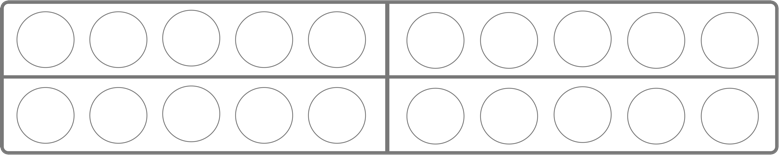 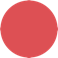 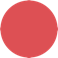 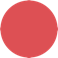 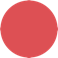 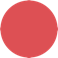 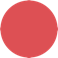 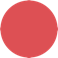 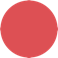 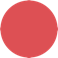 Wie viele Plättchen siehst du ?
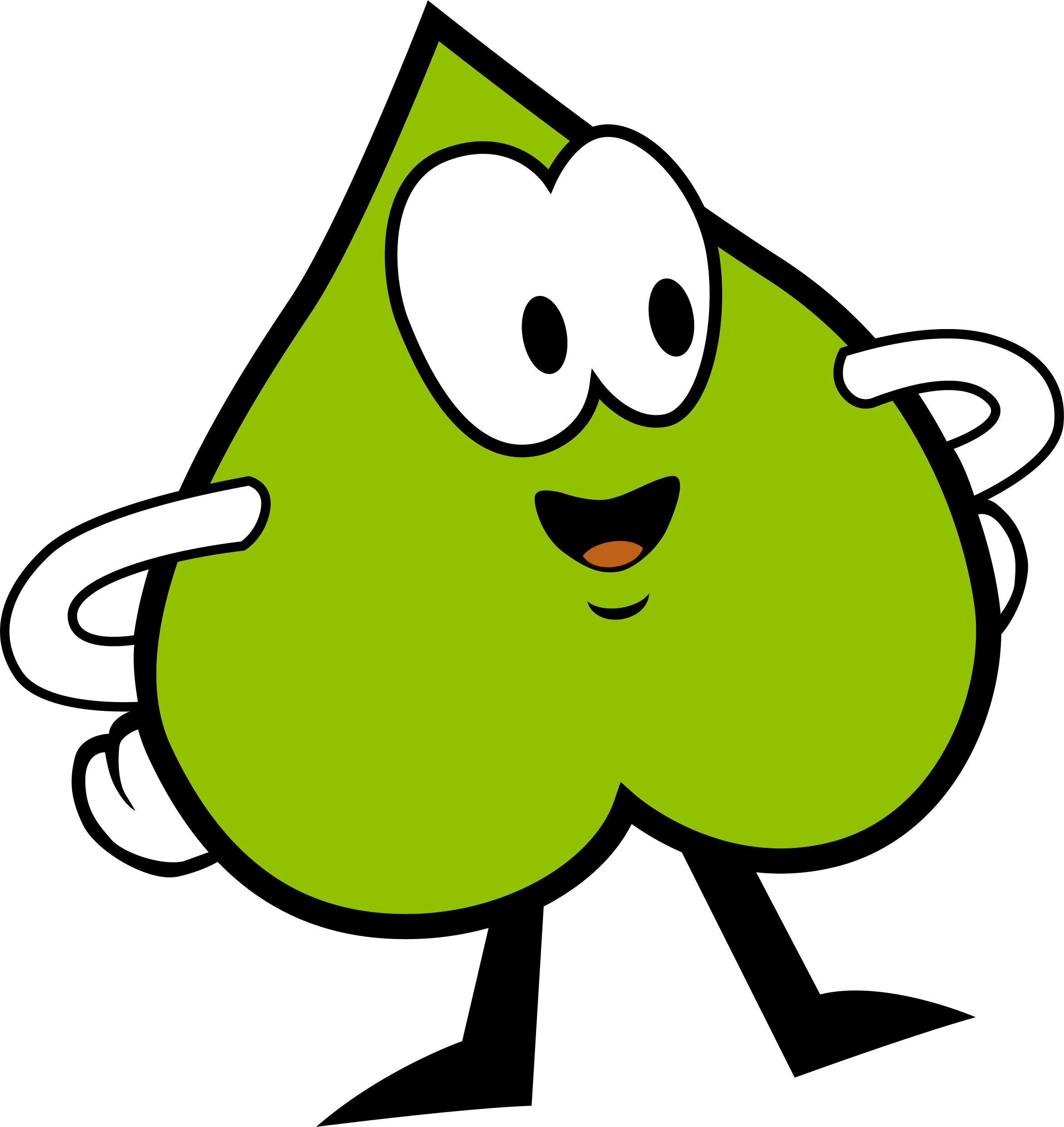 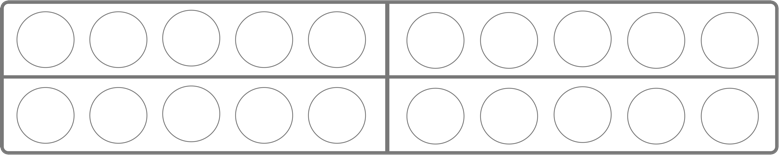 Wie viele Plättchen hast du gesehen ?
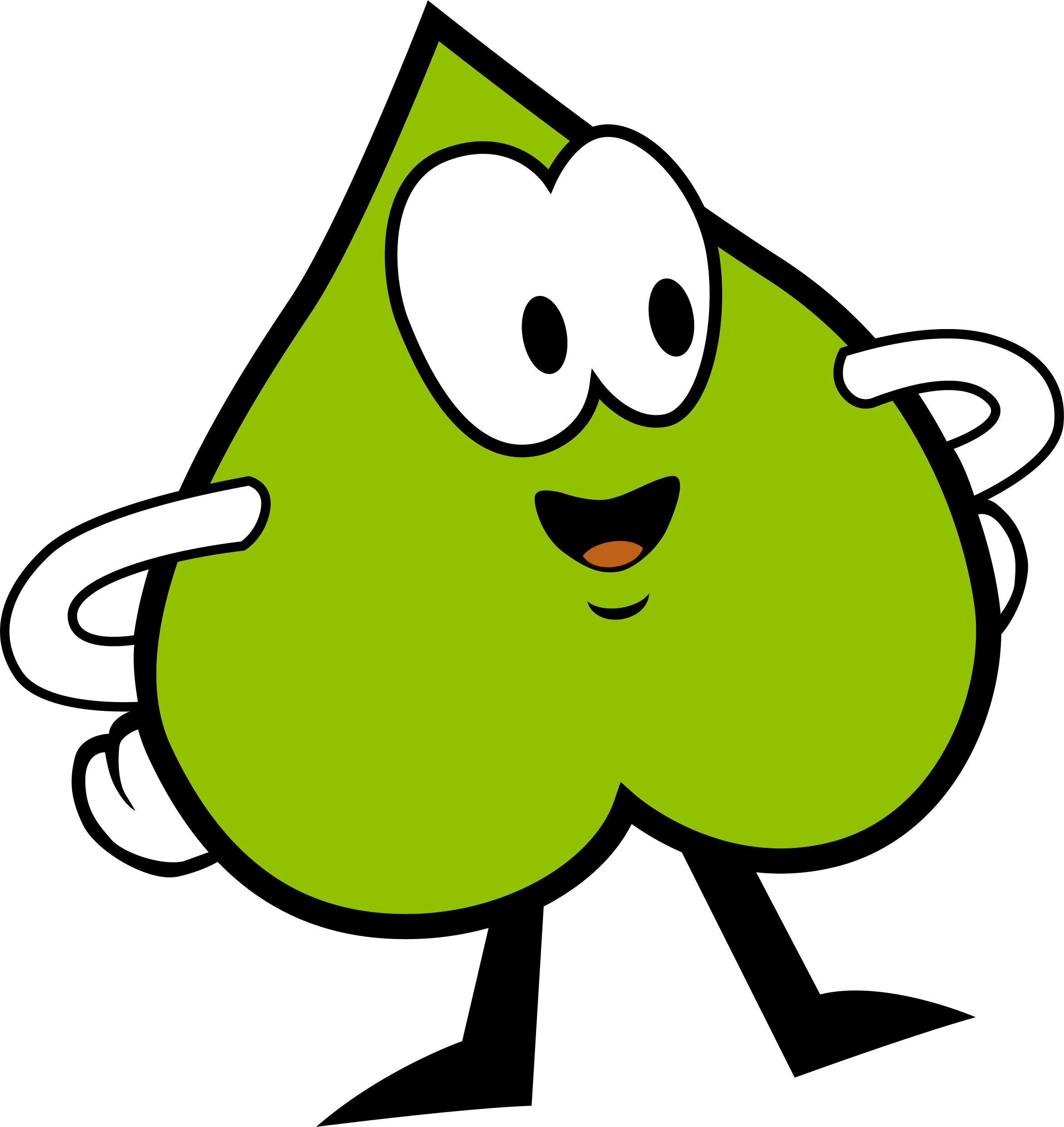 ?
0
9
6
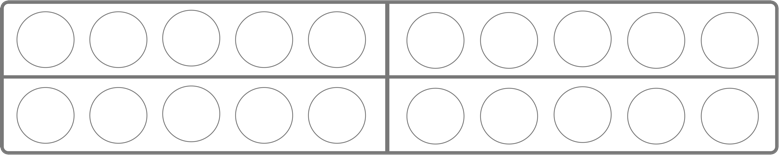 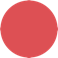 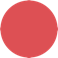 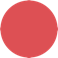 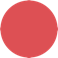 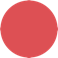 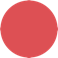 0
9
6
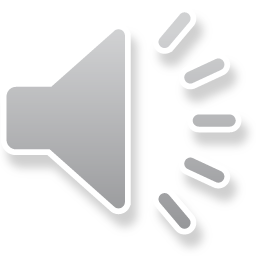 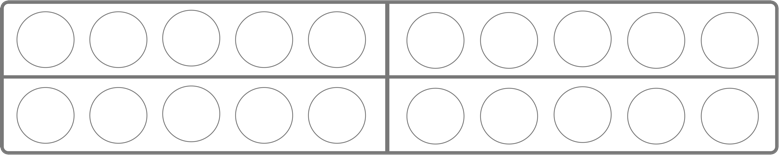 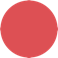 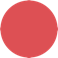 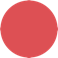 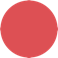 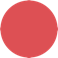 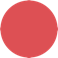 Wie viele Plättchen siehst du ?
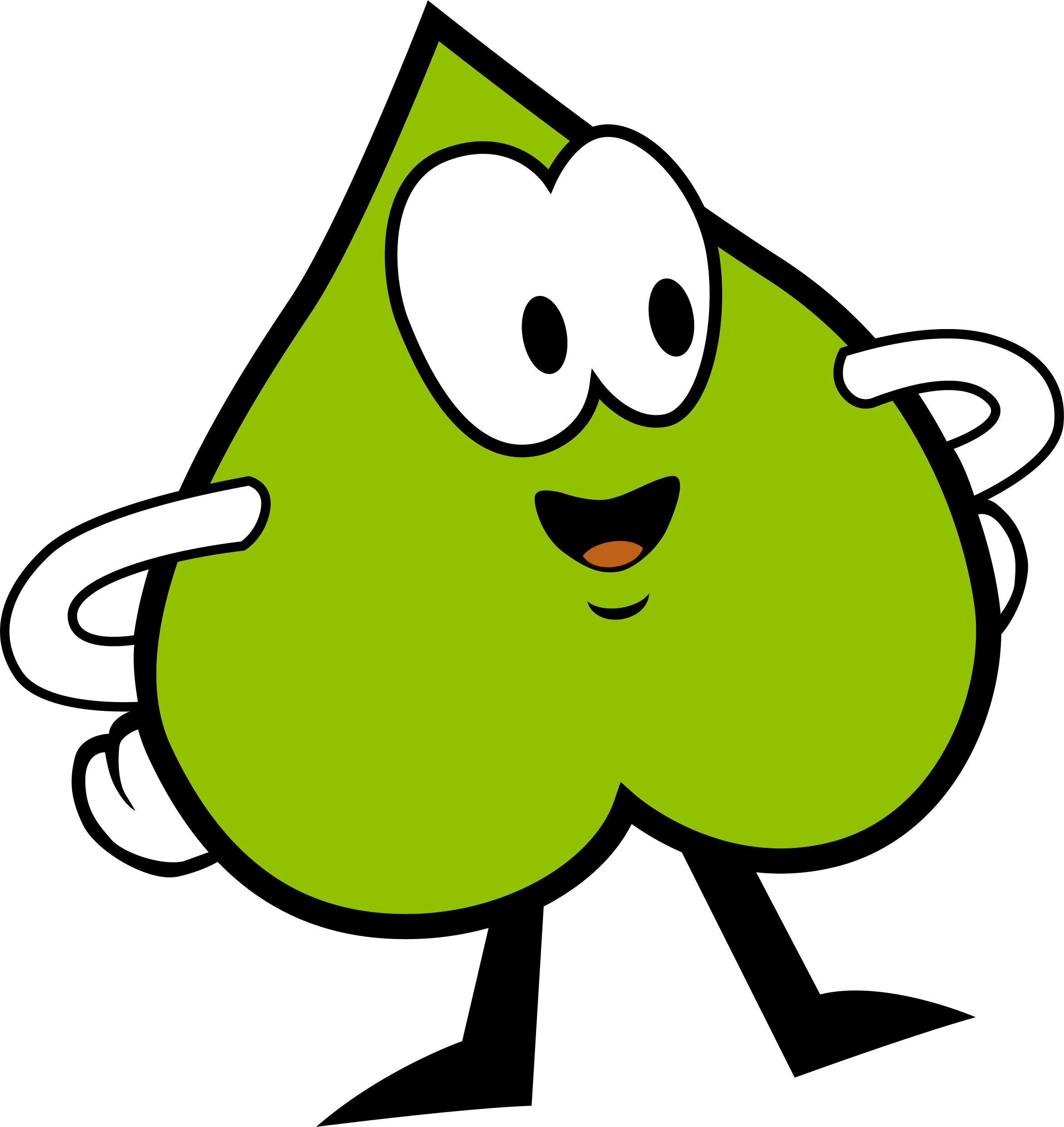 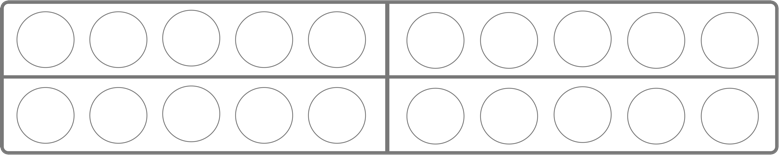 Wie viele Plättchen hast du gesehen ?
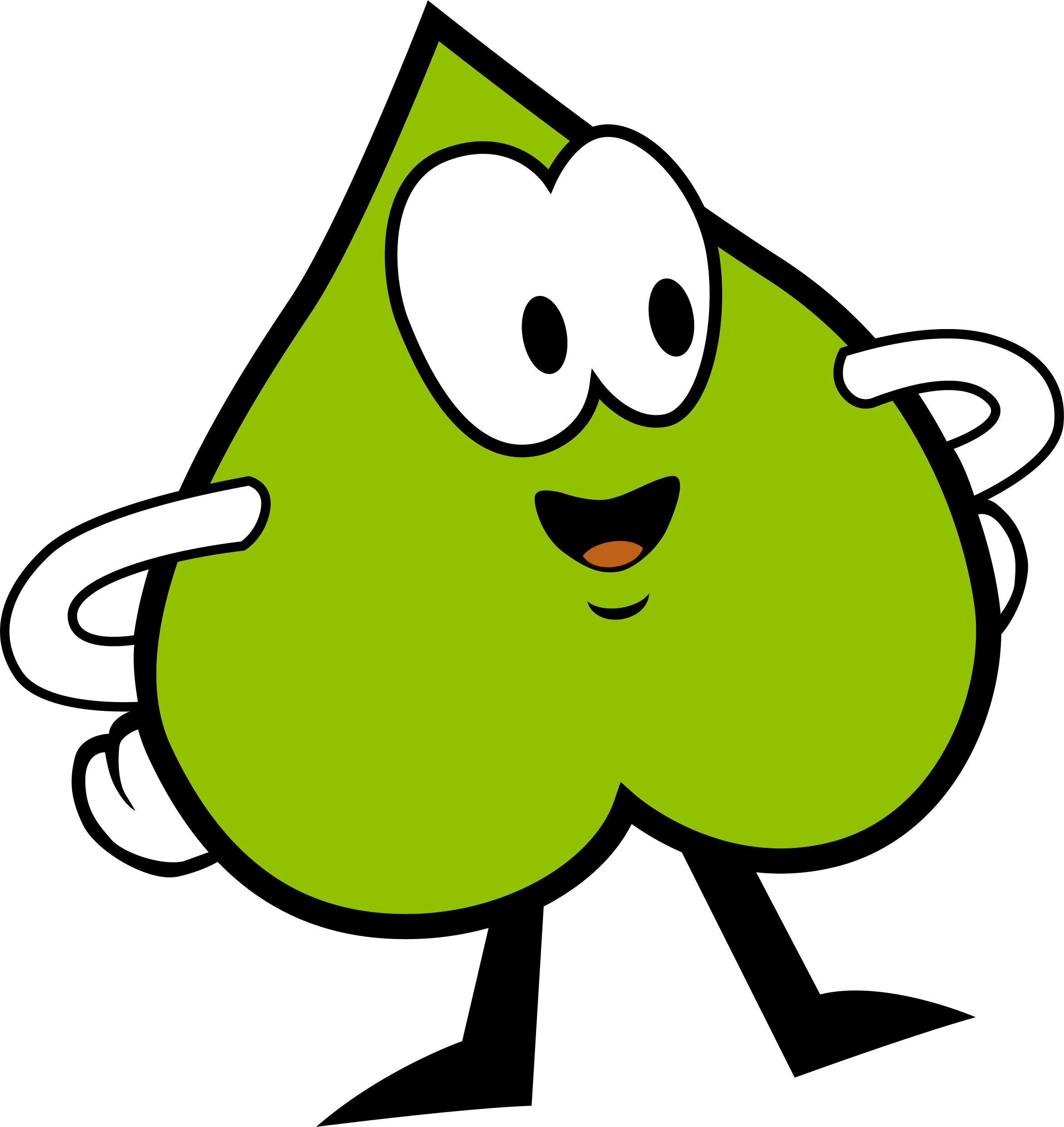 ?
0
9
6
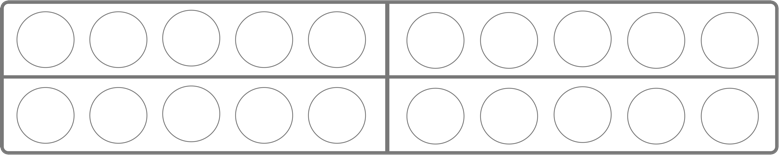 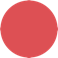 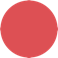 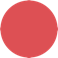 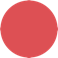 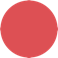 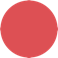 Super gemacht !
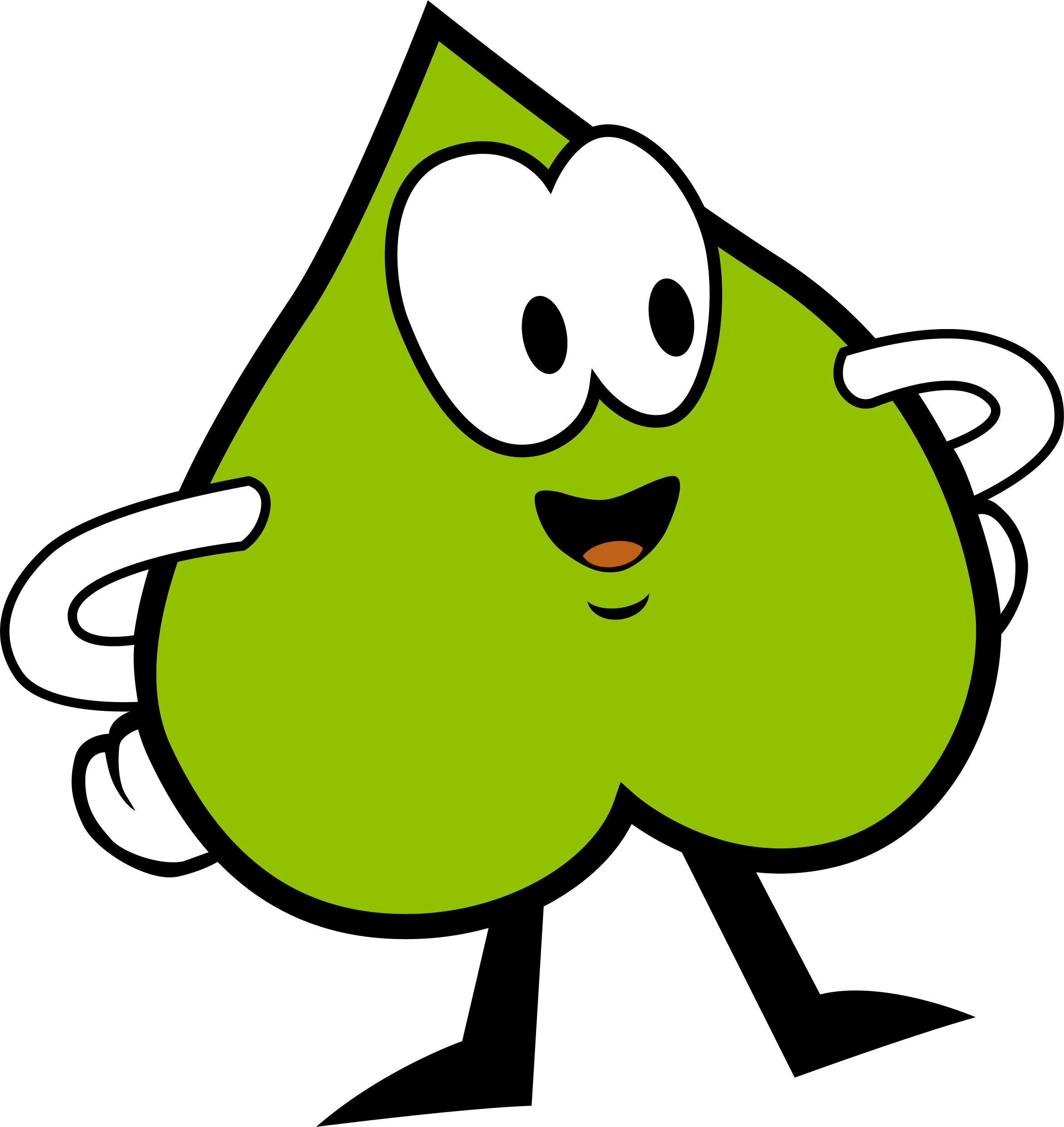 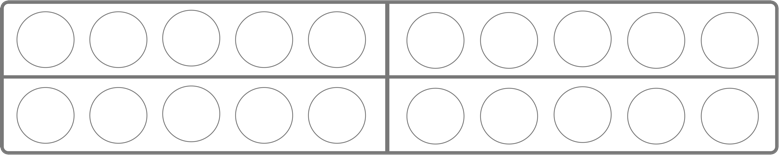 0
9
6
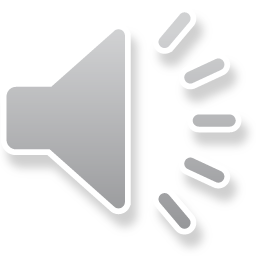 Wie viele Plättchen siehst du ?
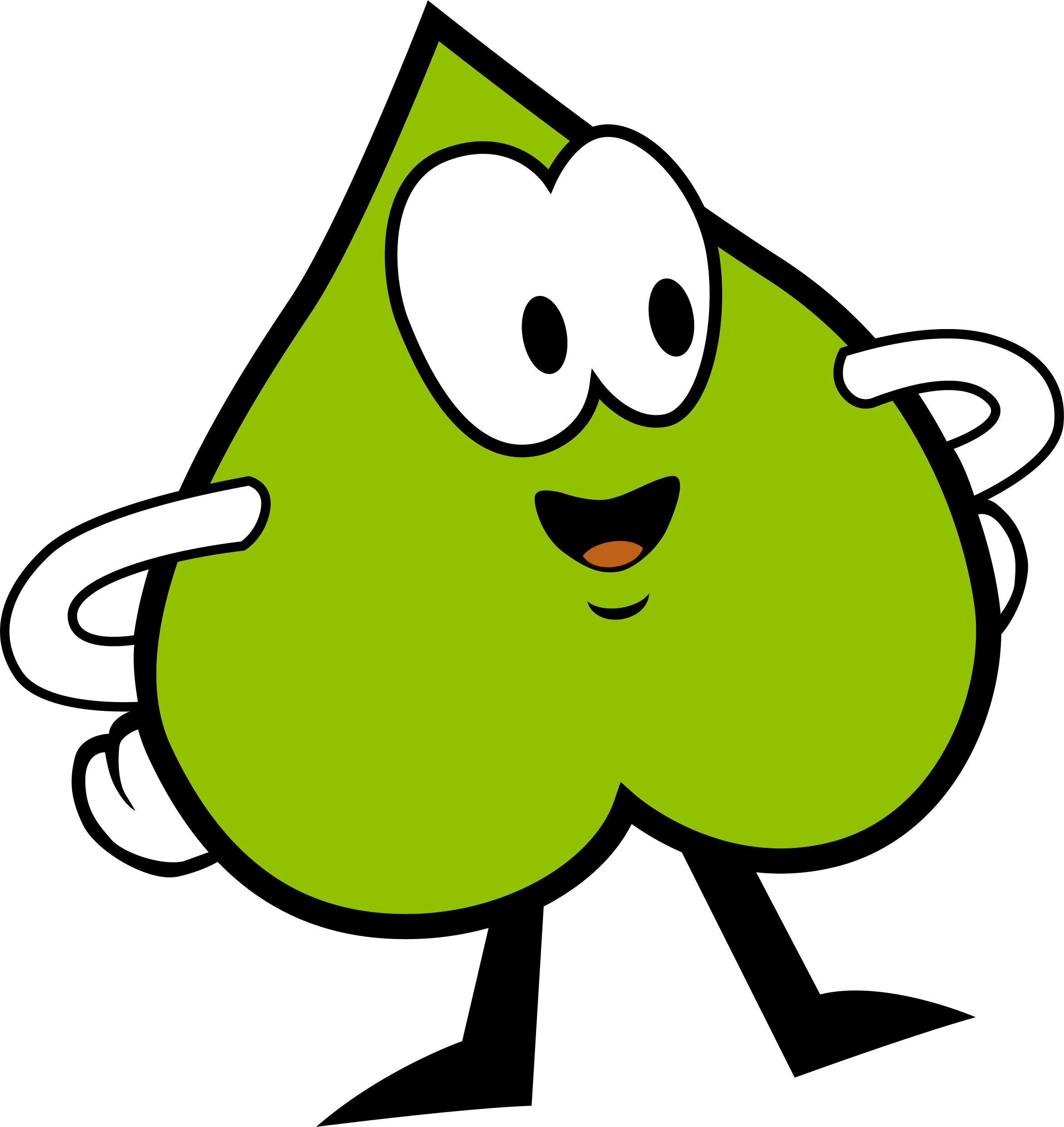 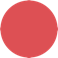 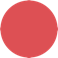 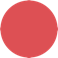 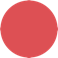 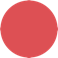 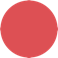 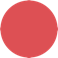 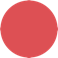 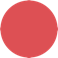 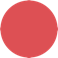 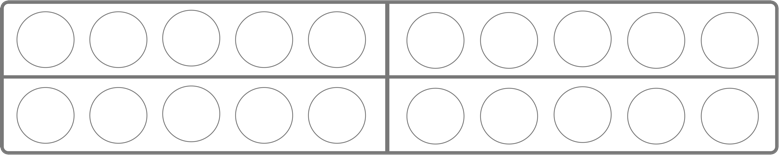 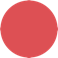 Wie viele Plättchen hast du gesehen ?
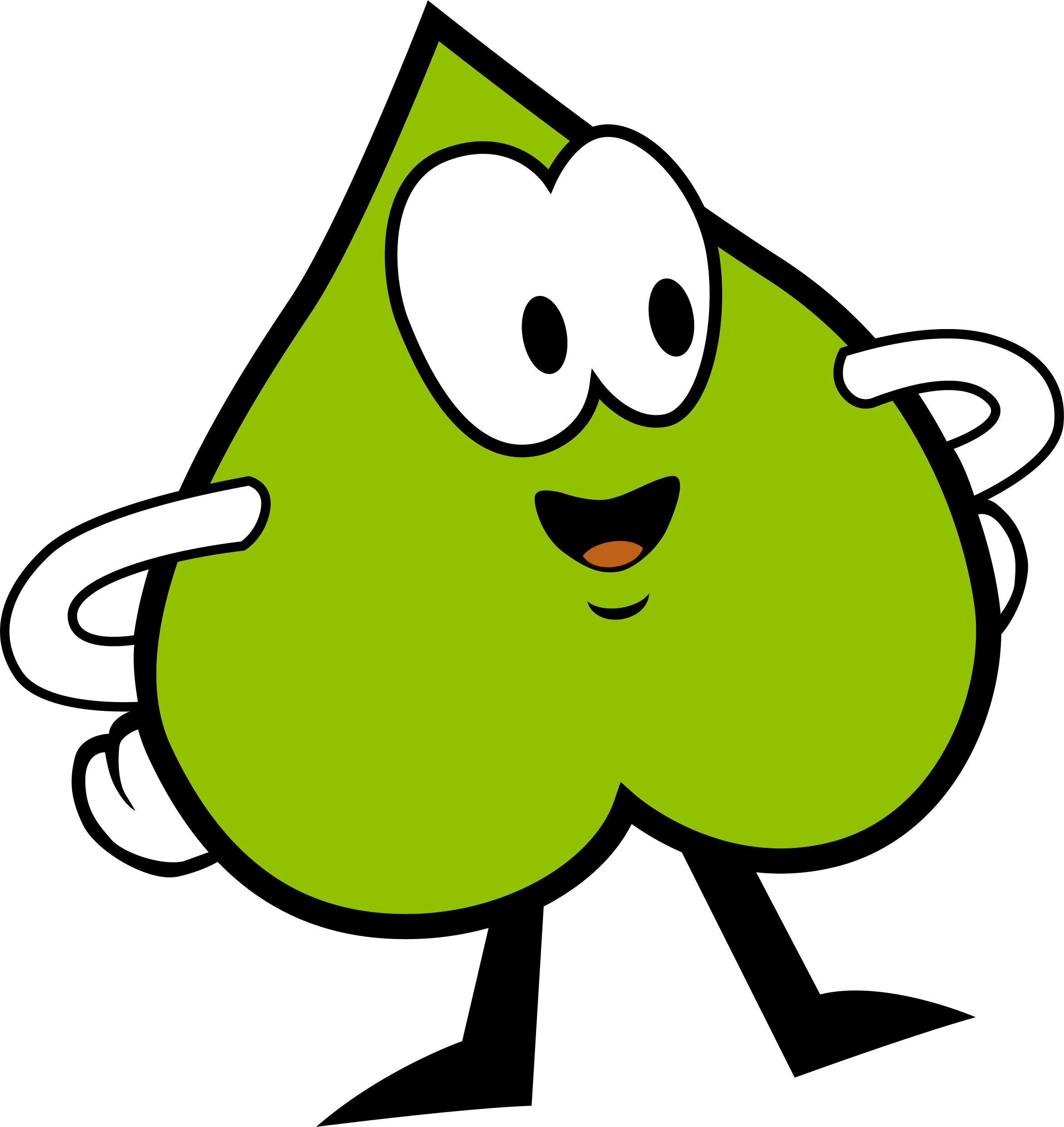 ?
17
1
11
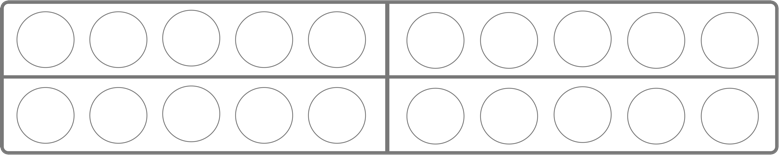 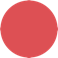 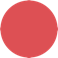 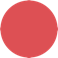 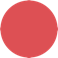 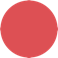 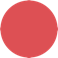 17
1
11
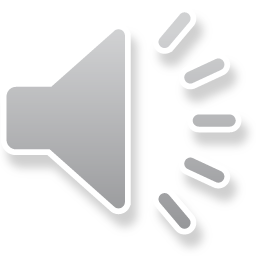 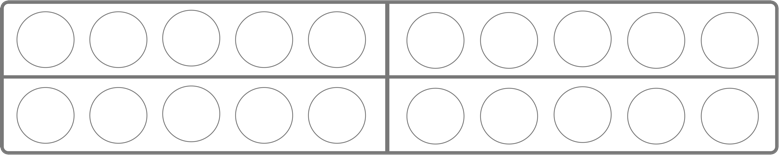 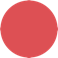 Wie viele Plättchen siehst du ?
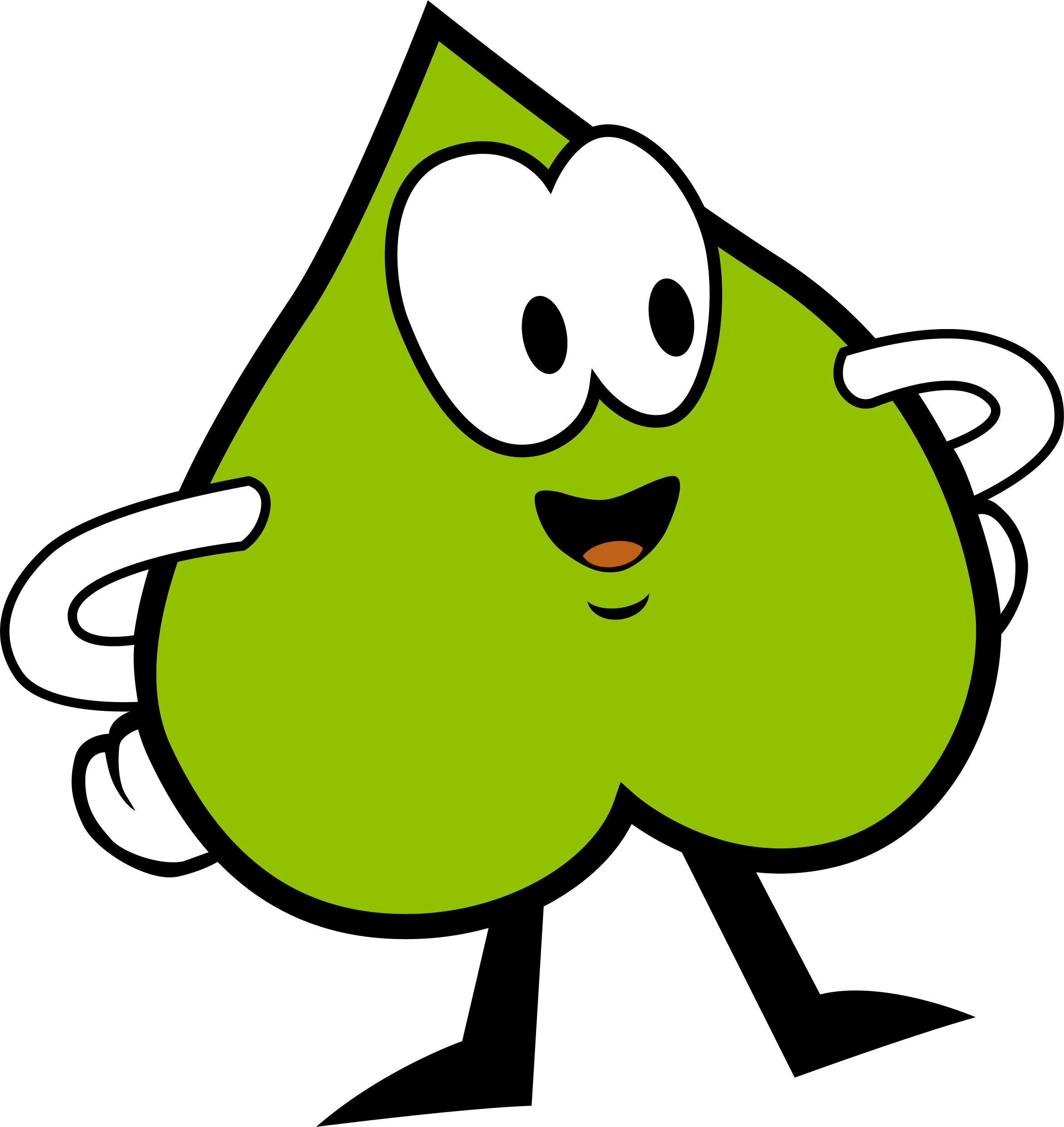 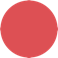 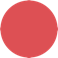 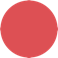 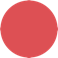 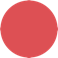 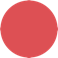 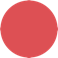 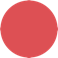 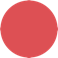 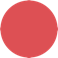 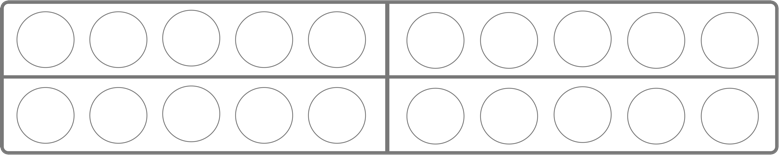 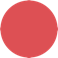 Wie viele Plättchen hast du gesehen ?
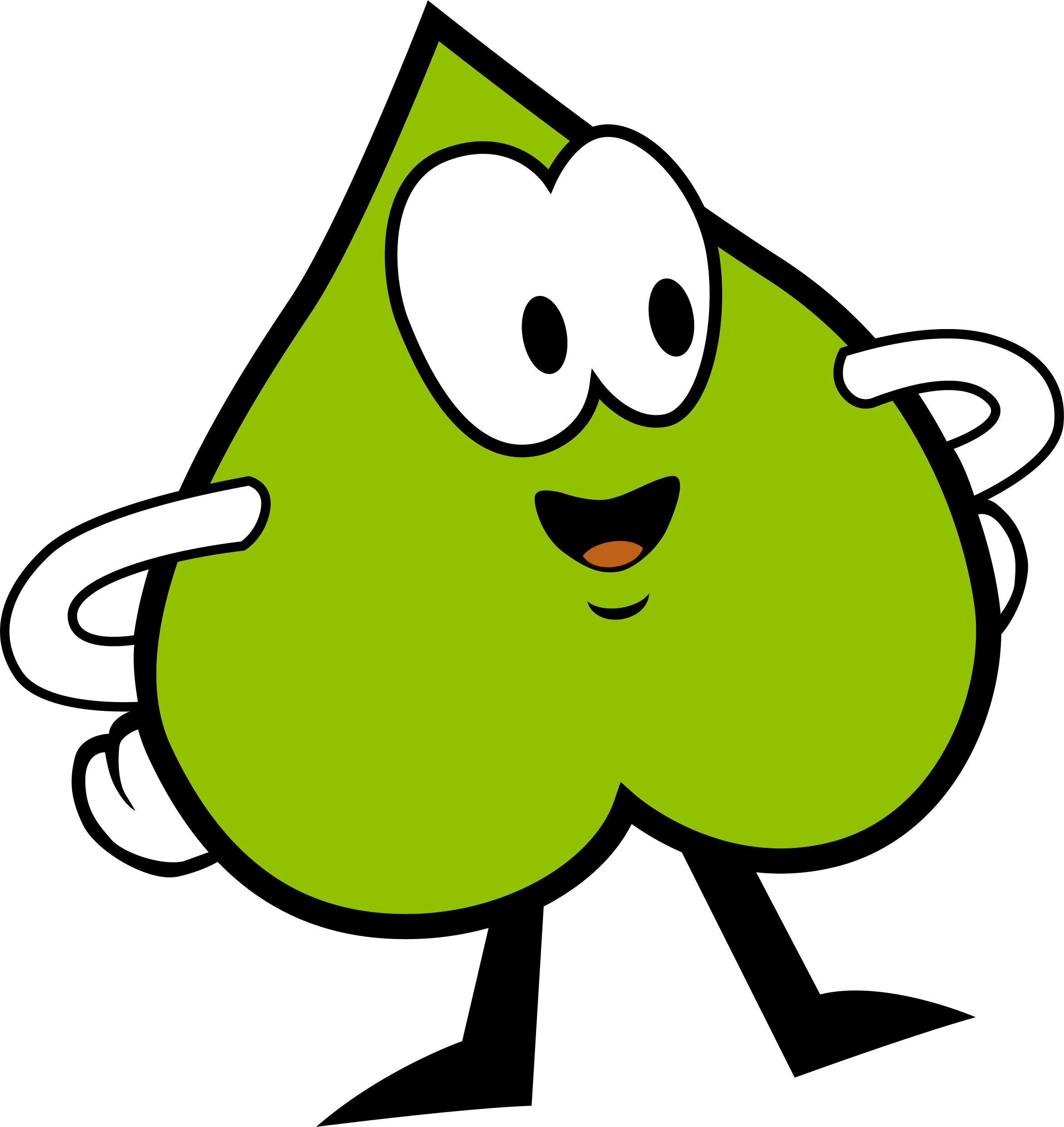 ?
17
1
11
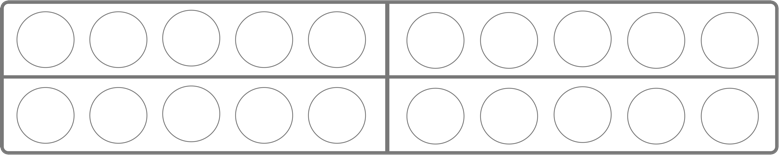 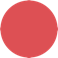 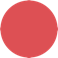 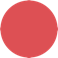 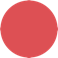 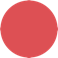 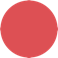 Wie viele Plättchen siehst du ?
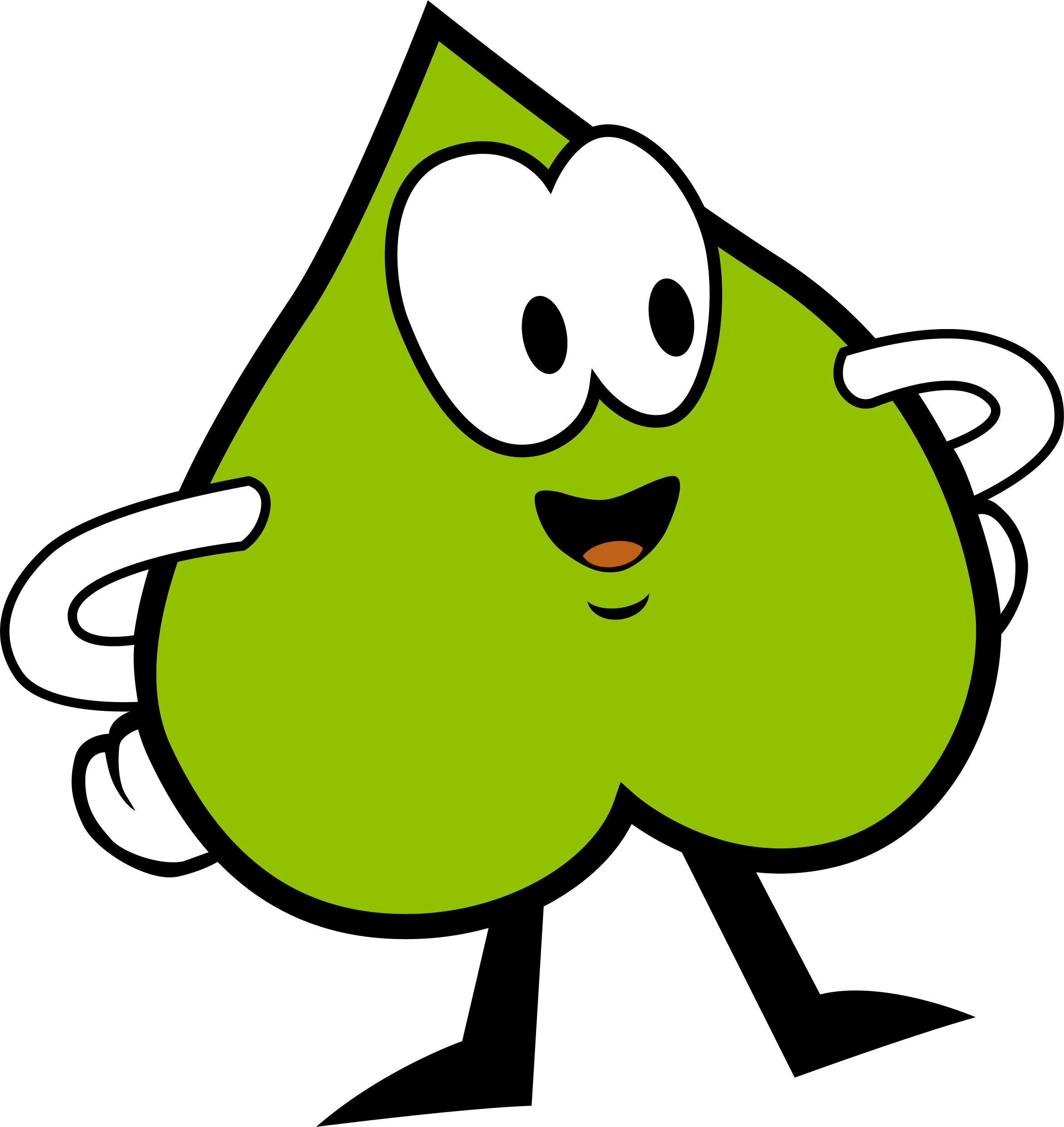 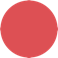 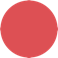 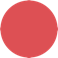 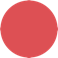 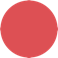 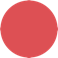 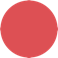 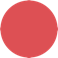 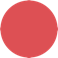 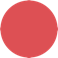 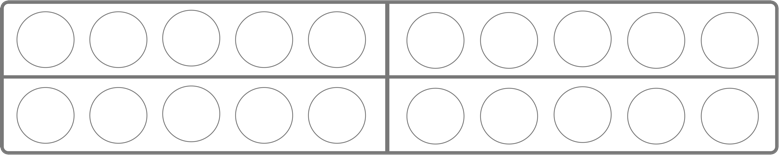 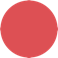 Wie viele Plättchen hast du gesehen ?
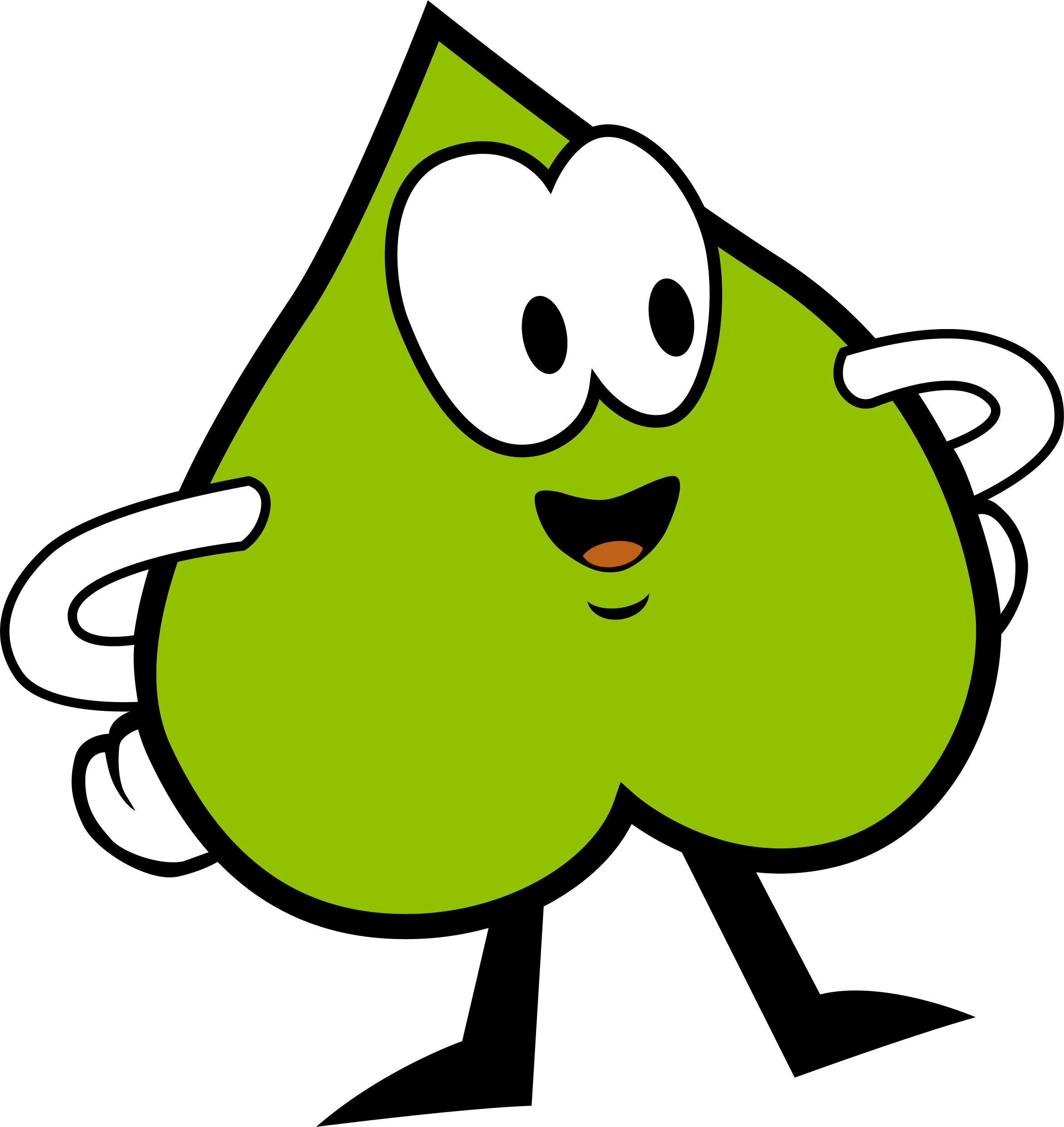 ?
17
1
11
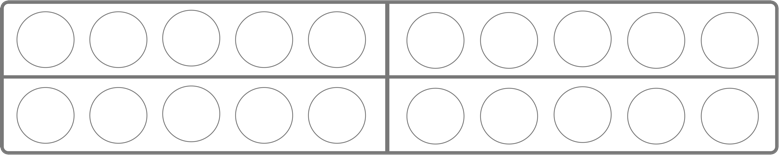 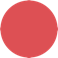 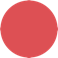 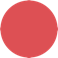 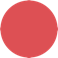 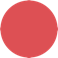 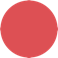 17
1
11
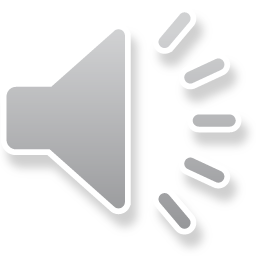 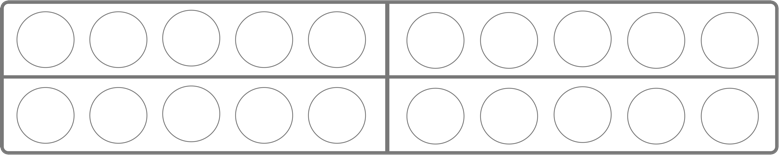 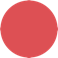 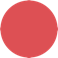 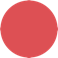 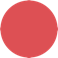 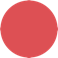 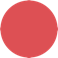 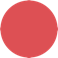 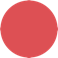 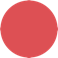 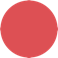 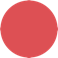 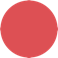 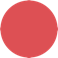 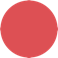 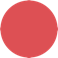 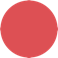 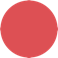 Wie viele Plättchen siehst du ?
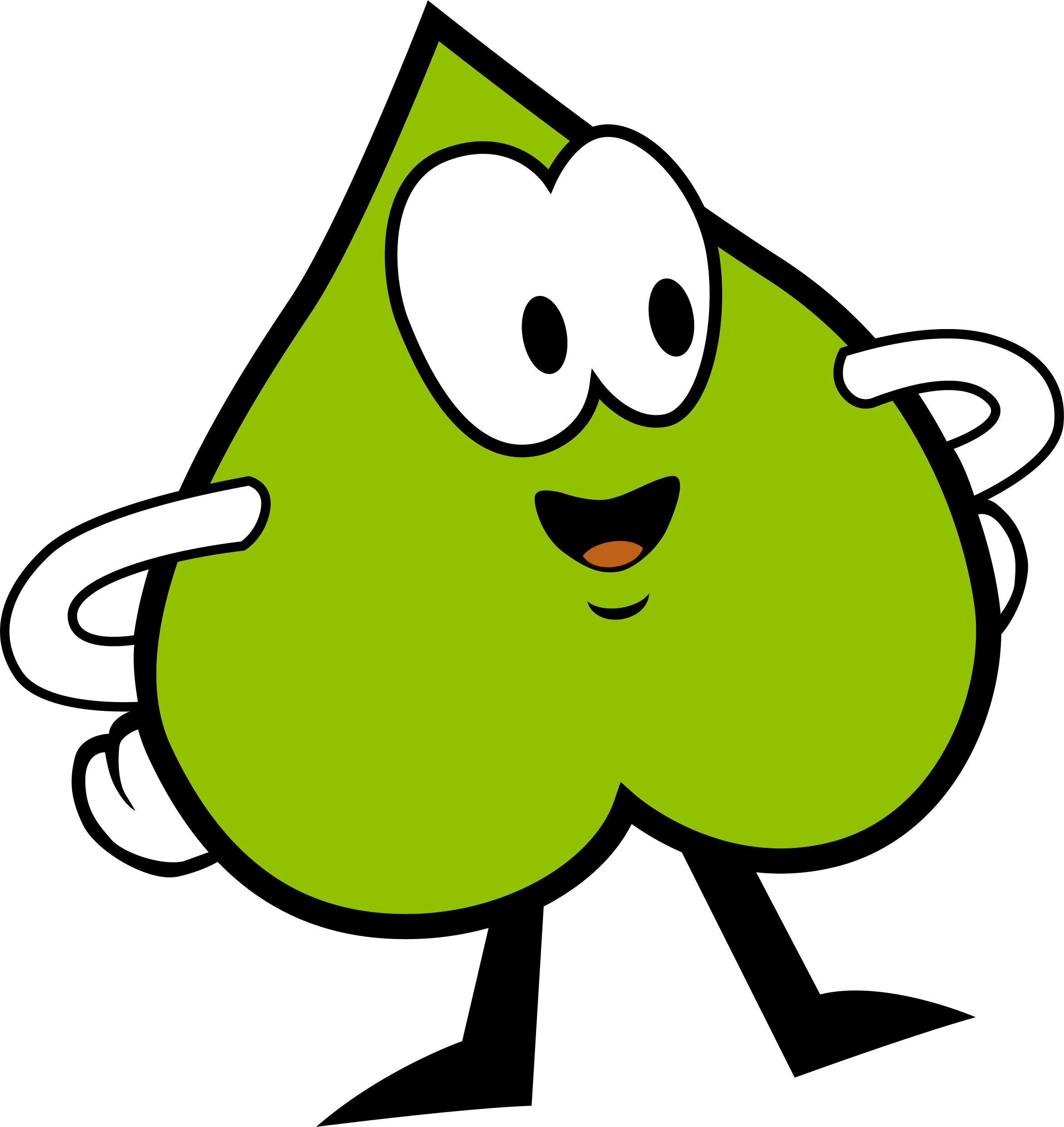 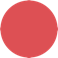 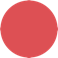 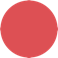 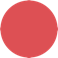 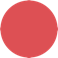 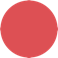 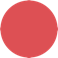 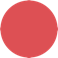 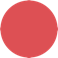 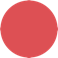 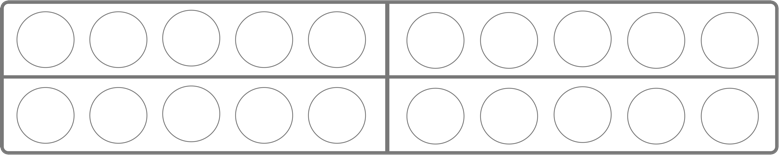 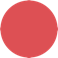 Wie viele Plättchen hast du gesehen ?
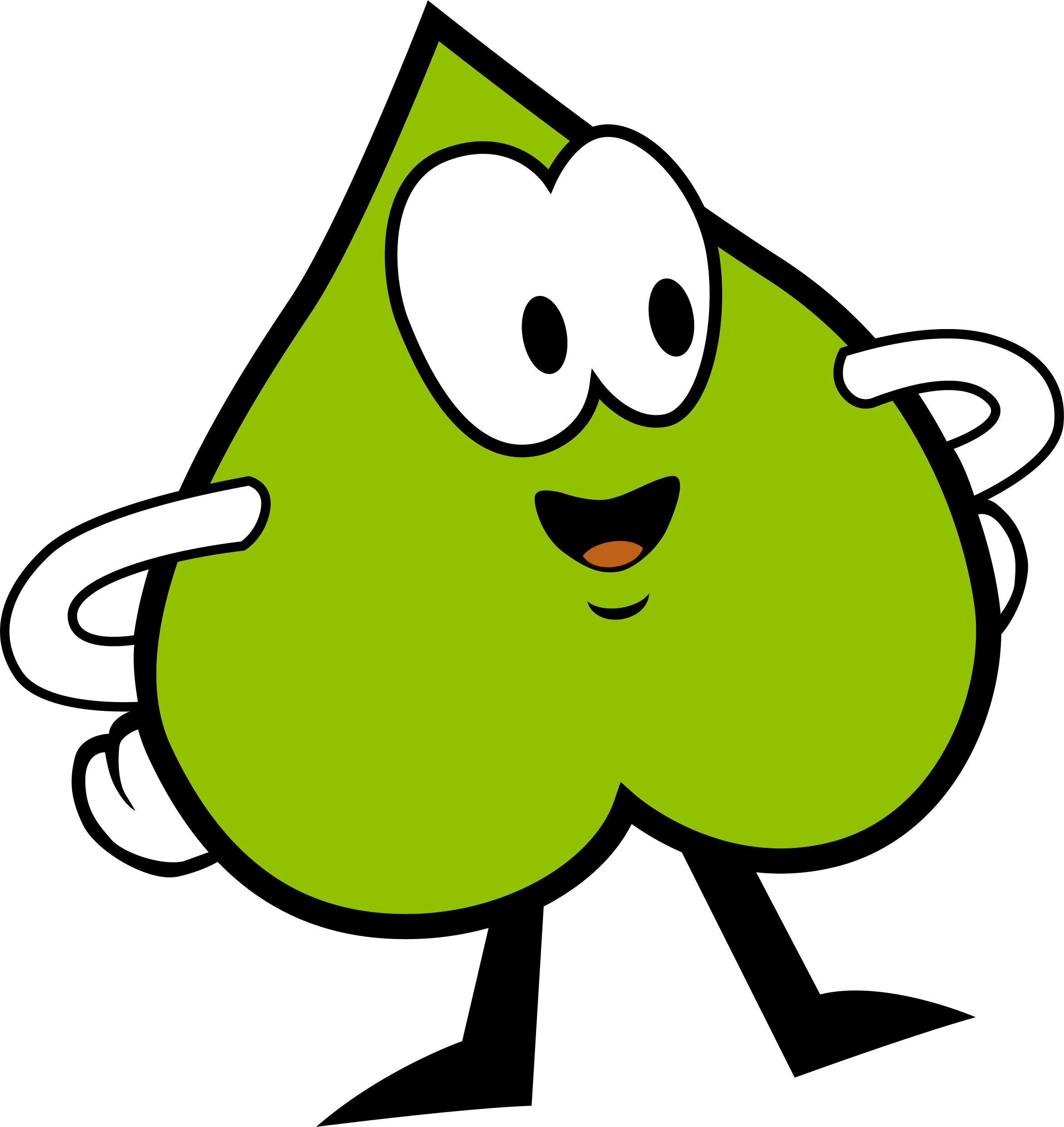 ?
17
1
11
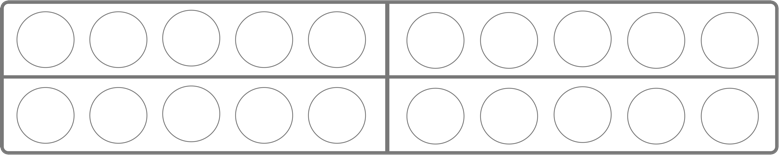 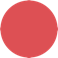 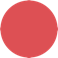 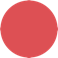 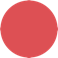 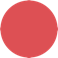 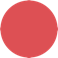 Super gemacht !
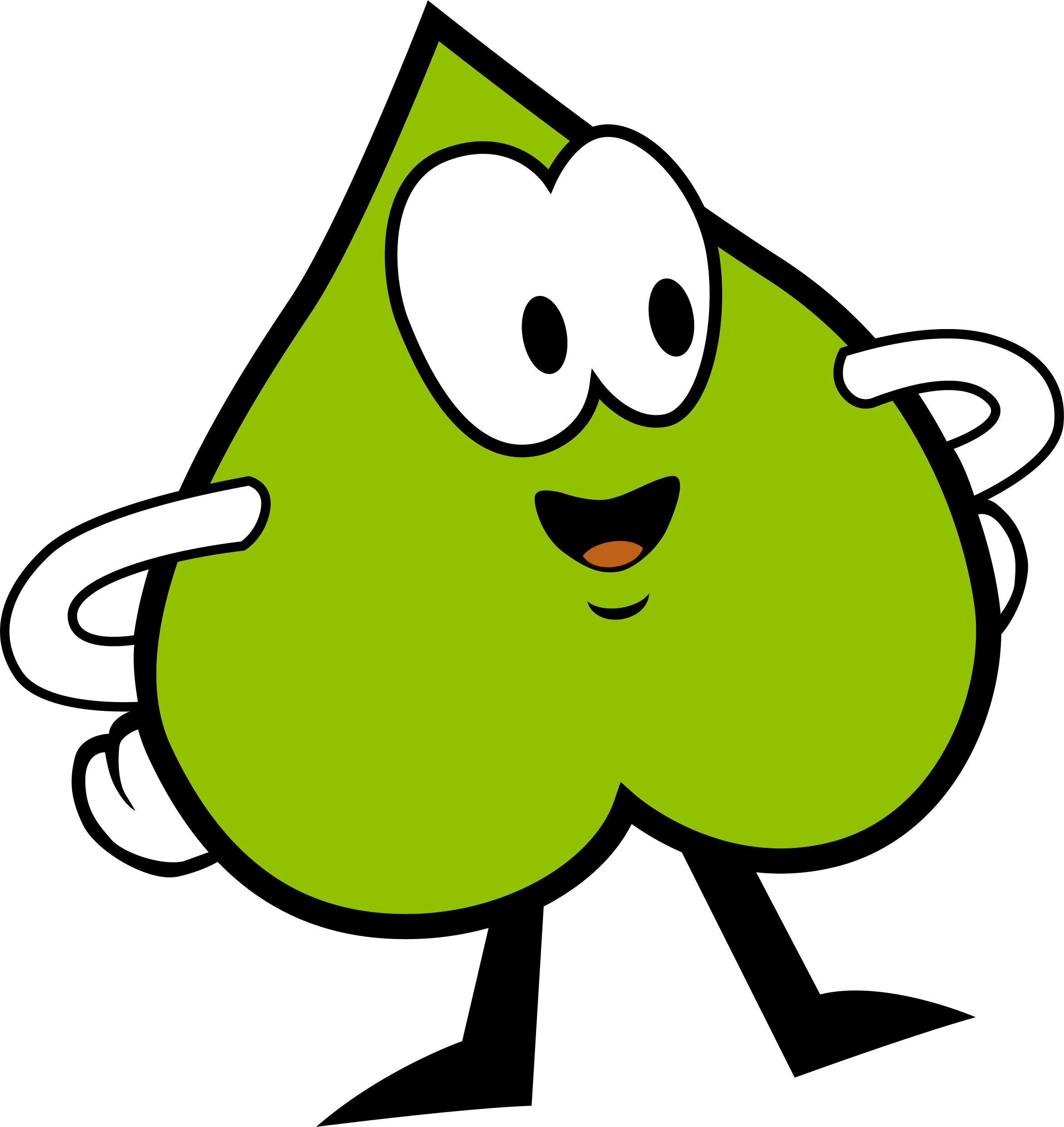 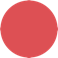 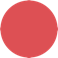 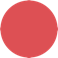 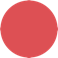 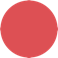 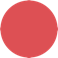 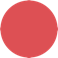 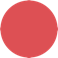 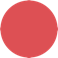 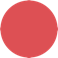 17
1
11
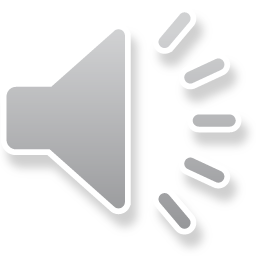 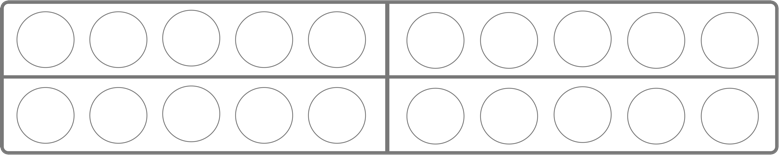 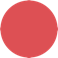 Wie viele Plättchen siehst du ?
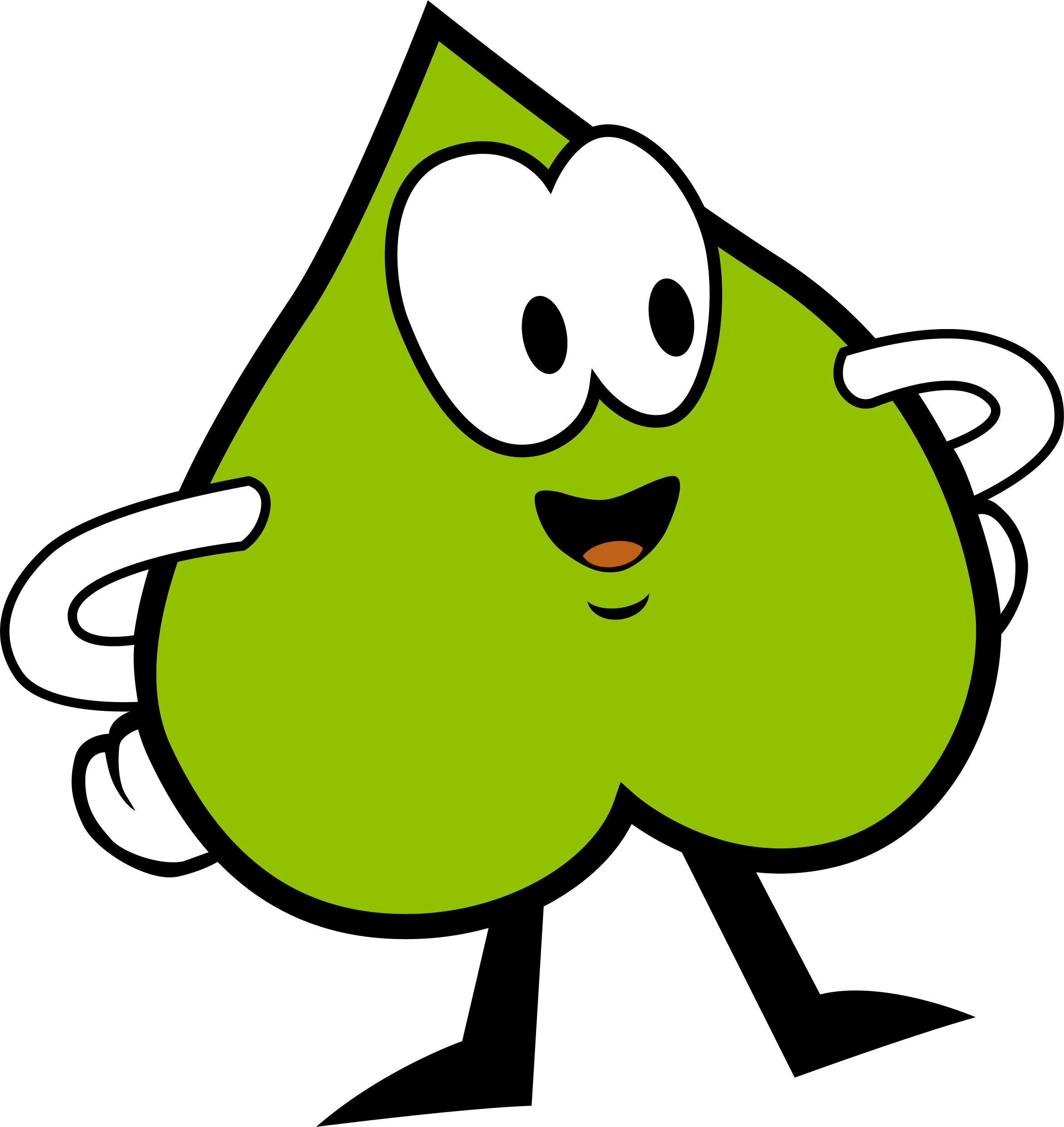 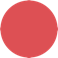 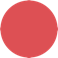 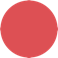 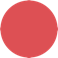 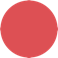 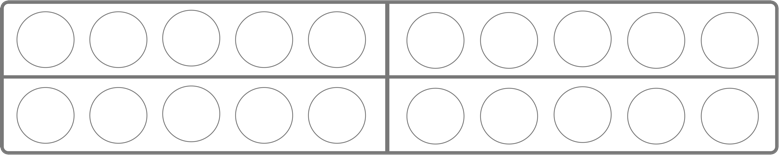 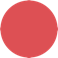 Wie viele Plättchen hast du gesehen ?
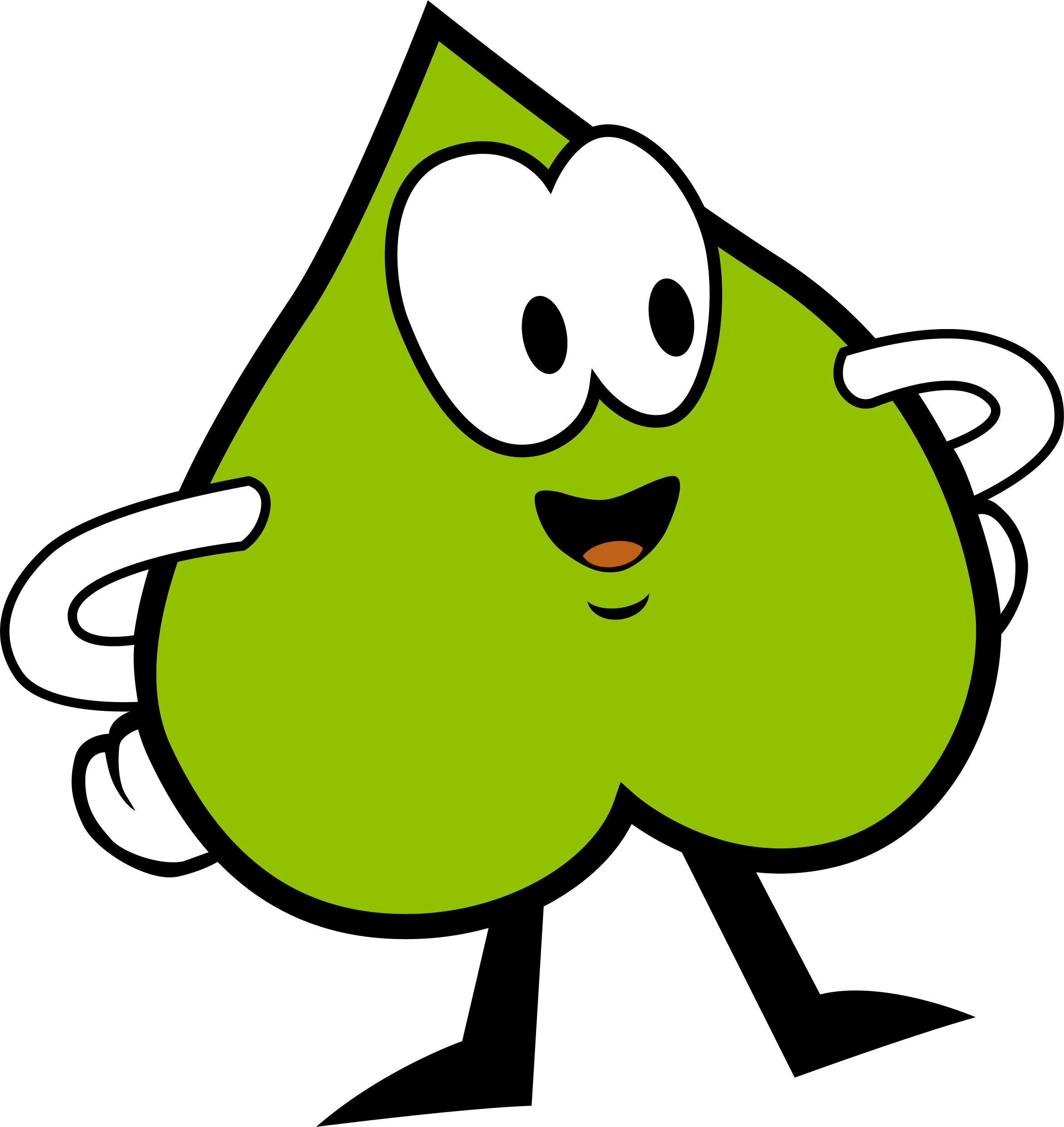 ?
6
5
2
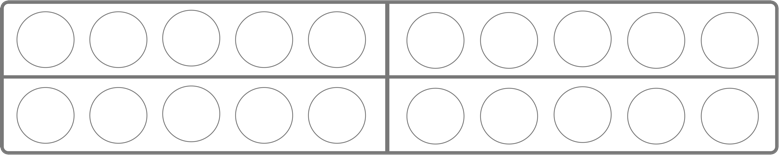 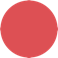 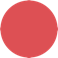 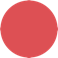 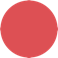 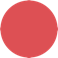 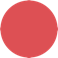 6
5
2
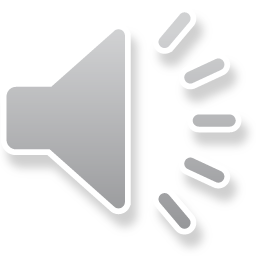 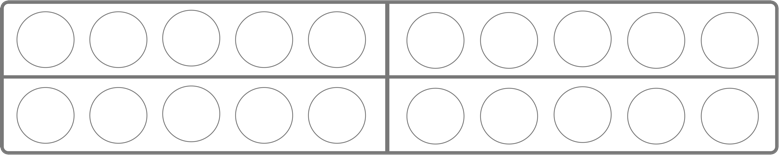 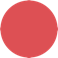 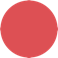 Wie viele Plättchen siehst du ?
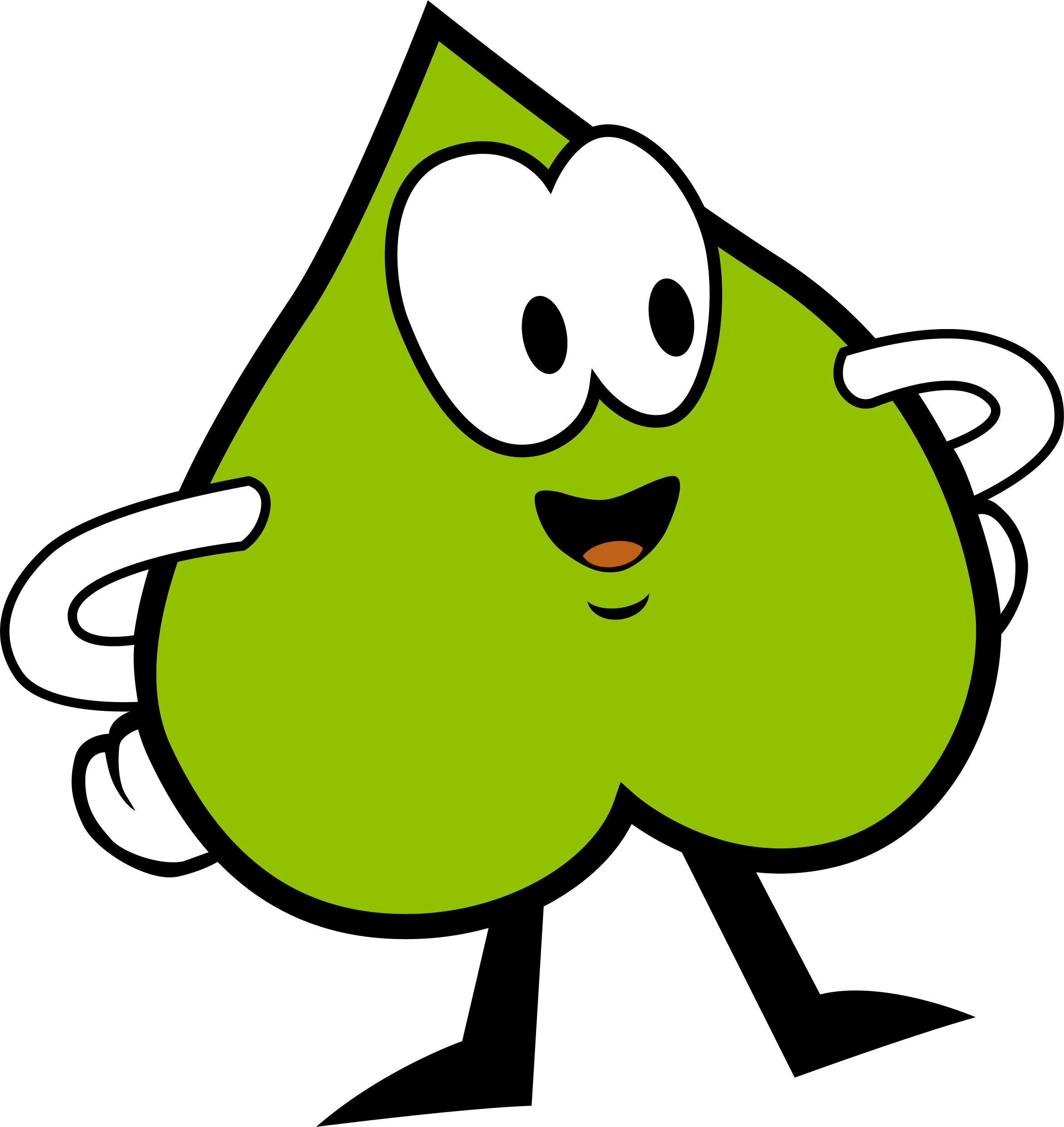 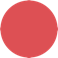 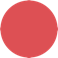 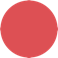 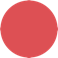 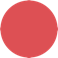 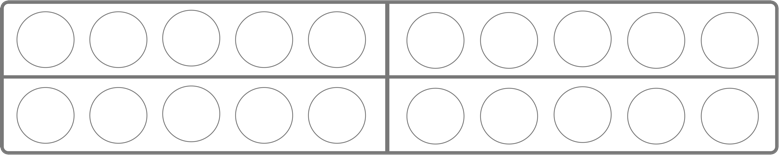 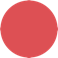 Wie viele Plättchen hast du gesehen ?
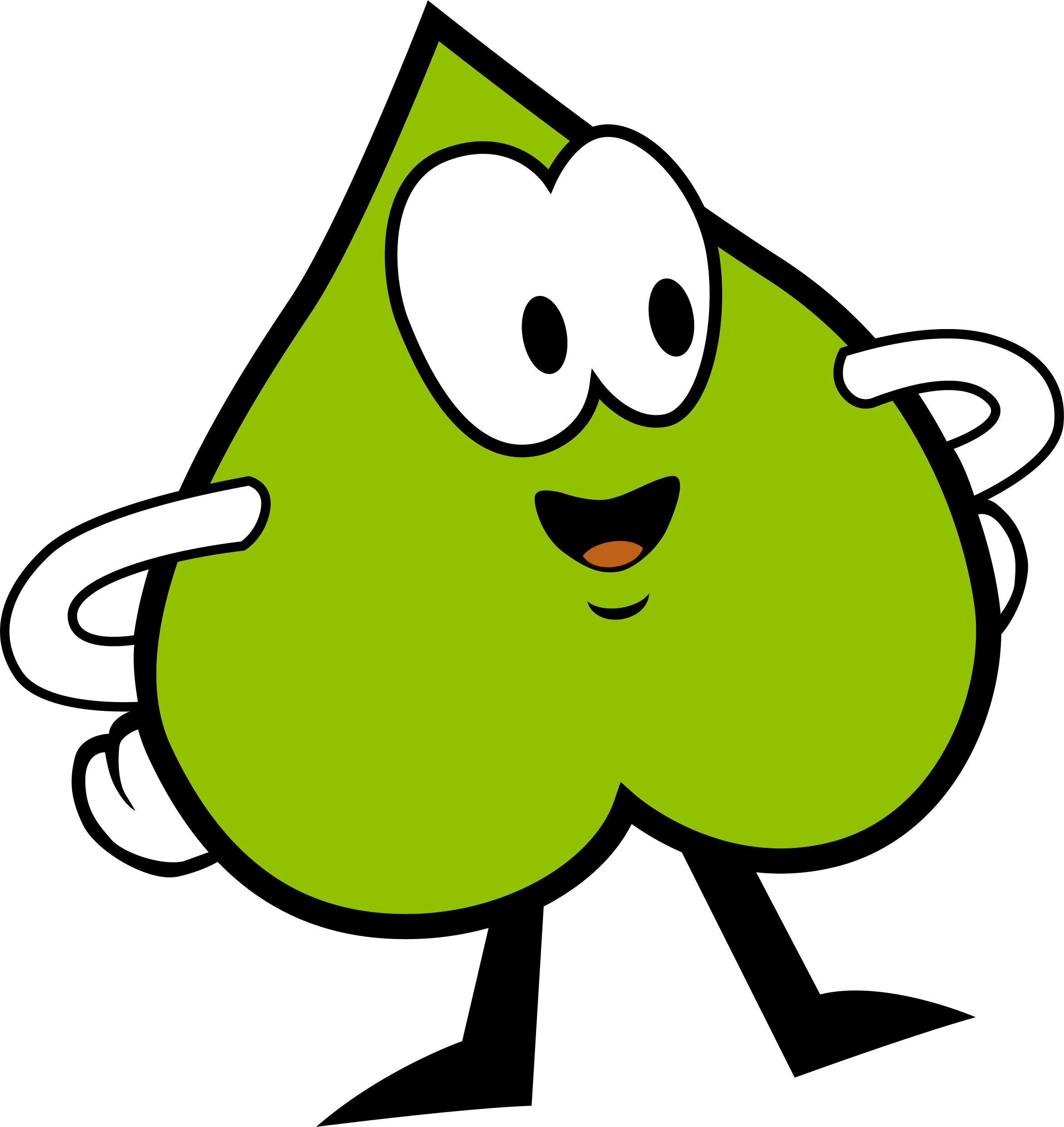 ?
6
5
2
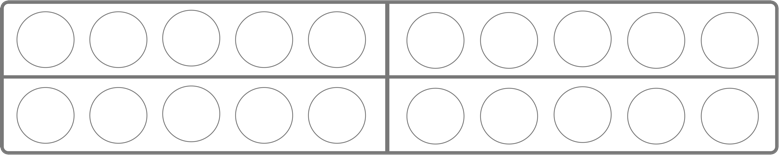 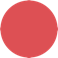 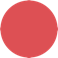 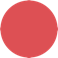 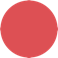 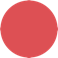 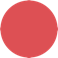 6
5
2
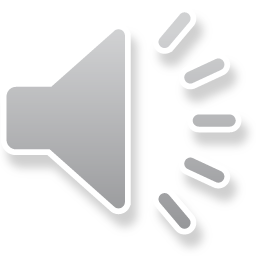 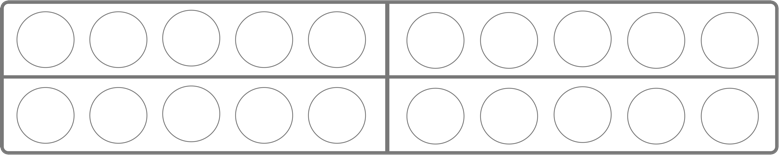 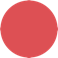 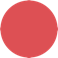 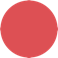 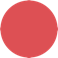 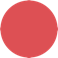 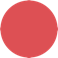 Wie viele Plättchen siehst du ?
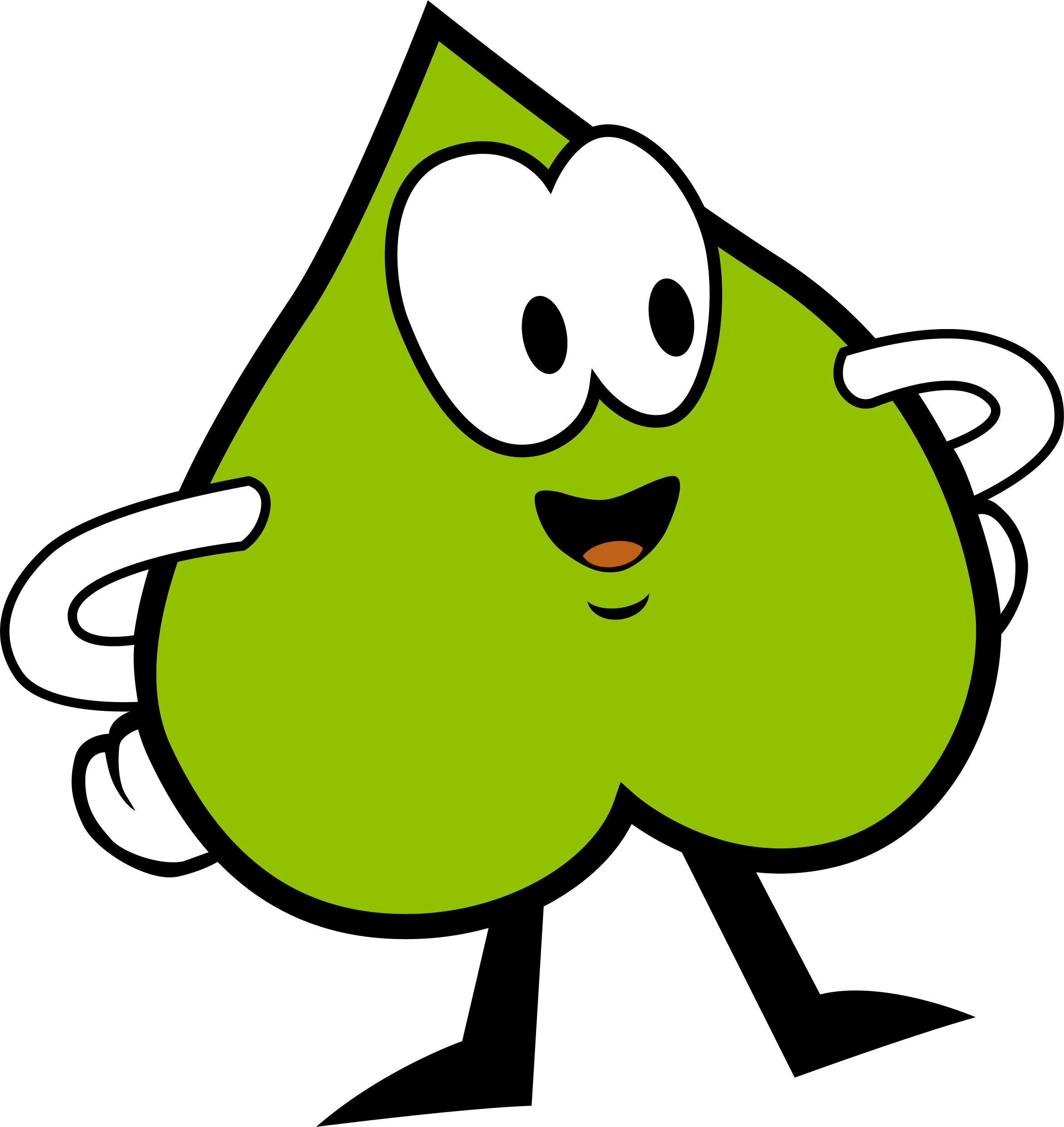 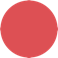 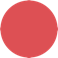 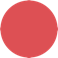 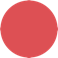 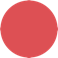 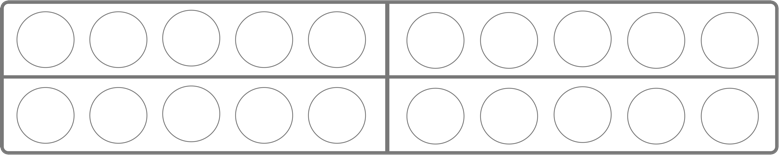 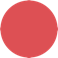 Wie viele Plättchen hast du gesehen ?
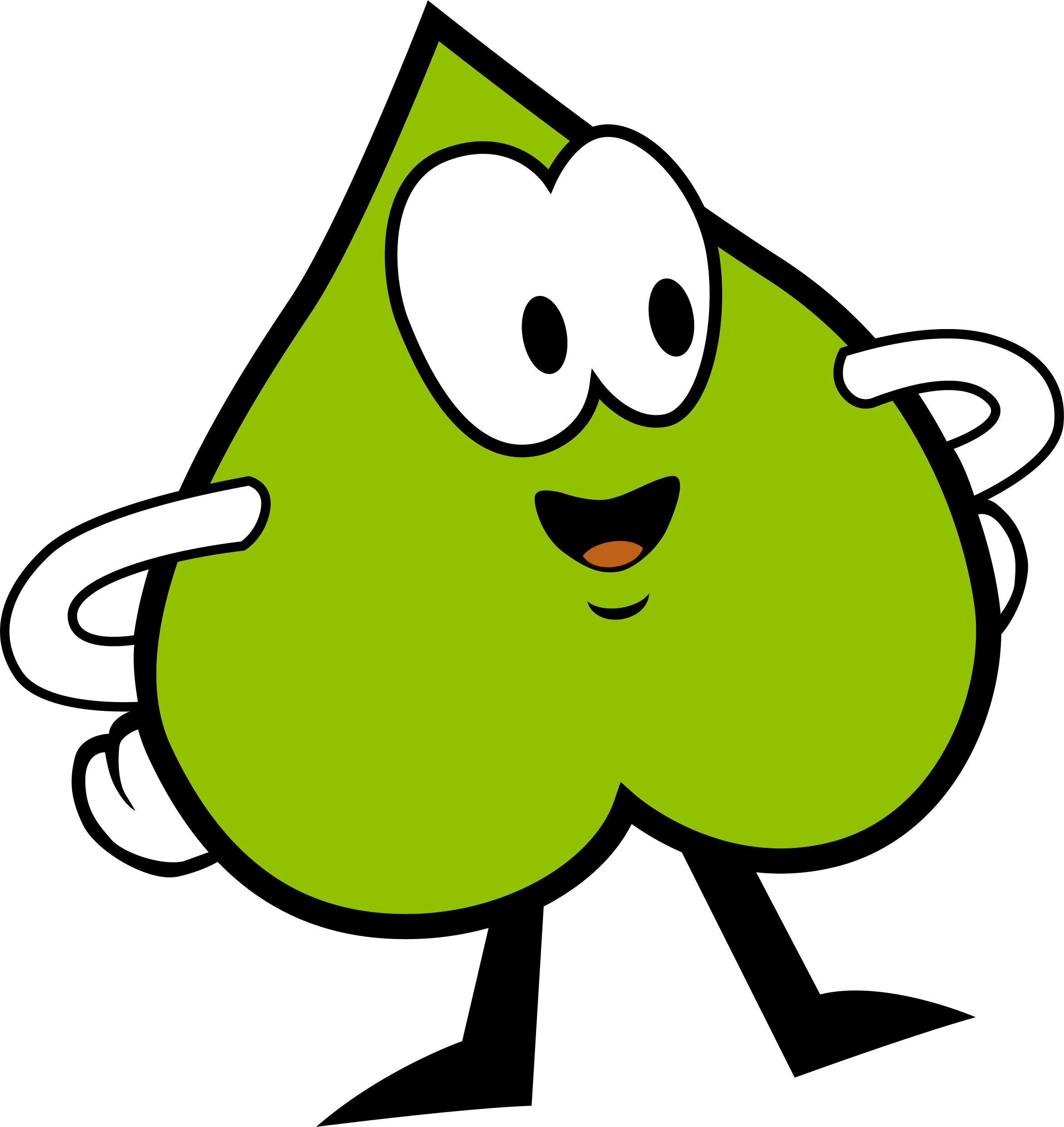 ?
6
5
2
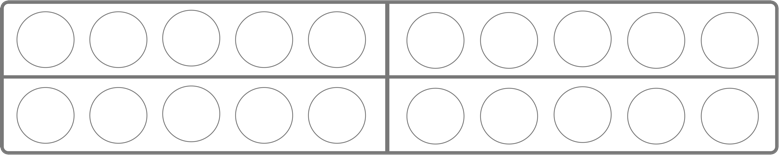 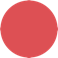 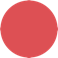 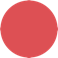 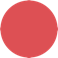 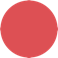 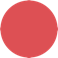 Super gemacht !
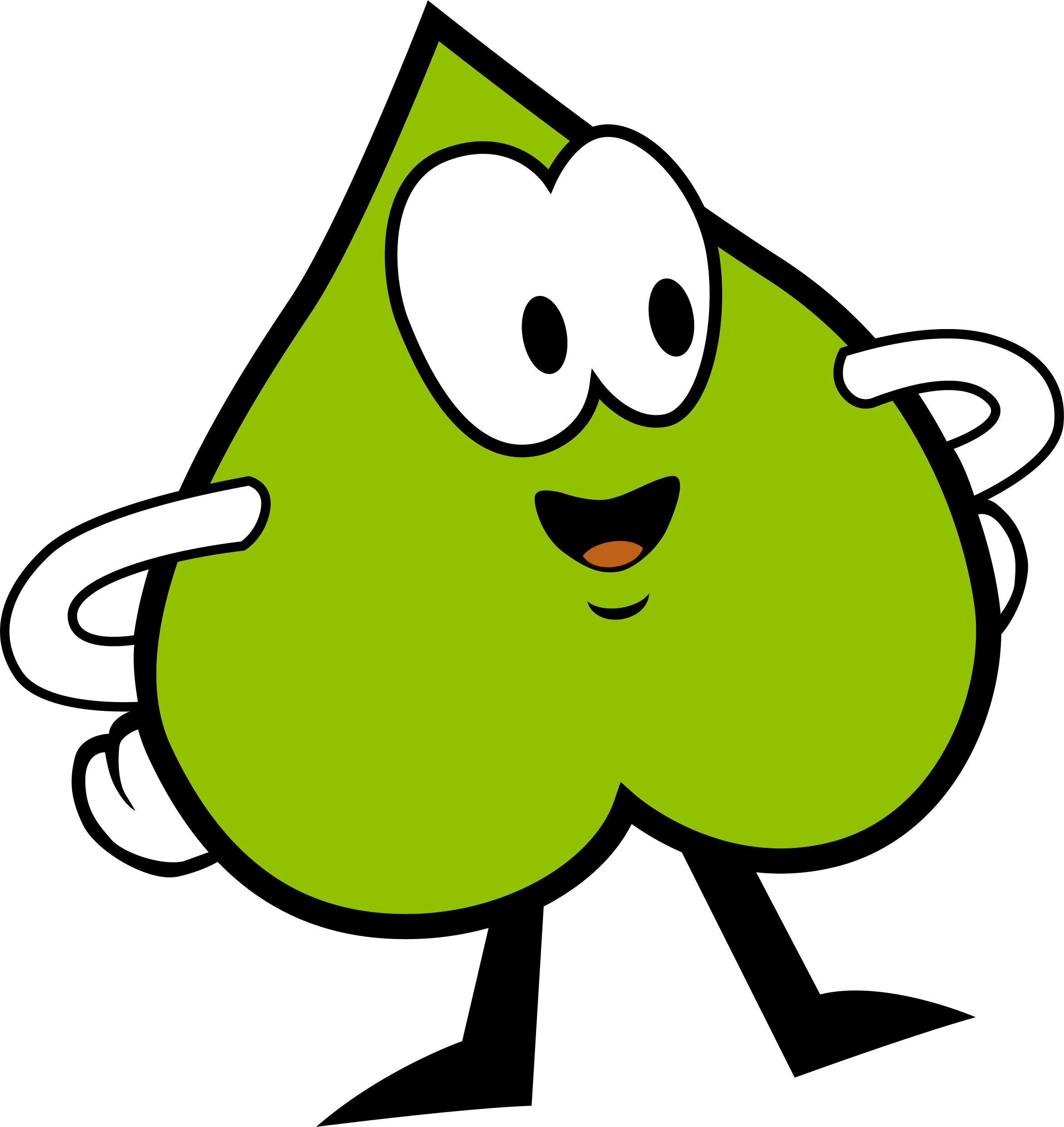 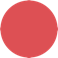 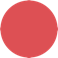 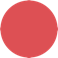 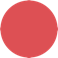 6
5
2
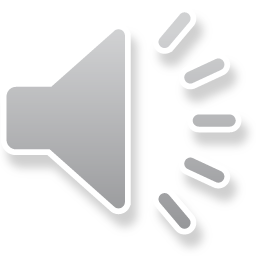 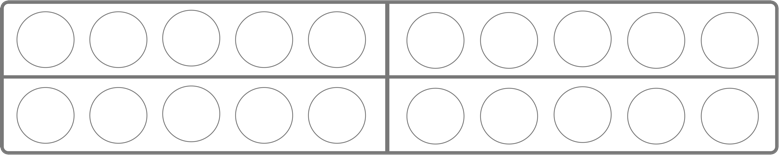 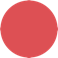 Wie viele Plättchen siehst du ?
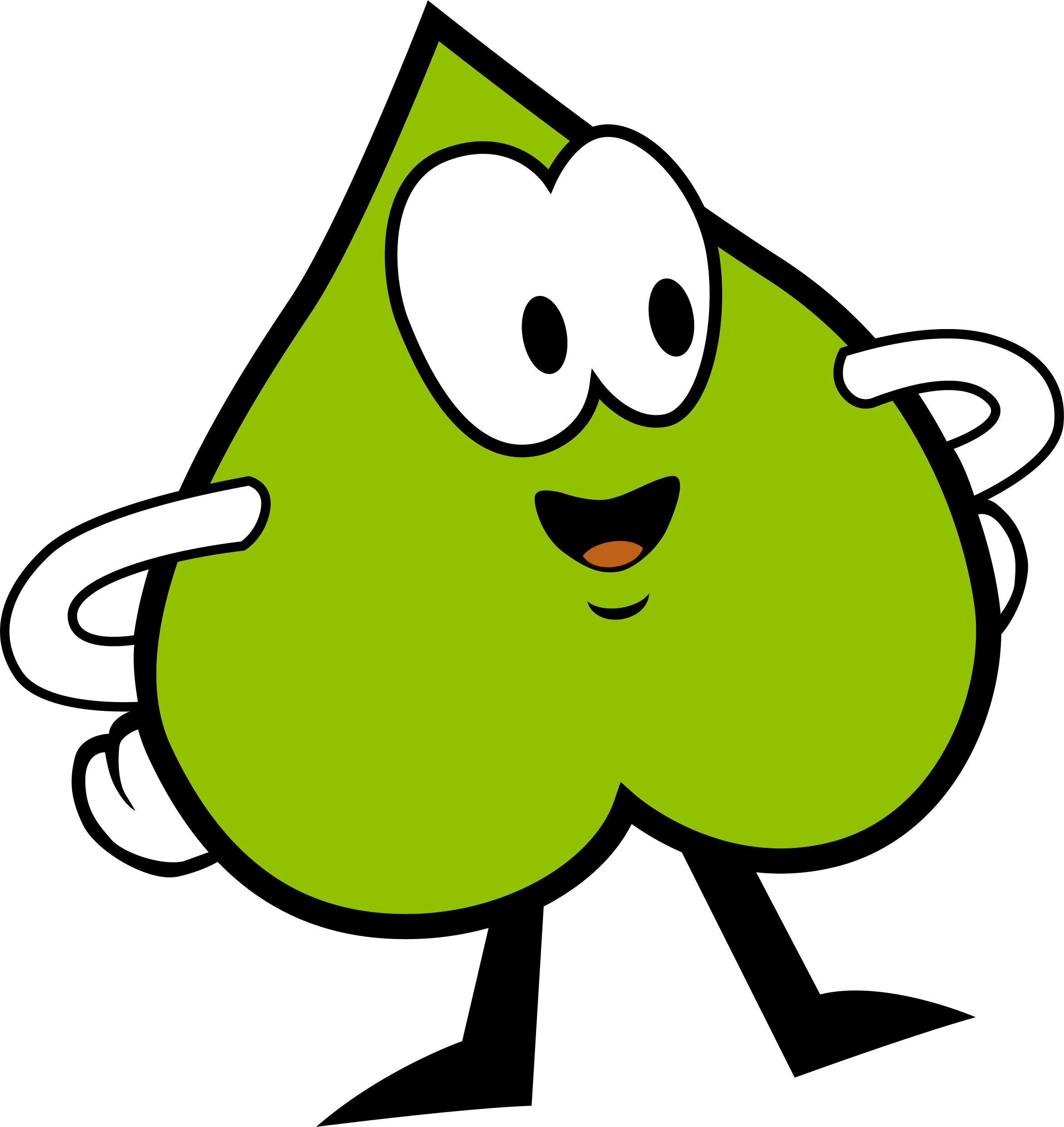 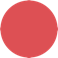 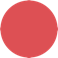 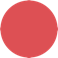 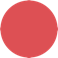 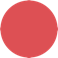 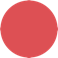 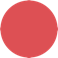 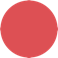 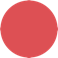 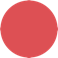 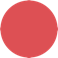 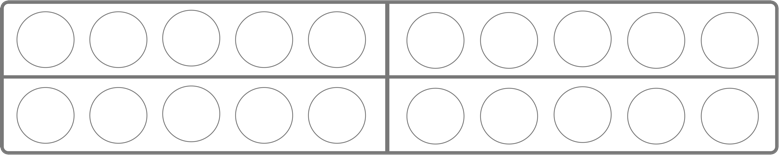 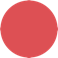 Wie viele Plättchen hast du gesehen ?
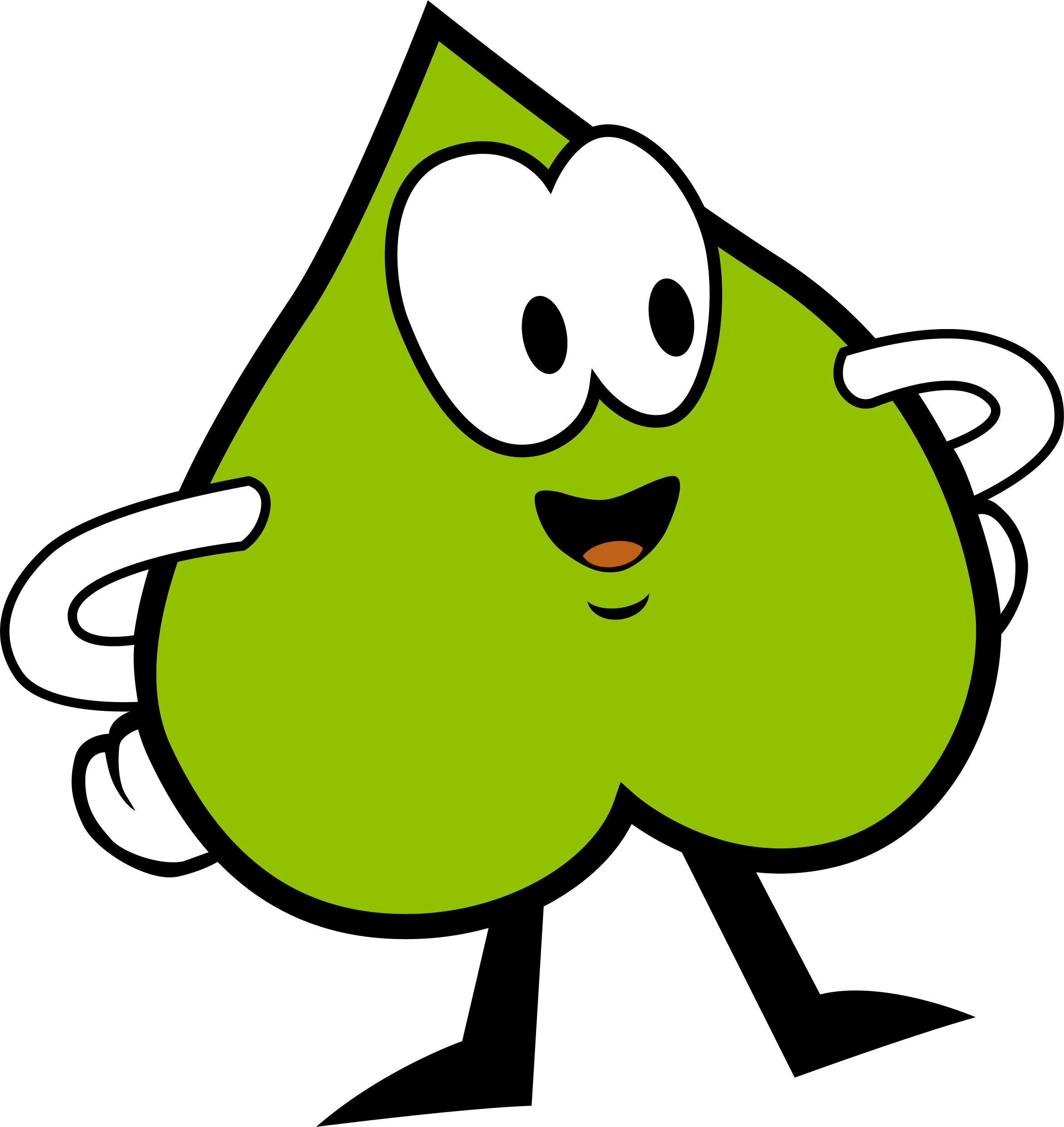 ?
20
12
17
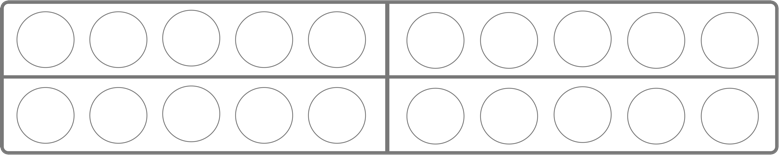 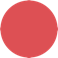 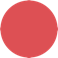 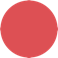 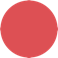 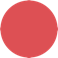 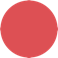 20
12
17
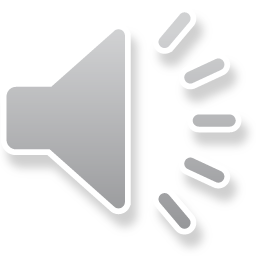 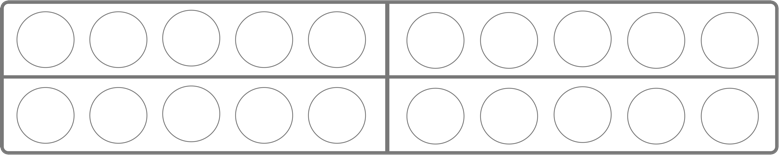 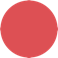 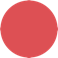 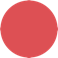 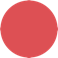 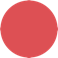 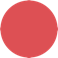 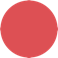 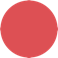 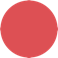 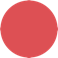 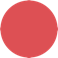 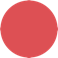 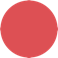 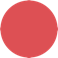 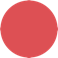 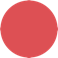 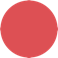 Wie viele Plättchen siehst du ?
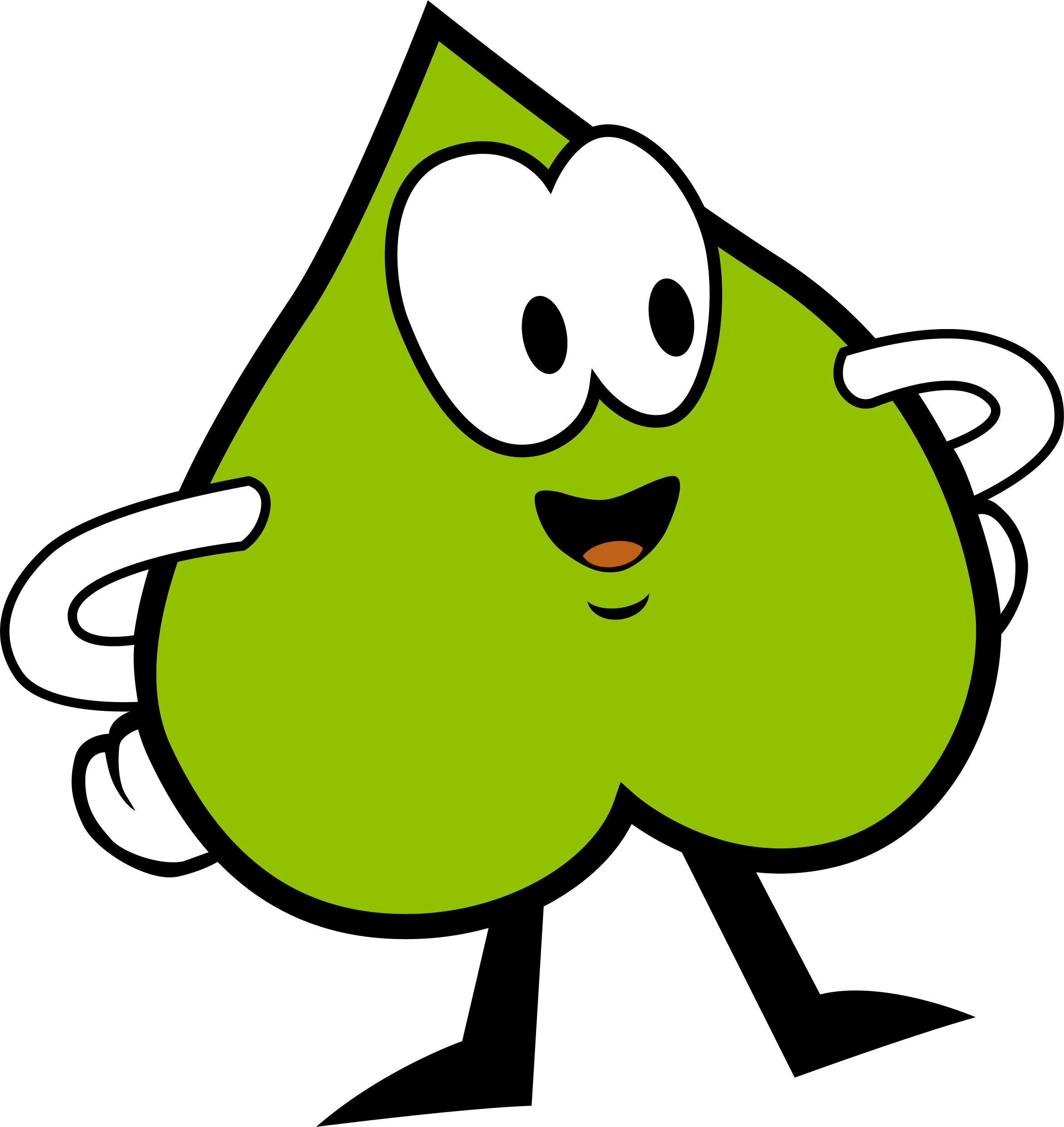 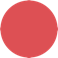 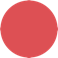 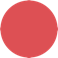 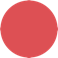 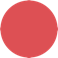 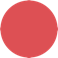 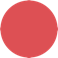 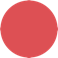 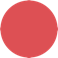 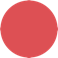 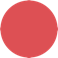 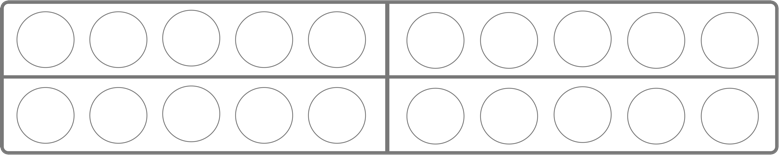 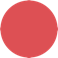 Wie viele Plättchen hast du gesehen ?
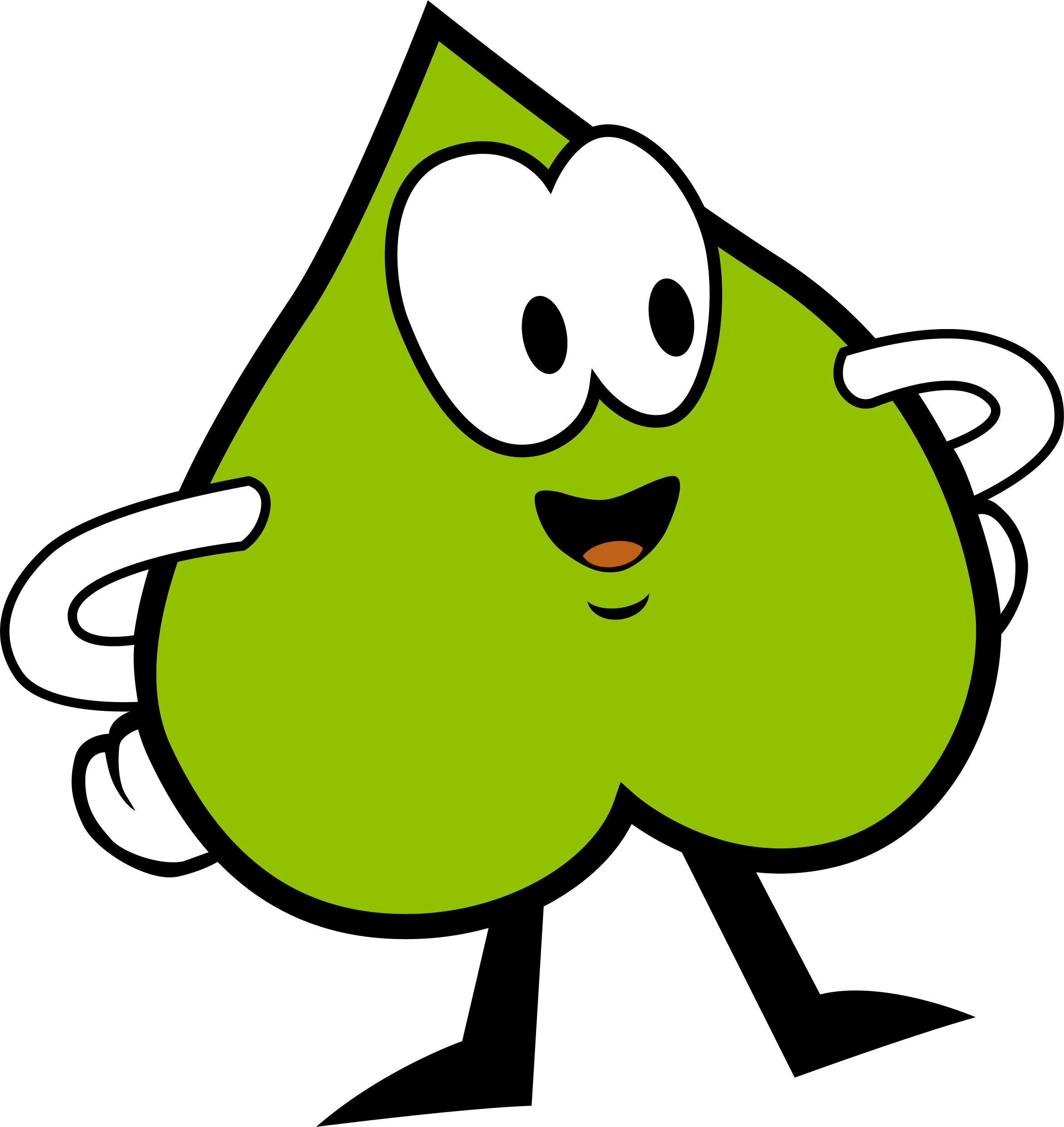 ?
20
12
17
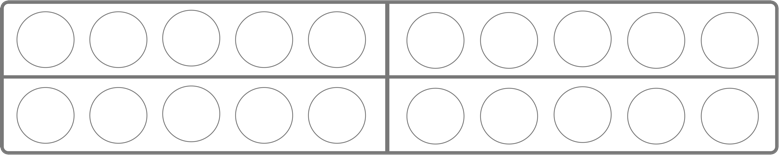 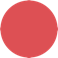 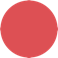 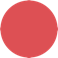 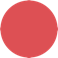 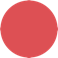 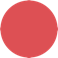 20
12
17
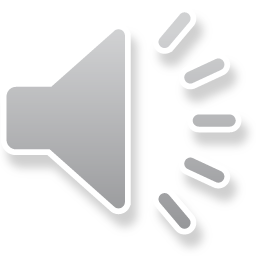 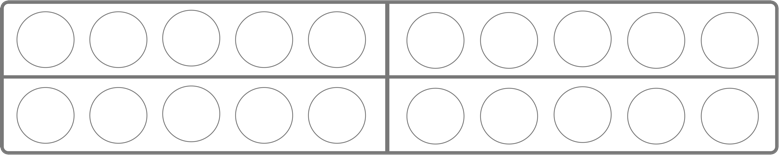 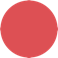 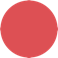 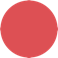 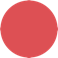 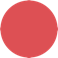 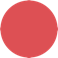 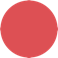 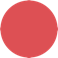 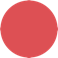 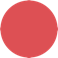 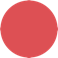 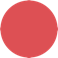 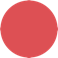 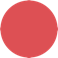 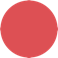 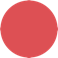 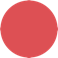 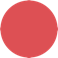 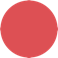 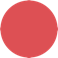 Wie viele Plättchen siehst du ?
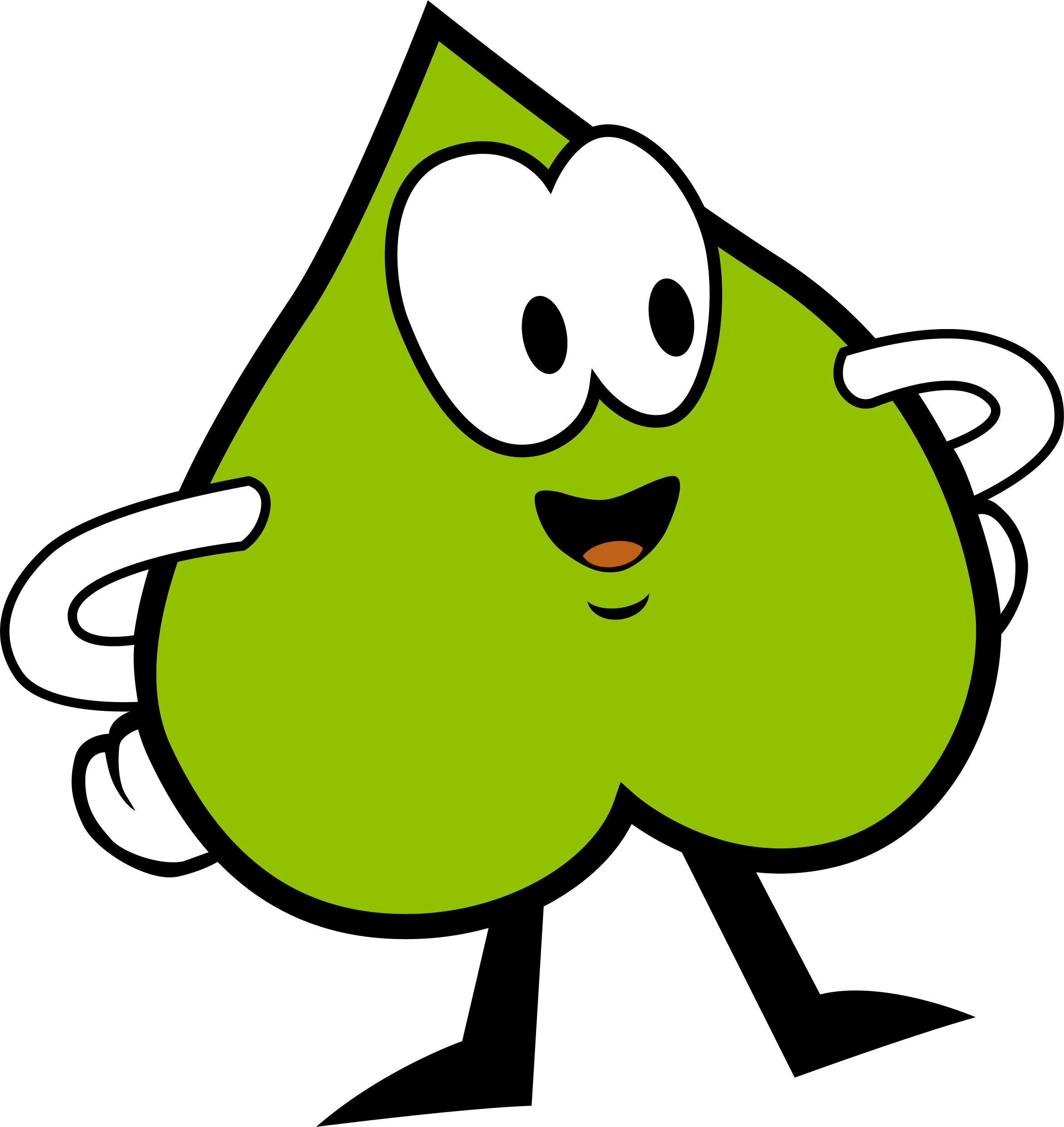 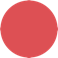 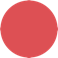 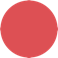 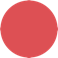 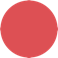 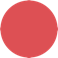 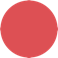 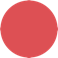 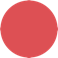 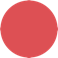 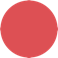 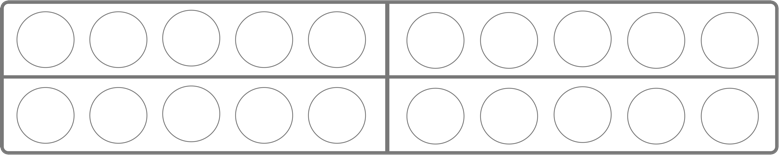 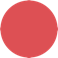 Wie viele Plättchen hast du gesehen ?
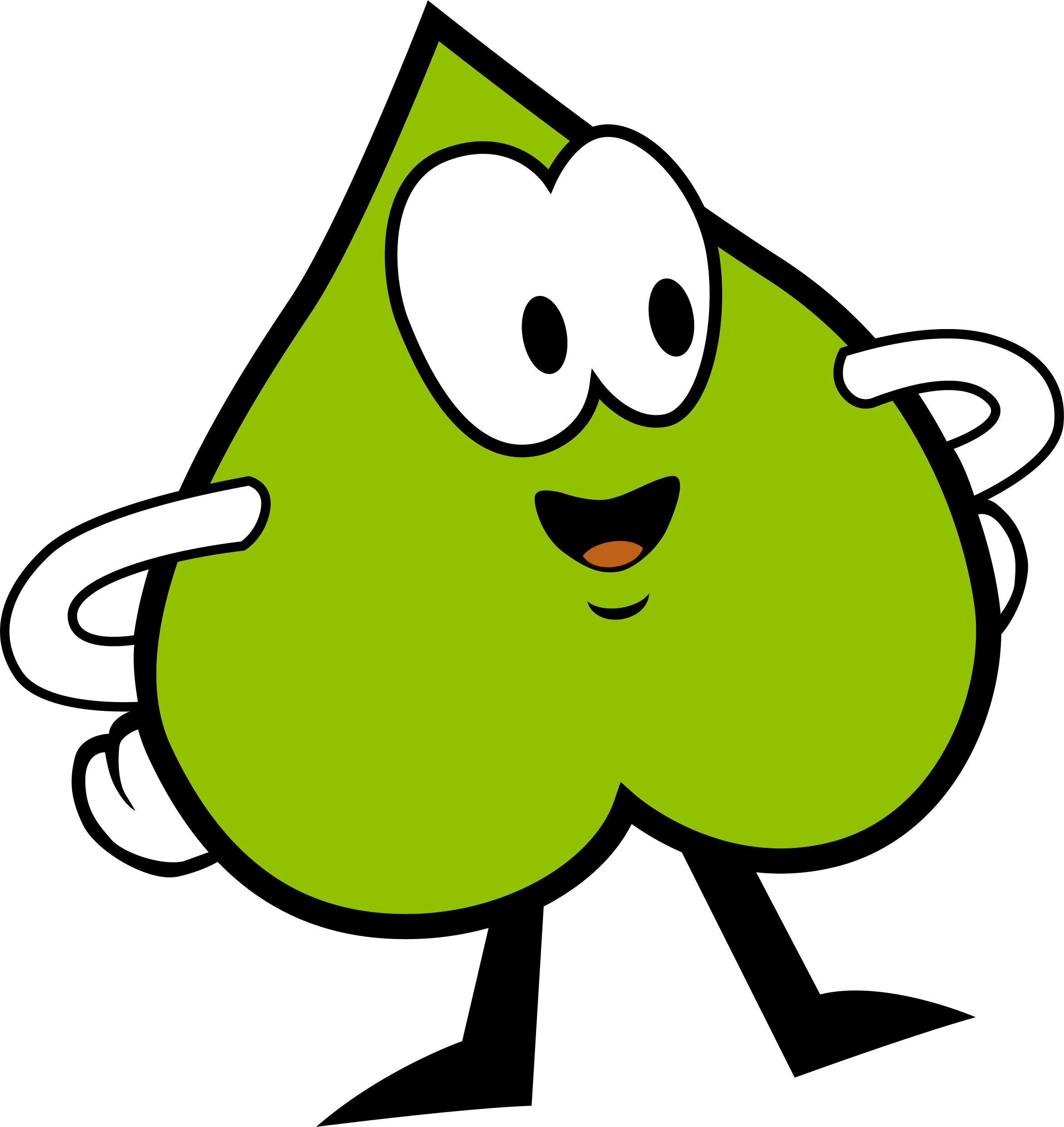 ?
20
12
17
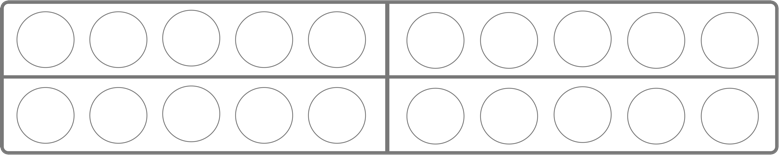 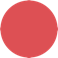 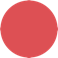 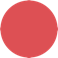 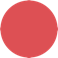 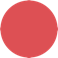 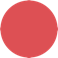 Super gemacht !
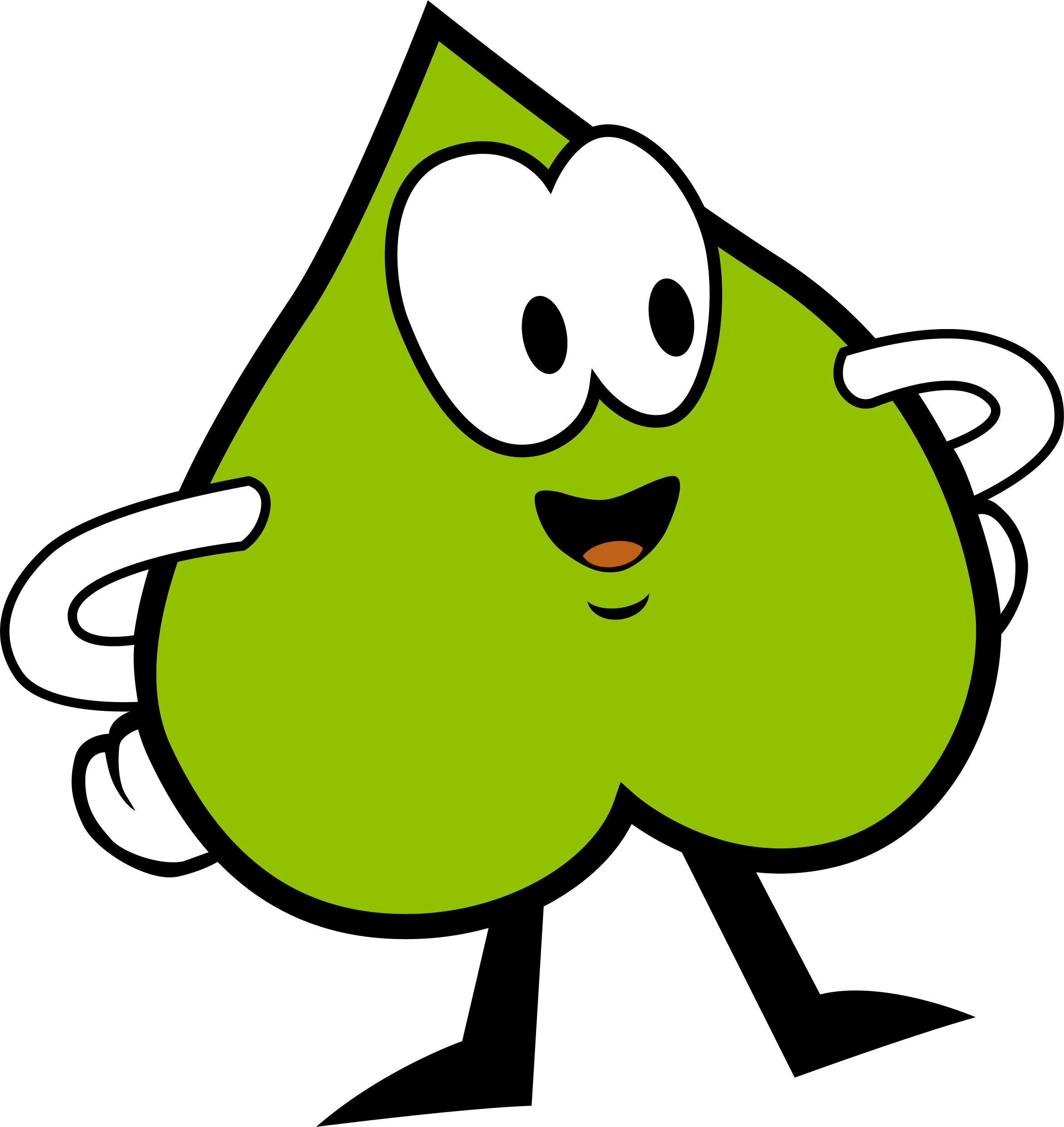 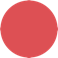 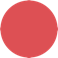 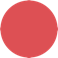 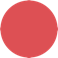 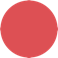 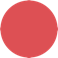 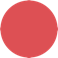 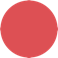 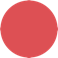 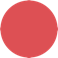 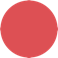 20
12
17
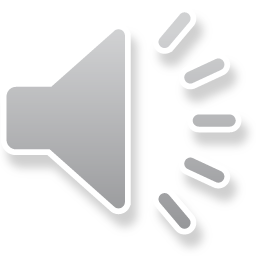 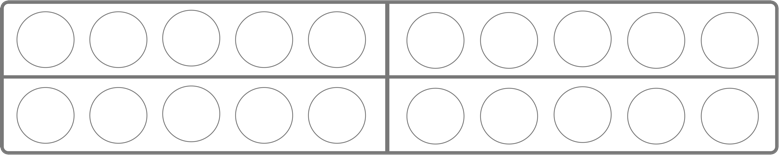 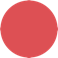 Wie viele Plättchen siehst du ?
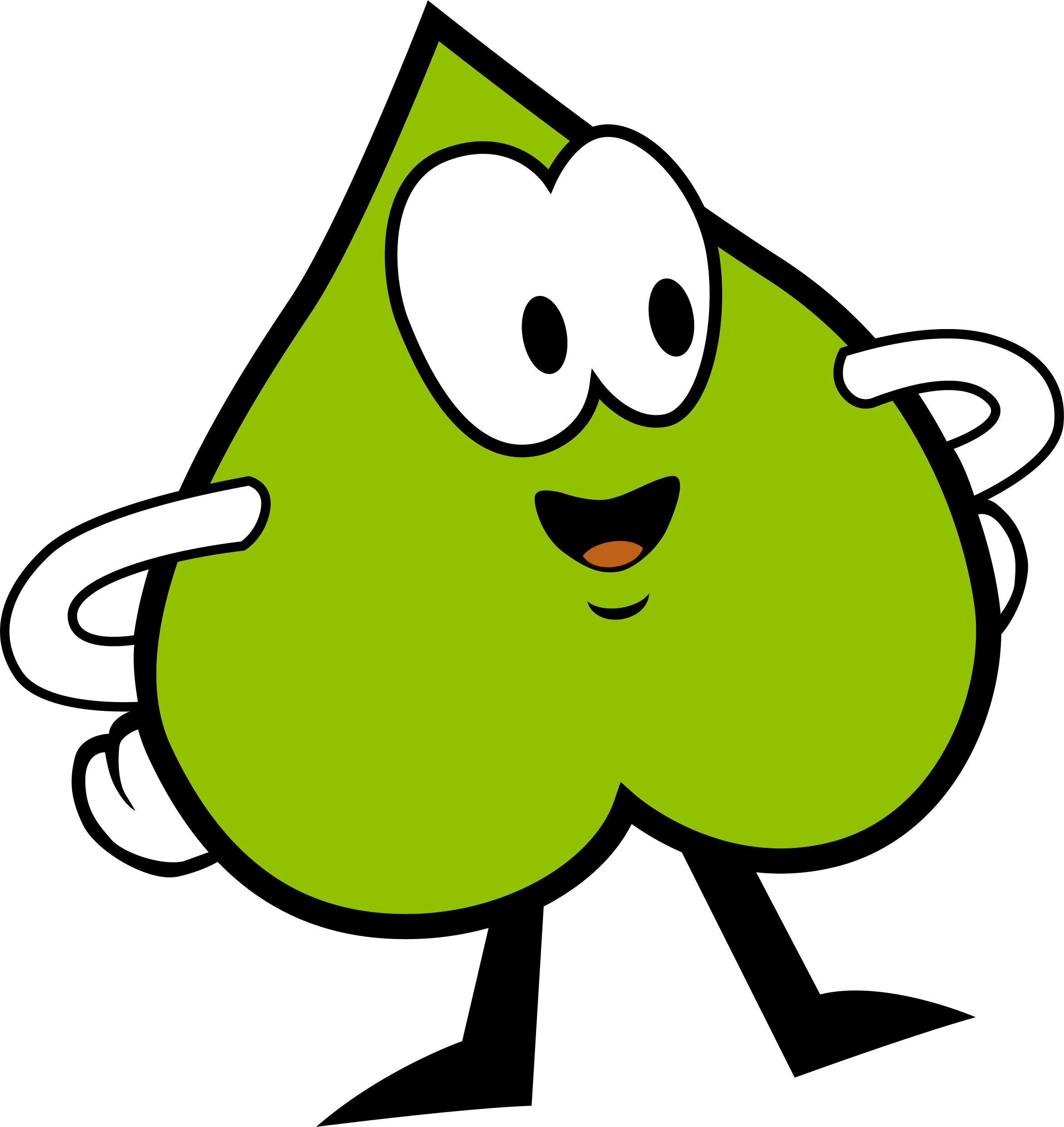 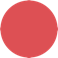 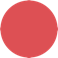 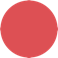 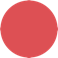 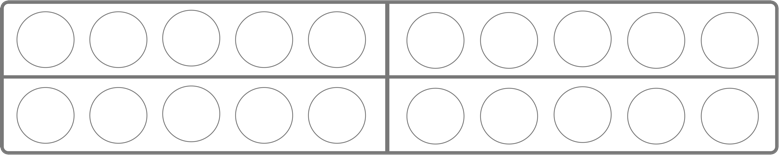 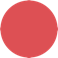 Wie viele Plättchen hast du gesehen ?
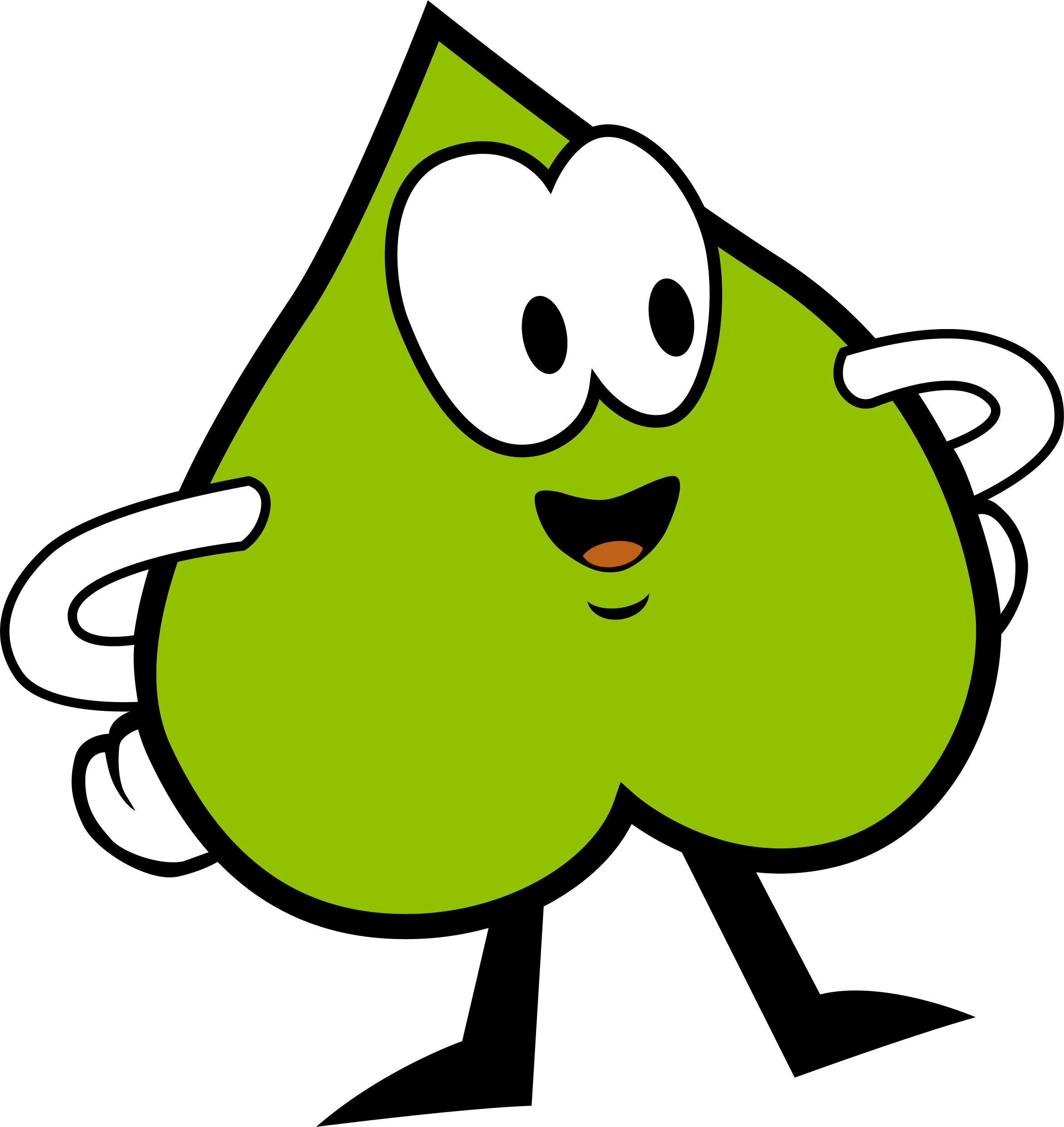 ?
14
7
4
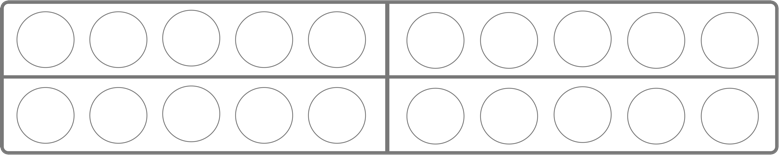 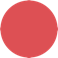 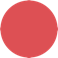 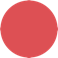 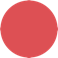 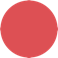 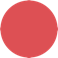 14
7
4
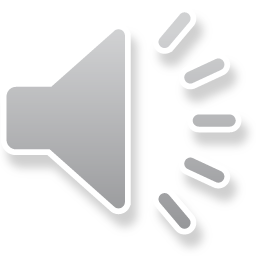 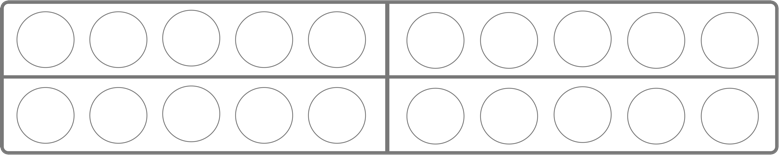 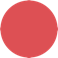 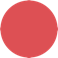 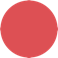 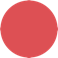 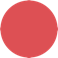 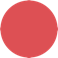 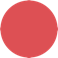 Wie viele Plättchen siehst du ?
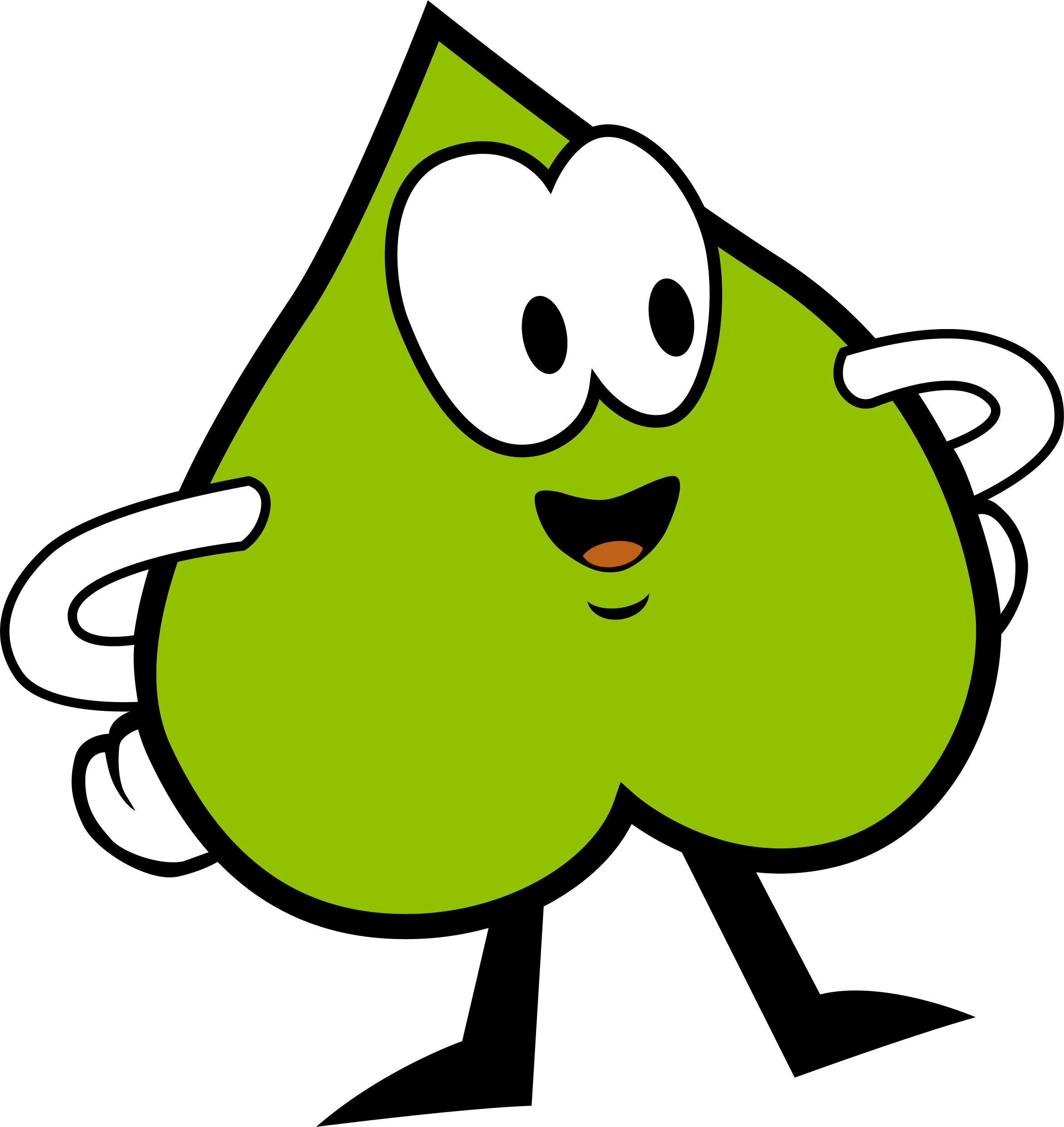 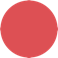 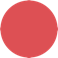 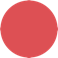 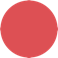 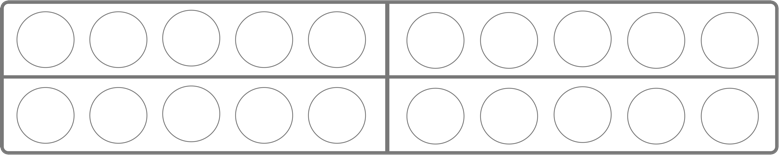 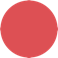 Wie viele Plättchen hast du gesehen ?
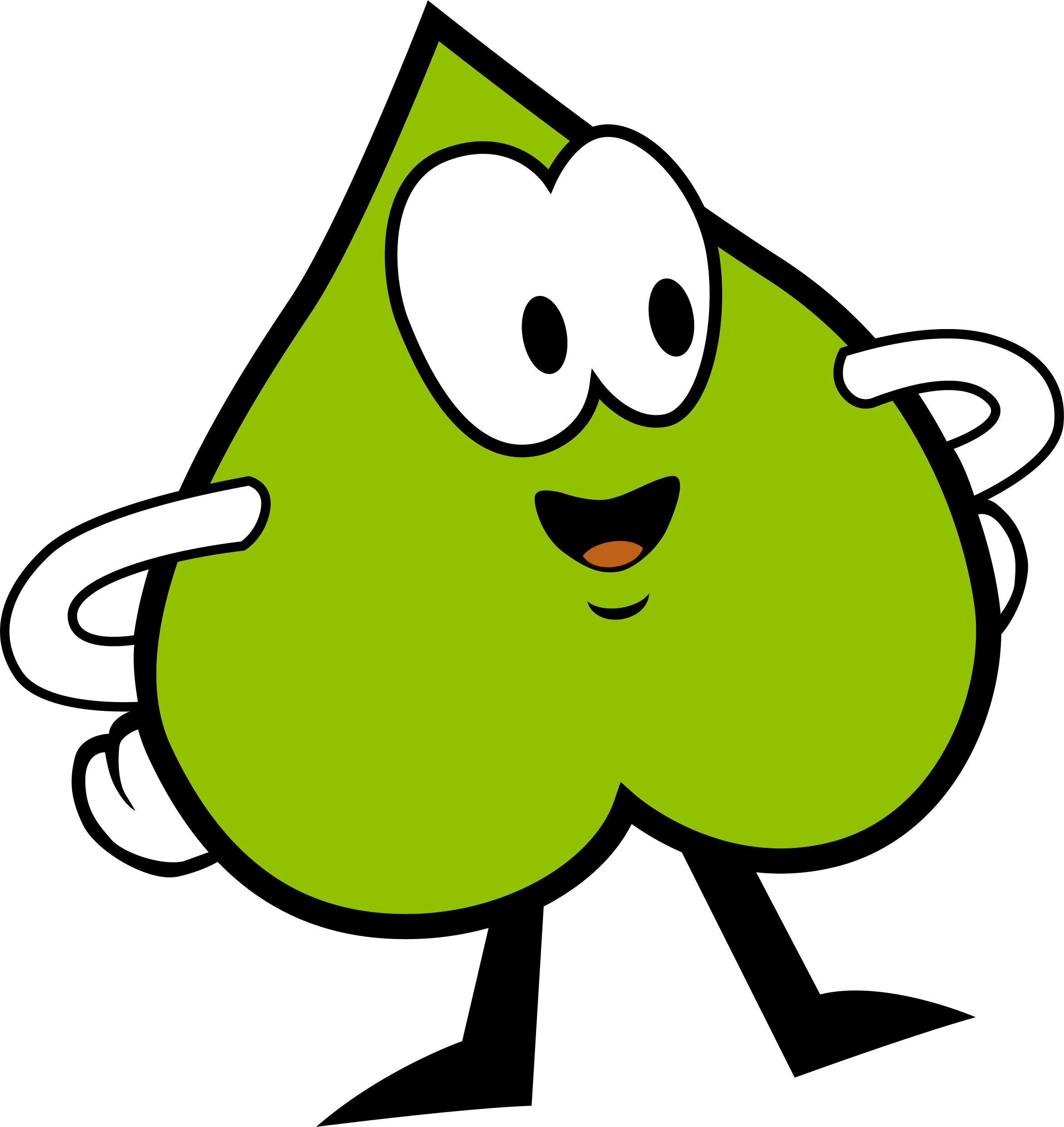 ?
14
7
4
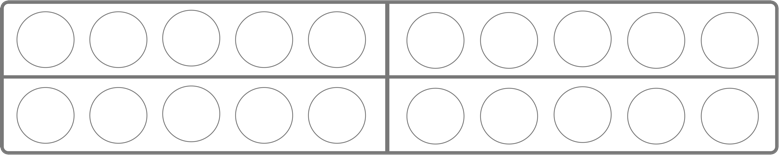 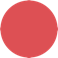 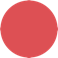 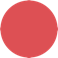 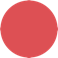 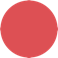 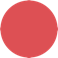 14
7
4
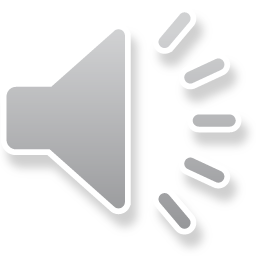 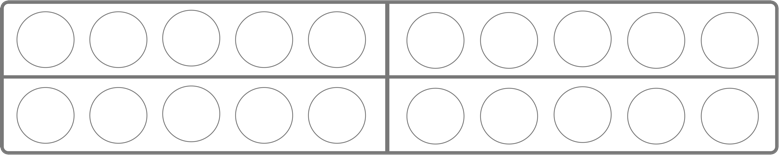 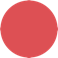 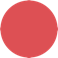 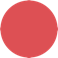 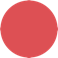 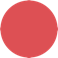 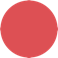 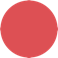 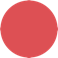 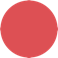 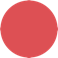 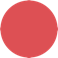 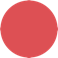 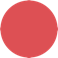 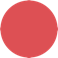 Wie viele Plättchen siehst du ?
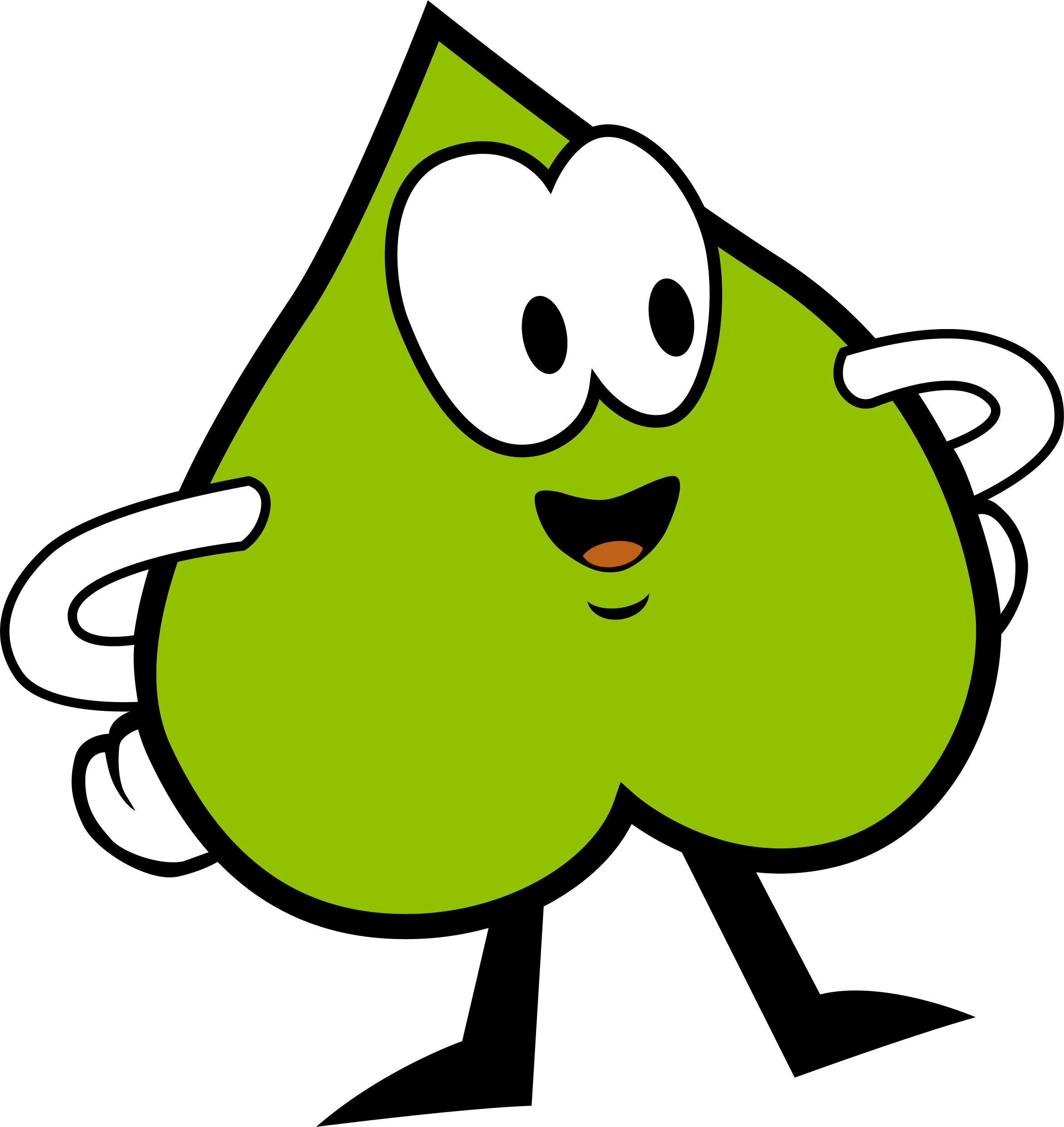 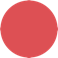 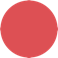 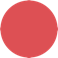 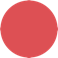 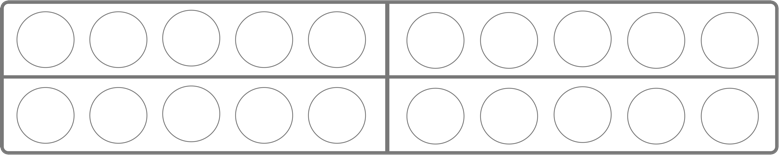 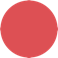 Wie viele Plättchen hast du gesehen ?
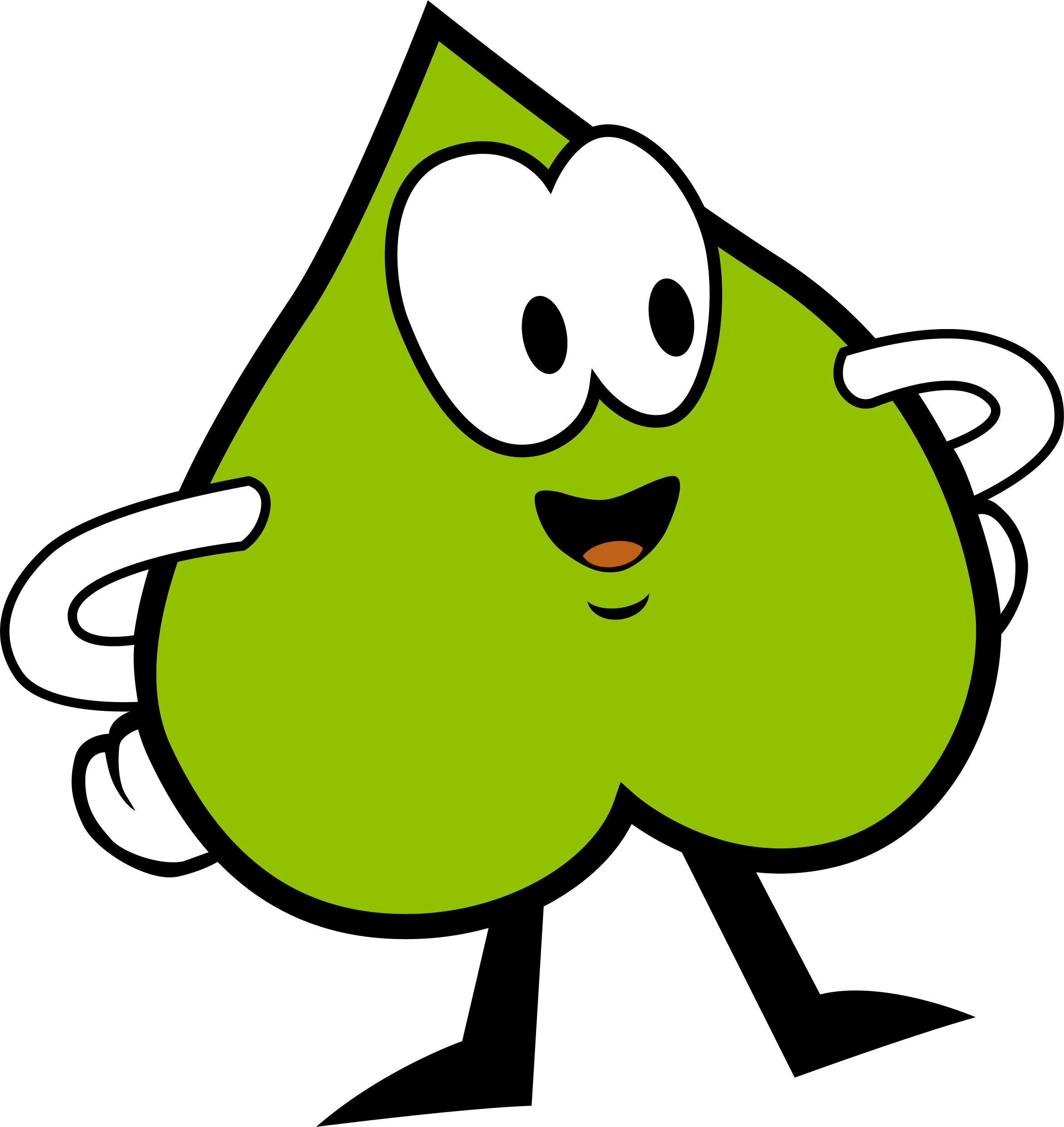 ?
14
7
4
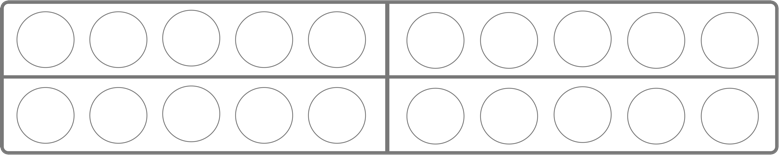 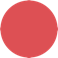 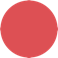 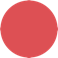 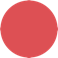 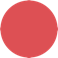 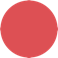 Super gemacht !
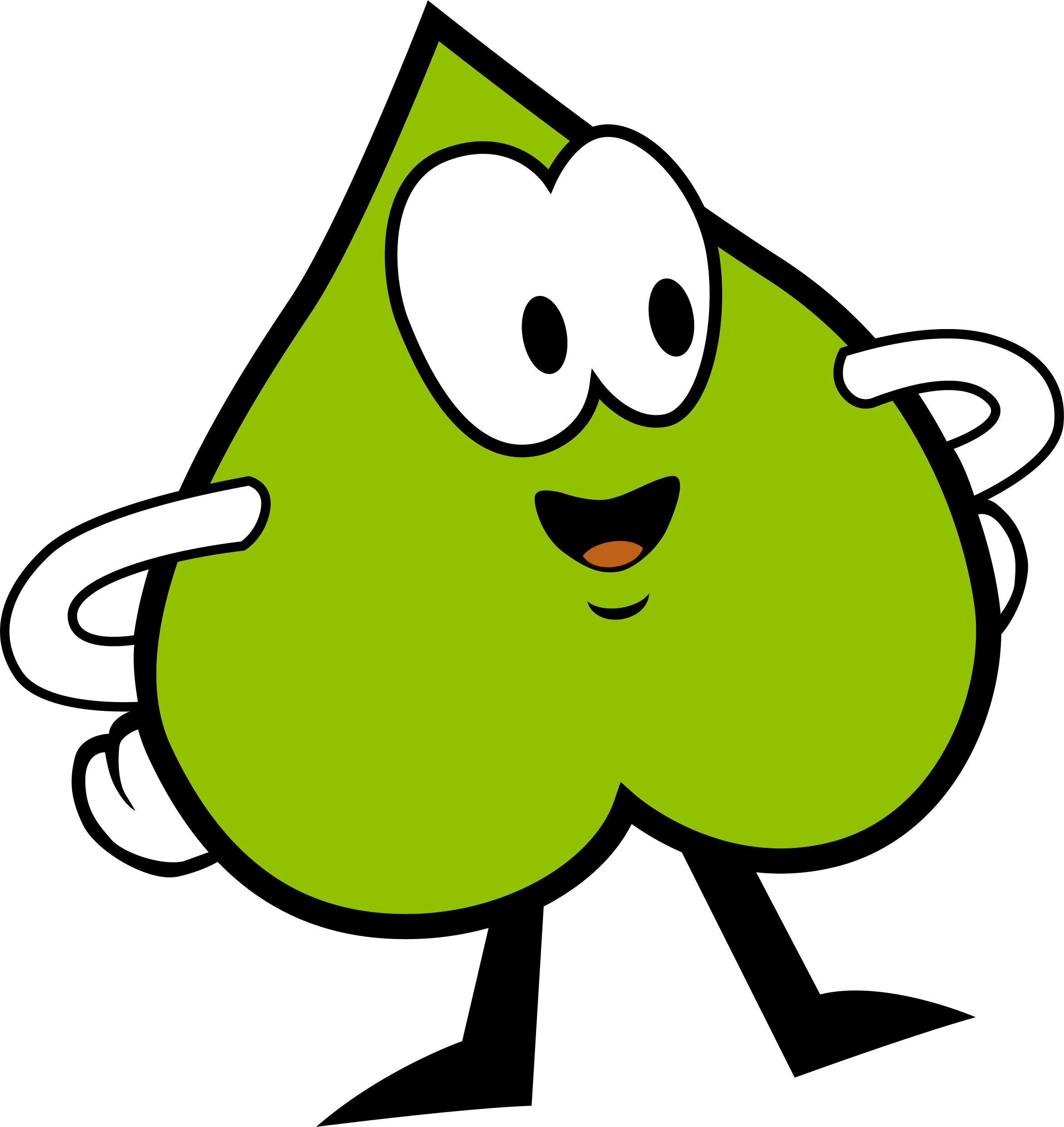 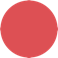 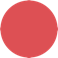 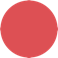 14
7
4
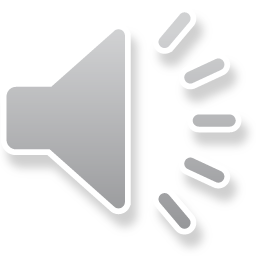 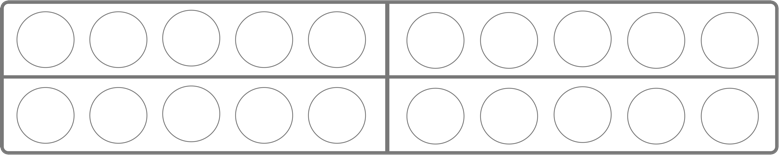 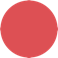 Wie viele Plättchen siehst du ?
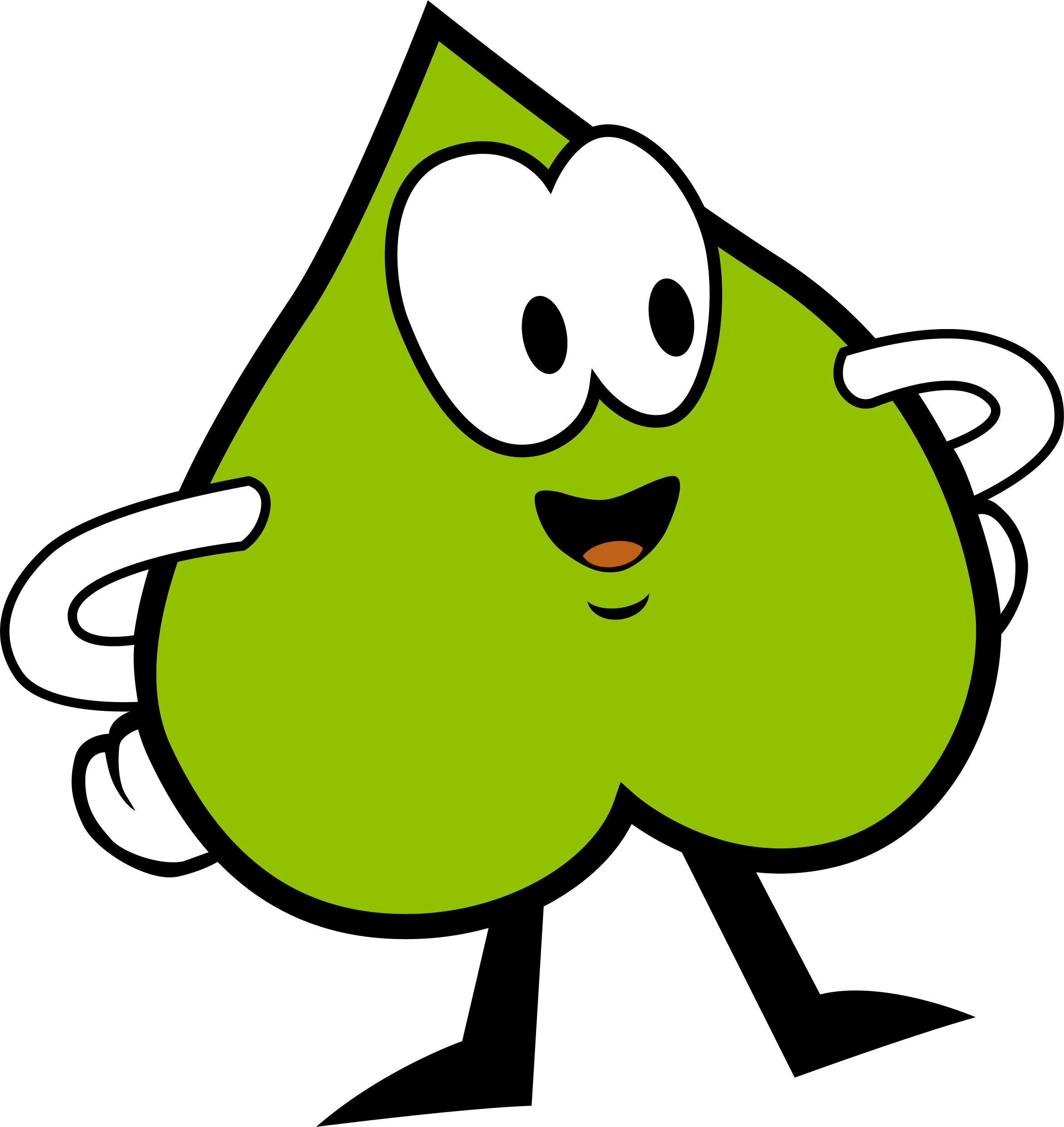 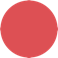 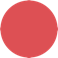 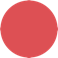 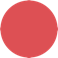 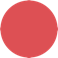 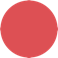 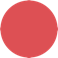 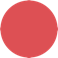 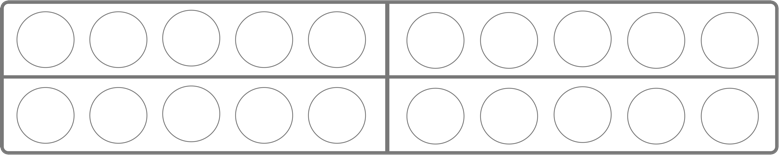 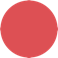 Wie viele Plättchen hast du gesehen ?
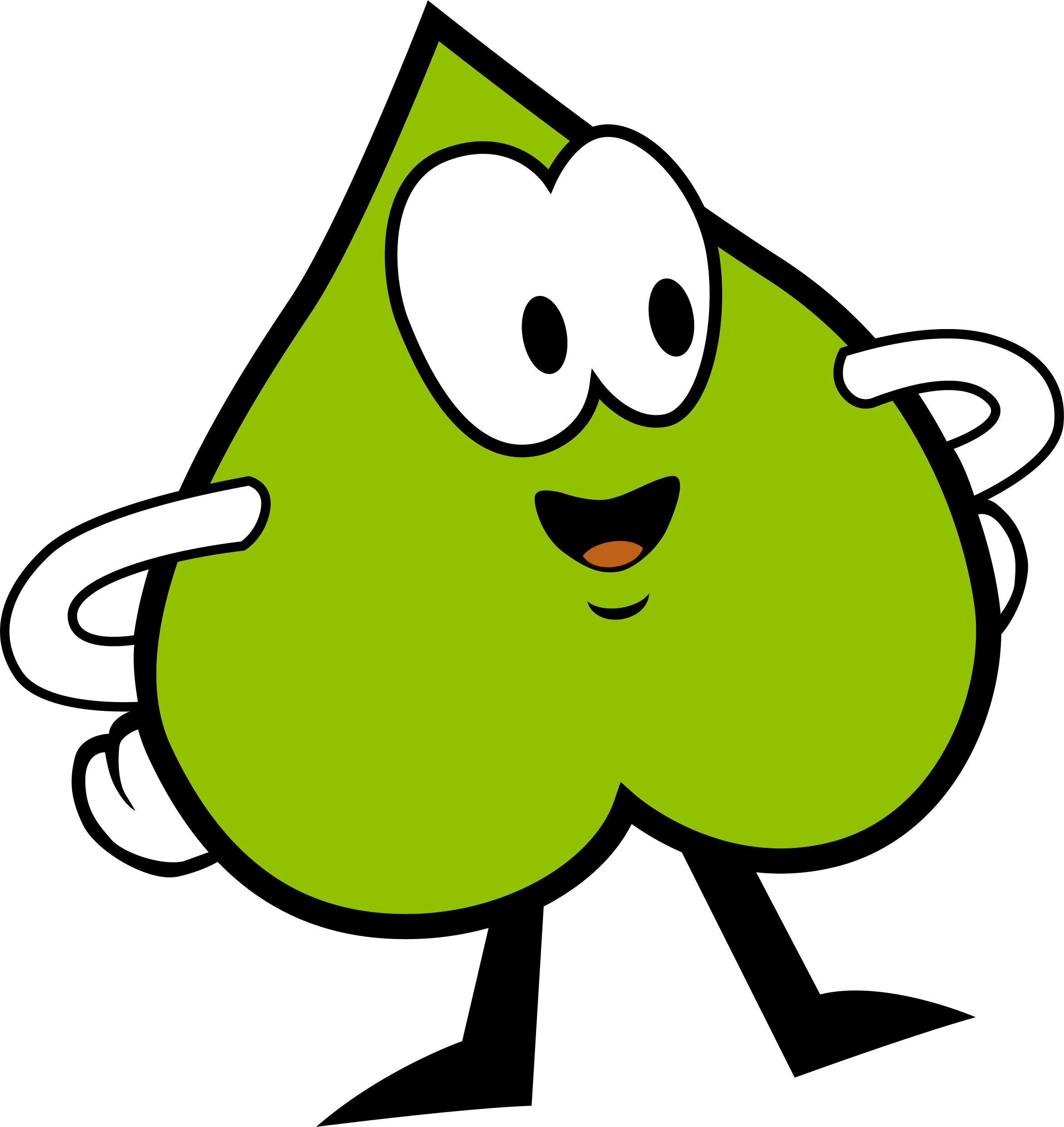 ?
6
0
9
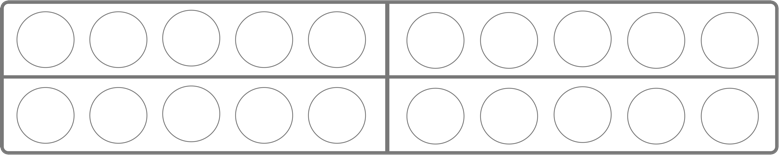 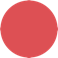 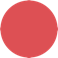 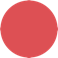 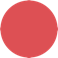 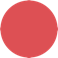 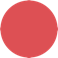 6
0
9
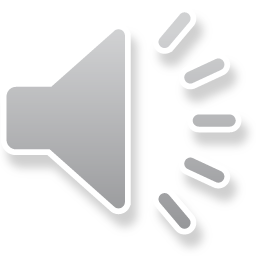 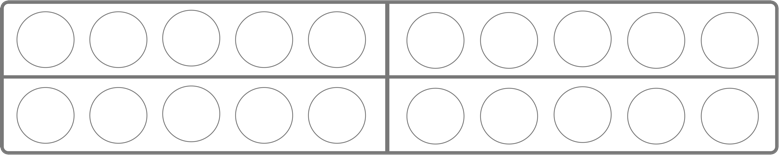 Wie viele Plättchen siehst du ?
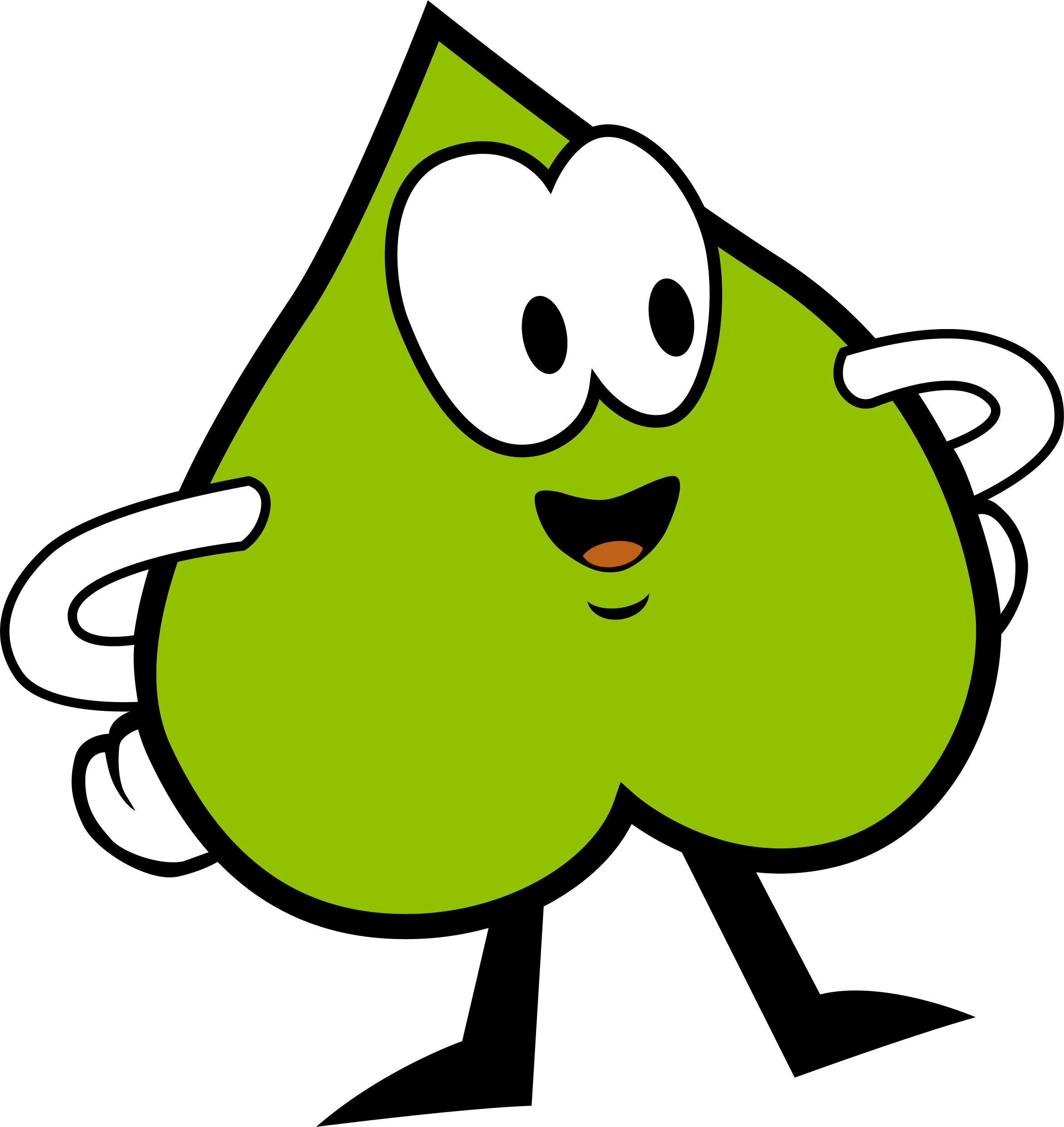 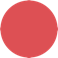 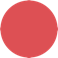 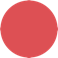 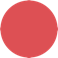 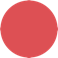 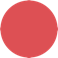 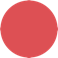 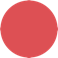 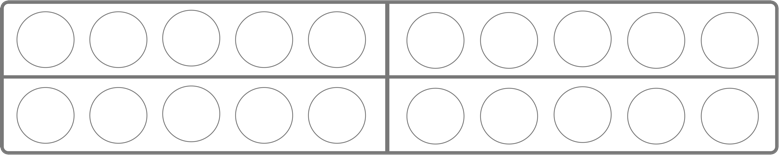 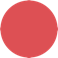 Wie viele Plättchen hast du gesehen ?
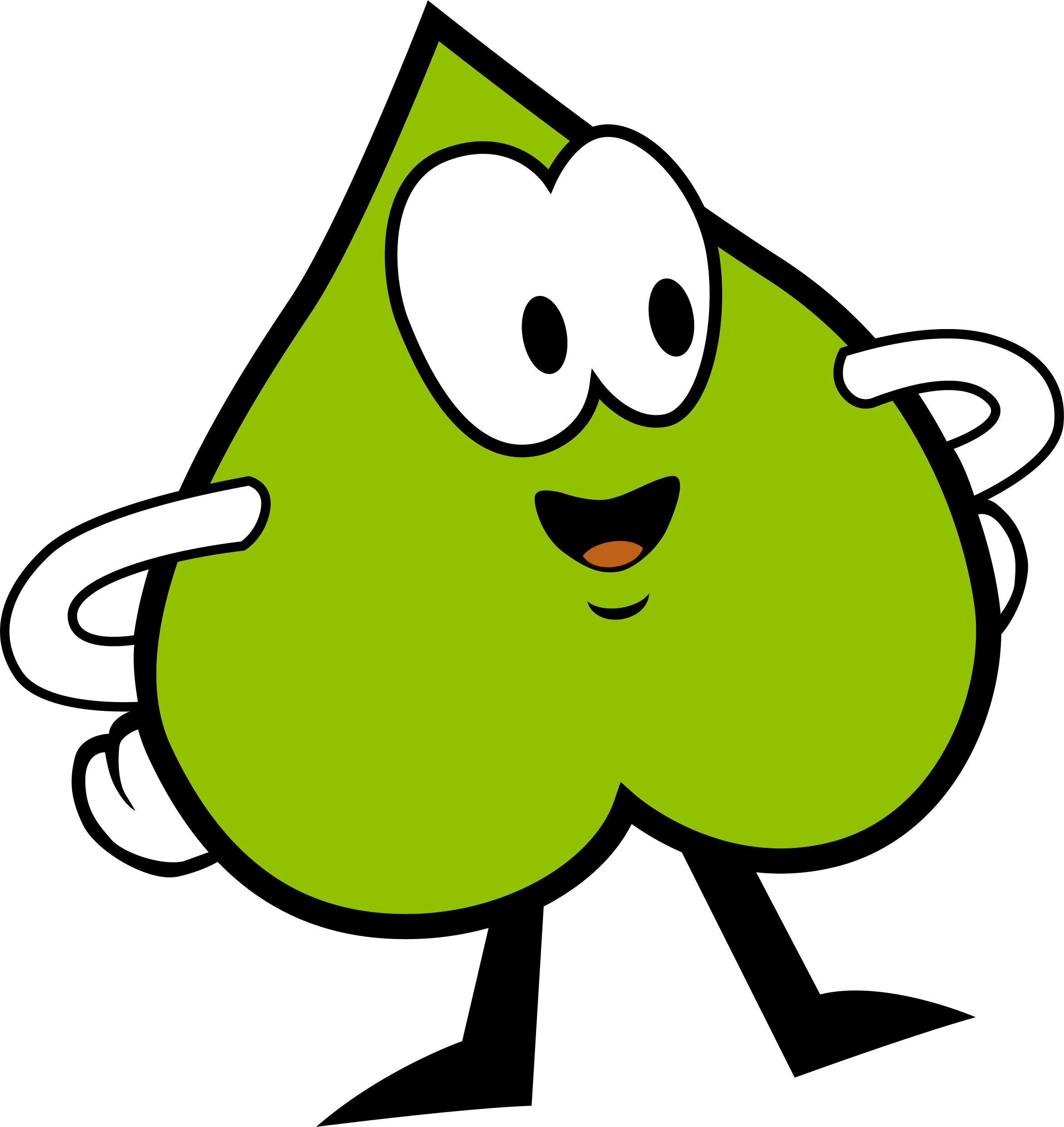 ?
6
0
9
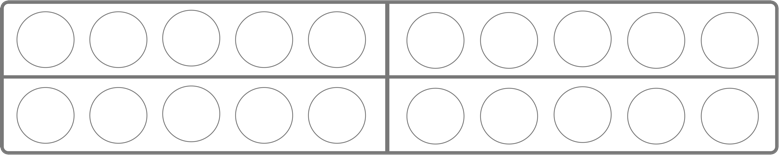 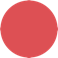 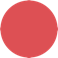 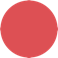 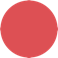 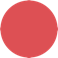 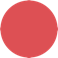 6
0
9
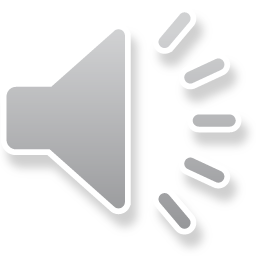 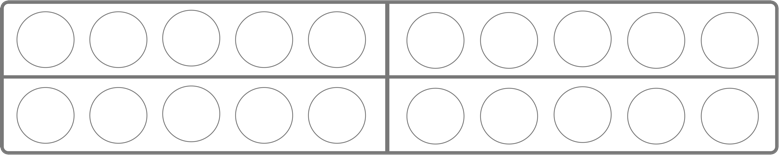 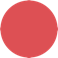 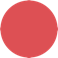 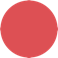 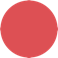 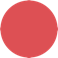 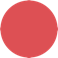 Wie viele Plättchen siehst du ?
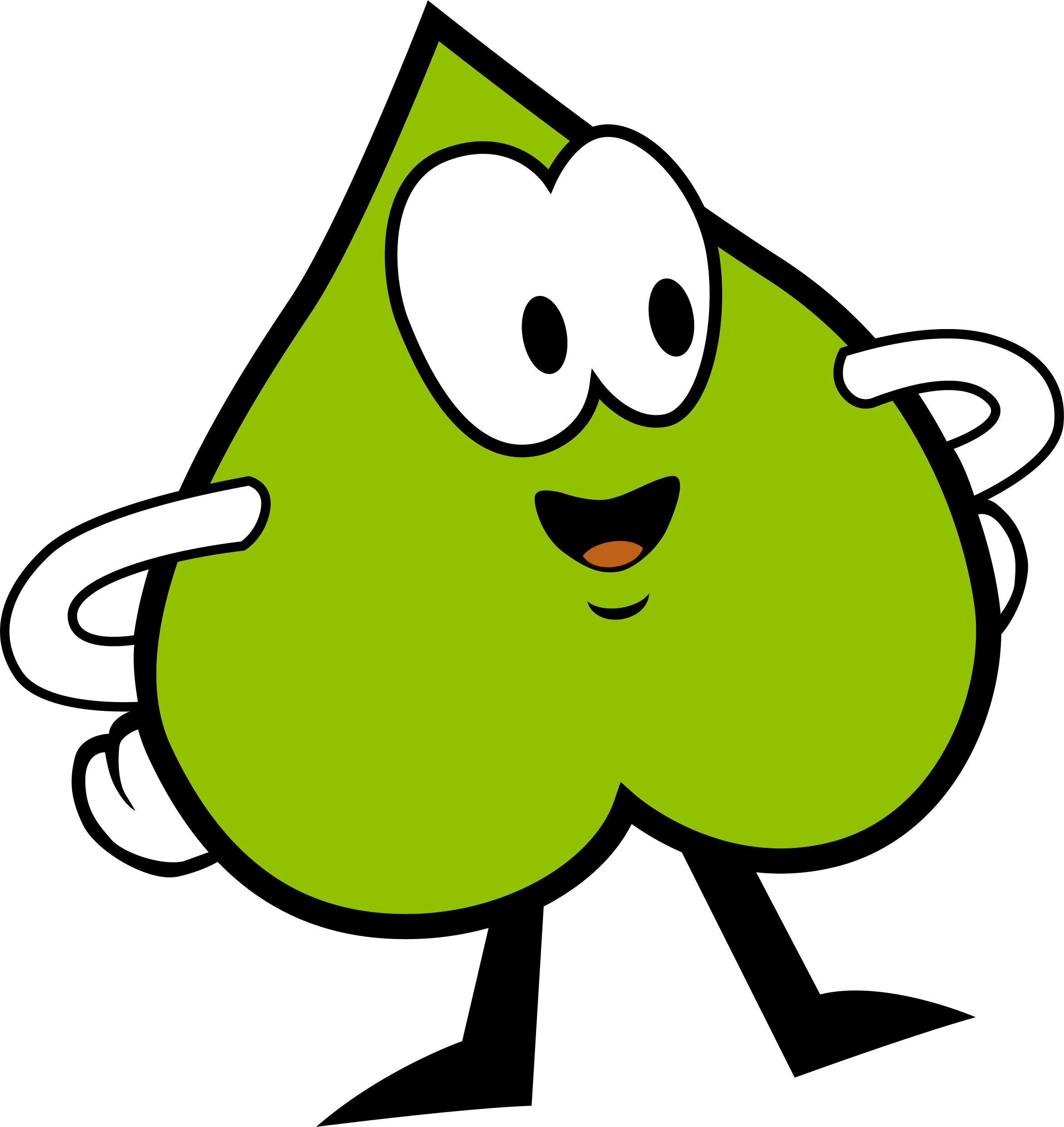 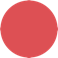 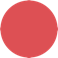 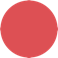 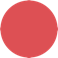 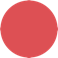 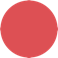 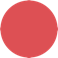 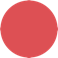 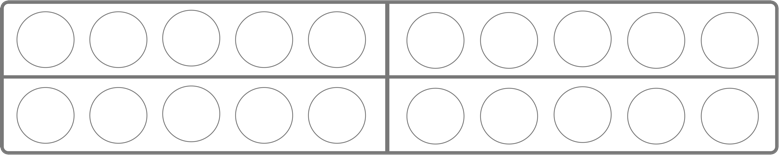 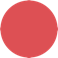 Wie viele Plättchen hast du gesehen ?
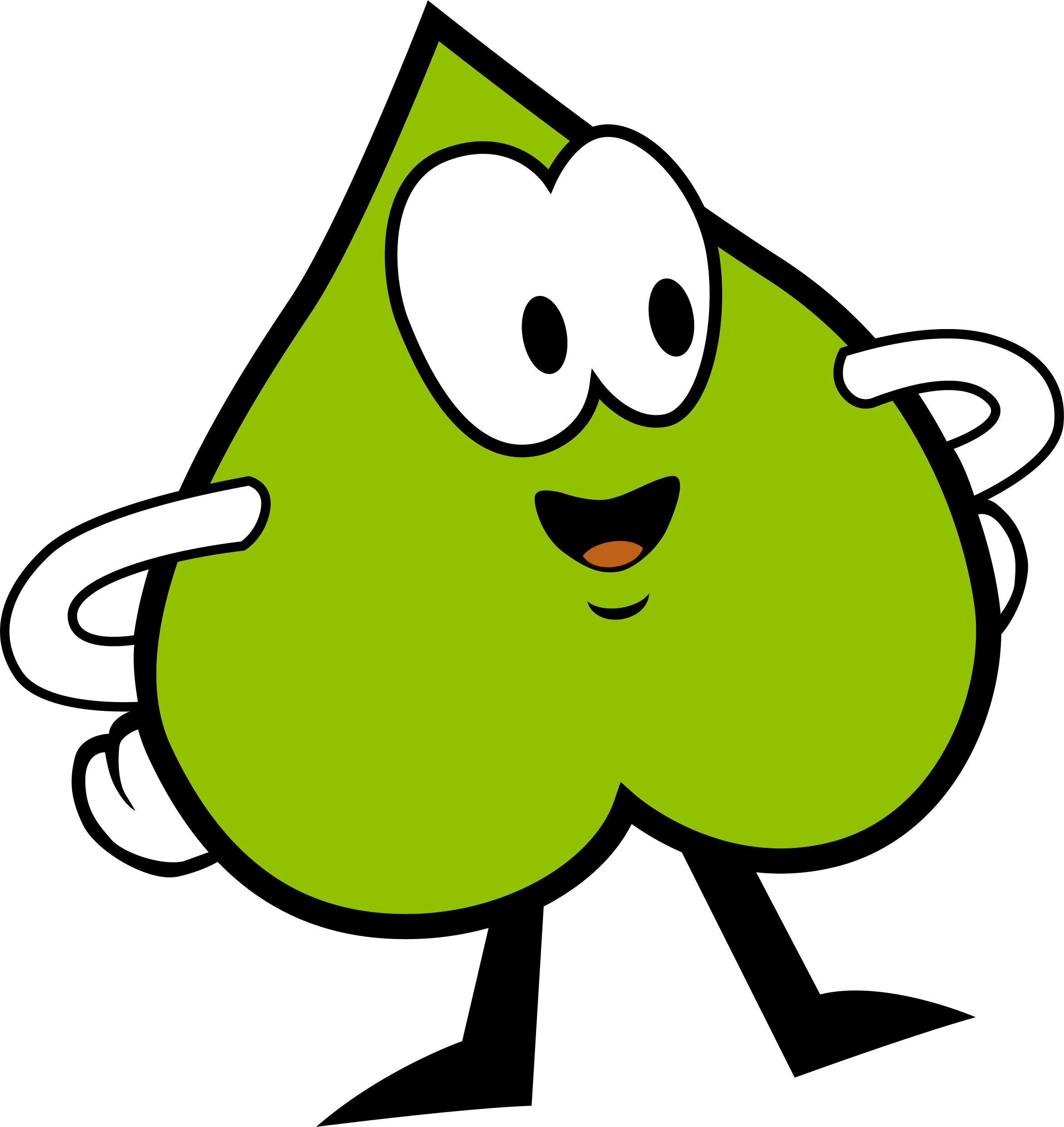 ?
6
0
9
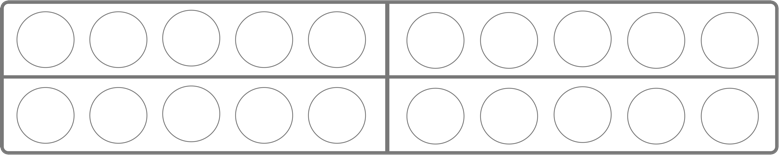 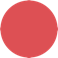 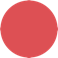 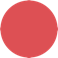 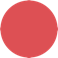 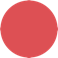 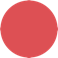 Super gemacht !
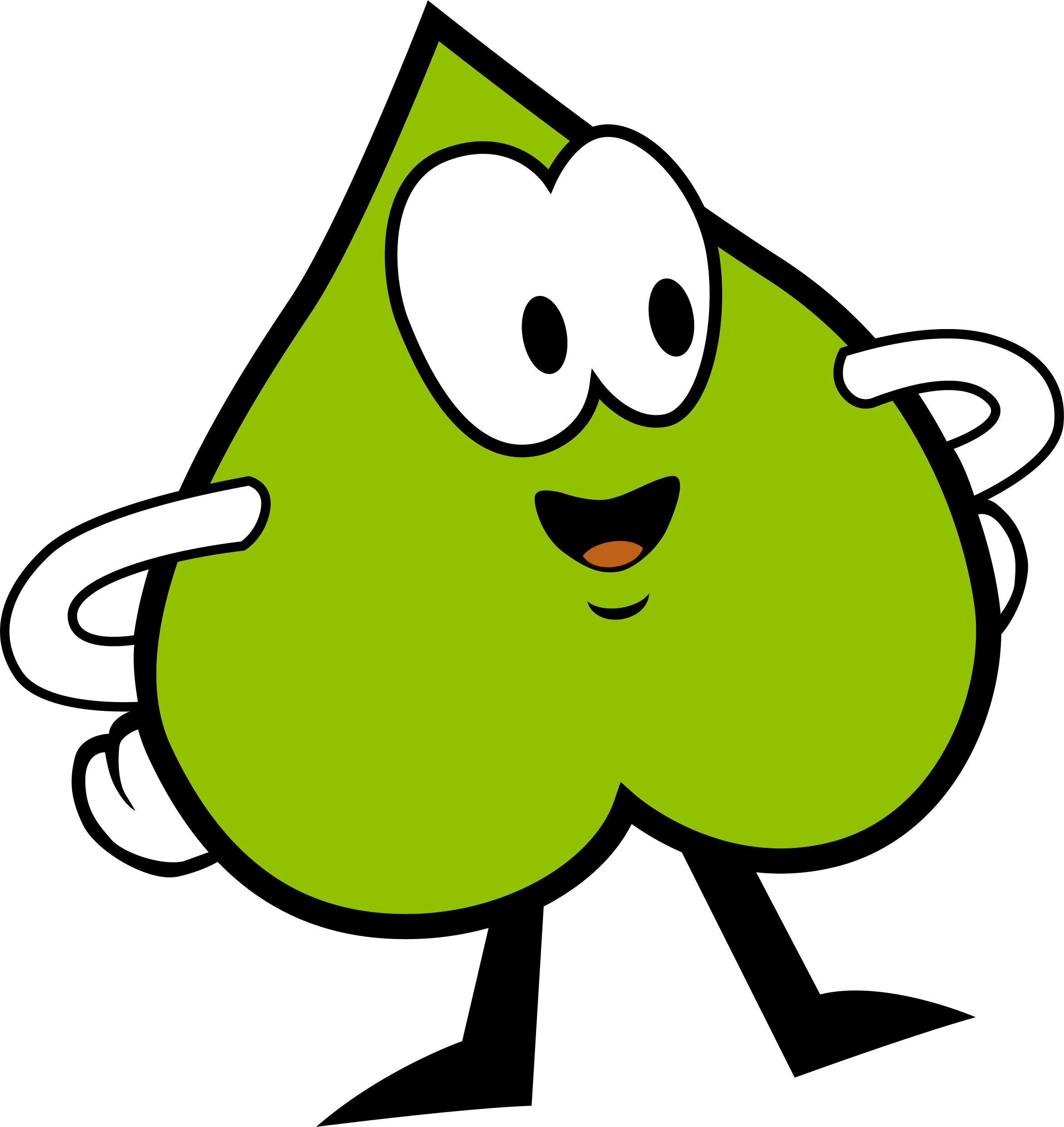 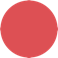 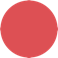 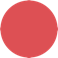 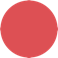 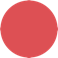 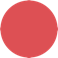 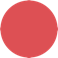 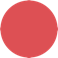 6
0
9
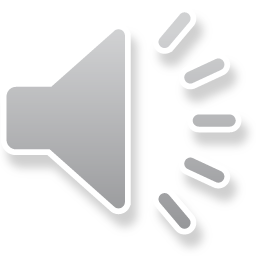 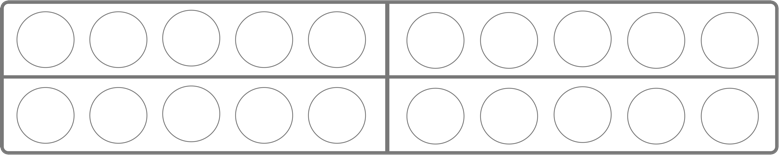 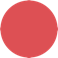 Wie viele Plättchen siehst du ?
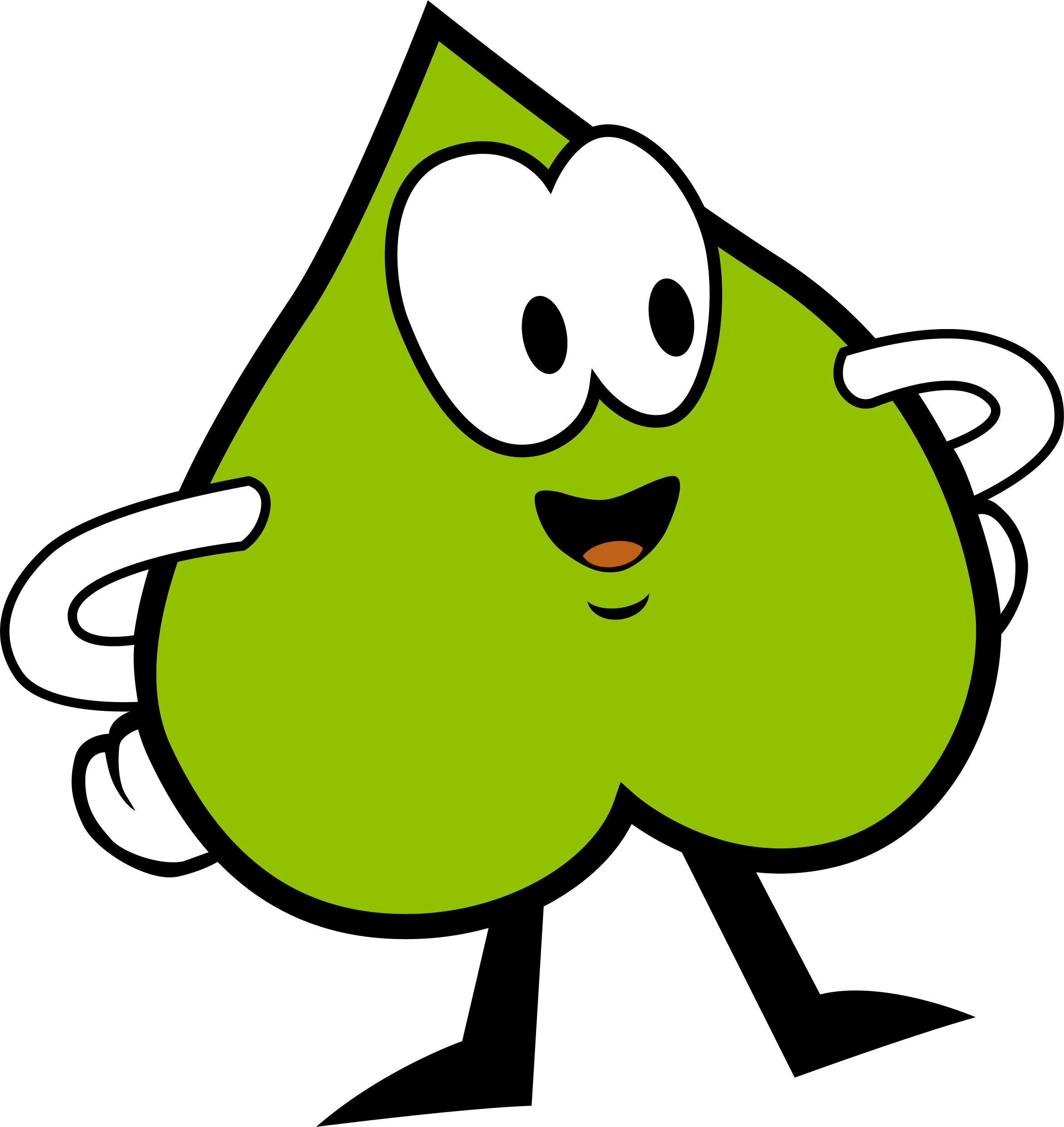 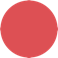 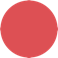 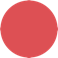 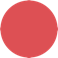 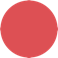 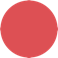 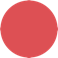 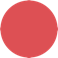 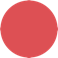 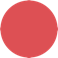 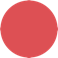 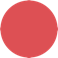 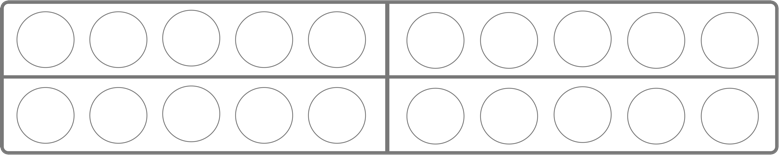 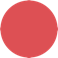 Wie viele Plättchen hast du gesehen ?
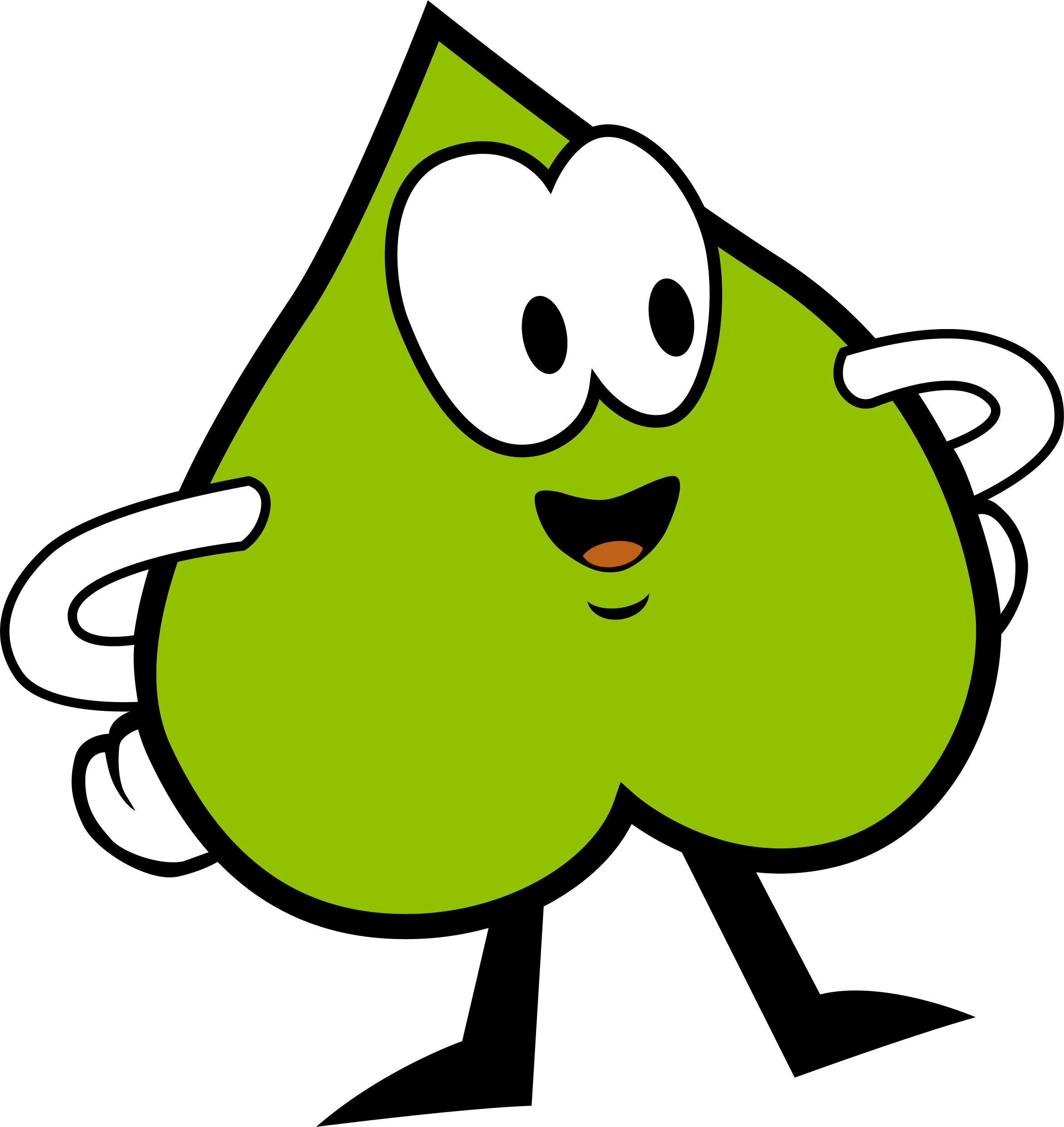 ?
18
13
8
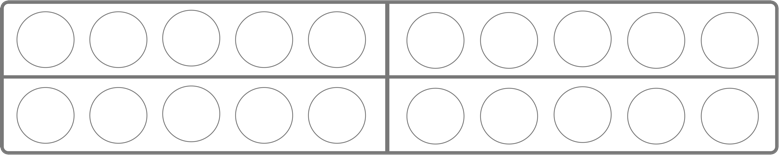 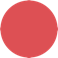 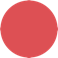 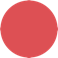 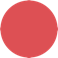 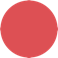 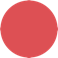 18
13
8
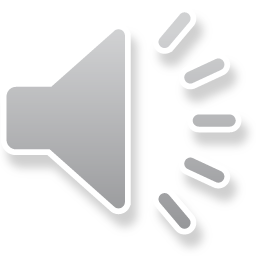 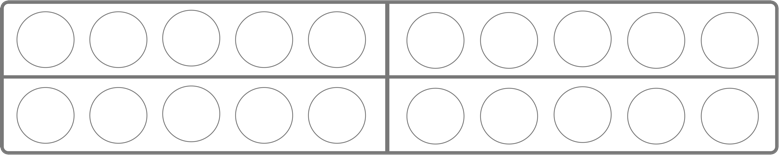 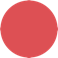 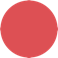 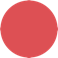 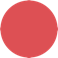 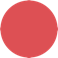 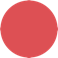 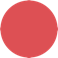 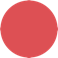 Wie viele Plättchen siehst du ?
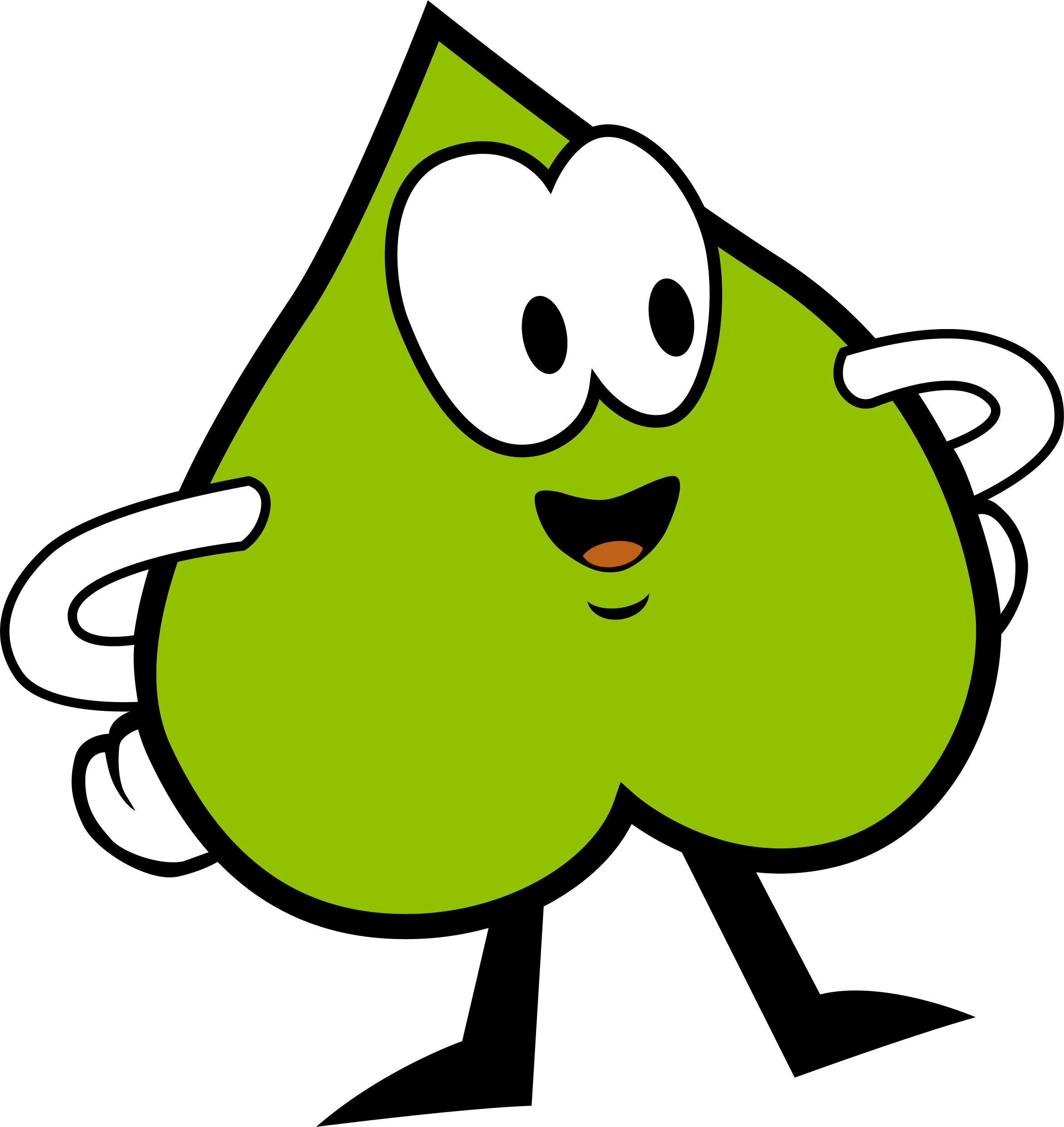 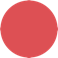 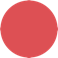 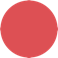 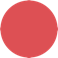 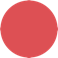 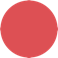 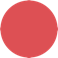 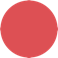 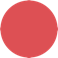 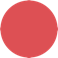 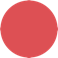 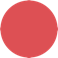 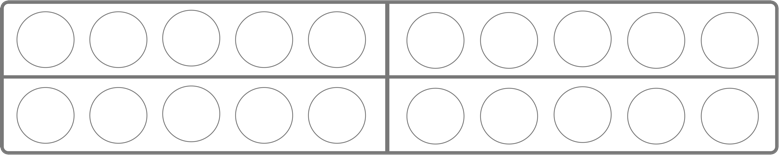 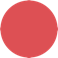 Wie viele Plättchen hast du gesehen ?
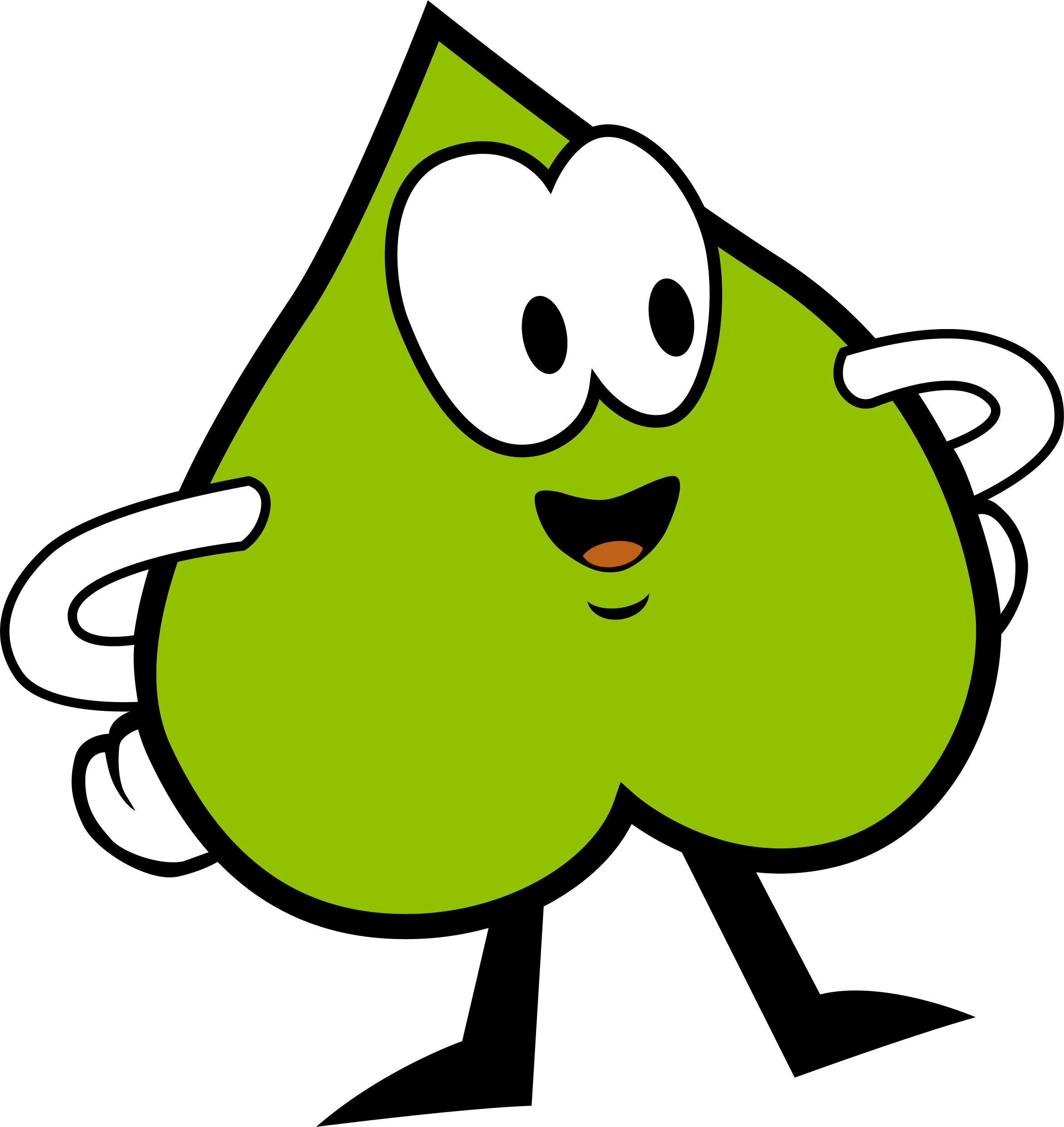 ?
18
13
8
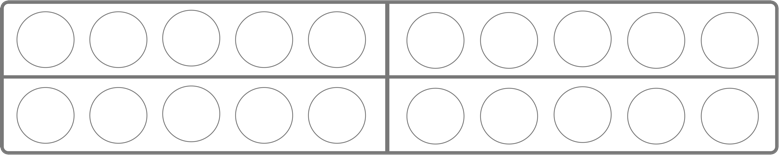 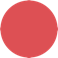 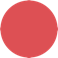 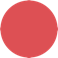 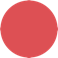 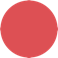 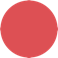 18
13
8
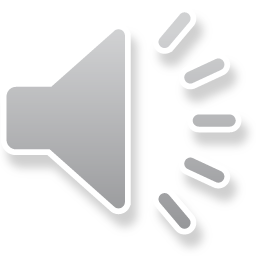 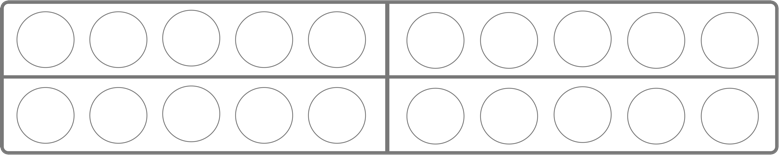 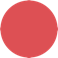 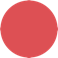 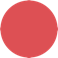 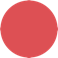 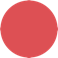 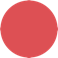 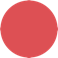 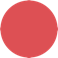 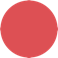 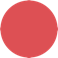 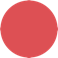 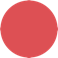 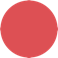 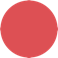 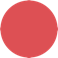 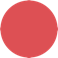 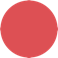 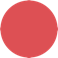 Wie viele Plättchen siehst du ?
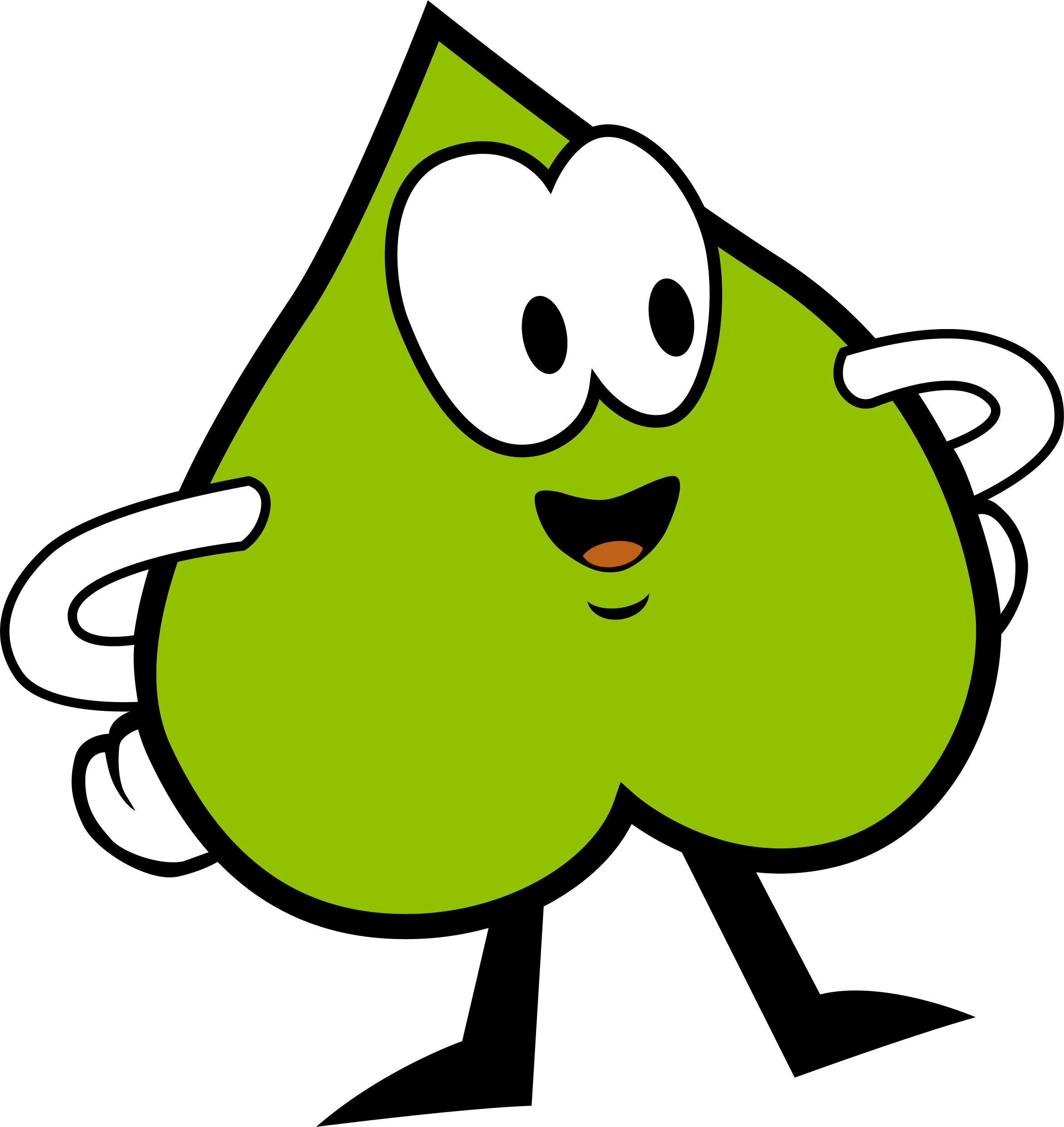 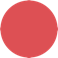 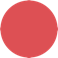 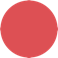 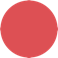 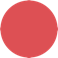 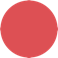 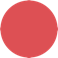 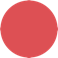 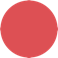 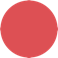 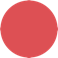 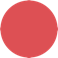 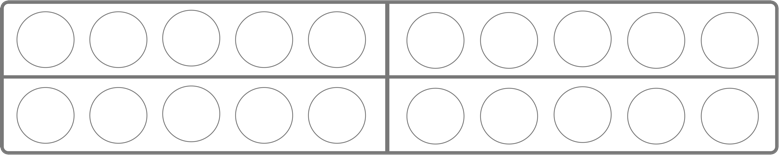 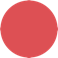 Wie viele Plättchen hast du gesehen ?
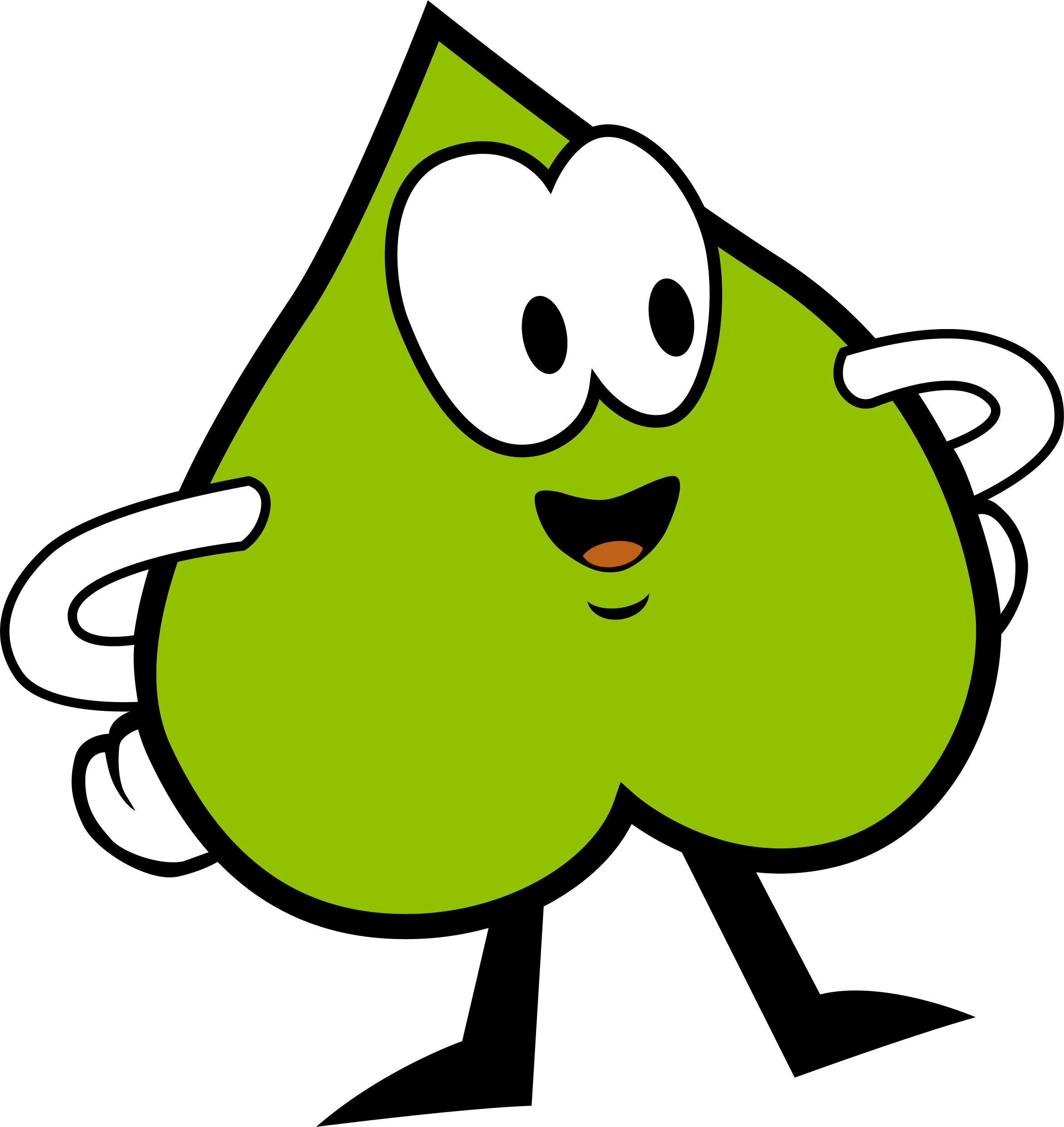 ?
18
13
8
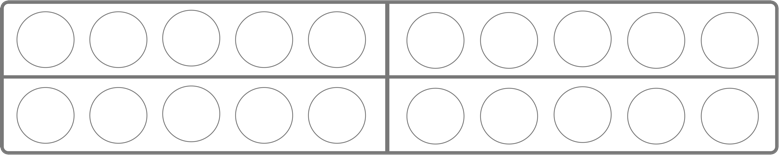 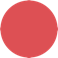 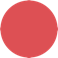 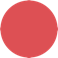 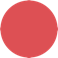 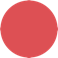 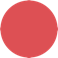 Super gemacht !
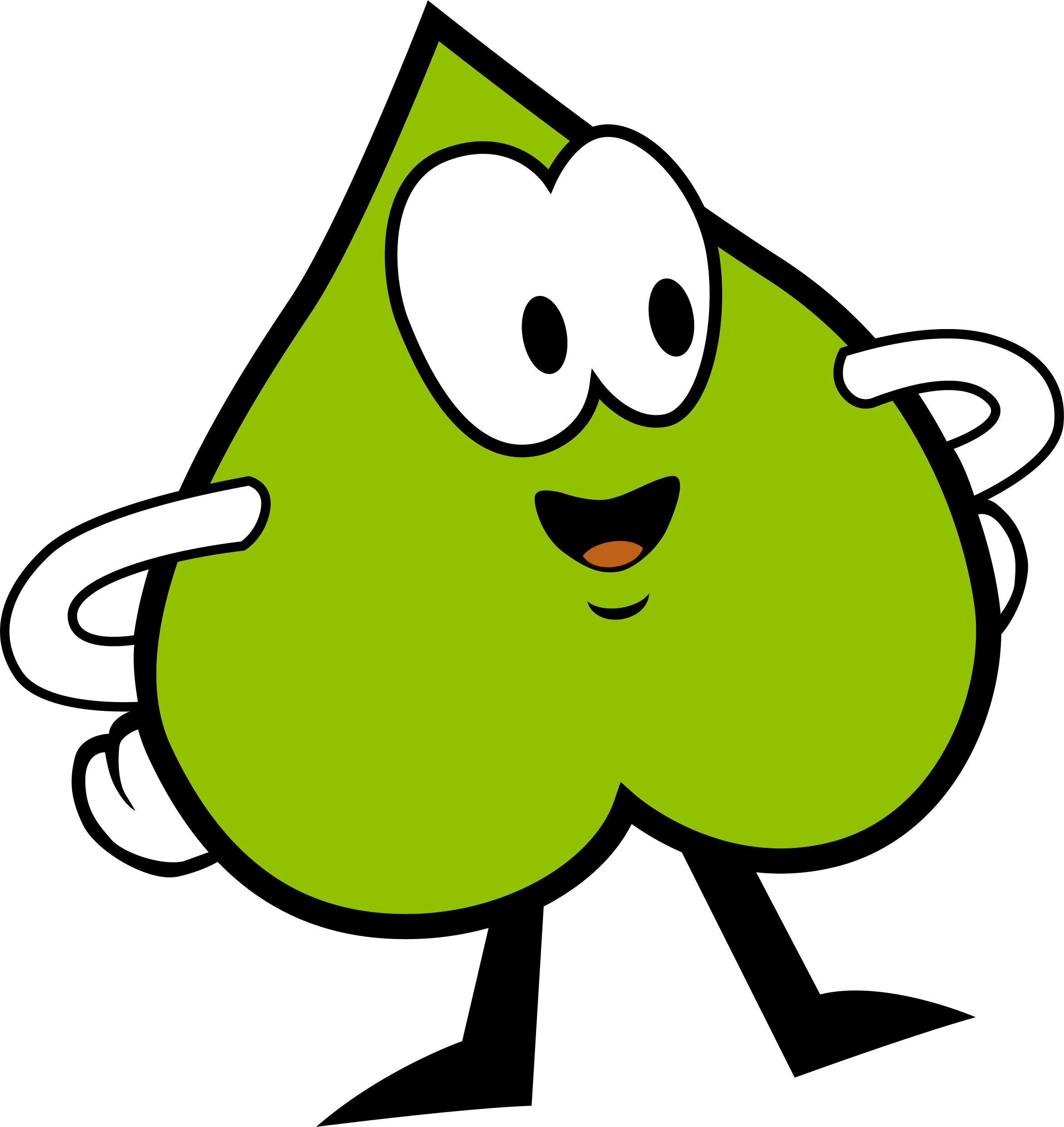 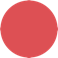 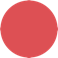 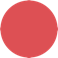 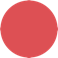 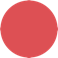 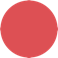 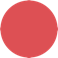 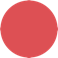 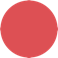 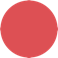 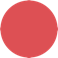 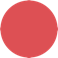 18
13
8
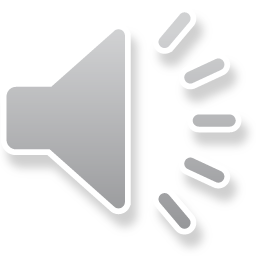 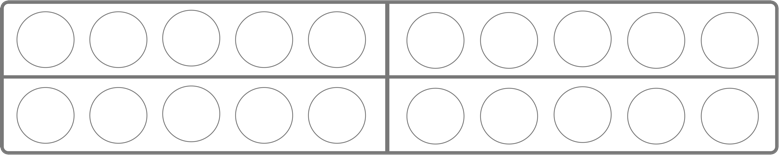 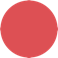 Wie viele Plättchen siehst du ?
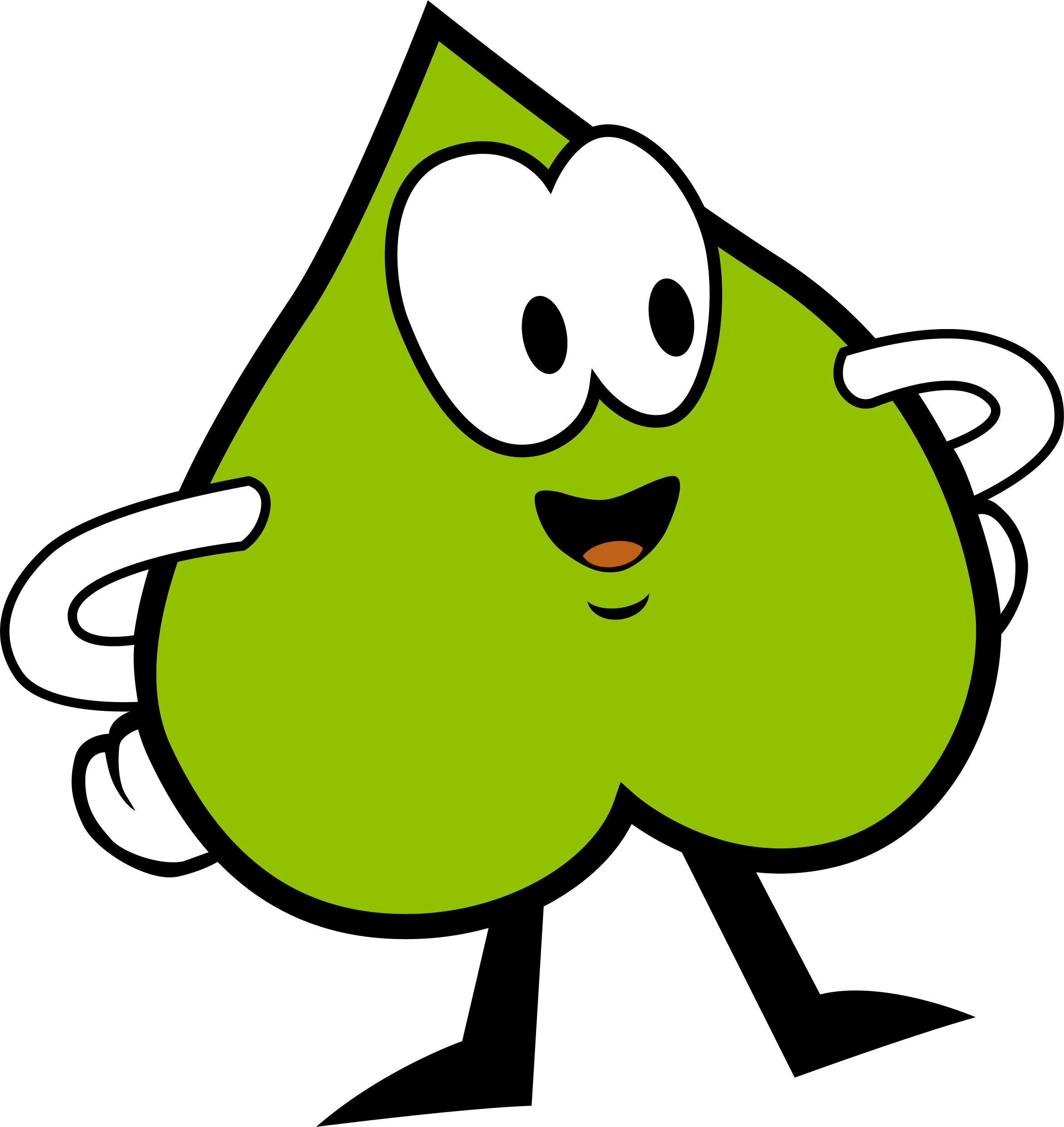 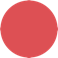 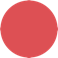 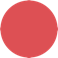 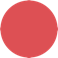 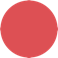 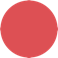 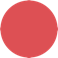 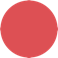 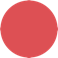 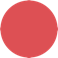 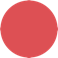 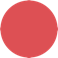 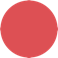 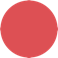 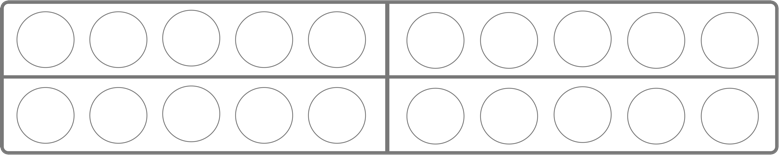 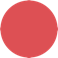 Wie viele Plättchen hast du gesehen ?
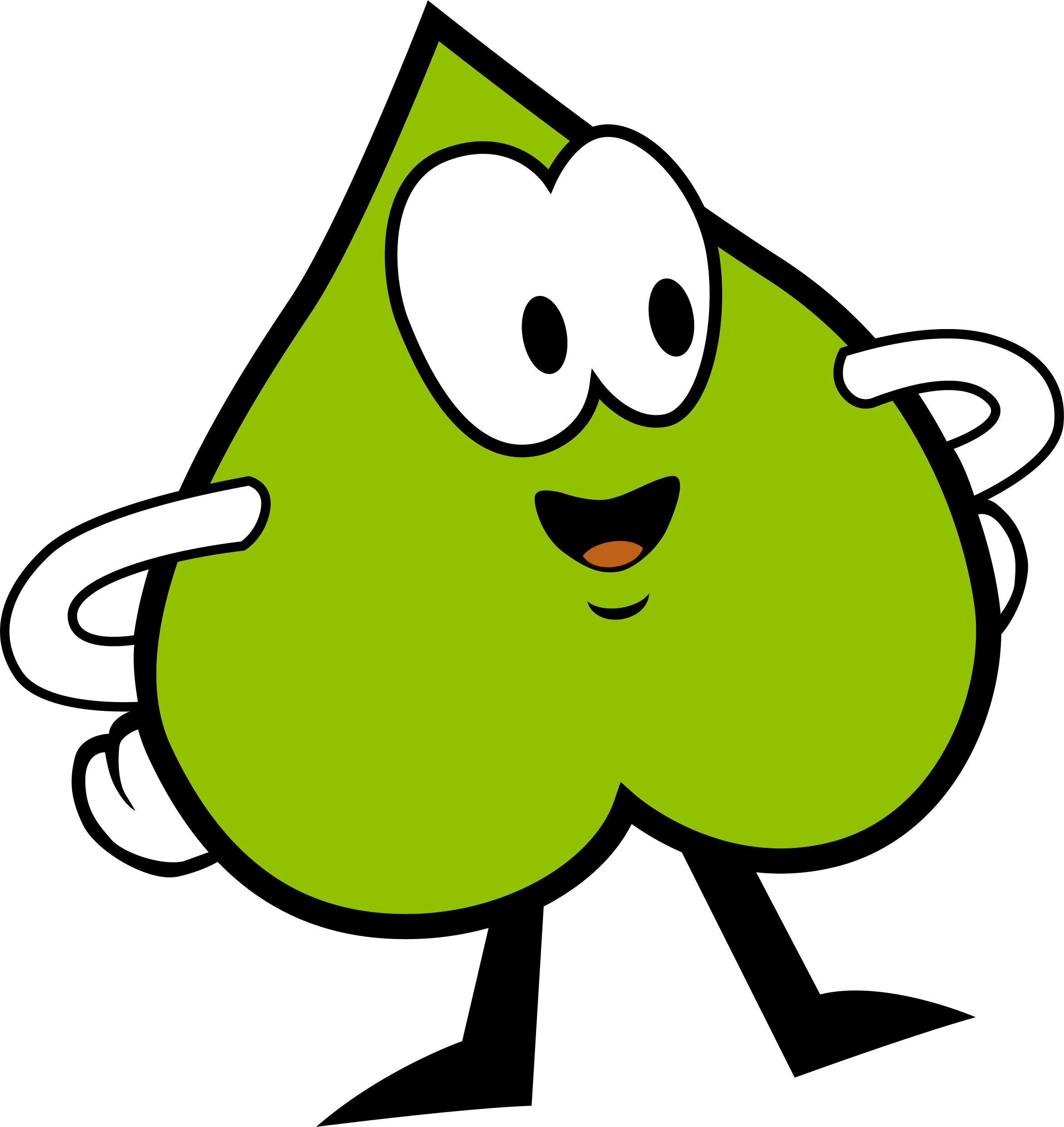 ?
12
14
15
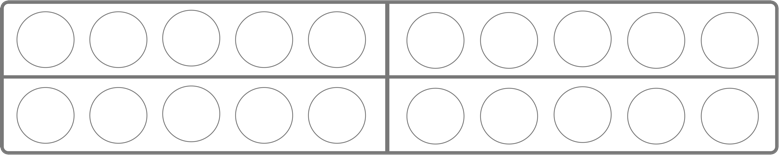 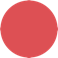 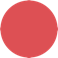 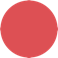 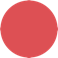 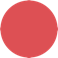 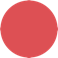 12
14
15
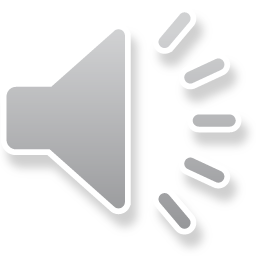 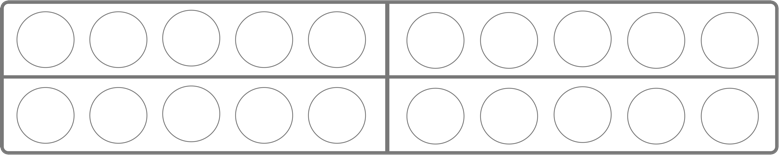 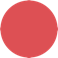 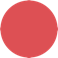 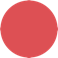 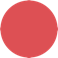 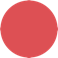 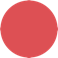 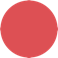 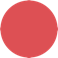 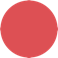 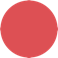 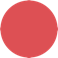 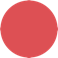 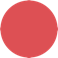 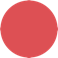 Wie viele Plättchen siehst du ?
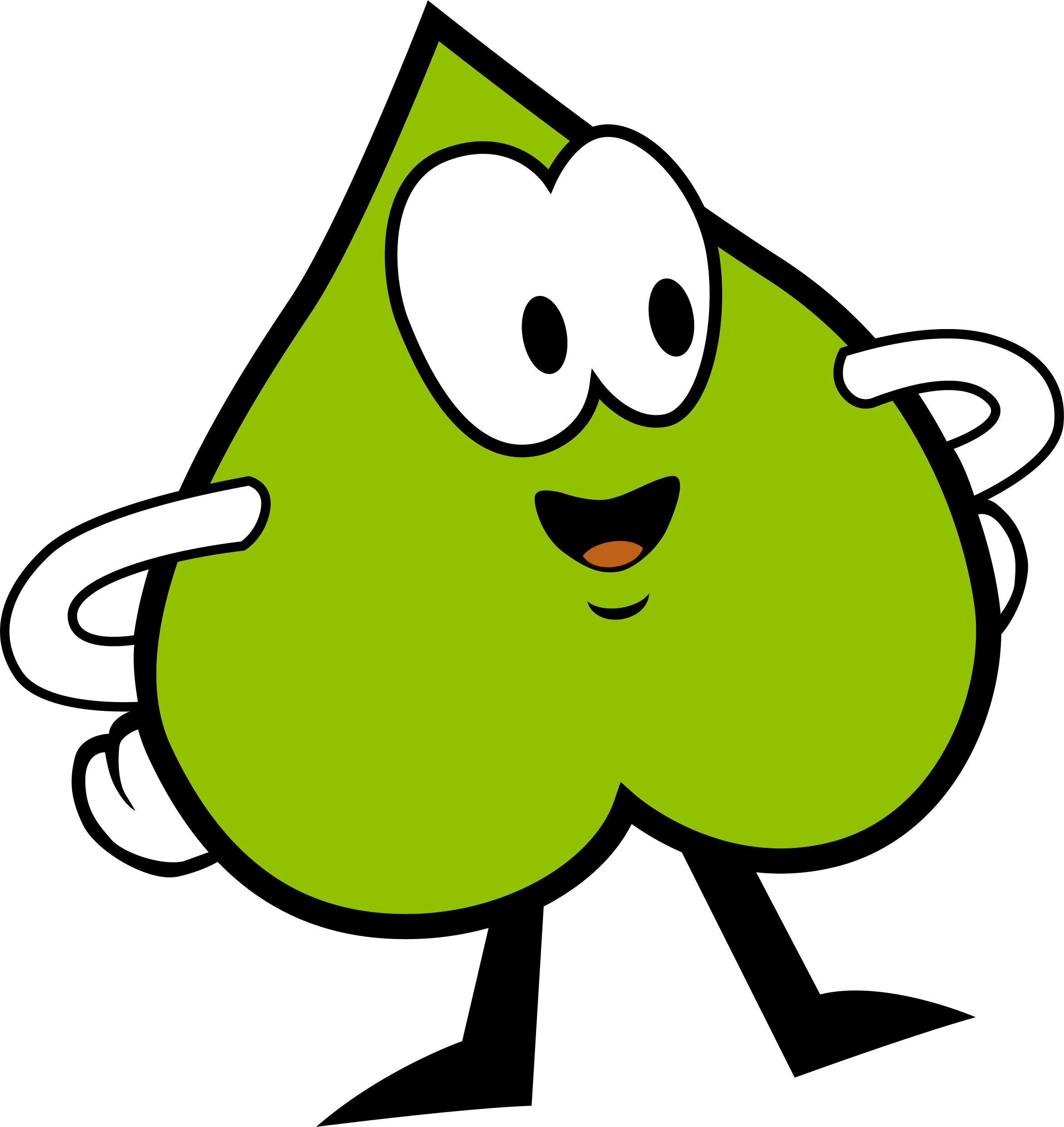 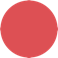 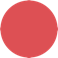 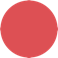 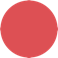 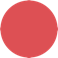 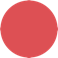 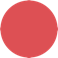 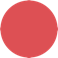 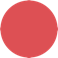 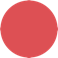 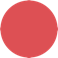 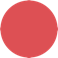 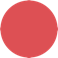 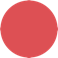 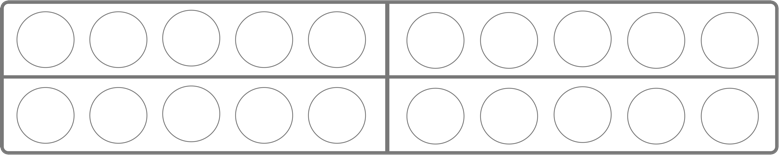 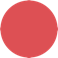 Wie viele Plättchen hast du gesehen ?
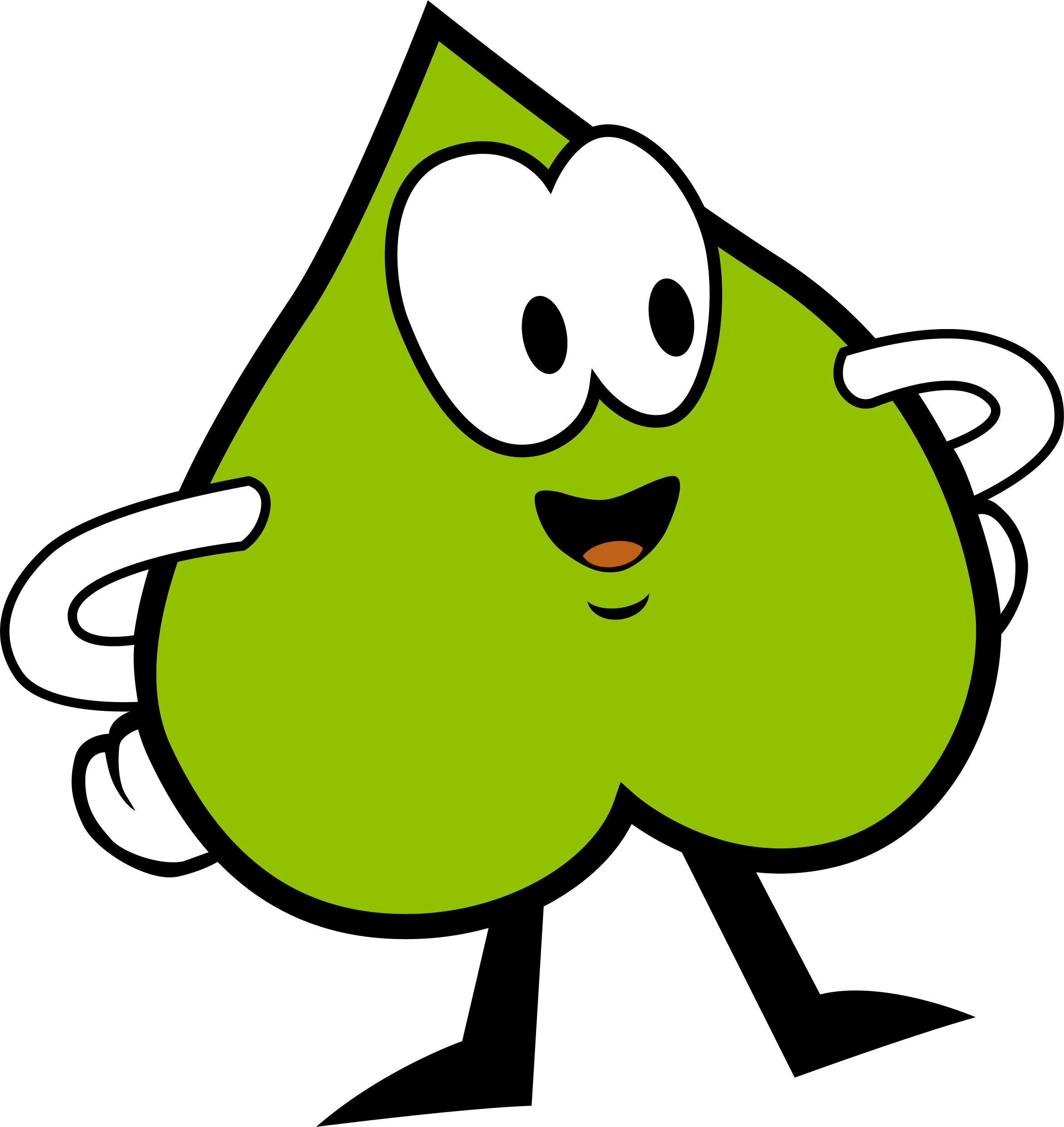 ?
12
14
15
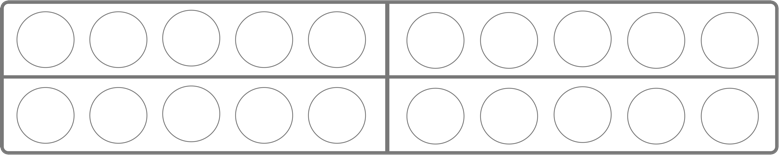 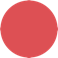 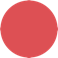 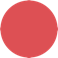 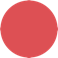 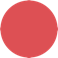 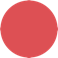 12
14
15
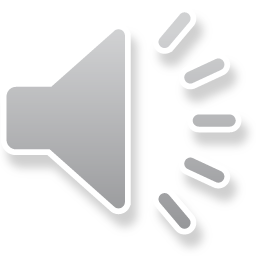 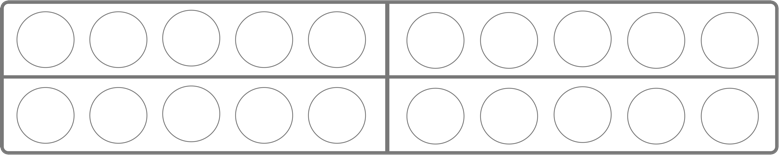 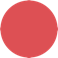 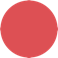 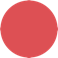 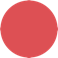 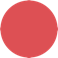 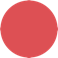 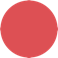 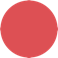 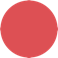 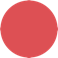 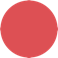 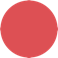 Wie viele Plättchen siehst du ?
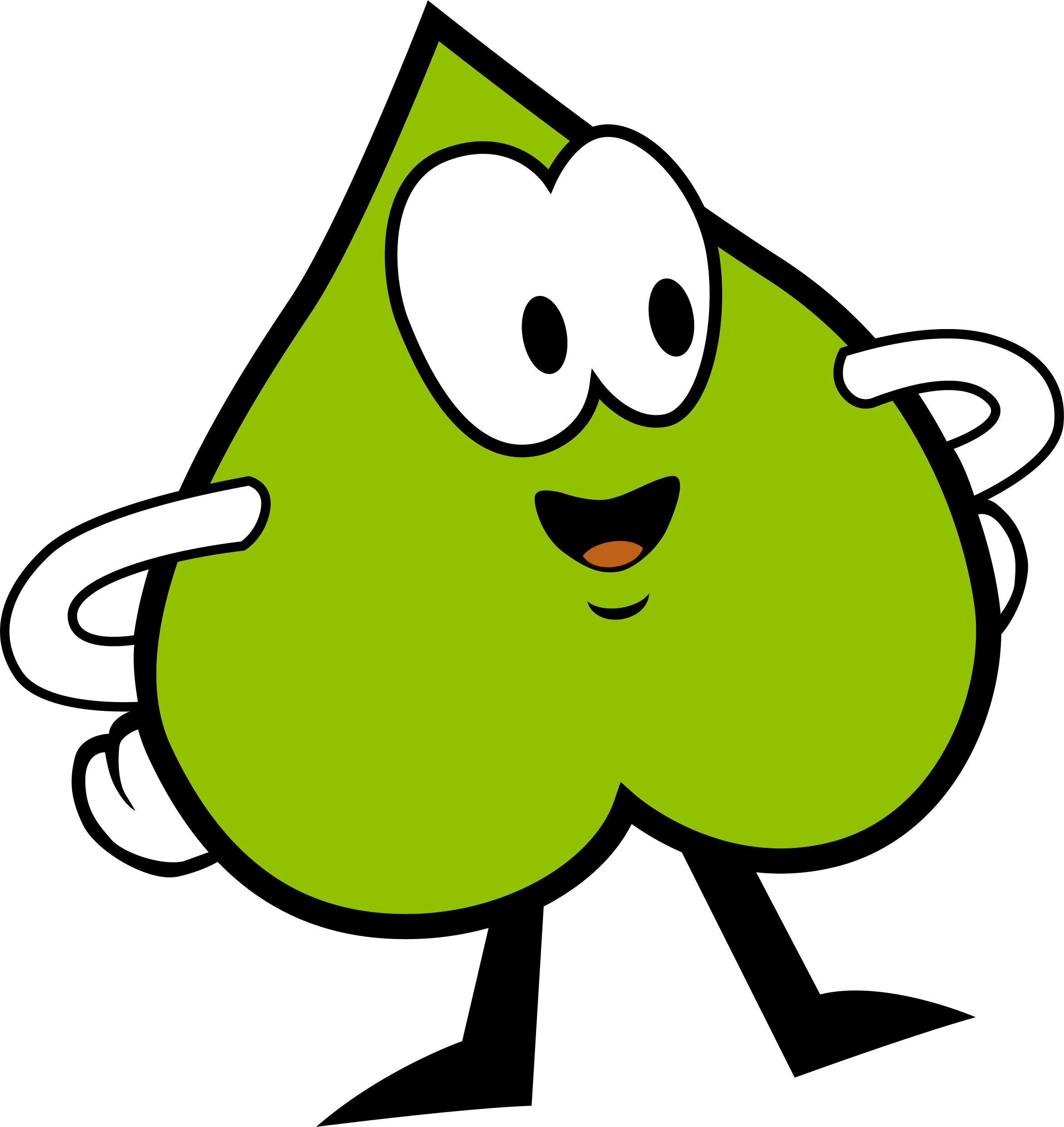 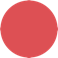 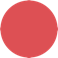 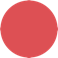 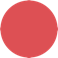 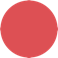 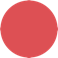 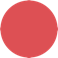 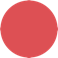 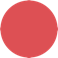 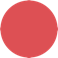 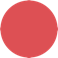 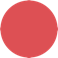 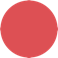 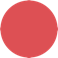 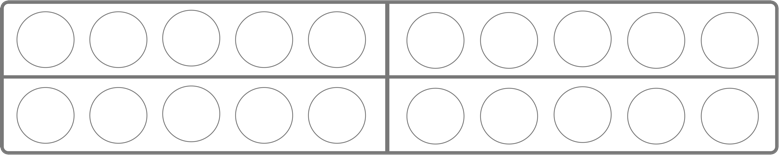 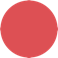 Wie viele Plättchen hast du gesehen ?
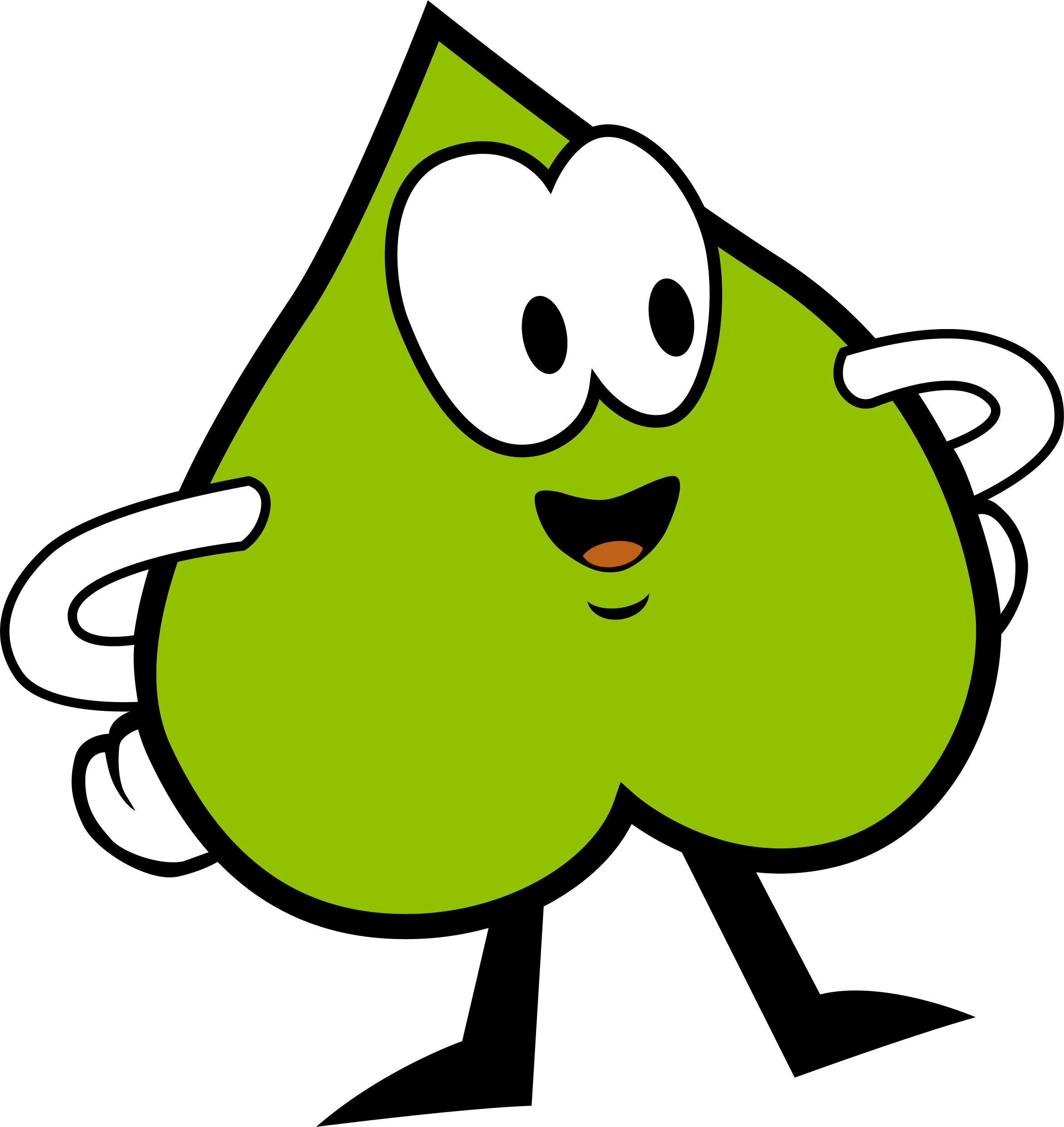 ?
12
14
15
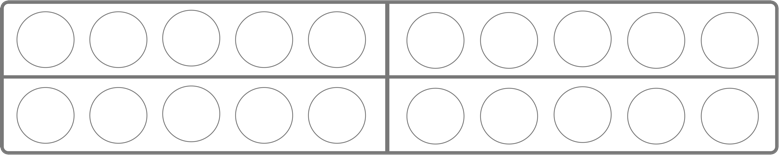 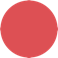 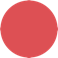 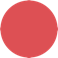 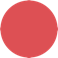 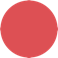 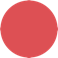 Super gemacht !
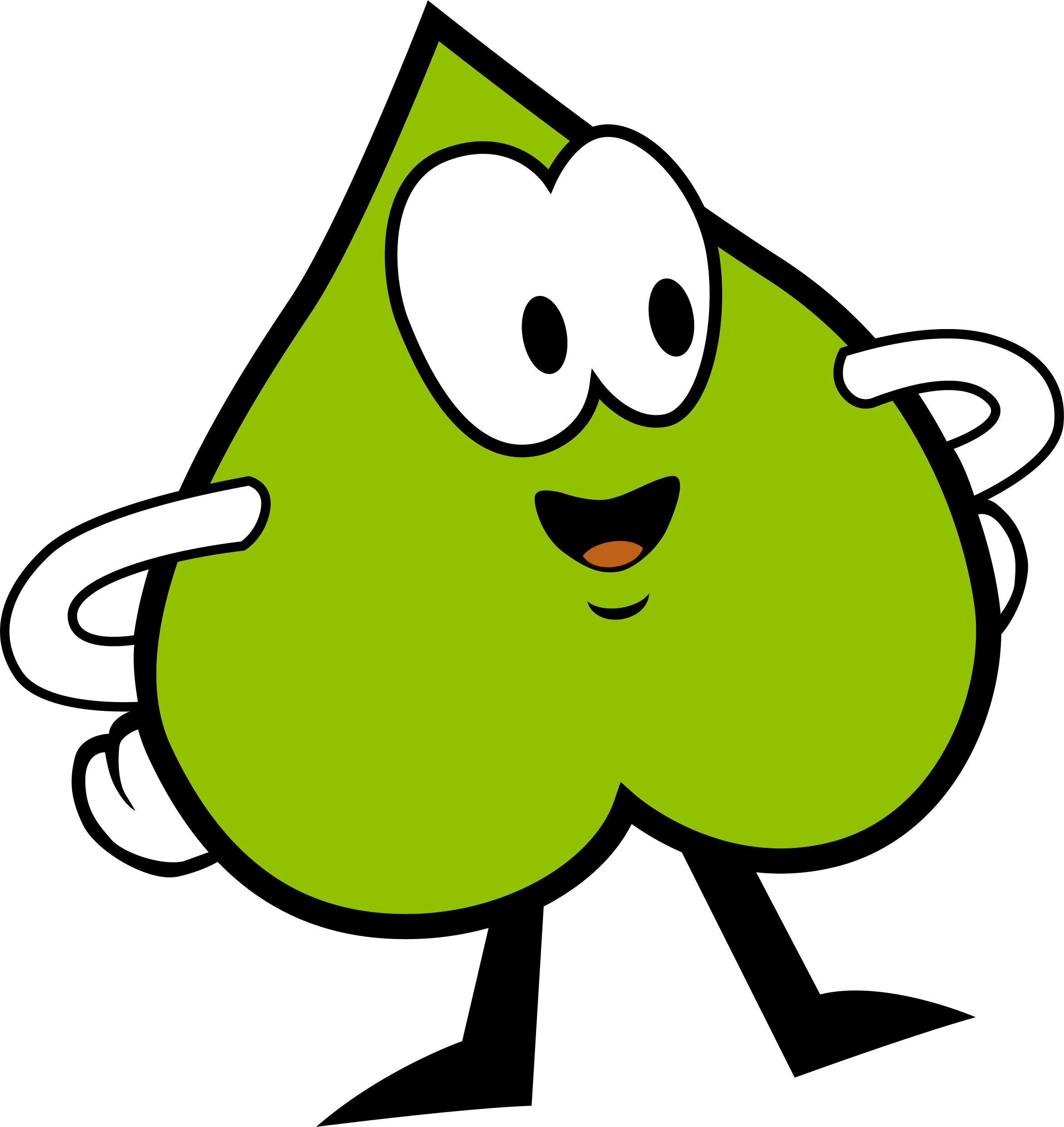 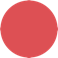 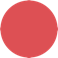 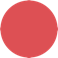 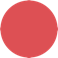 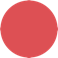 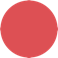 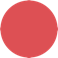 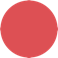 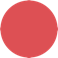 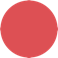 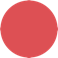 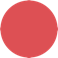 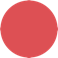 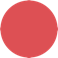 12
14
15
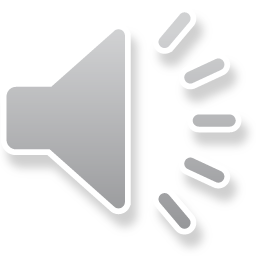 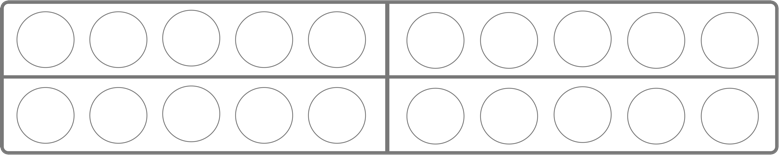 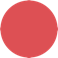 Wie viele Plättchen siehst du ?
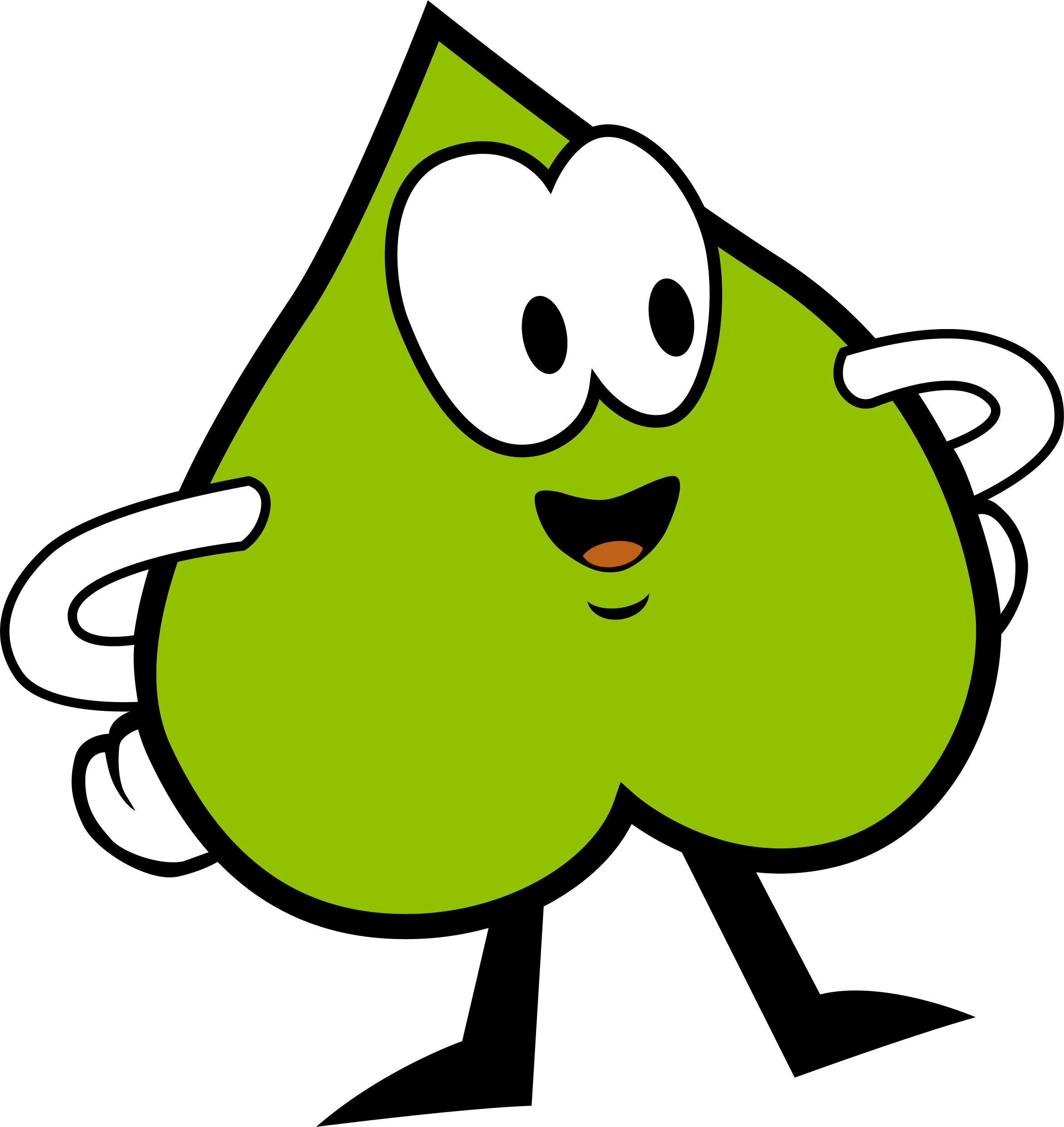 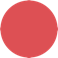 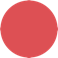 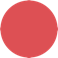 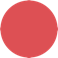 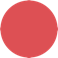 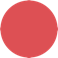 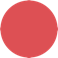 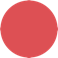 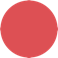 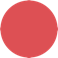 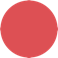 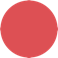 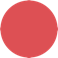 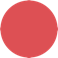 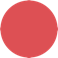 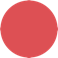 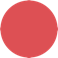 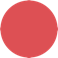 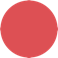 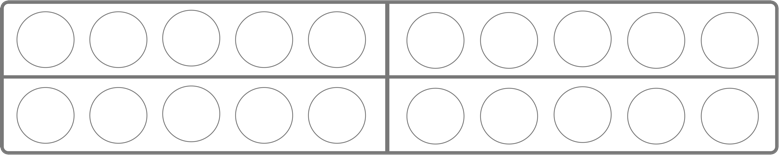 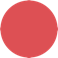 Wie viele Plättchen hast du gesehen ?
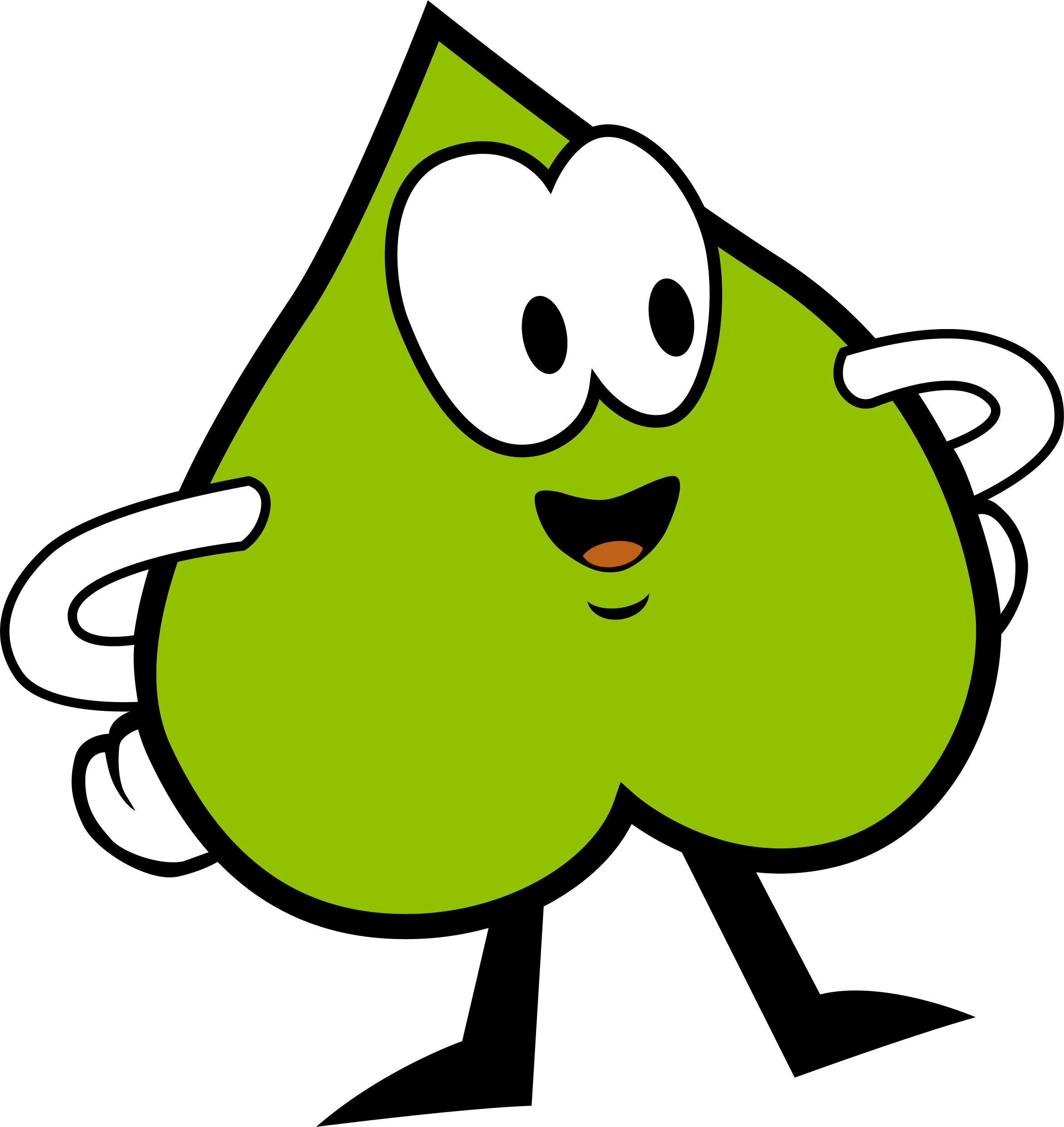 ?
20
10
12
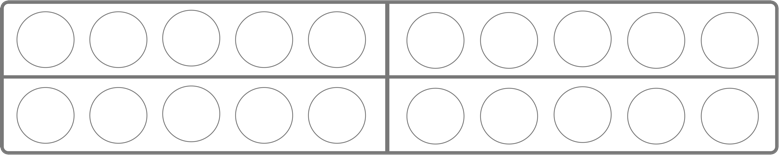 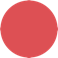 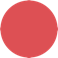 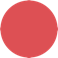 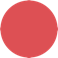 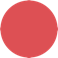 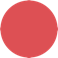 20
10
12
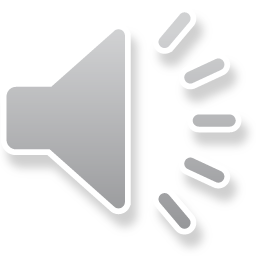 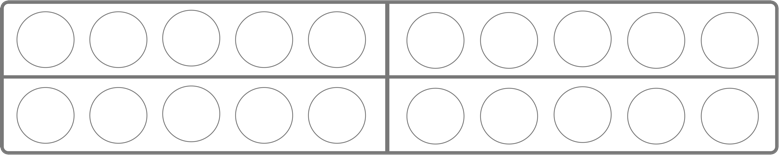 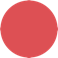 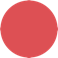 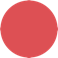 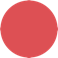 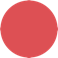 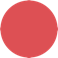 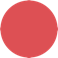 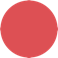 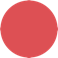 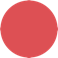 Wie viele Plättchen siehst du ?
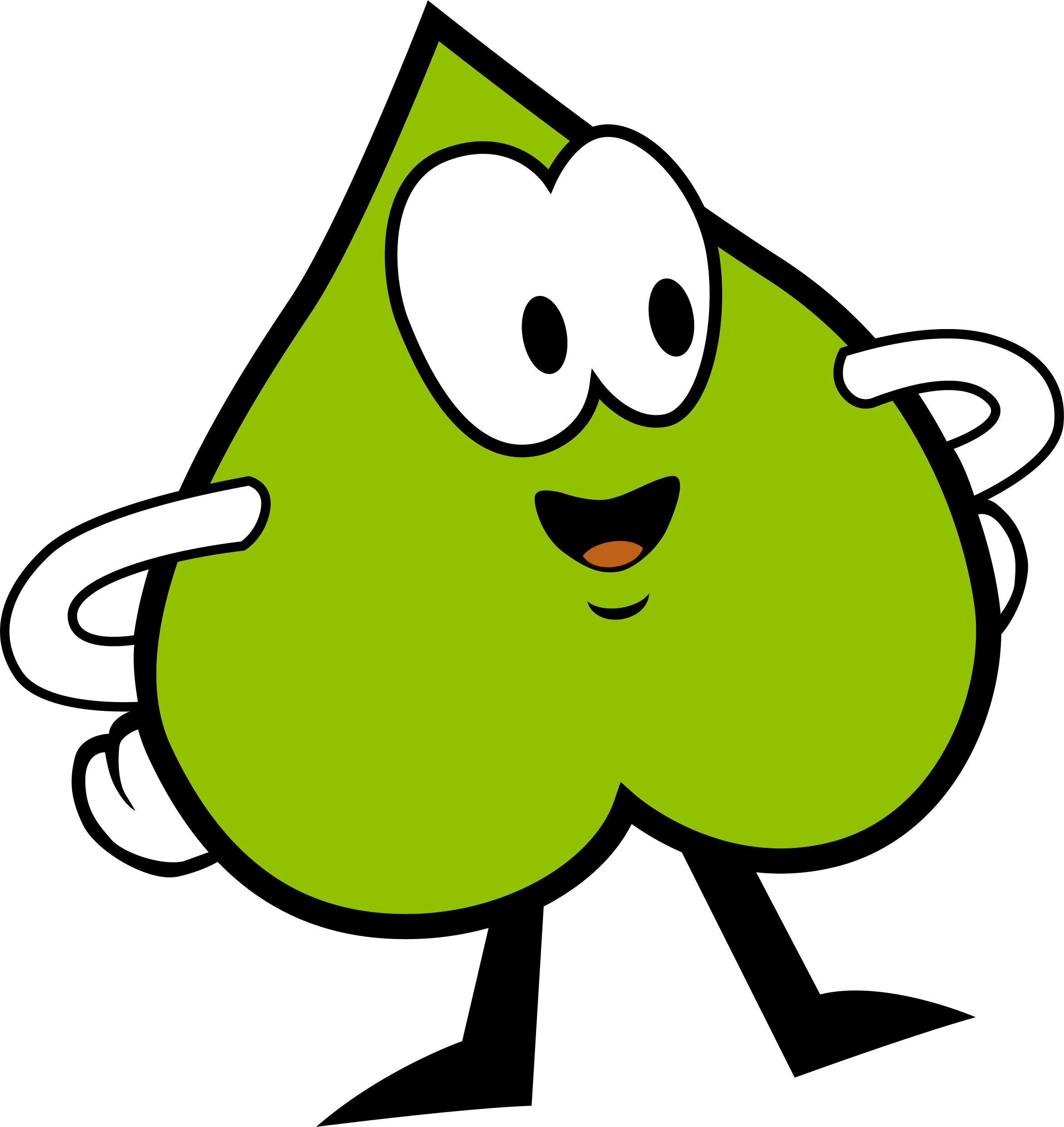 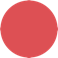 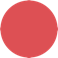 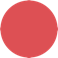 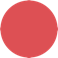 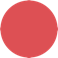 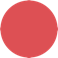 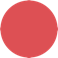 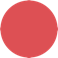 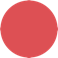 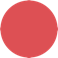 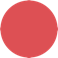 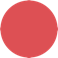 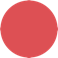 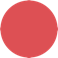 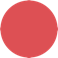 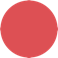 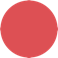 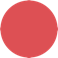 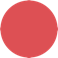 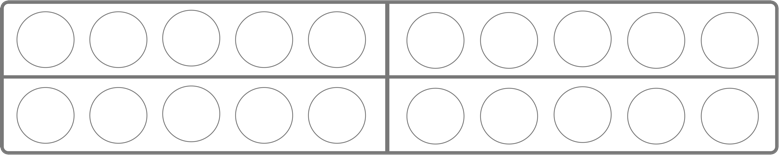 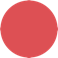 Wie viele Plättchen hast du gesehen ?
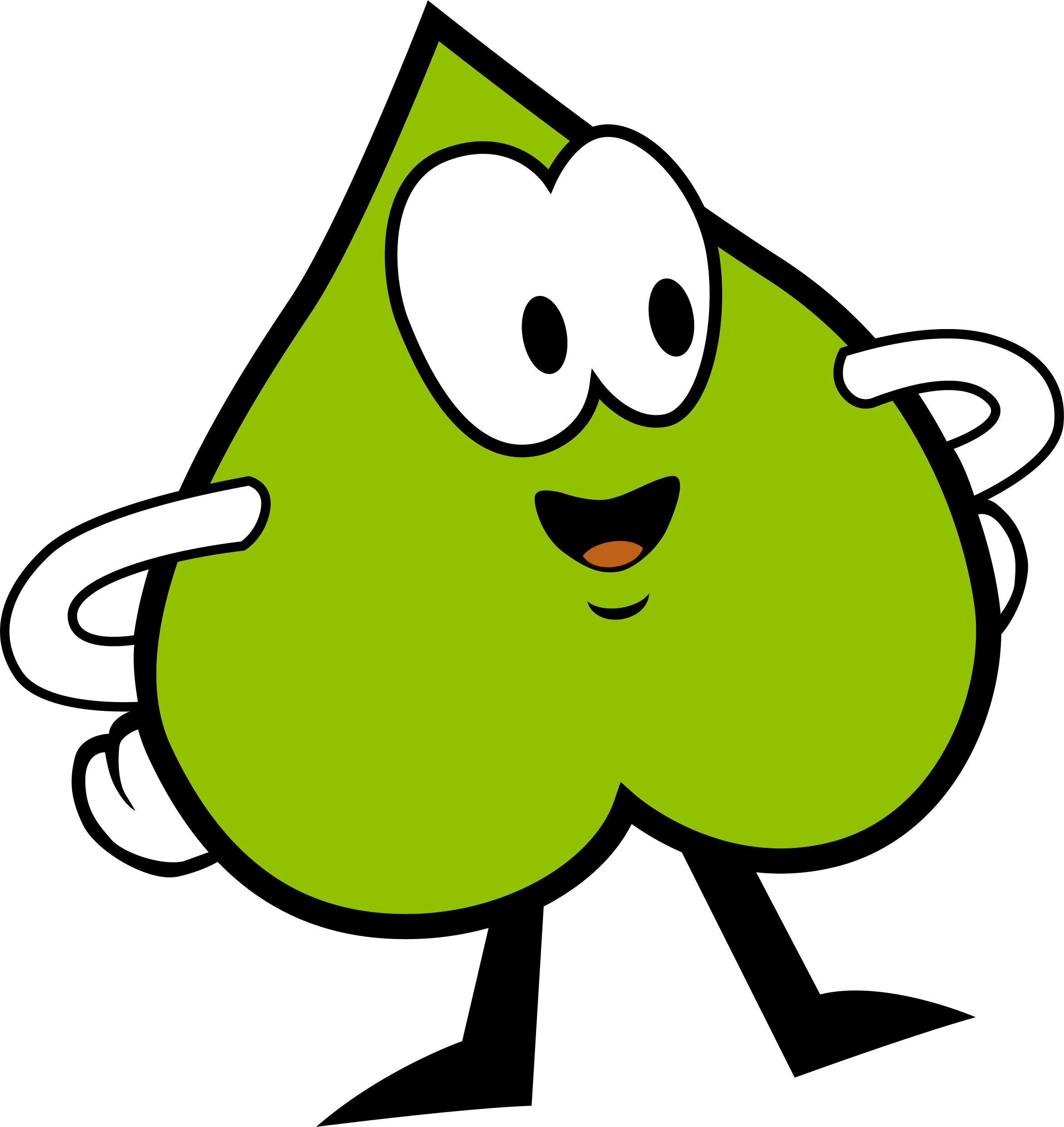 ?
20
10
12
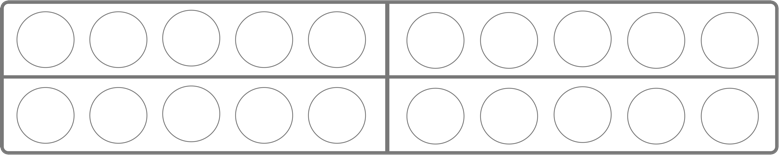 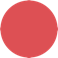 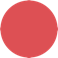 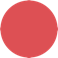 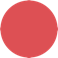 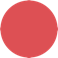 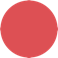 20
10
12
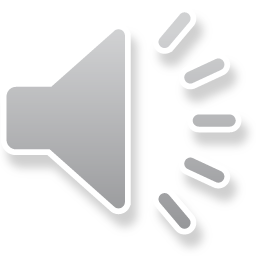 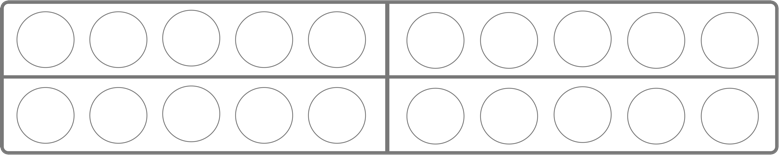 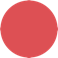 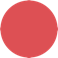 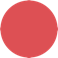 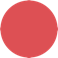 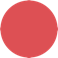 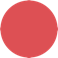 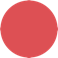 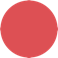 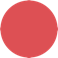 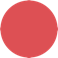 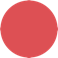 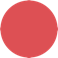 Wie viele Plättchen siehst du ?
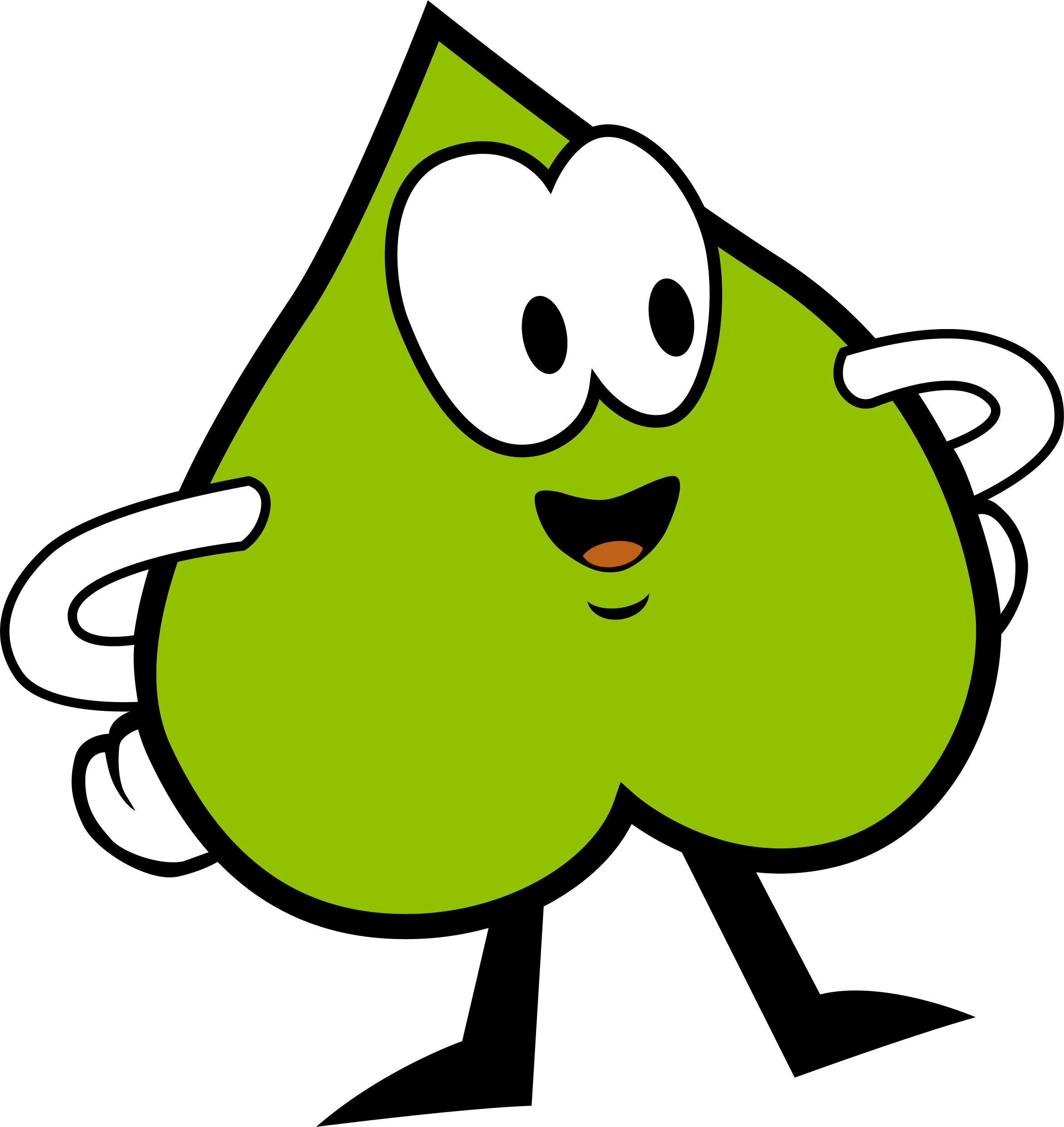 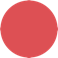 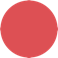 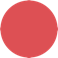 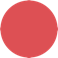 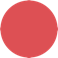 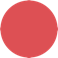 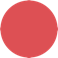 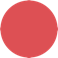 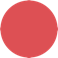 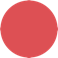 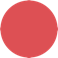 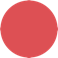 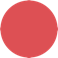 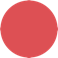 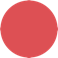 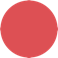 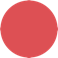 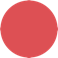 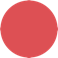 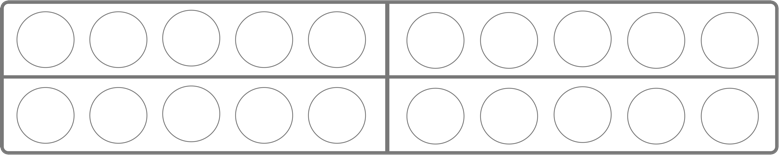 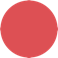 Wie viele Plättchen hast du gesehen ?
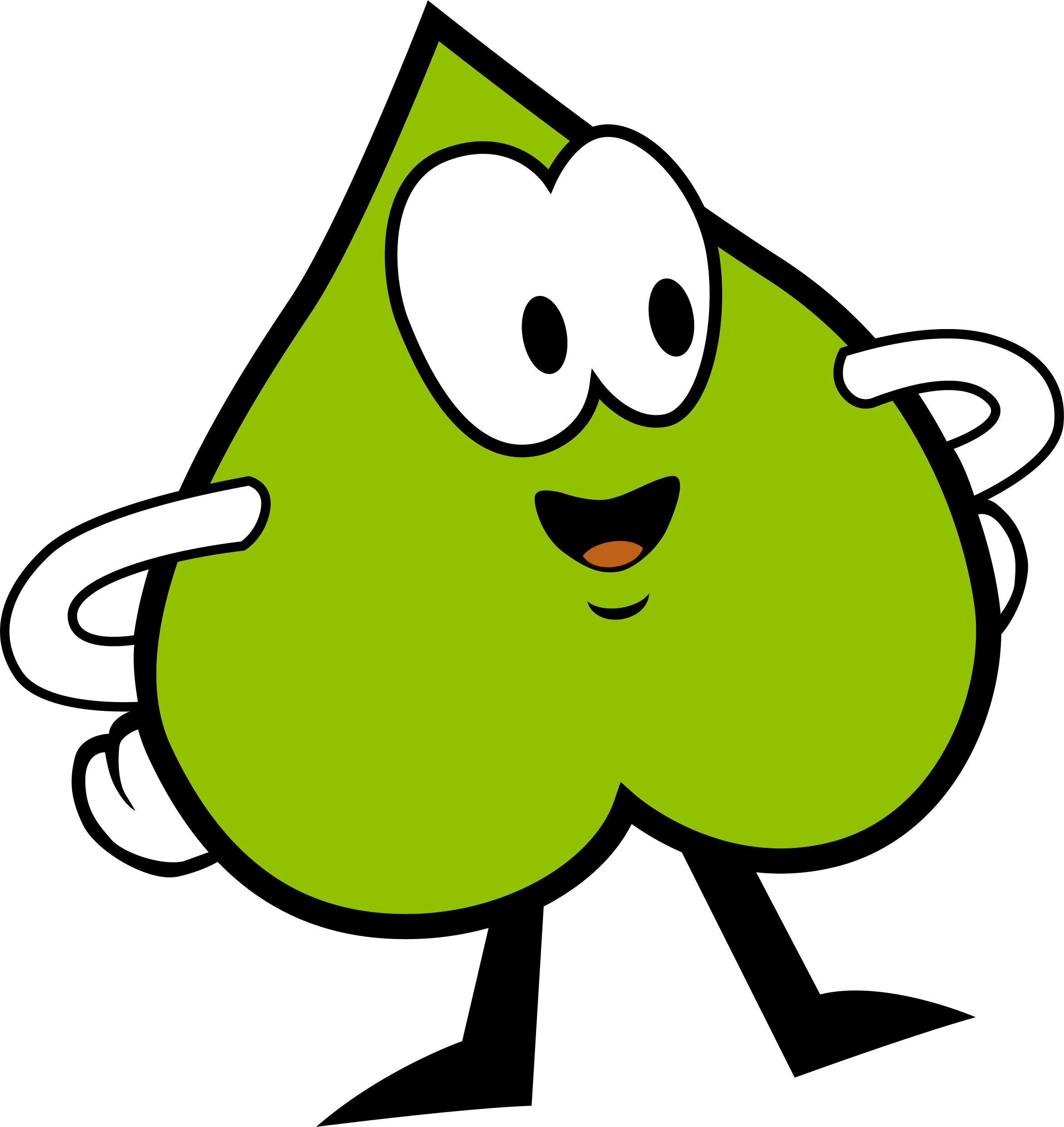 ?
20
10
12
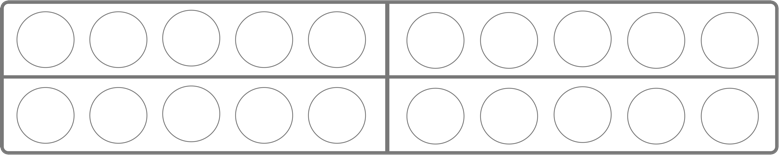 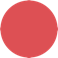 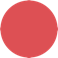 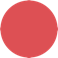 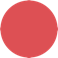 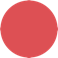 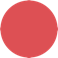 Super gemacht !
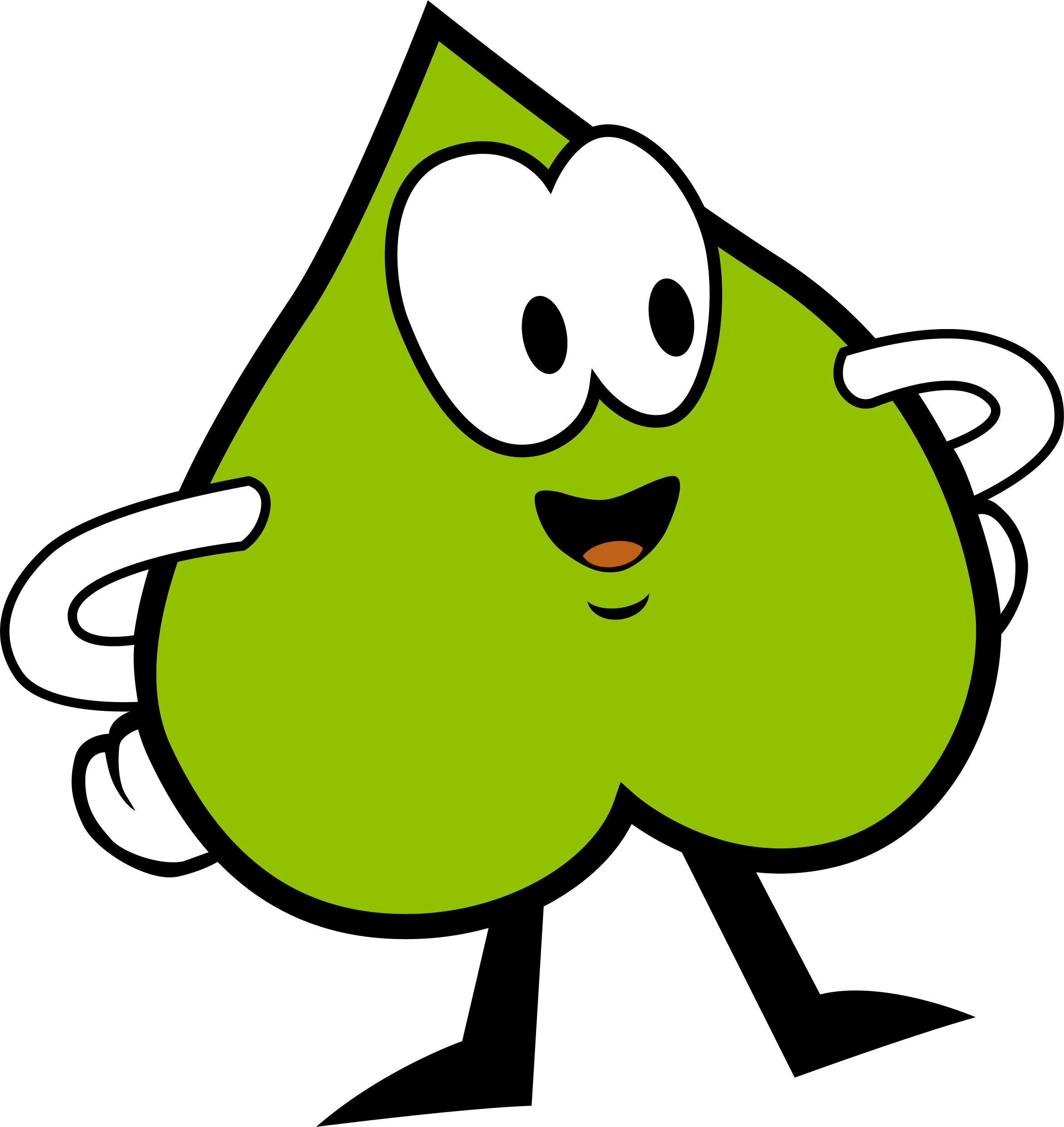 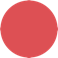 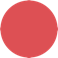 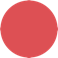 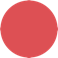 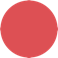 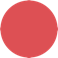 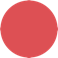 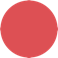 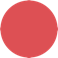 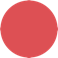 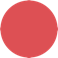 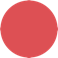 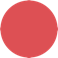 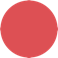 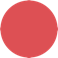 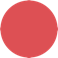 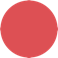 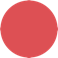 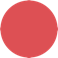 20
10
12
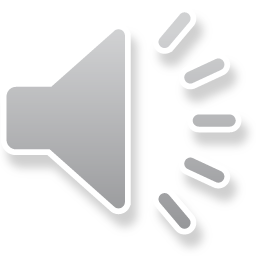 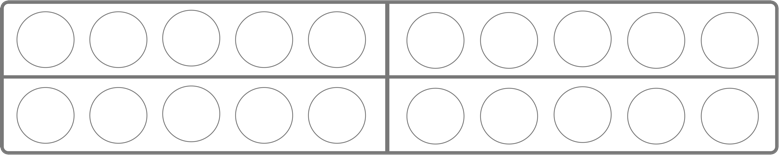 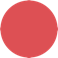 Wie viele Plättchen siehst du ?
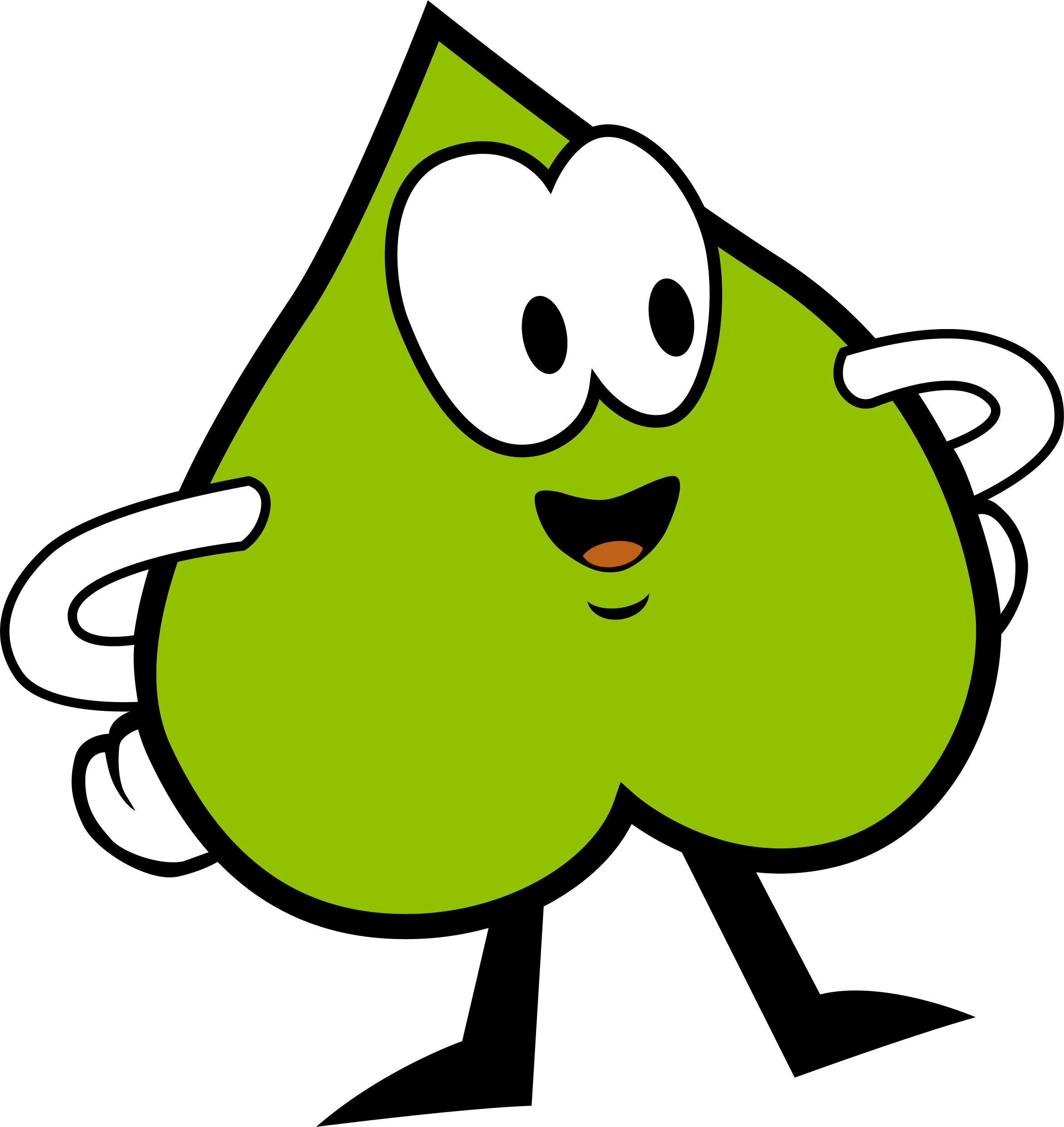 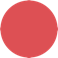 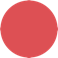 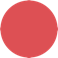 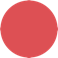 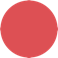 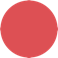 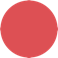 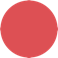 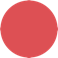 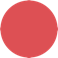 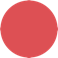 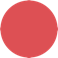 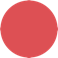 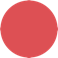 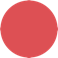 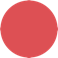 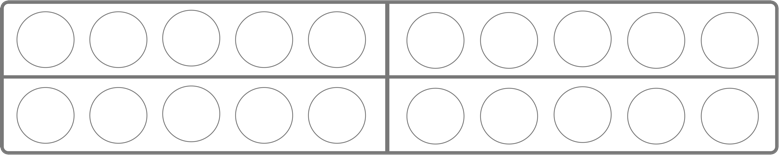 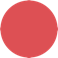 Wie viele Plättchen hast du gesehen ?
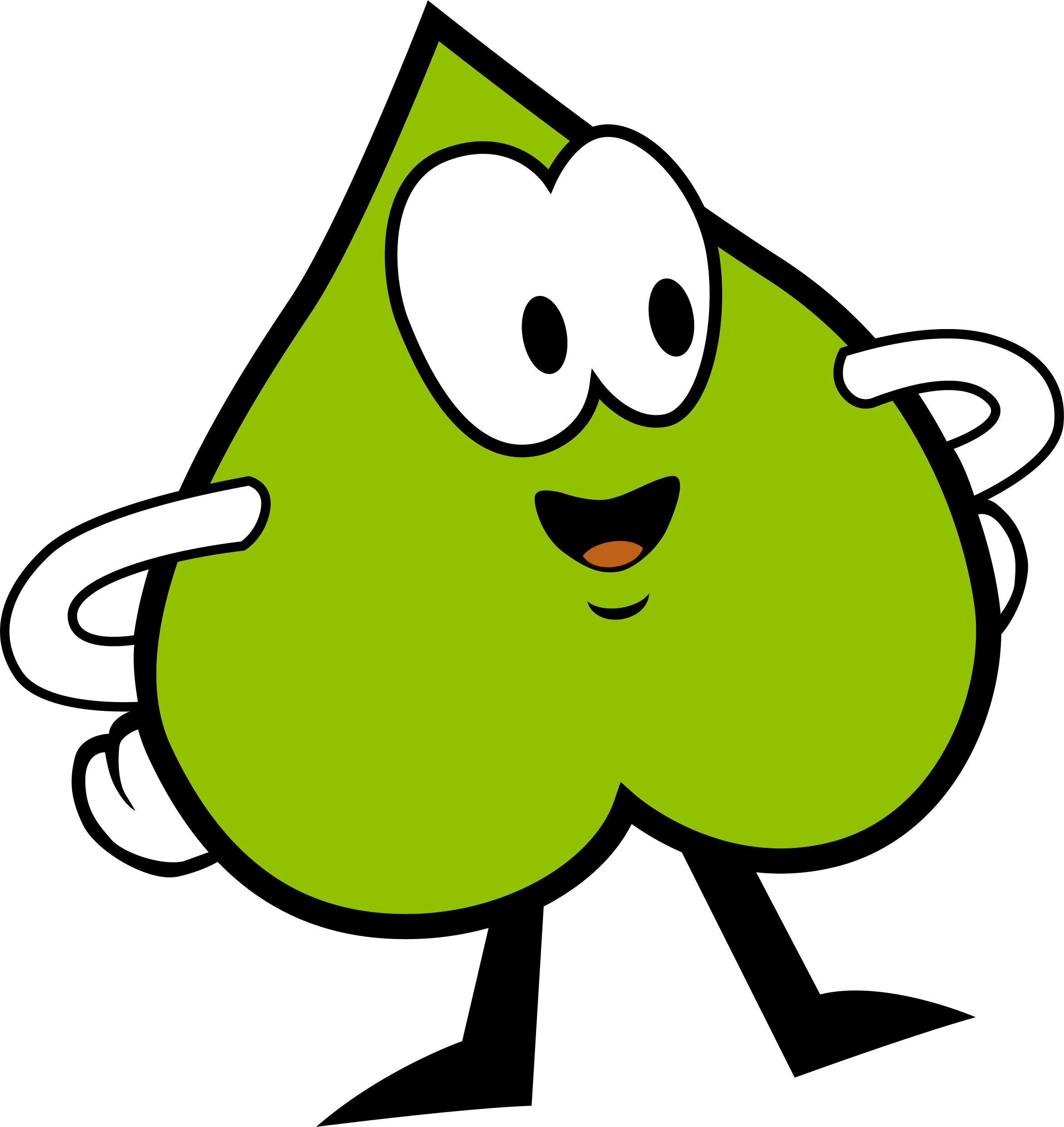 ?
11
17
12
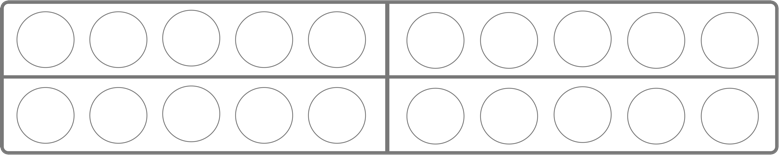 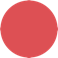 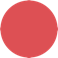 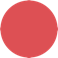 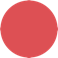 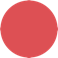 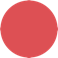 11
17
12
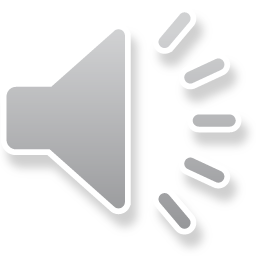 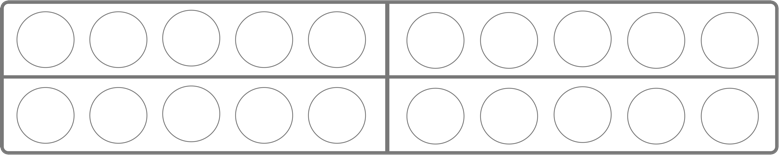 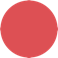 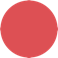 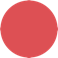 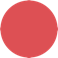 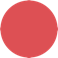 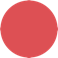 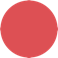 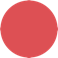 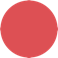 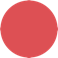 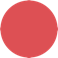 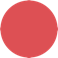 Wie viele Plättchen siehst du ?
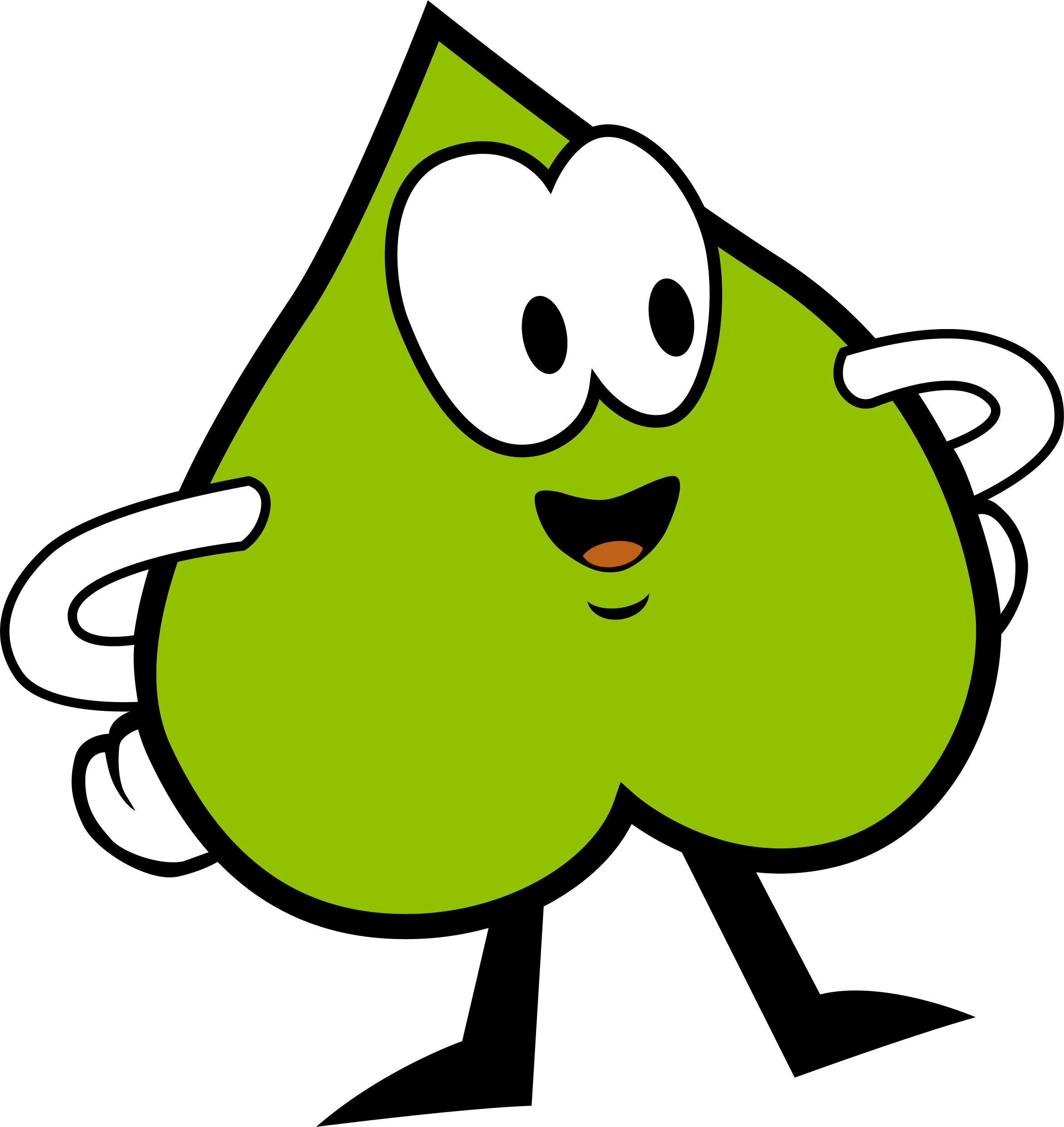 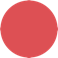 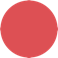 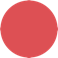 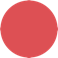 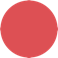 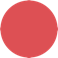 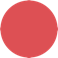 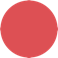 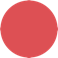 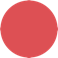 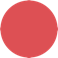 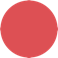 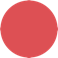 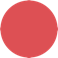 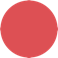 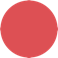 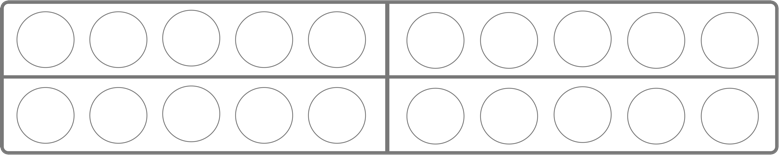 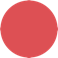 Wie viele Plättchen hast du gesehen ?
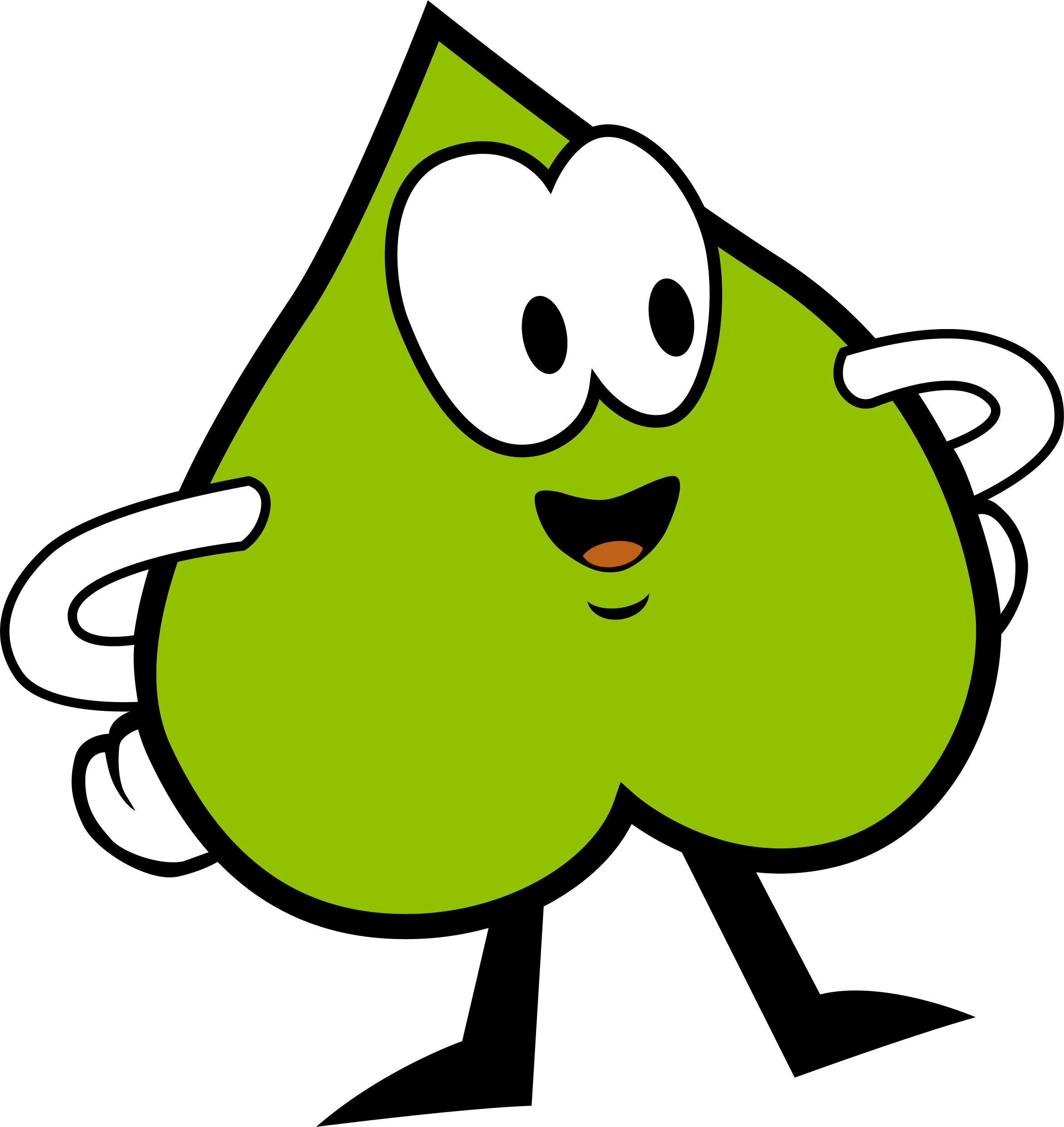 ?
11
17
12
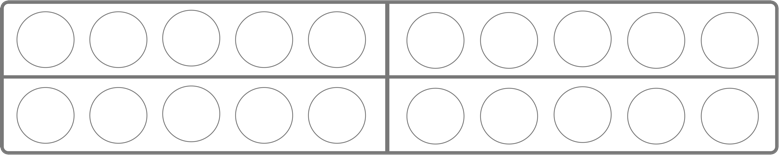 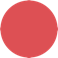 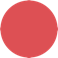 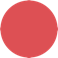 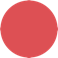 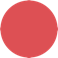 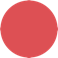 11
17
12
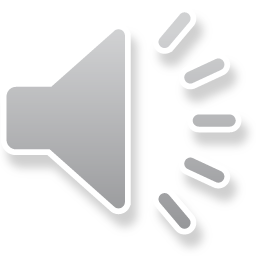 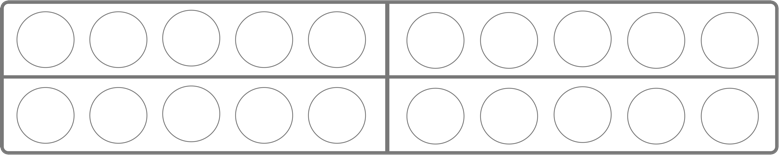 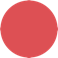 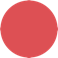 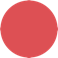 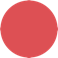 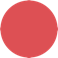 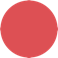 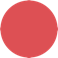 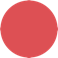 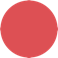 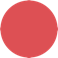 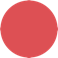 Wie viele Plättchen siehst du ?
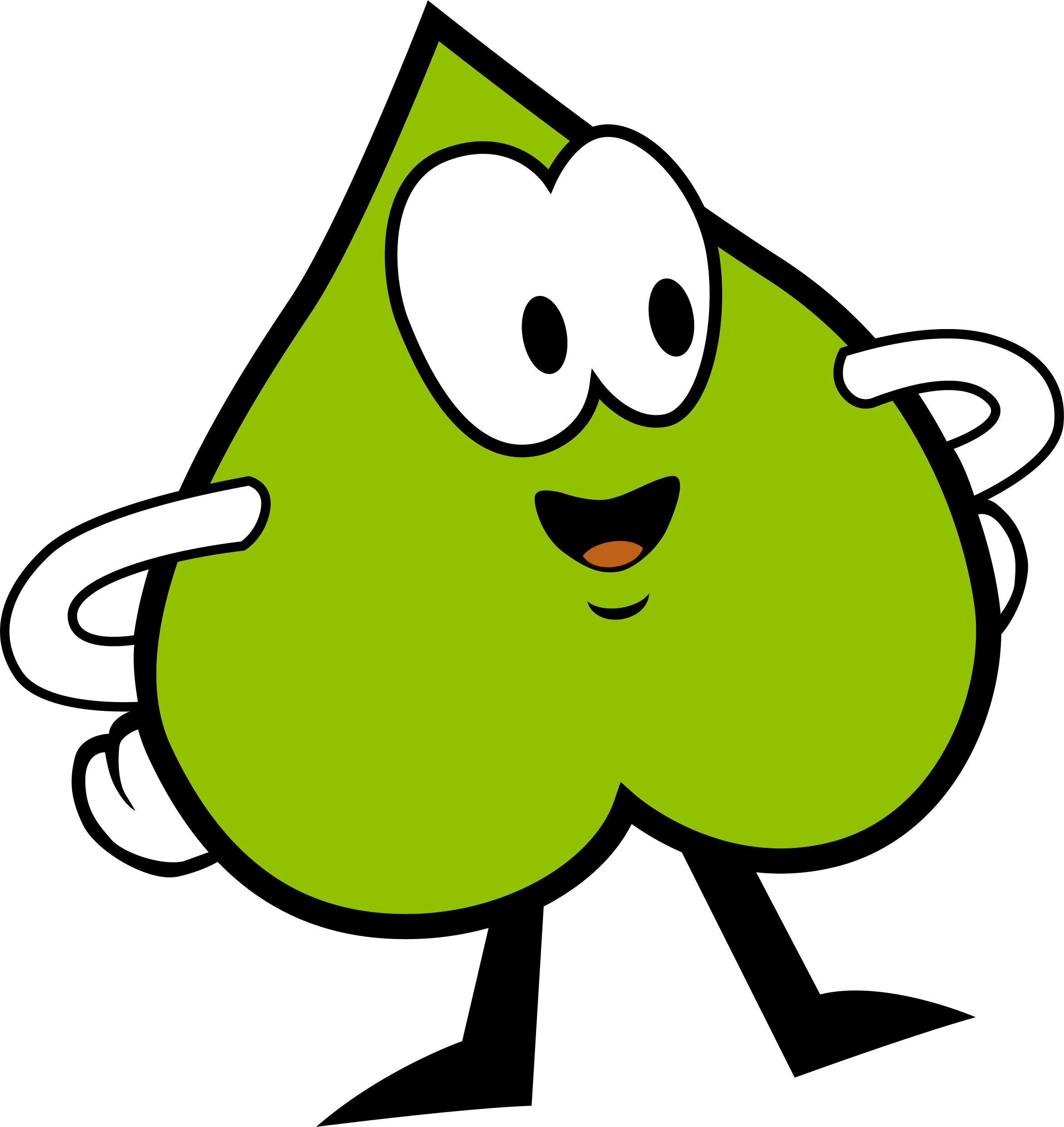 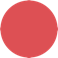 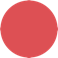 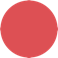 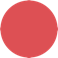 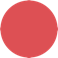 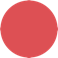 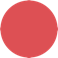 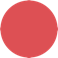 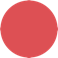 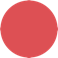 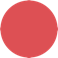 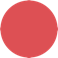 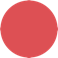 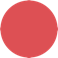 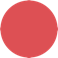 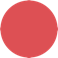 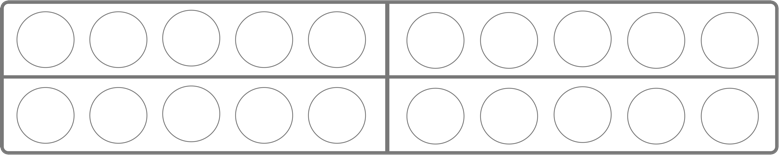 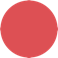 Wie viele Plättchen hast du gesehen ?
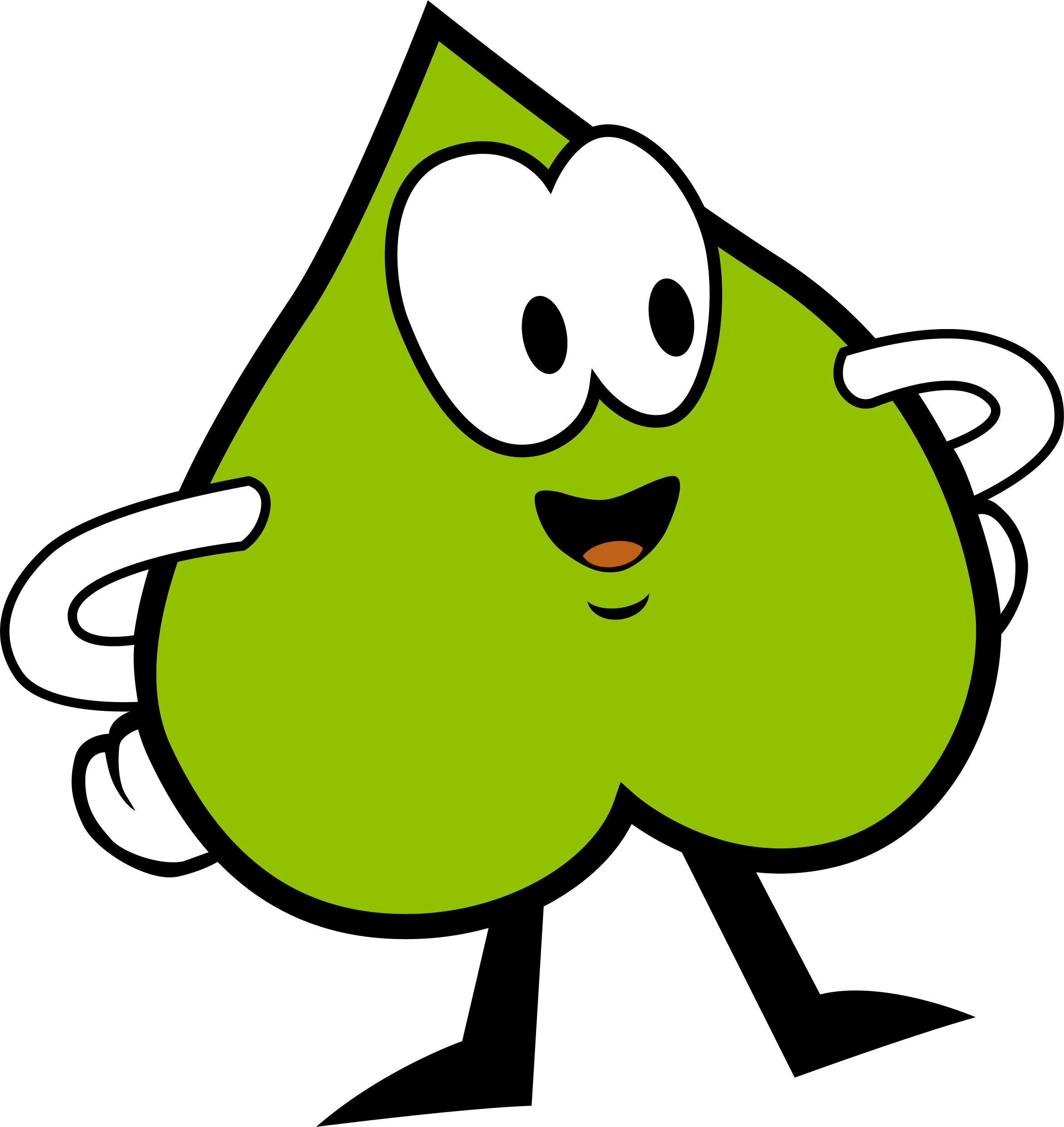 ?
11
17
12
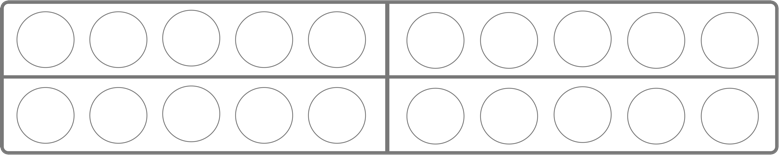 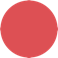 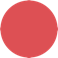 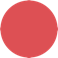 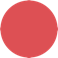 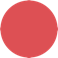 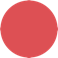 Super gemacht !
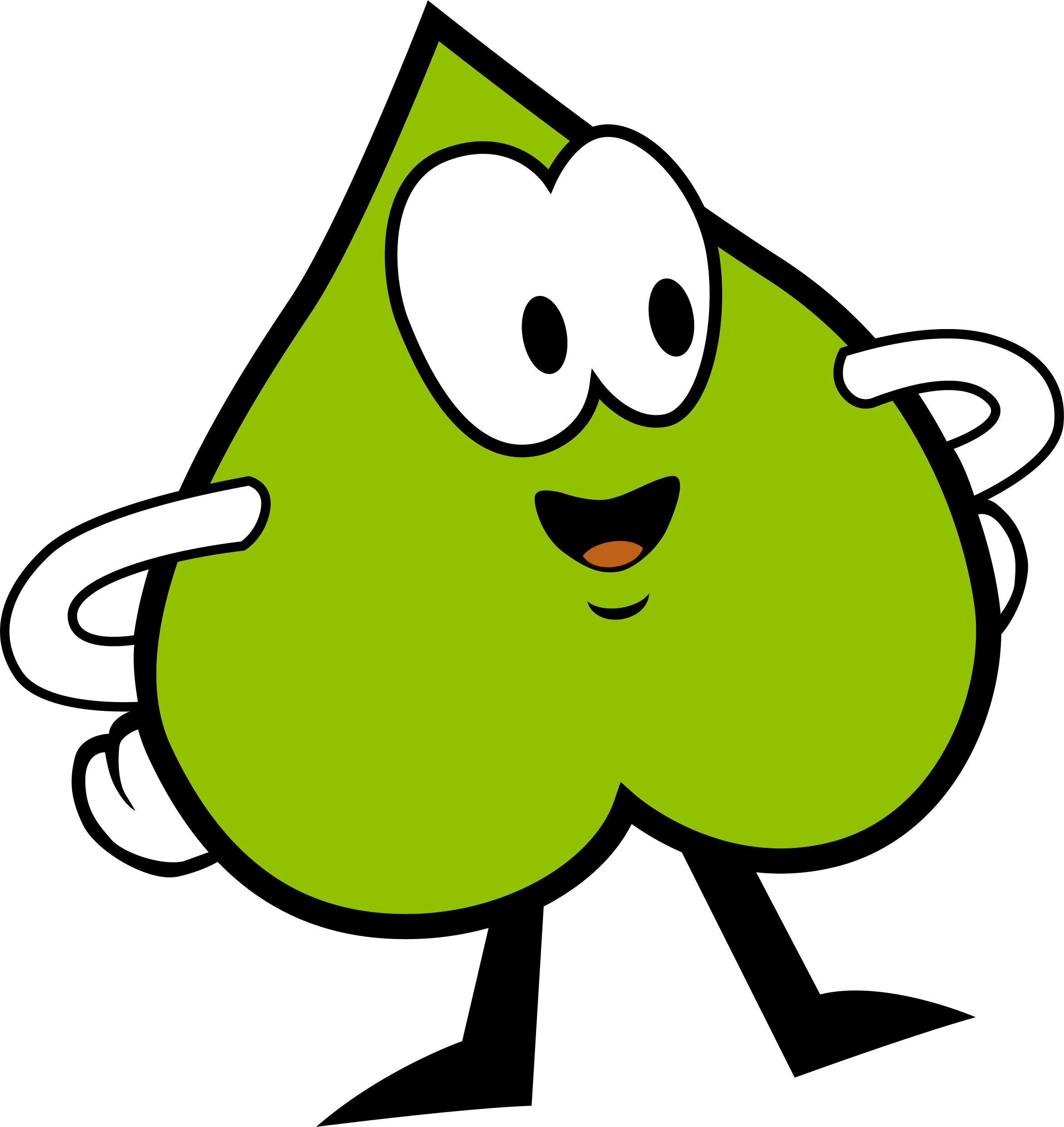 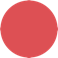 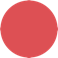 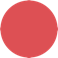 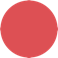 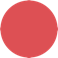 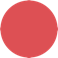 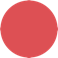 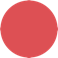 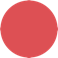 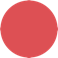 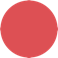 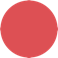 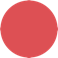 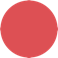 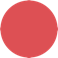 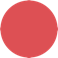 11
17
12
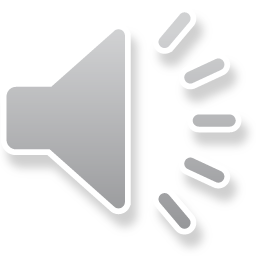 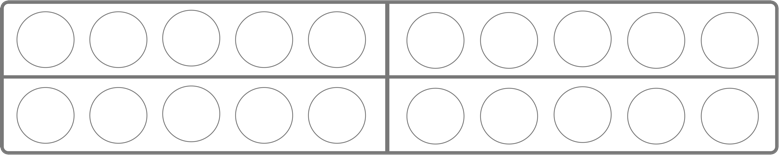 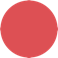 Wie viele Plättchen siehst du ?
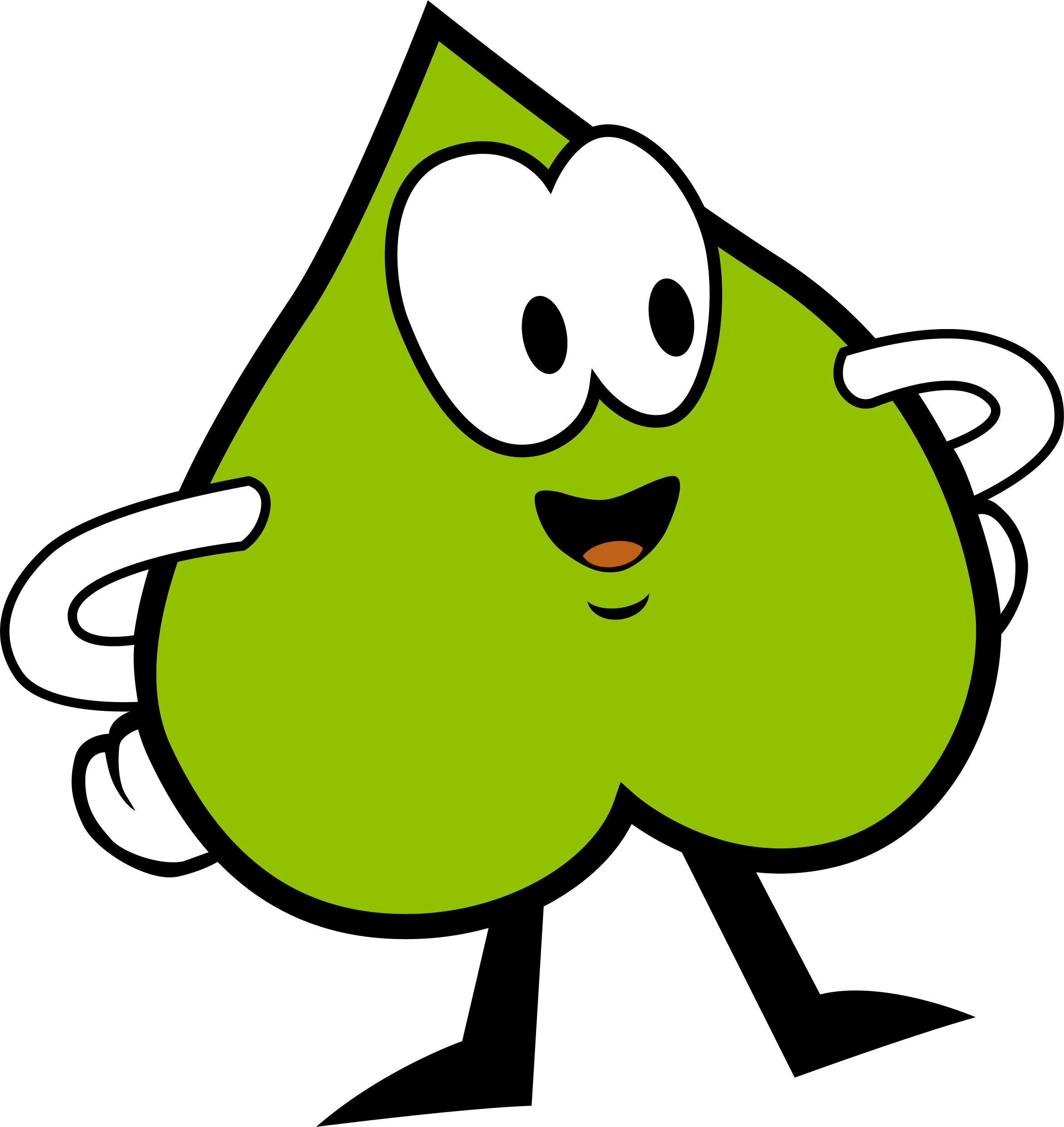 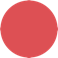 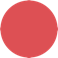 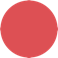 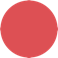 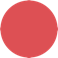 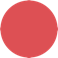 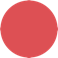 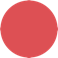 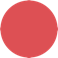 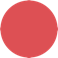 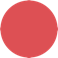 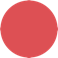 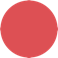 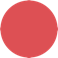 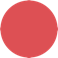 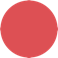 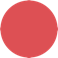 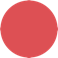 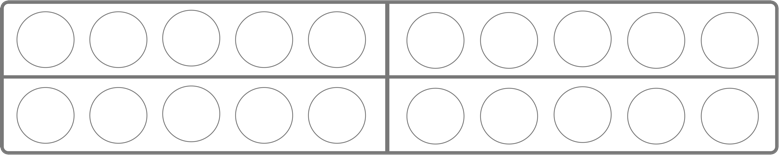 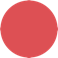 Wie viele Plättchen hast du gesehen ?
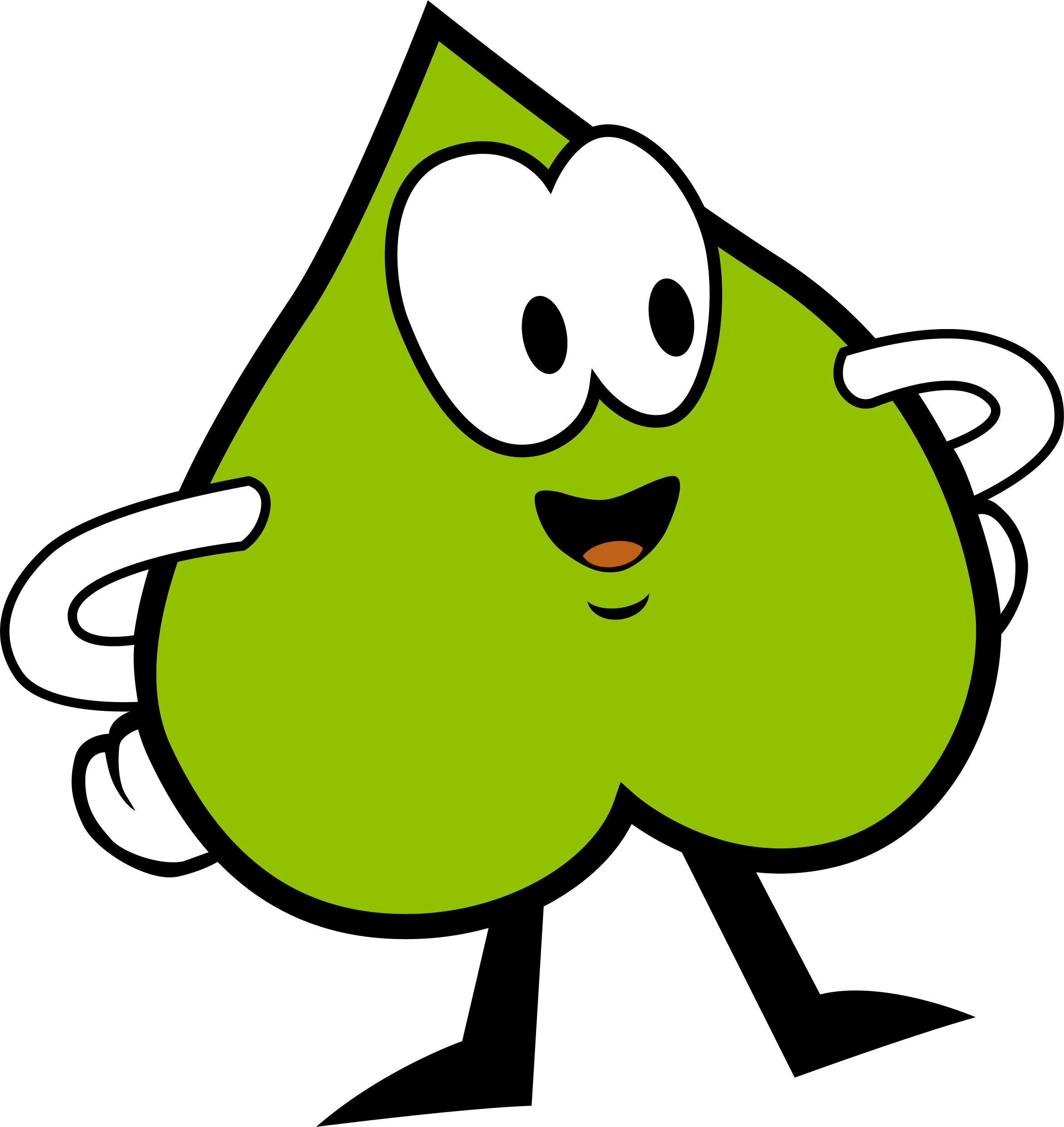 ?
16
0
19
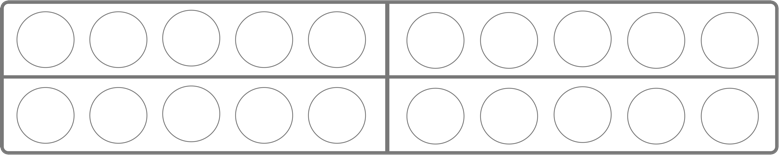 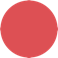 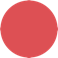 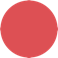 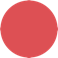 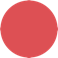 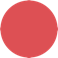 16
0
19
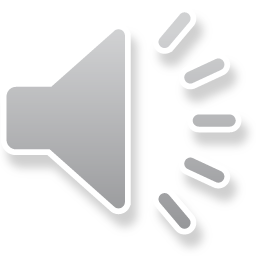 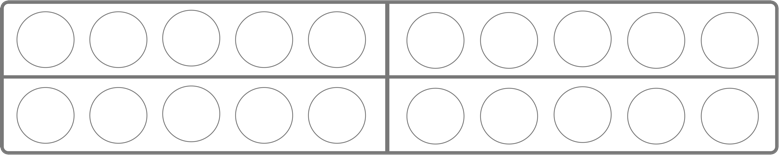 Wie viele Plättchen siehst du ?
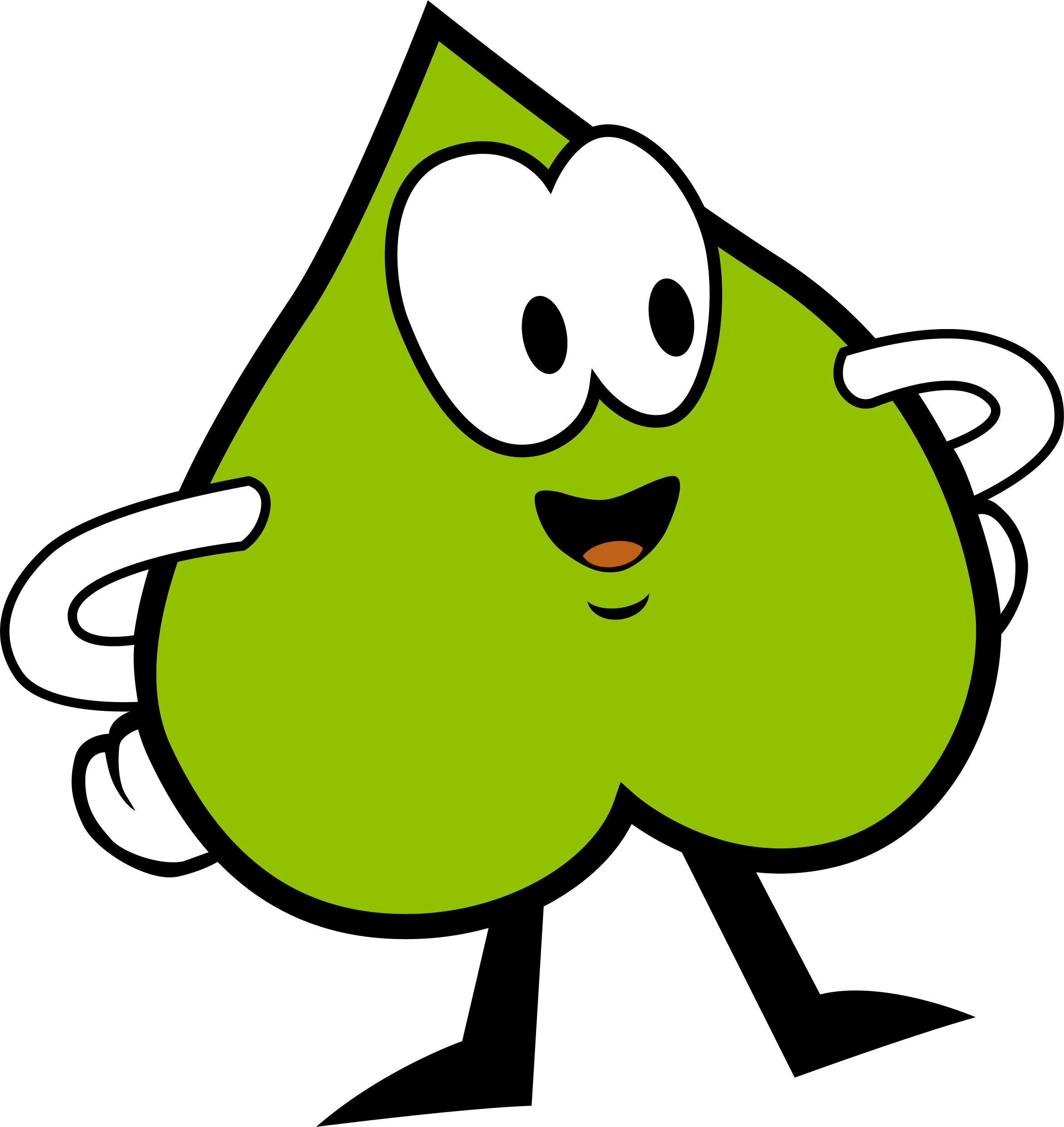 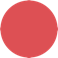 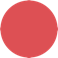 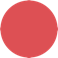 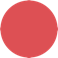 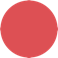 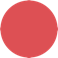 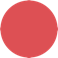 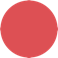 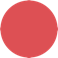 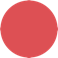 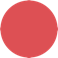 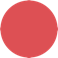 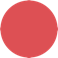 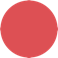 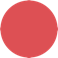 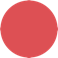 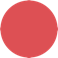 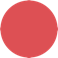 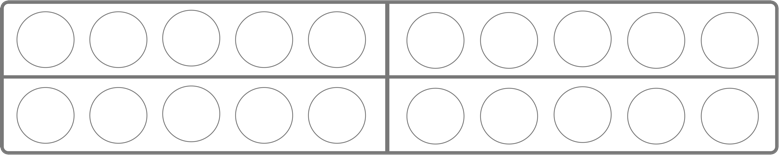 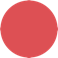 Wie viele Plättchen hast du gesehen ?
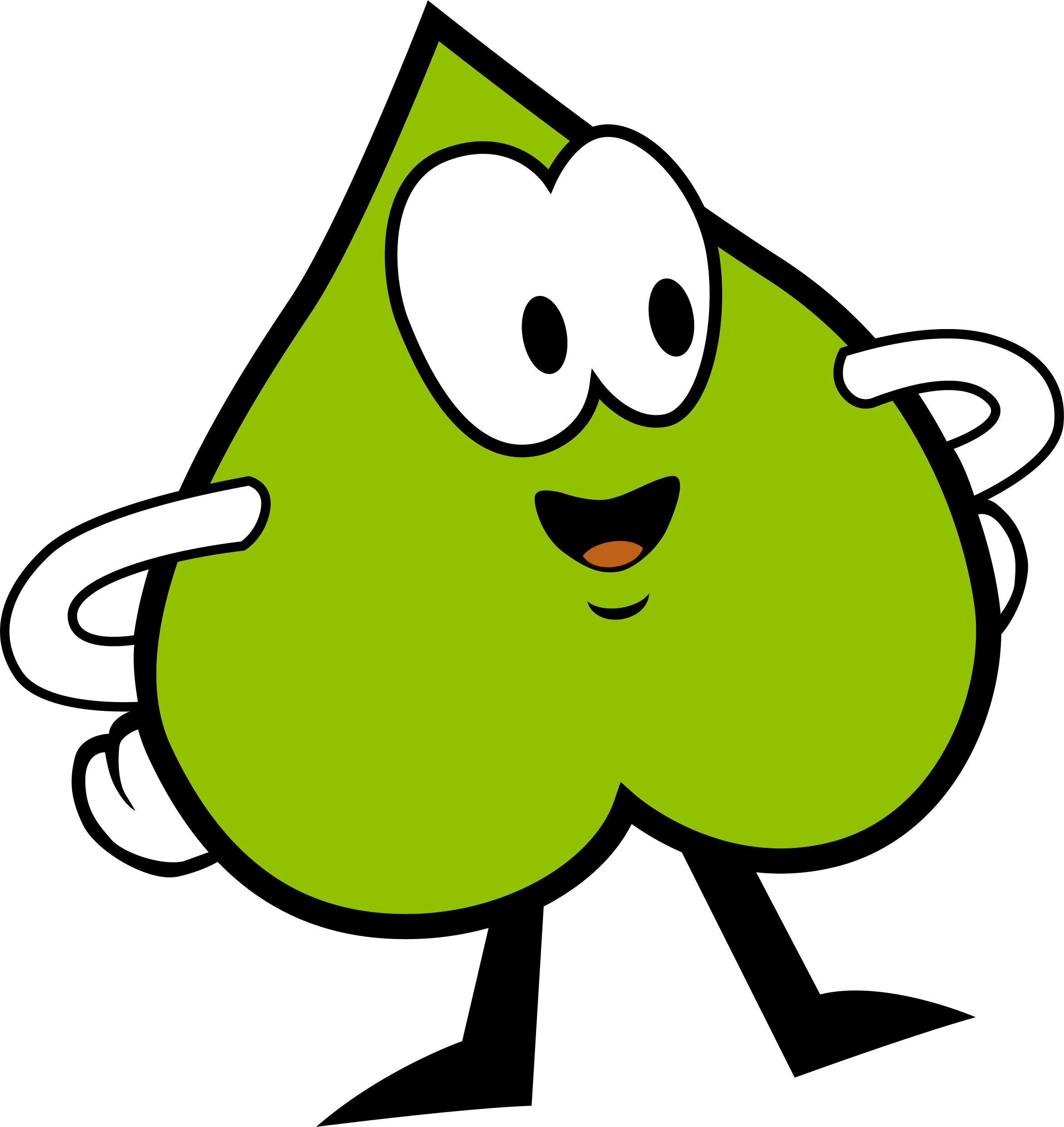 ?
16
0
19
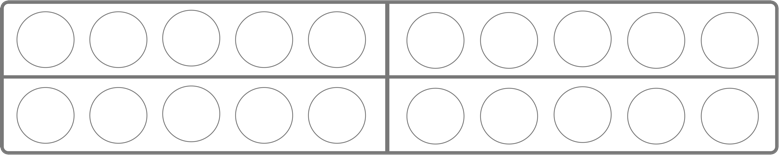 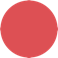 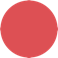 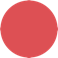 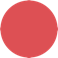 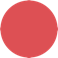 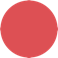 16
0
19
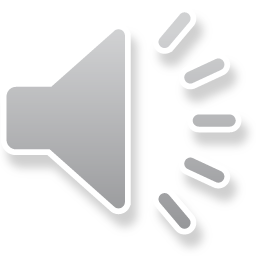 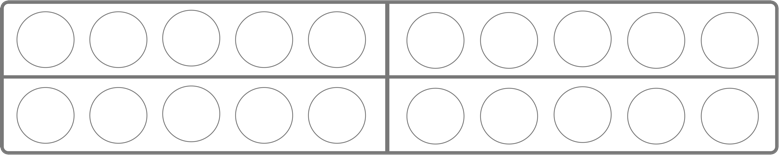 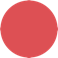 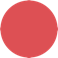 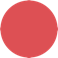 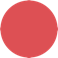 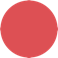 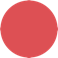 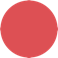 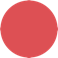 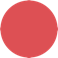 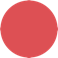 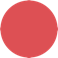 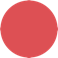 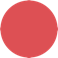 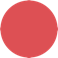 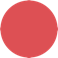 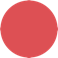 Wie viele Plättchen siehst du ?
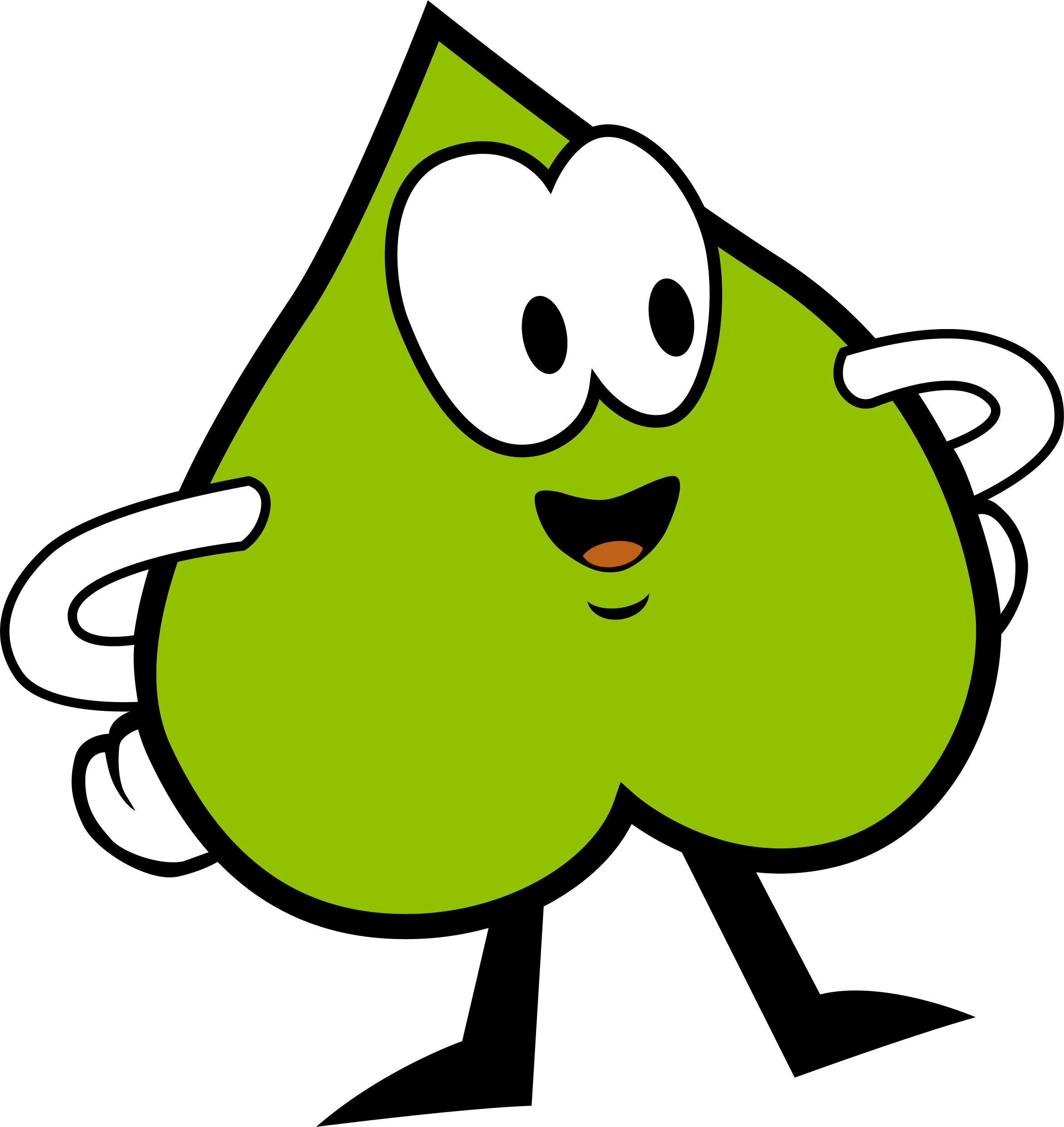 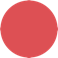 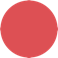 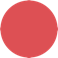 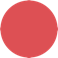 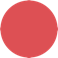 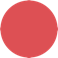 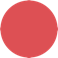 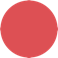 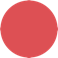 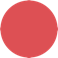 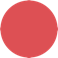 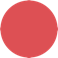 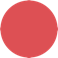 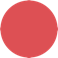 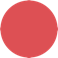 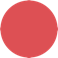 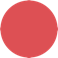 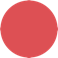 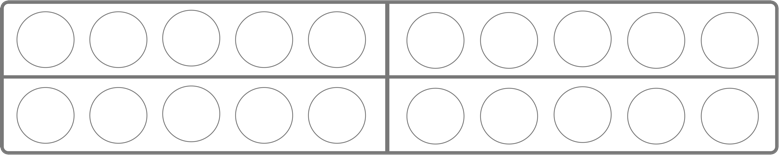 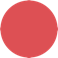 Wie viele Plättchen hast du gesehen ?
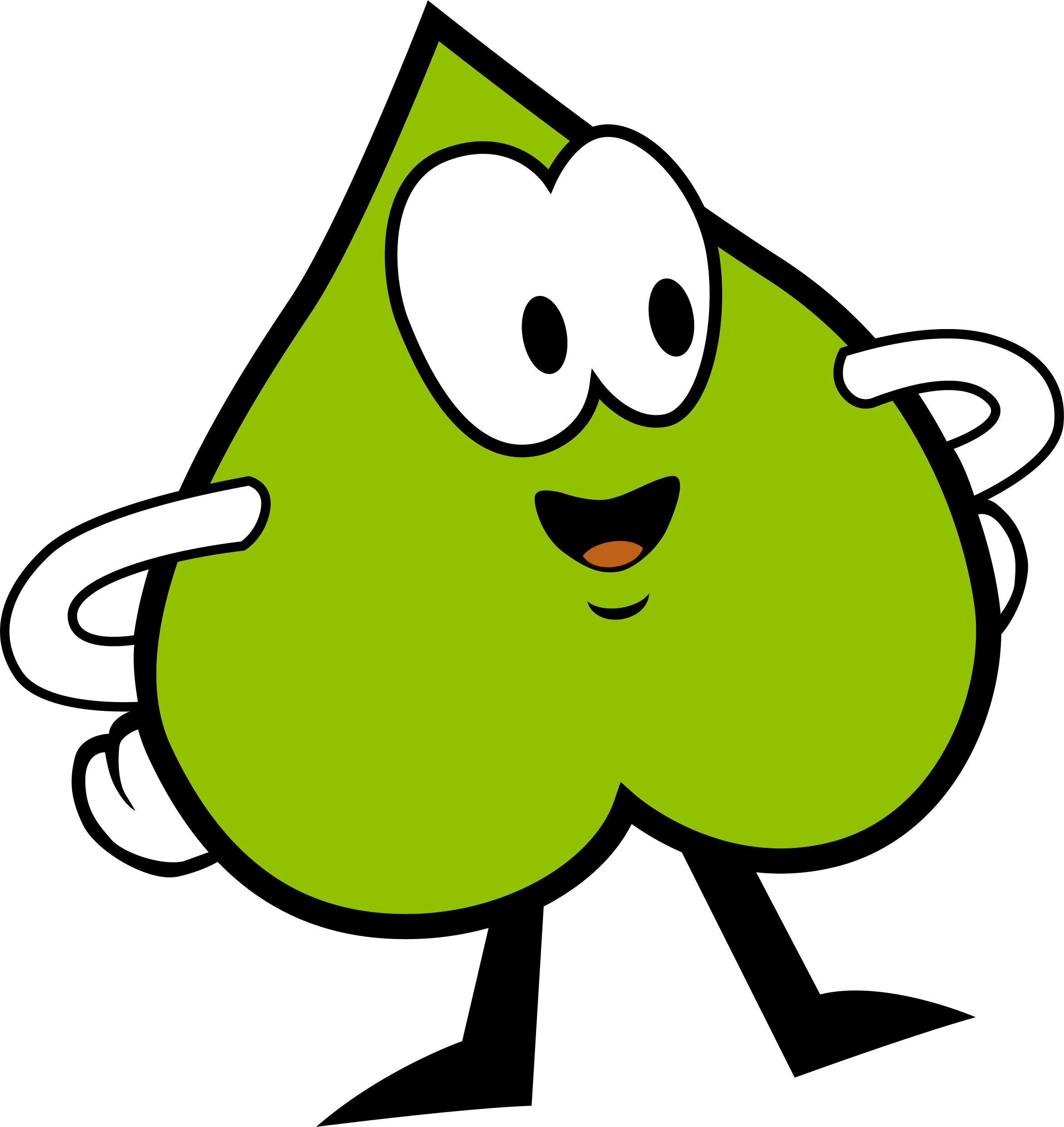 ?
16
0
19
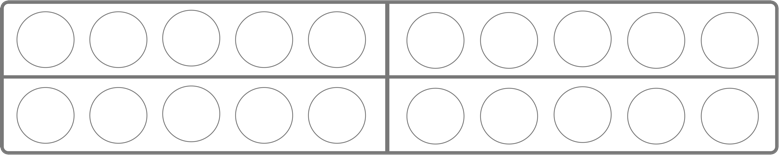 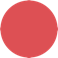 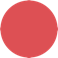 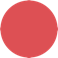 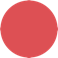 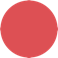 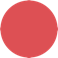 Super gemacht !
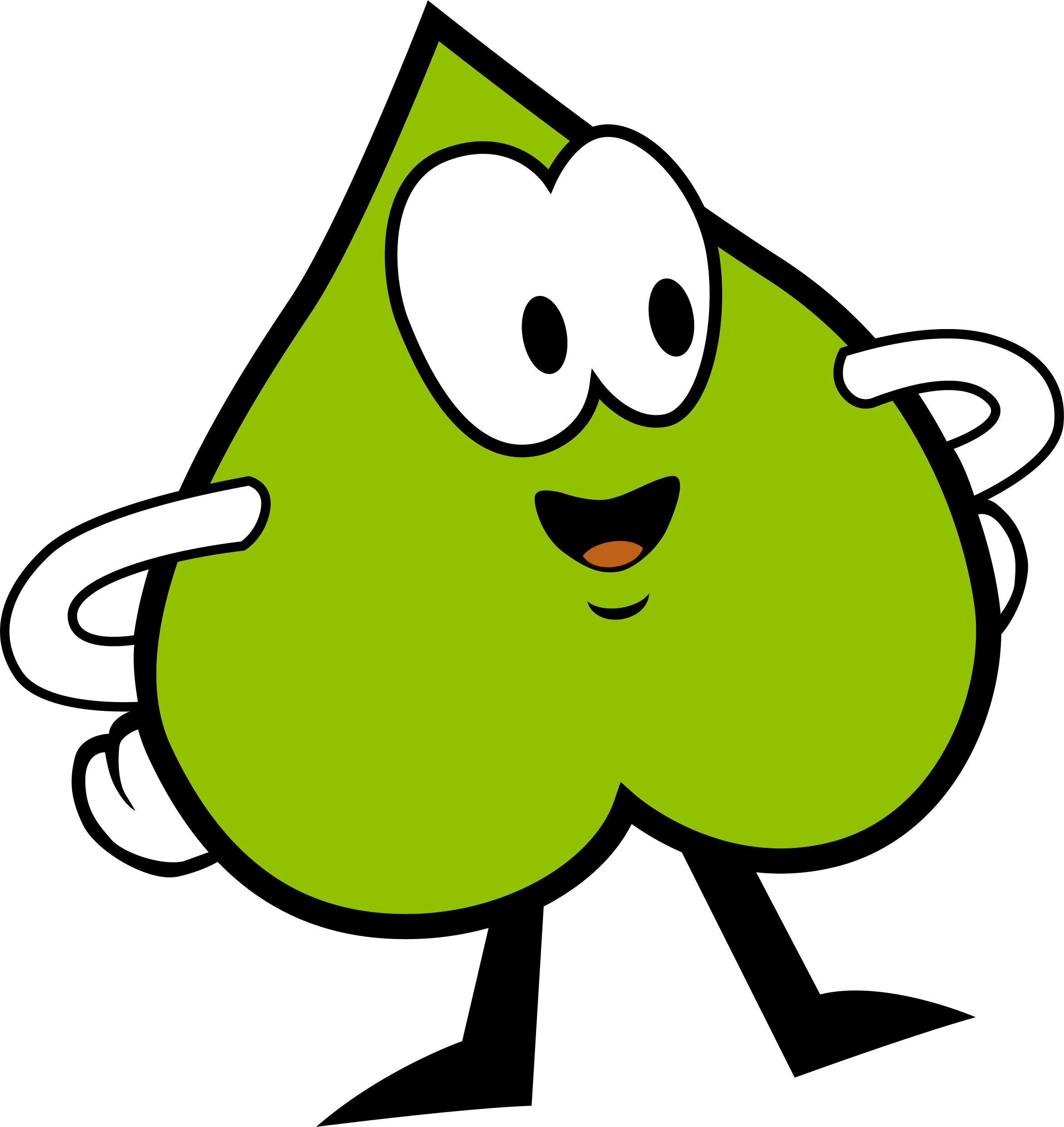 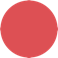 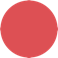 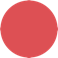 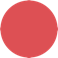 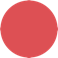 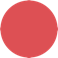 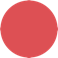 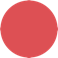 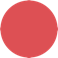 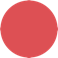 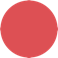 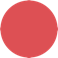 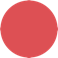 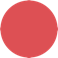 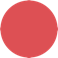 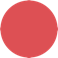 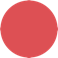 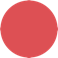 16
0
19
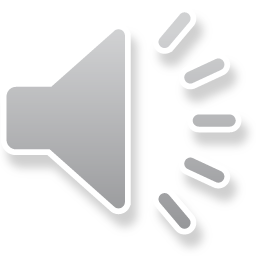 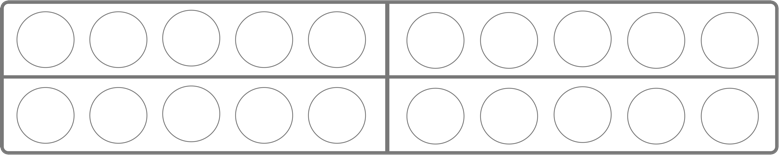 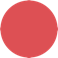 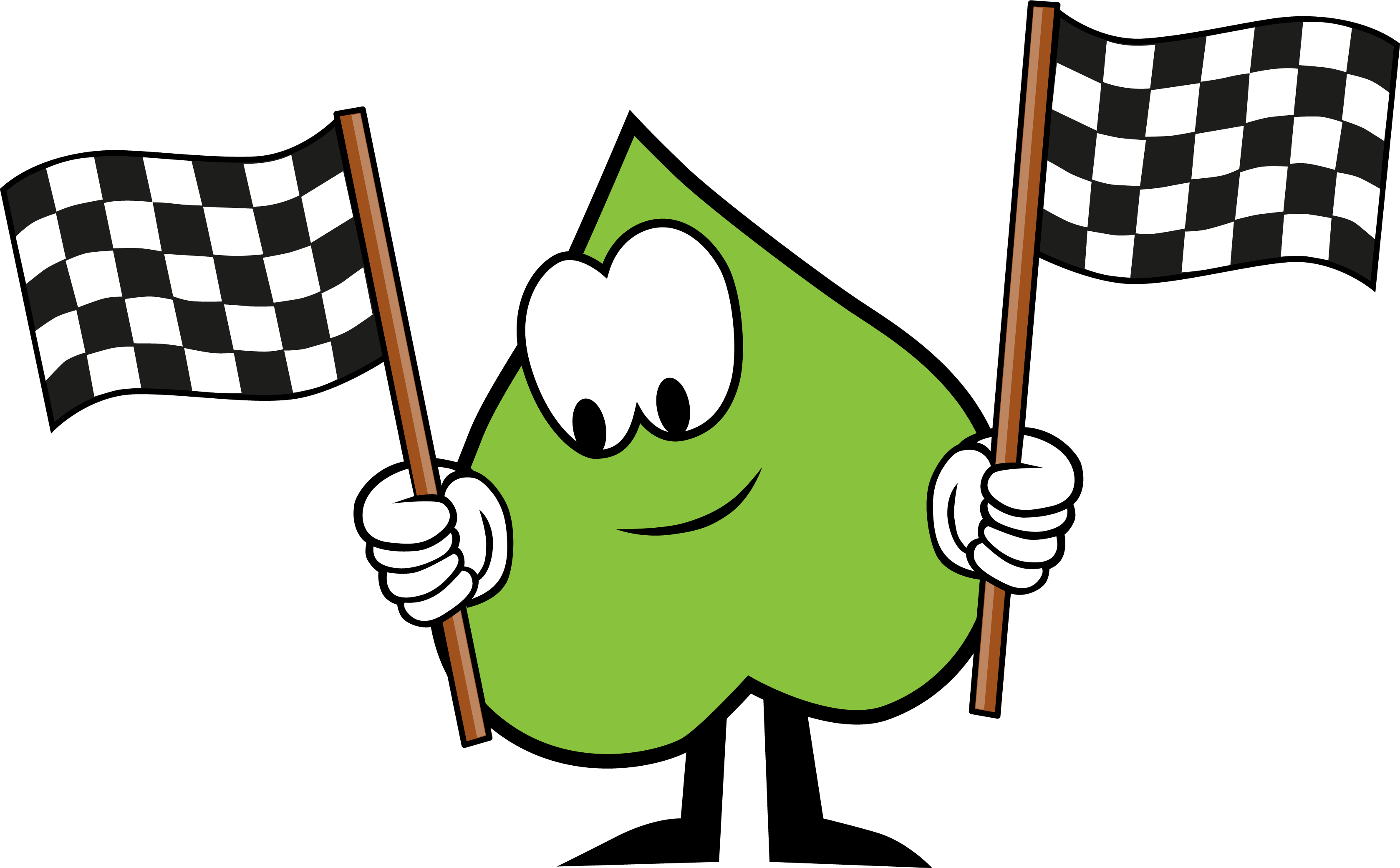 Super gemacht !